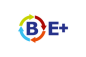 BE+ PROSJEKT
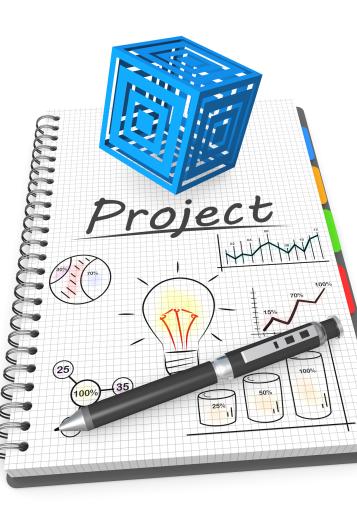 PROJECT CYCLE MANAGEMENT OG ERASMUS+
The European Commission's support for the production of this publication does not constitute an endorsement of the contents, which reflect the views only of the authors, and the Commission cannot be held responsible for any use which may be made of the information contained therein. [Project nr. 2020-1-SE01-KA201-077822]
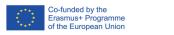 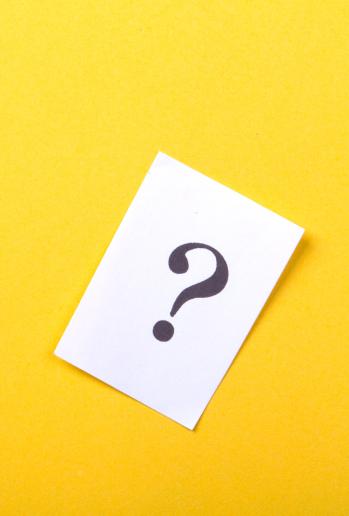 HVA ER ET  PROSJEKT?
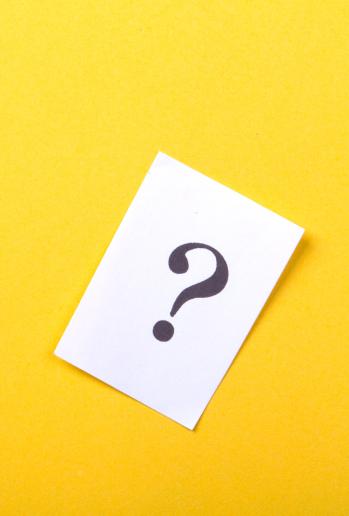 HVA MENER VI MED DET?
HVA SKILLER ET PROSJEKT FRA ANDRE AKTIVITETER?
HVOR STARTER DET?
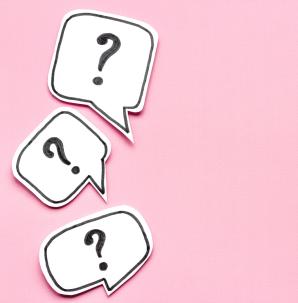 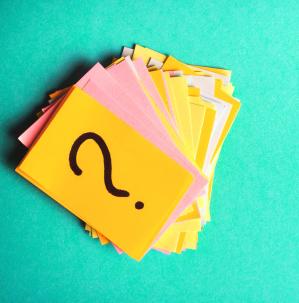 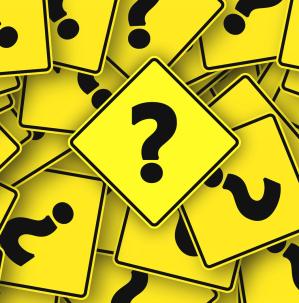 3 NØKKEL ELEMENT
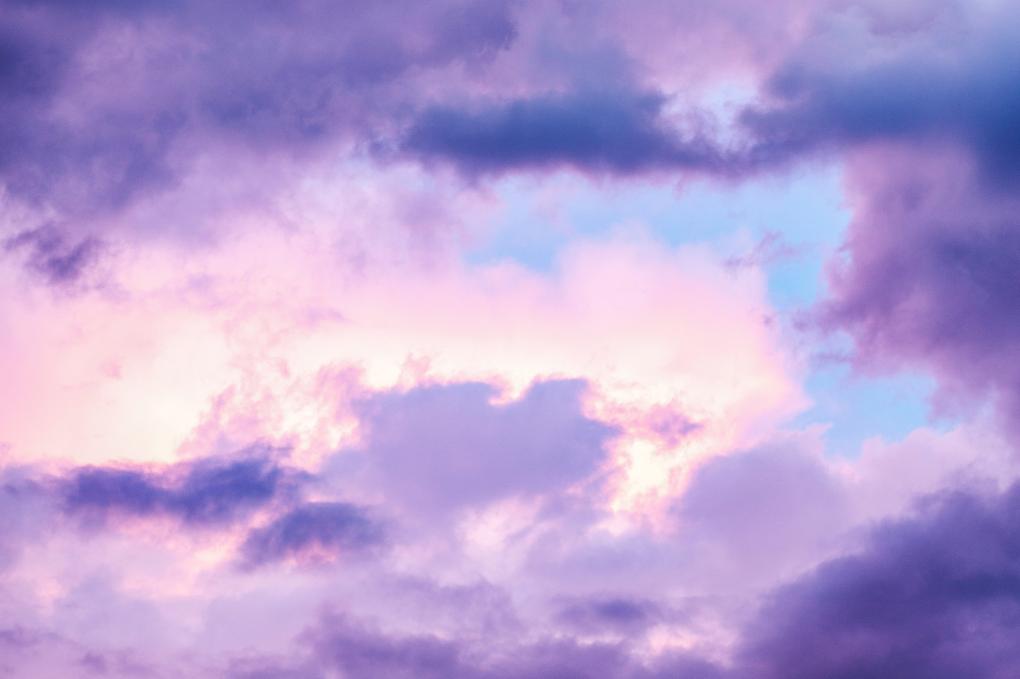 BEGRENSNINGSTEORI
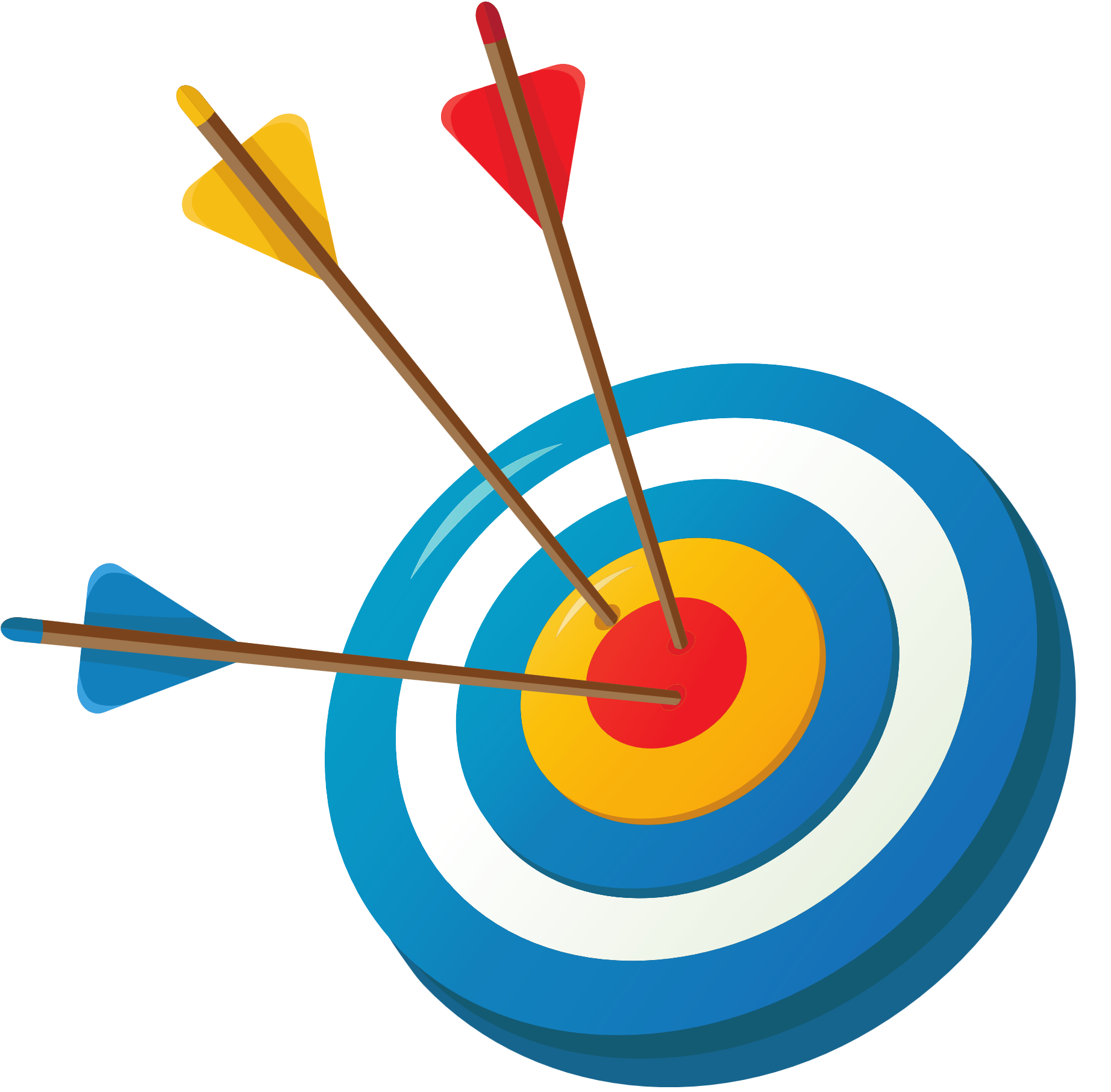 MÅL
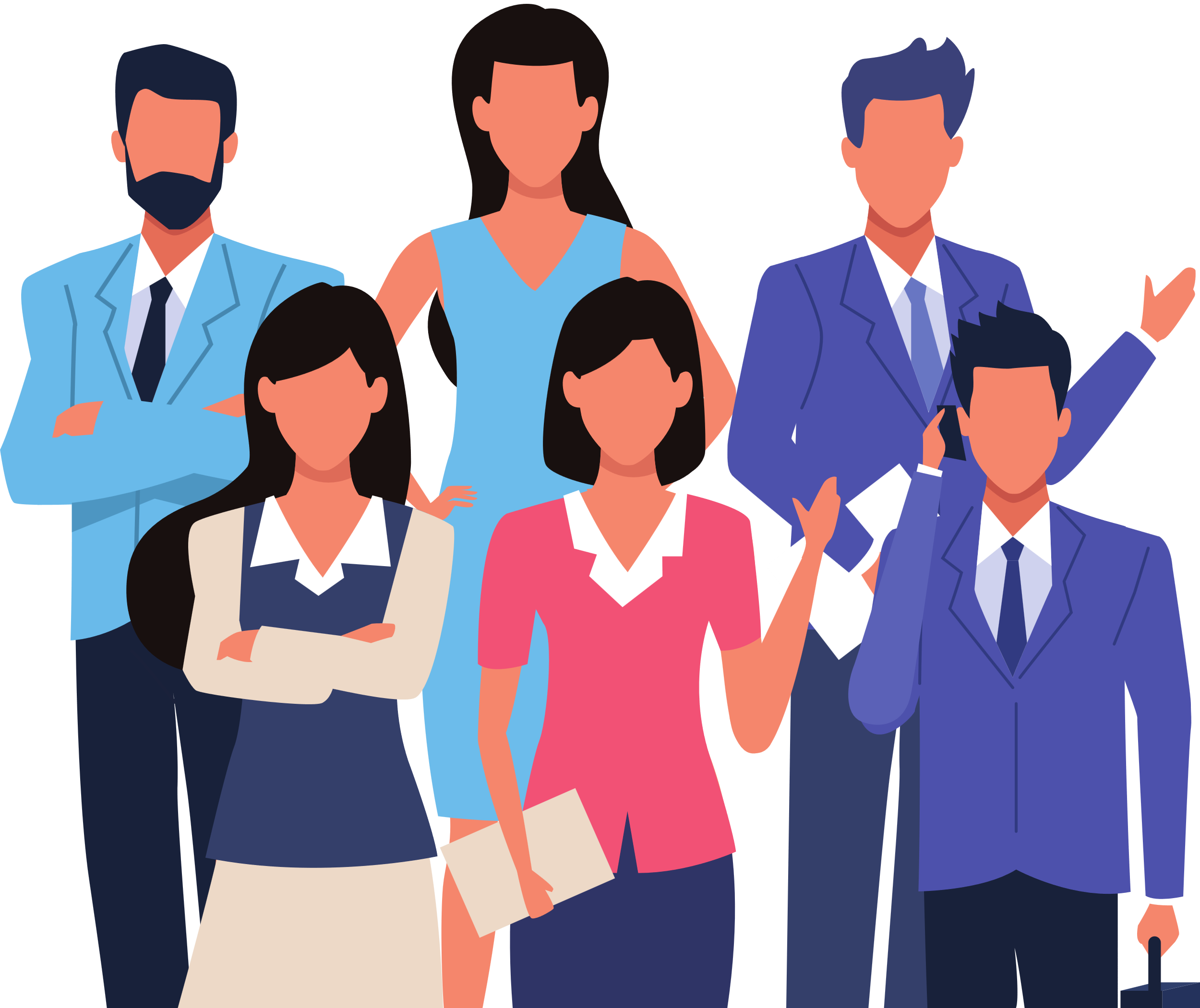 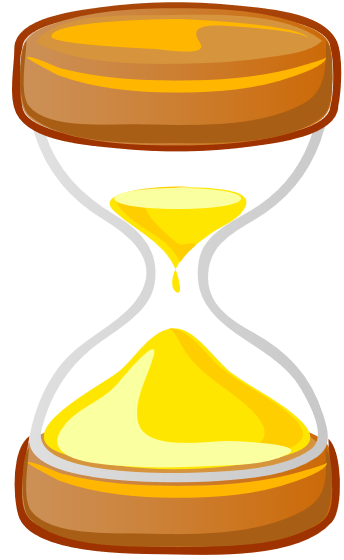 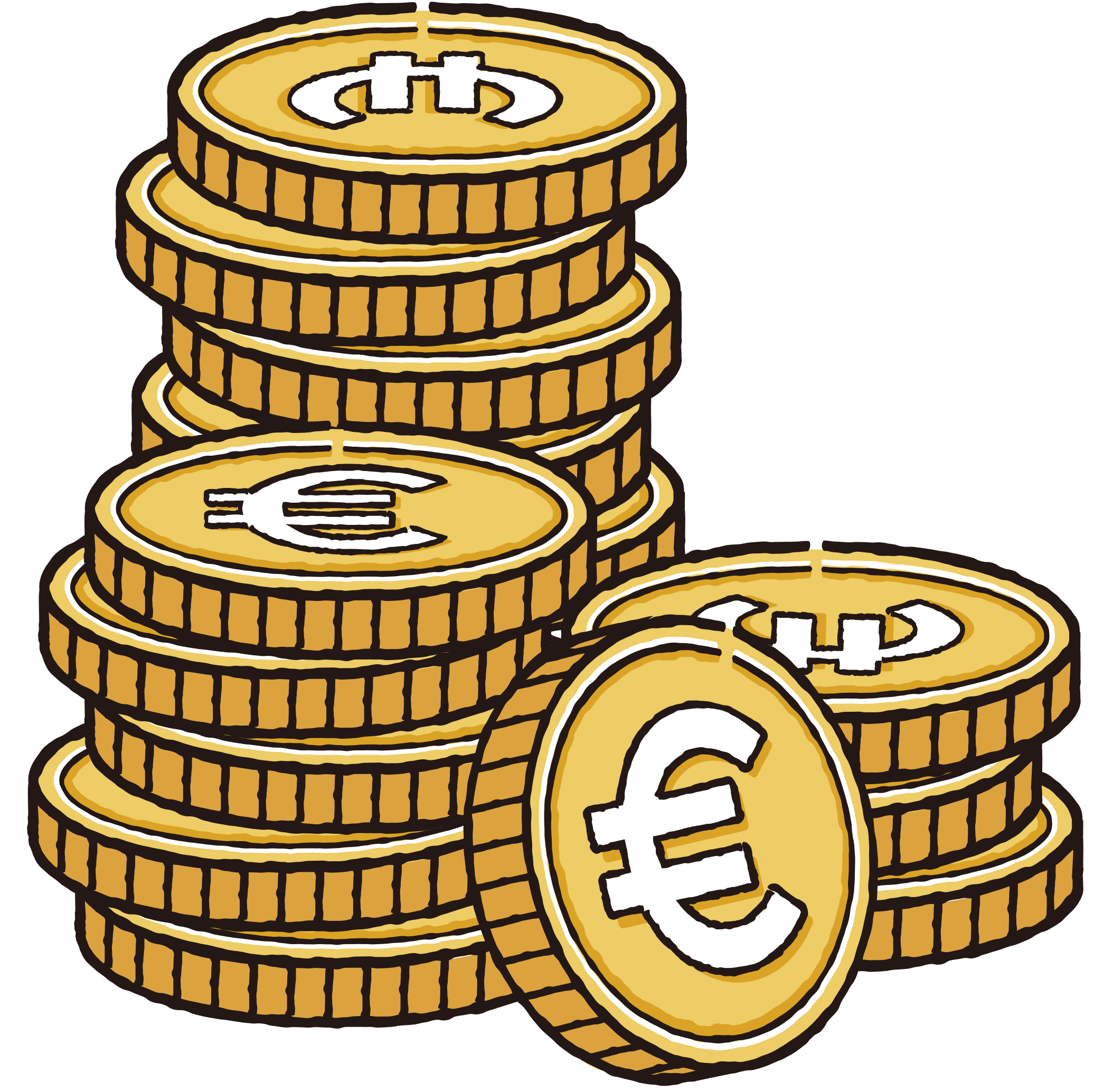 TID
RESSURSER
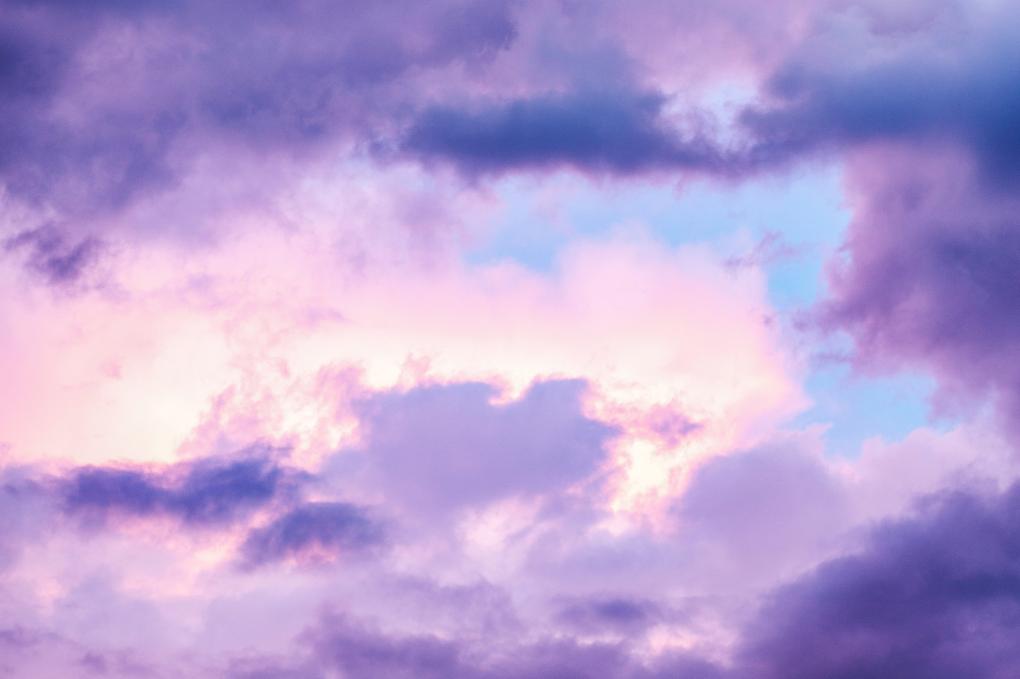 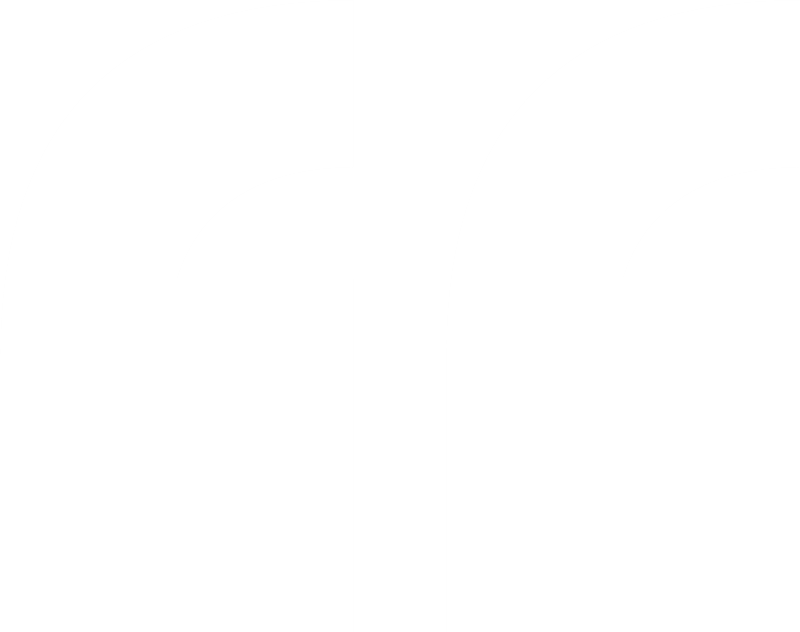 DEFINISJON
Et prosjekt er en serie aktiviteter som tar sikte på å oppnå klart spesifiserte mål innenfor en definert tidsperiode og med et definert budsjett.
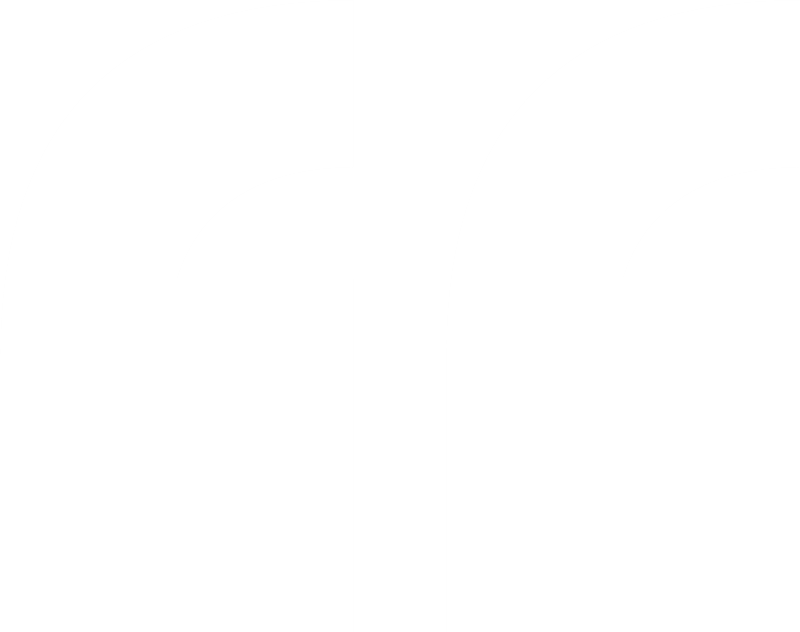 European Commission
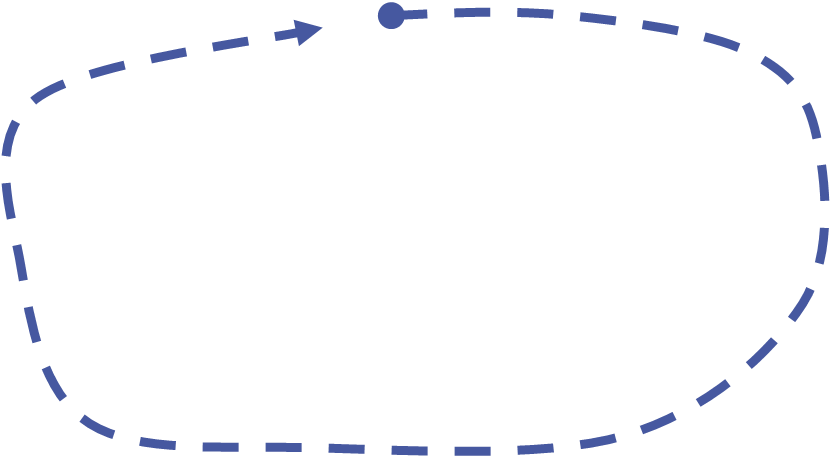 HVERT PROSJEKT ER EN PROSESS
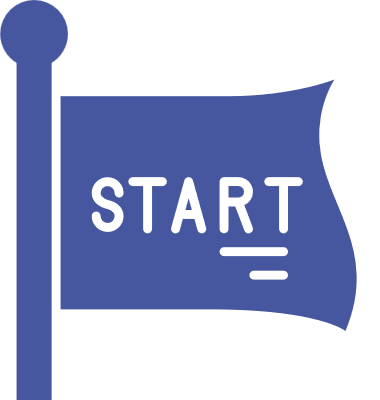 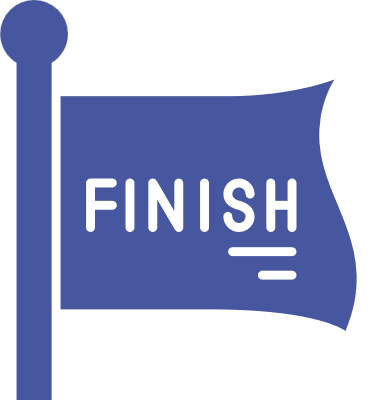 Hva kommer først?
Hva kommer etter?
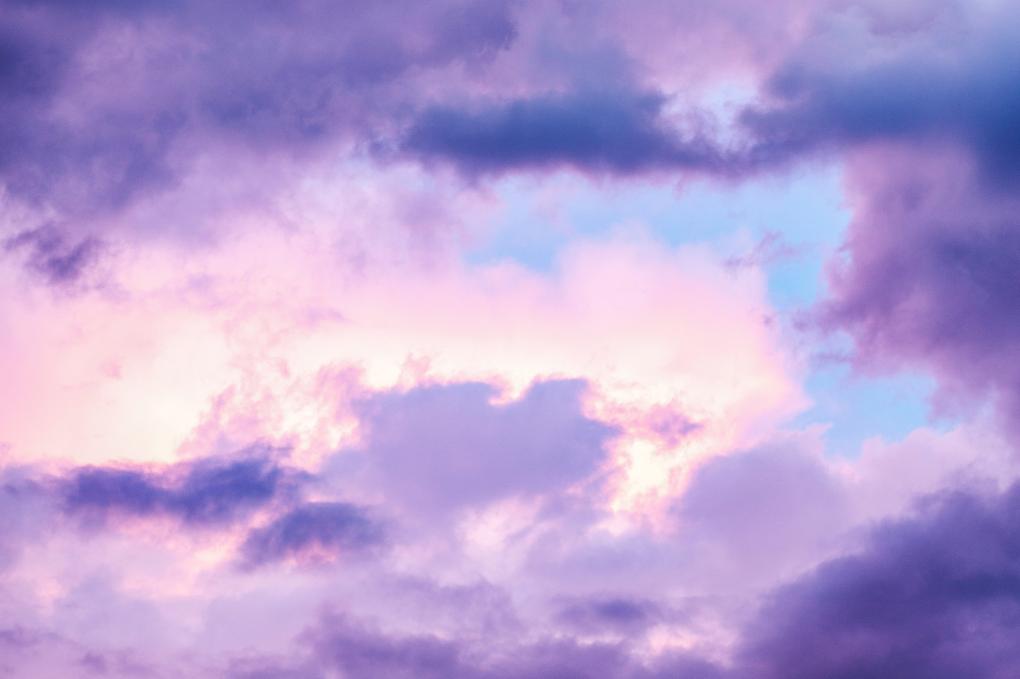 PROJECT CYCLE MANAGEMENT 
ER ET SVAR!
Project Cycle Management (PCM) er en metodikk for ledelsesaktiviteter og beslutningsprosedyrer som brukes i løpet av et prosjekts livssyklus
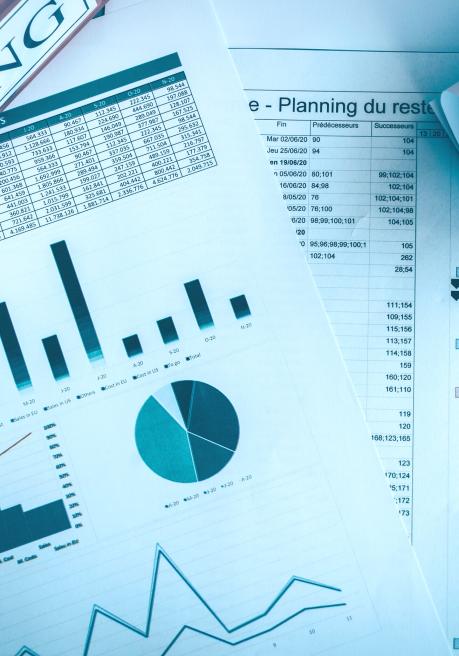 PCM er en tilnærming som hjelper med å gjøre det rette I rett øyeblikk!
HISTORIEN TIL PCM
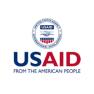 Sent 1960
Tidlig 1980
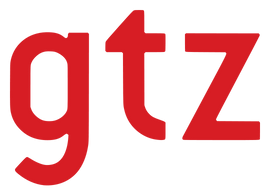 Tidlig 1990
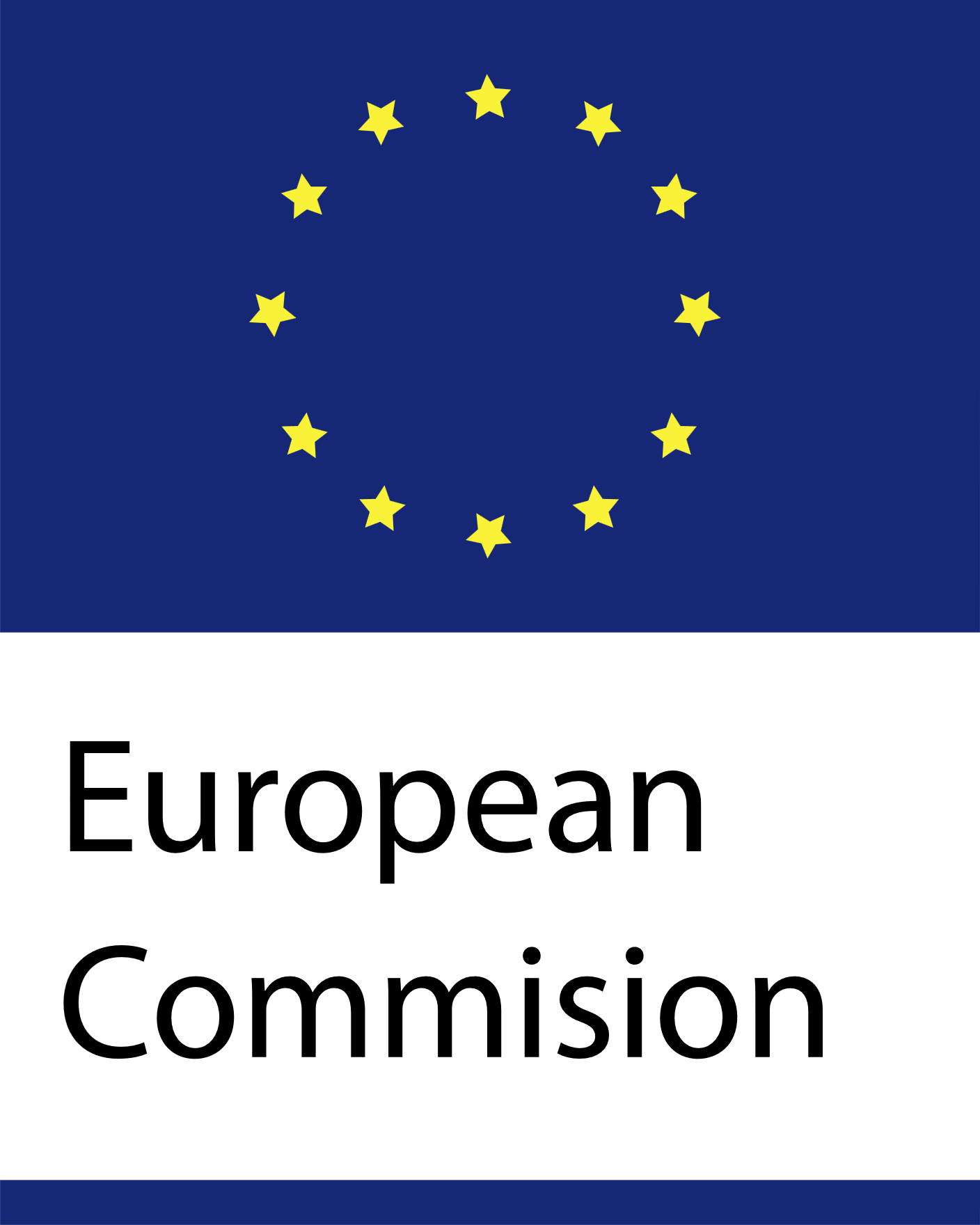 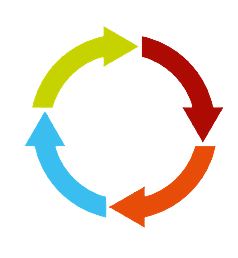 Hva er nøkkelfasene i et prosjekt?
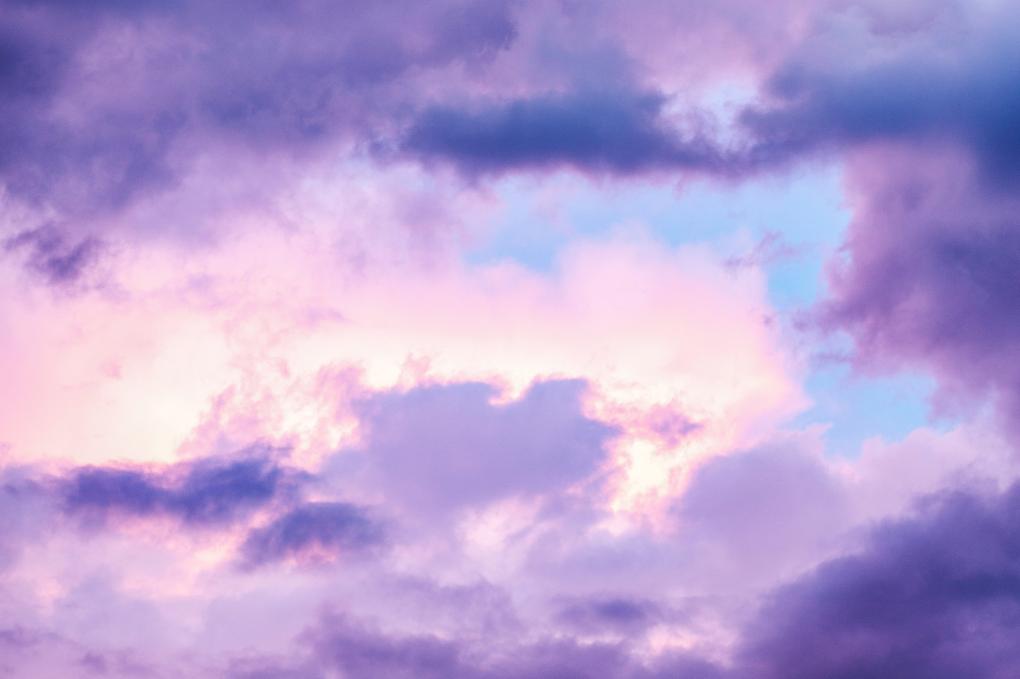 TID FOR ØVELSE!
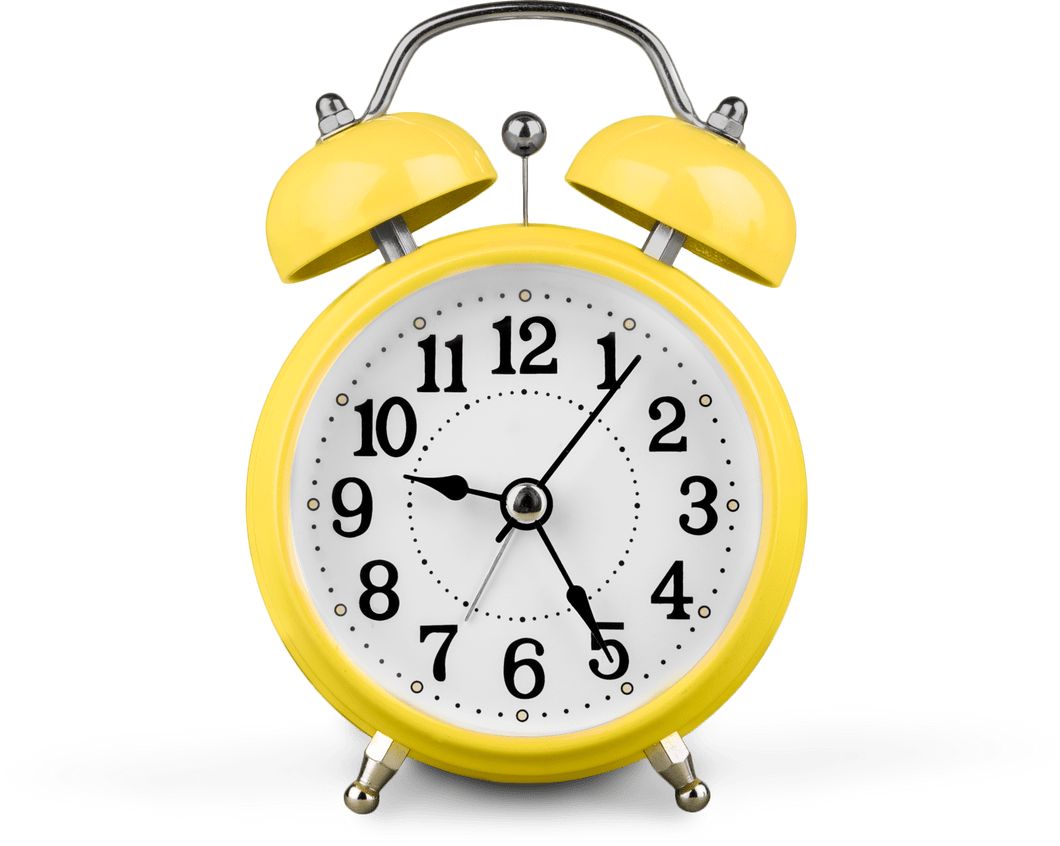 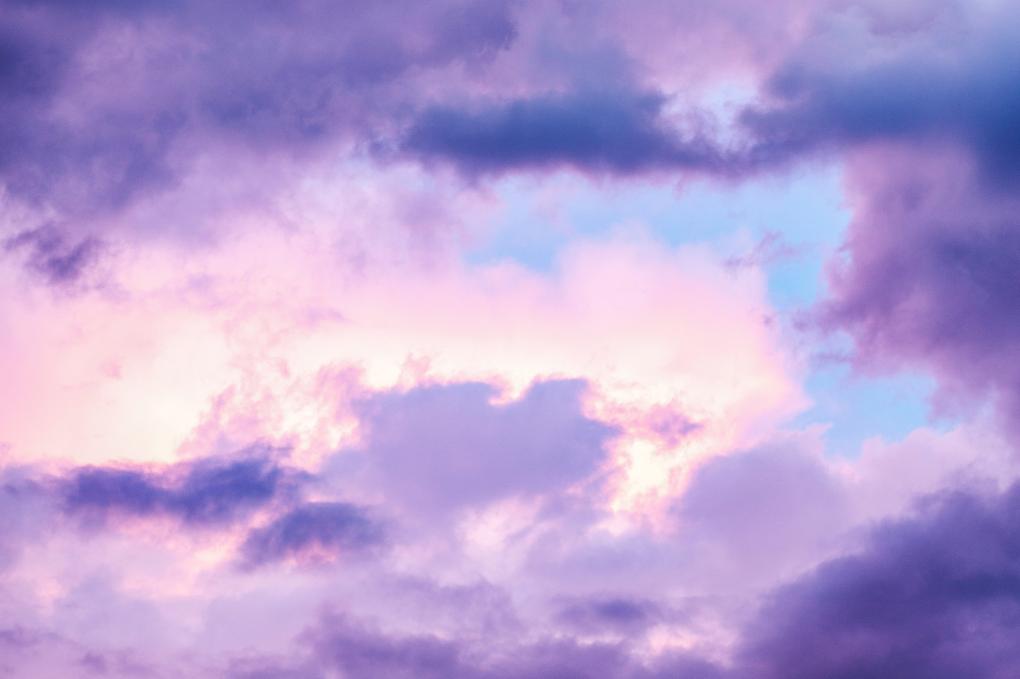 PLANLEGG DIN FERIE!
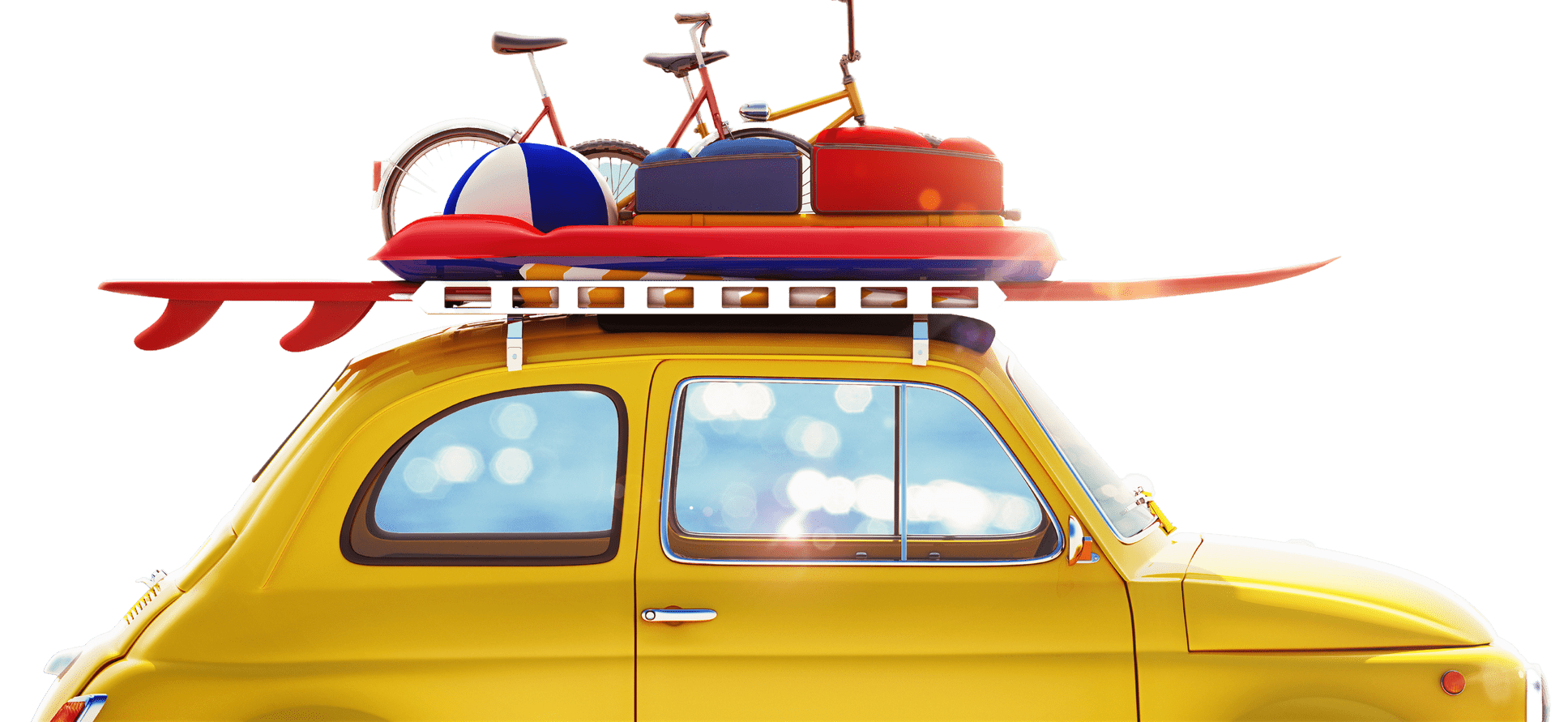 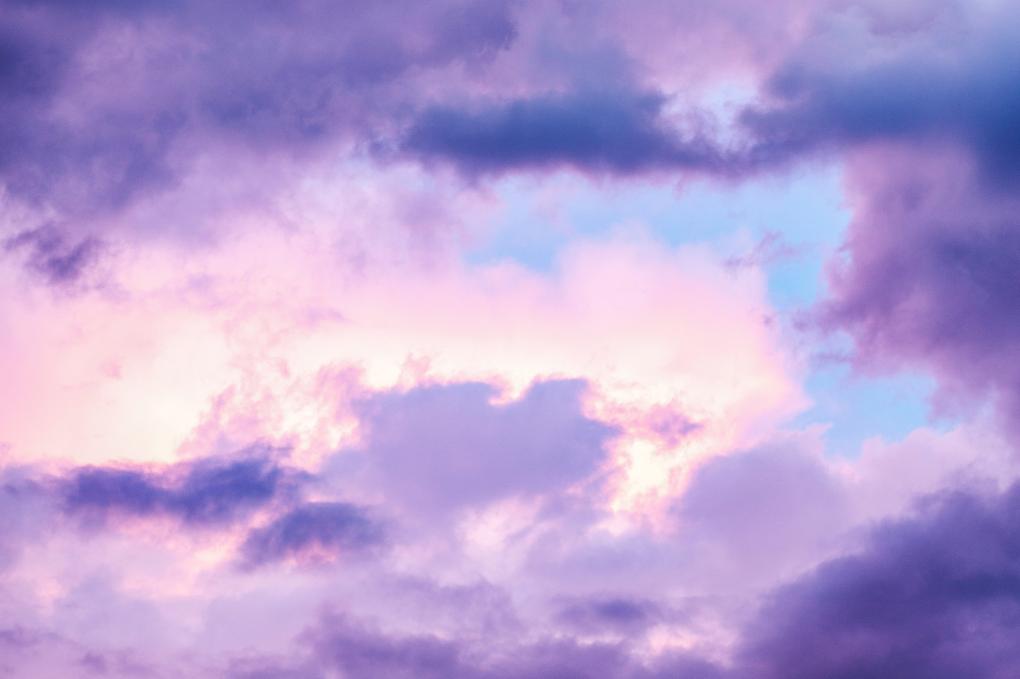 Dere er en gruppe venner som skal på ferie sammen.


Dere må planlegge ferien sammen. 


Husk å spesifisere hva som er nøkkelfasene og fortell oss hva som kommer først og sist.
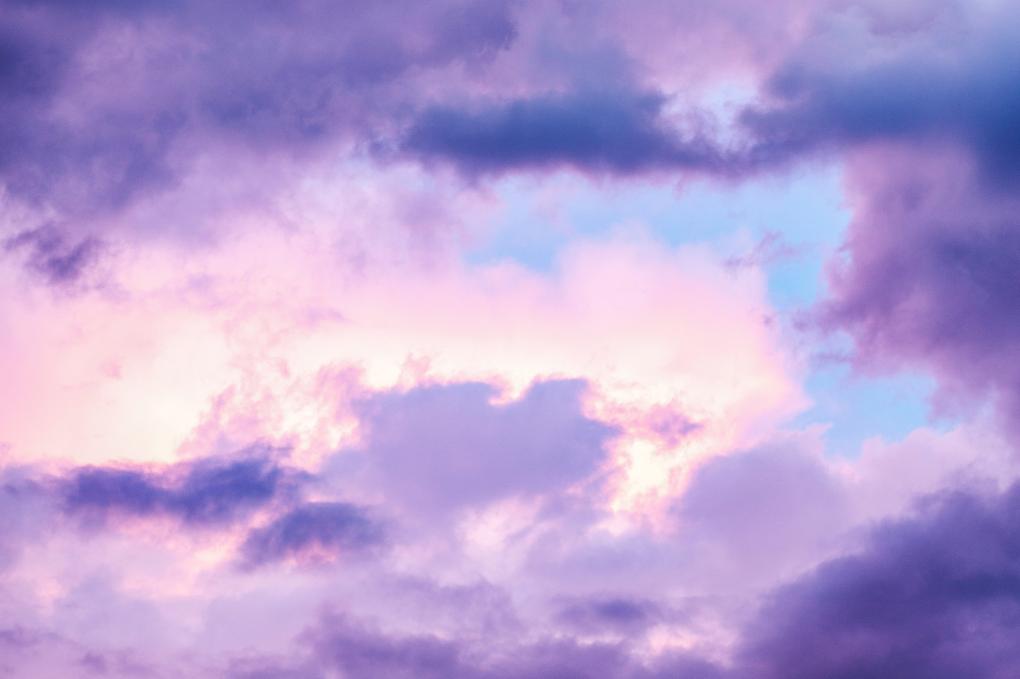 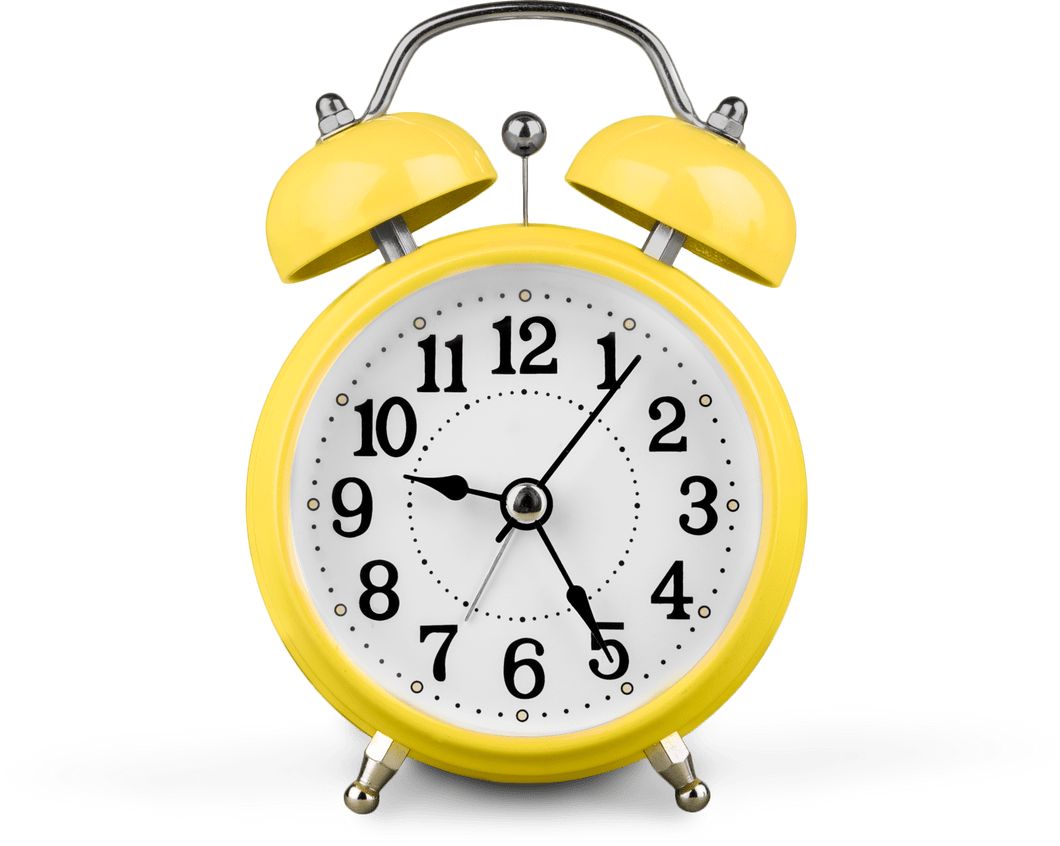 1.
INDIKATIV PROGRAMMERING
2.
IDENTIFISERING
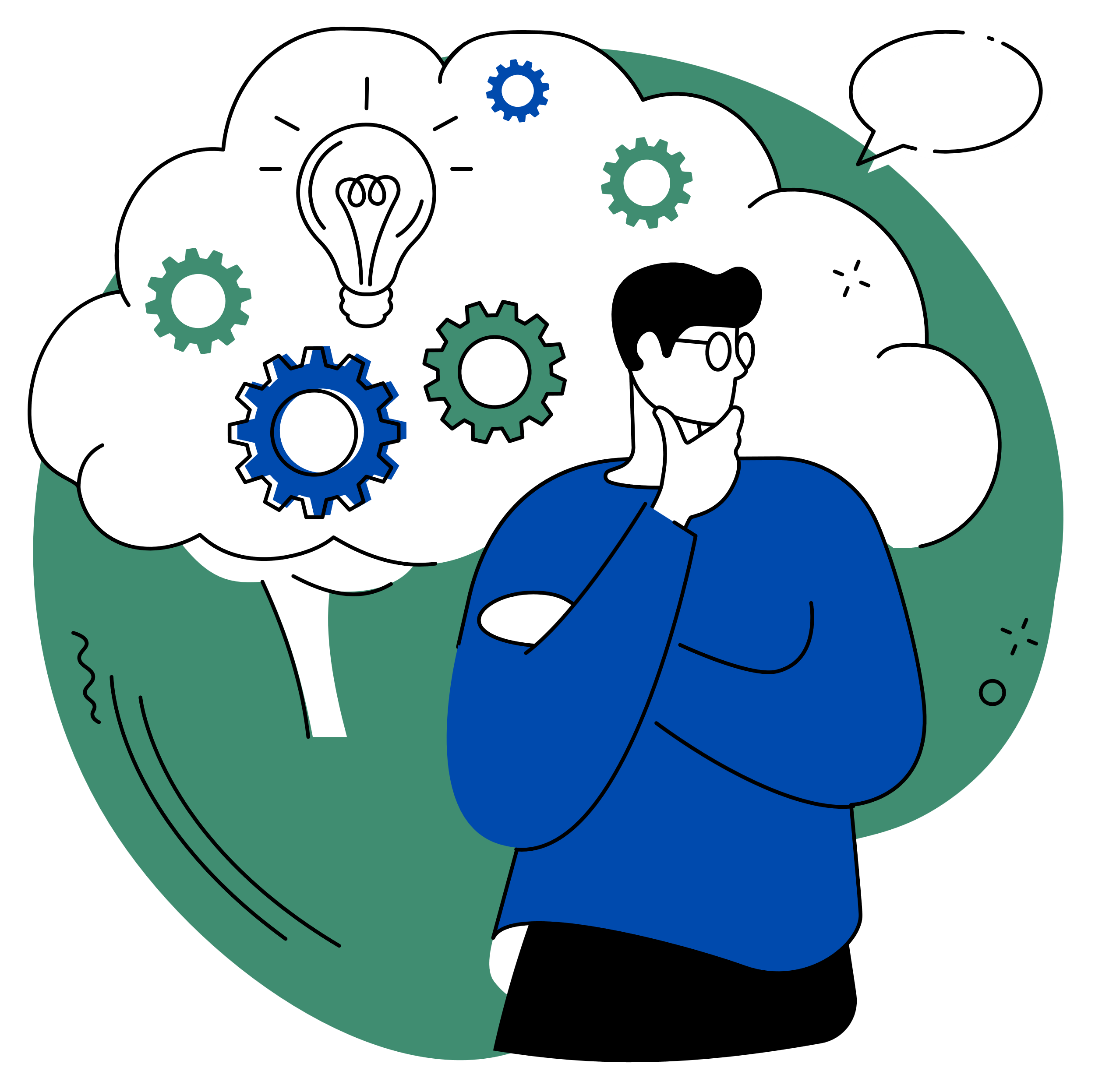 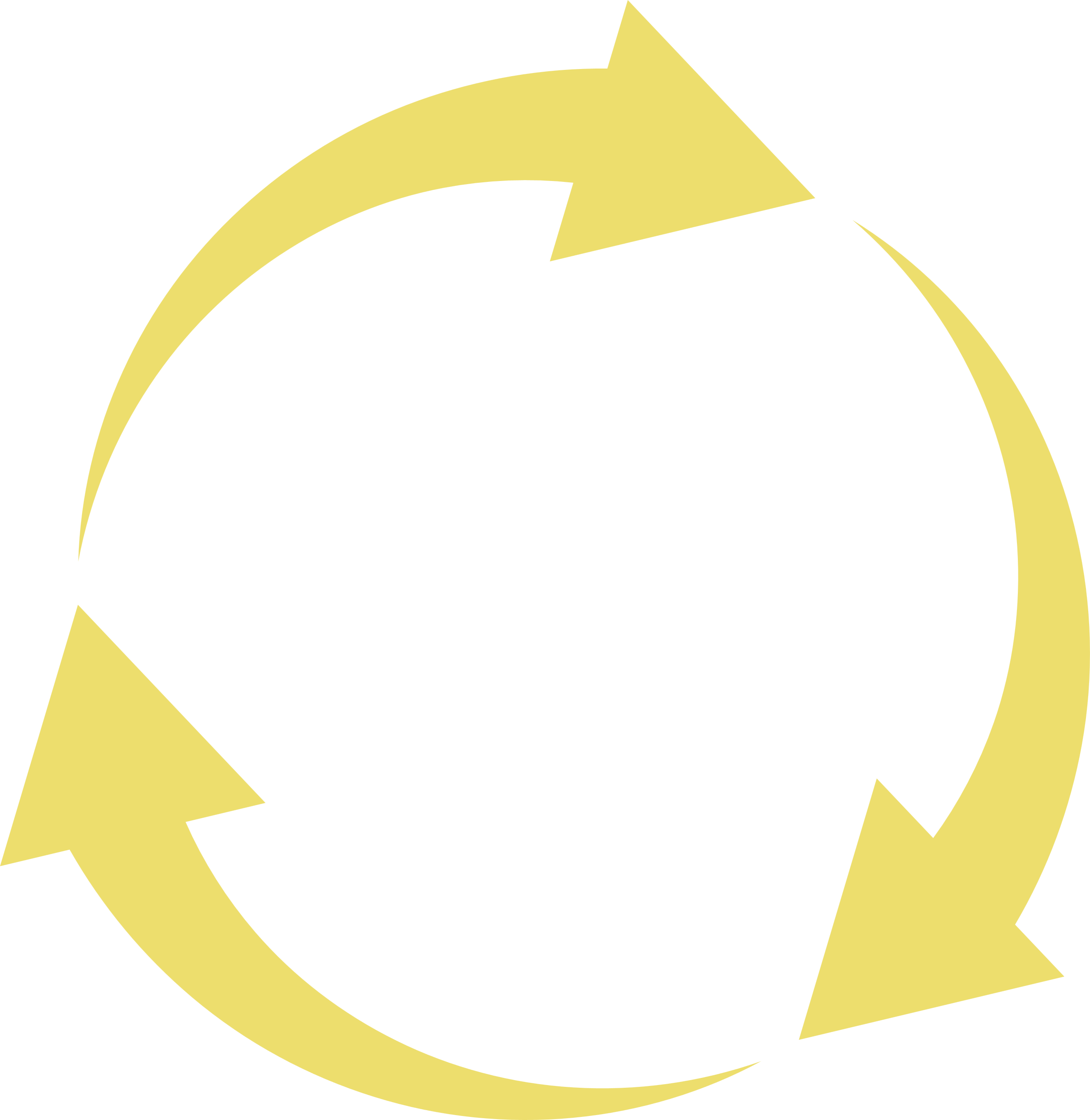 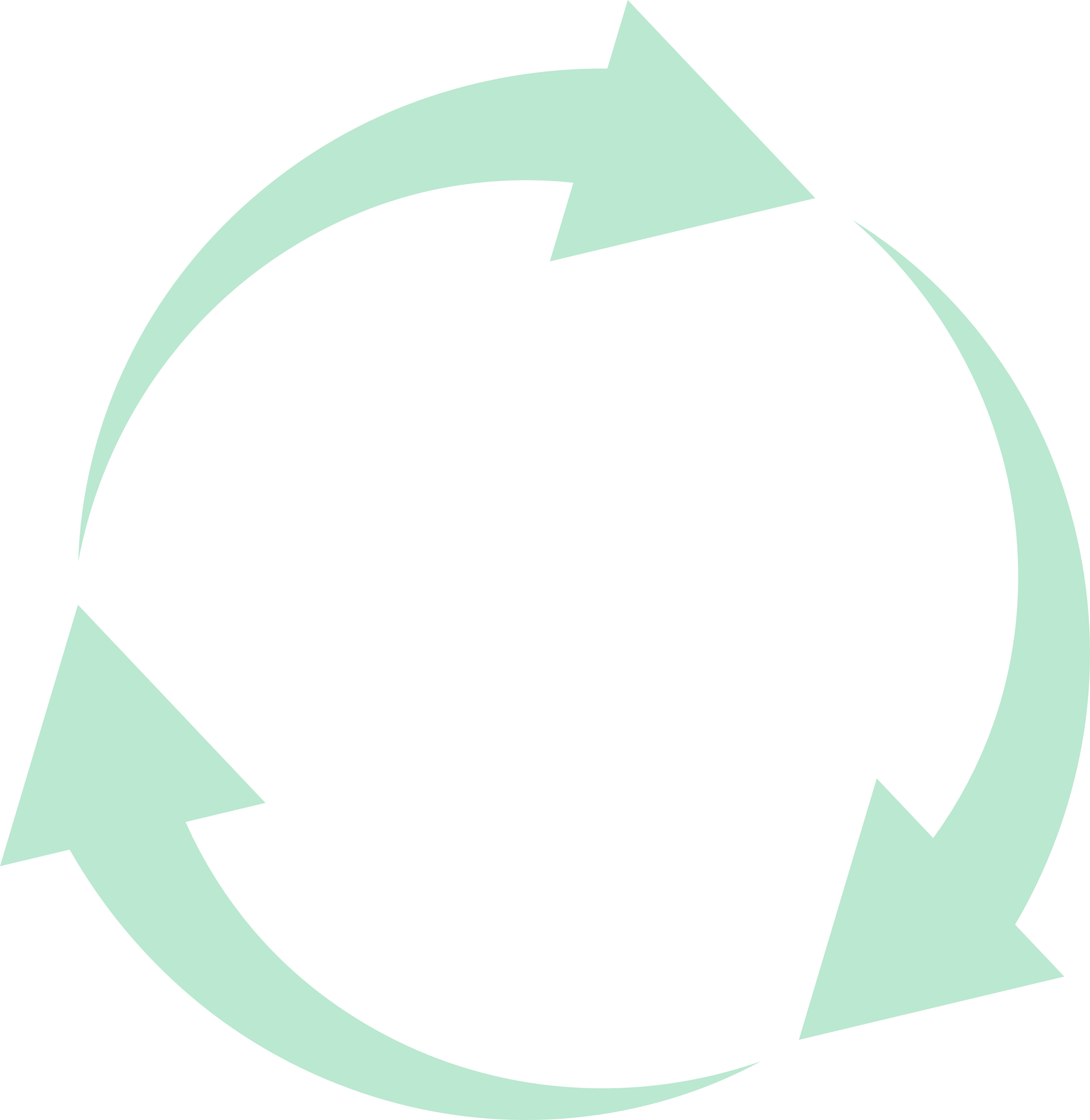 6.
EVALUERING
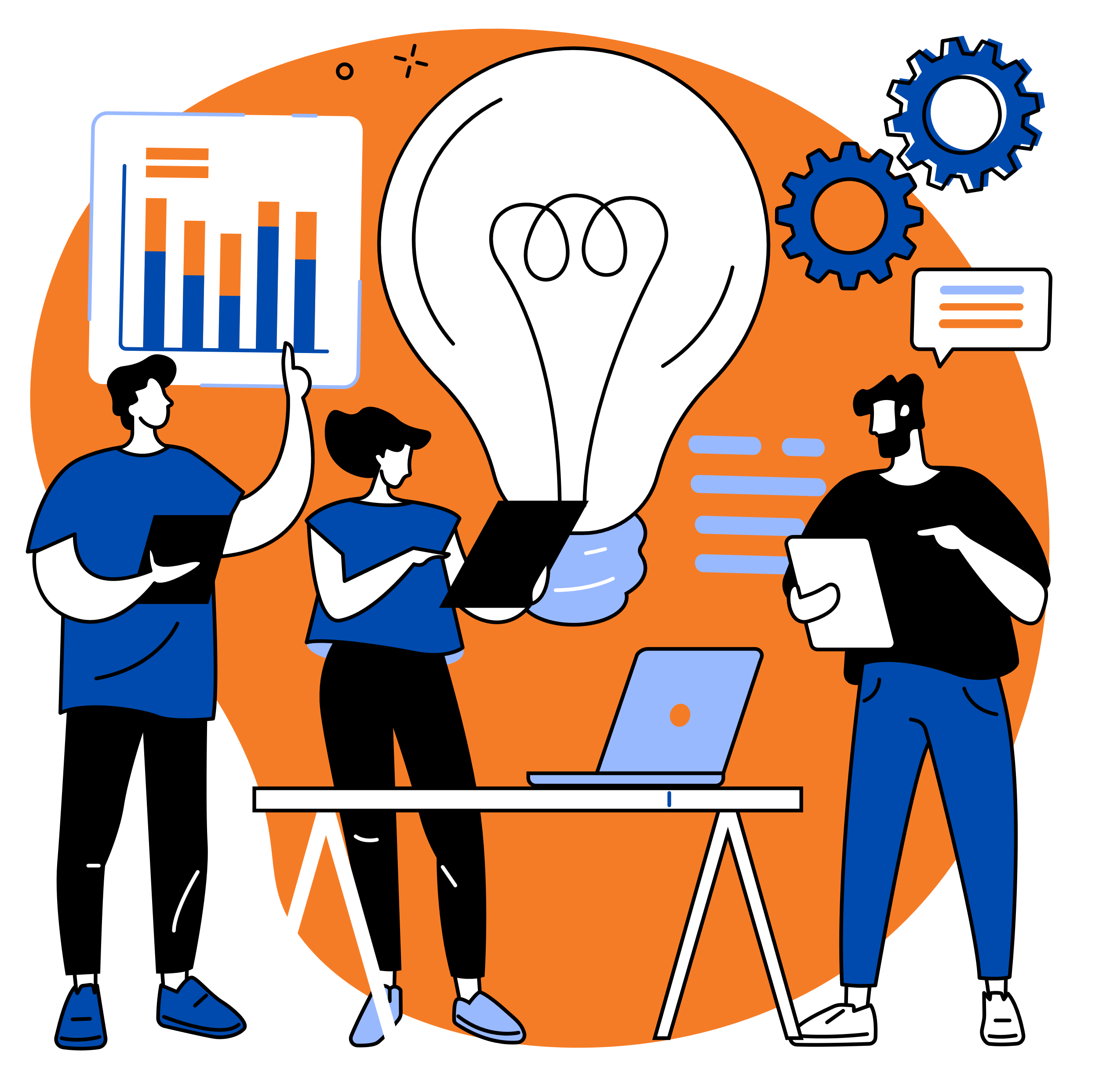 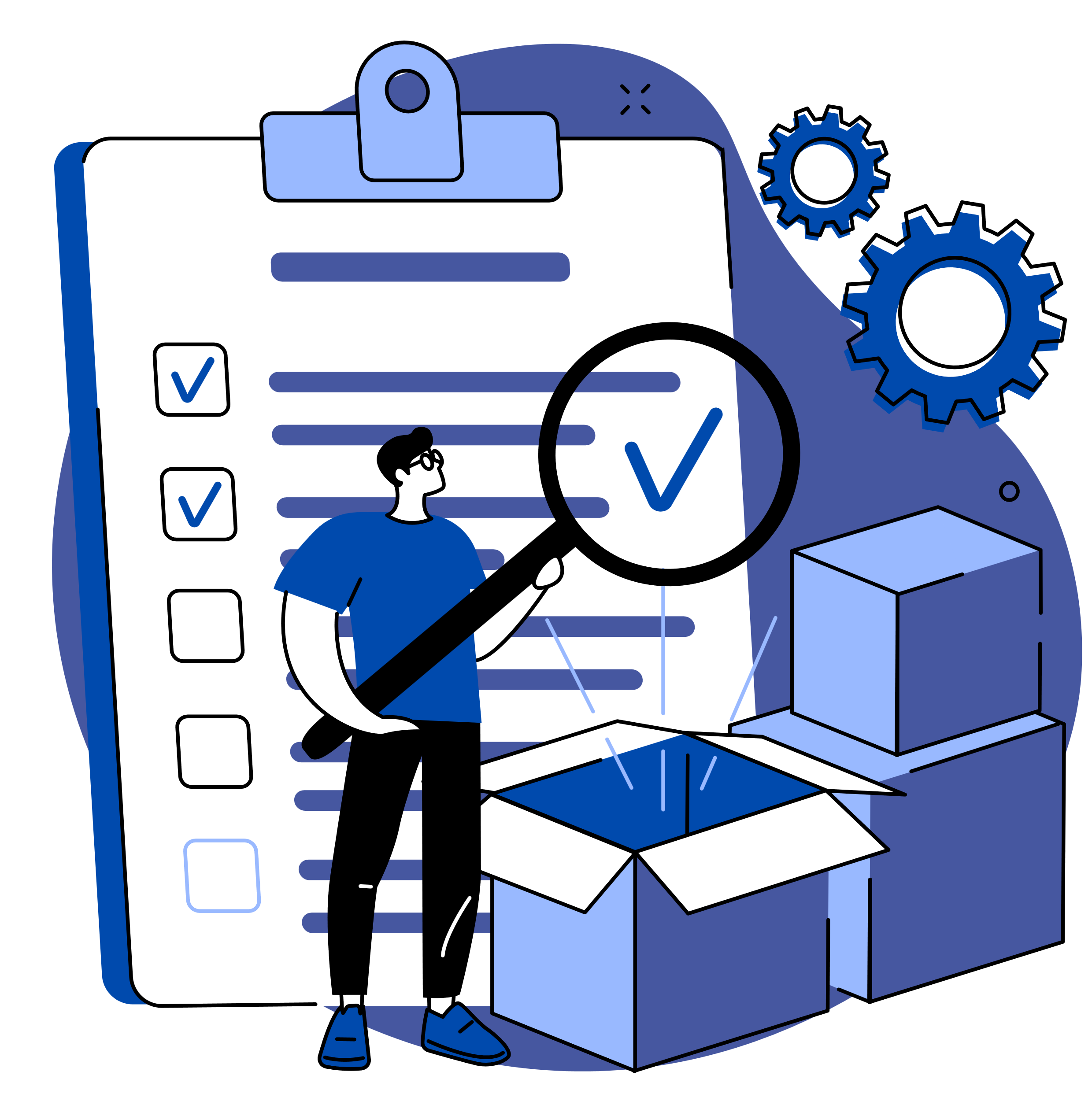 3.
FORMULERING
5.
IMPLEMENTERING
P.C.M.
4.
FINANSIERING
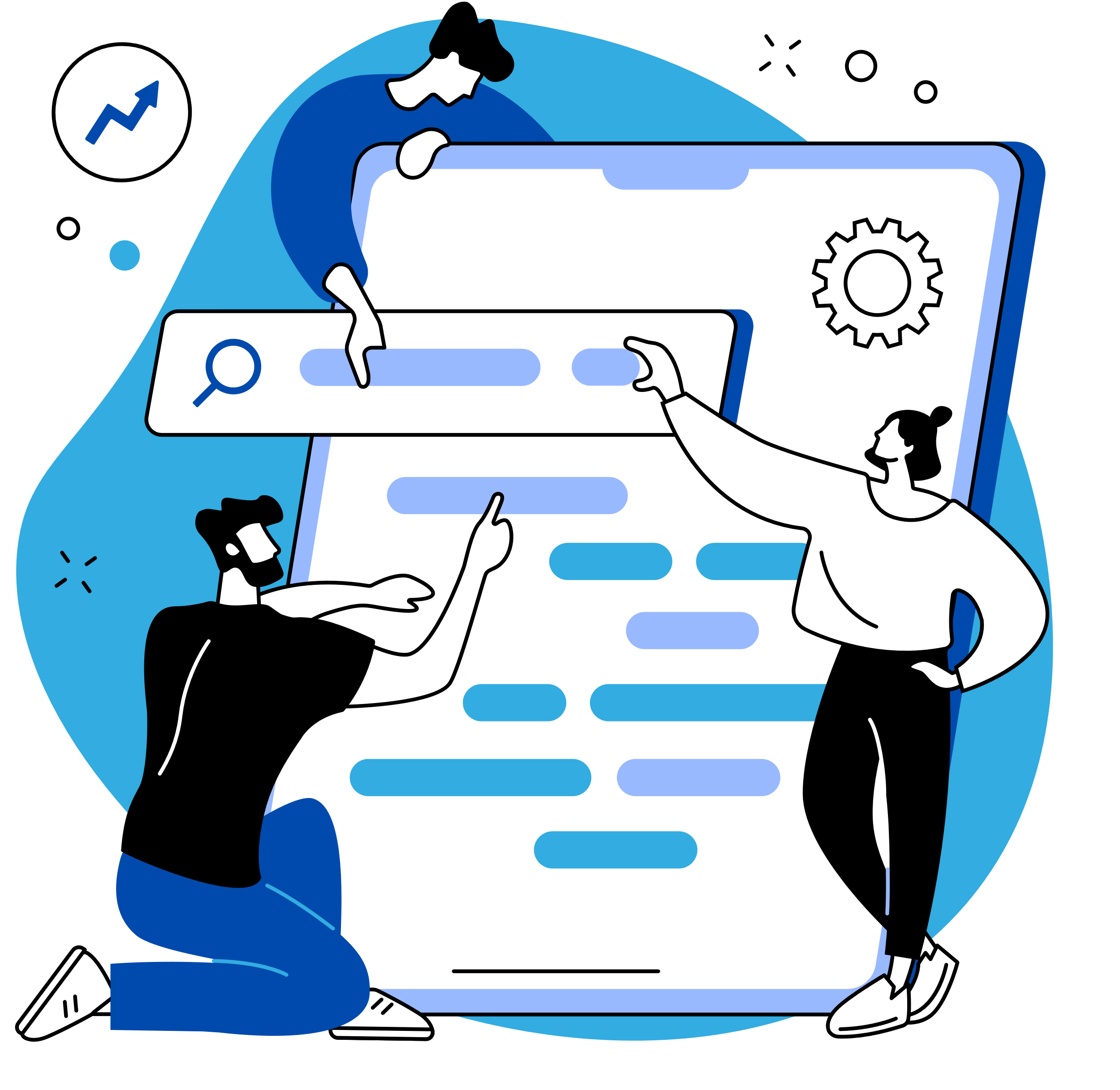 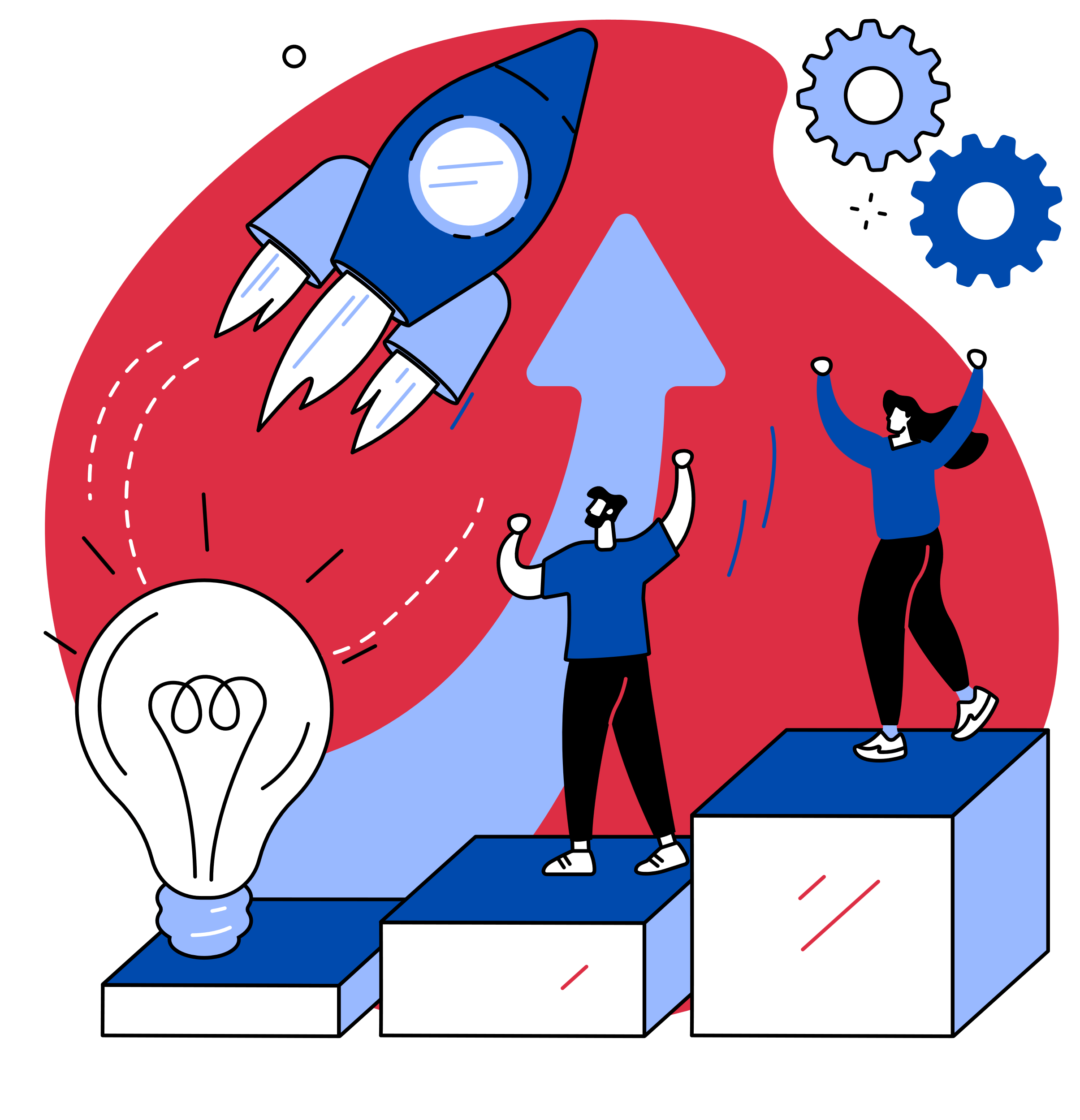 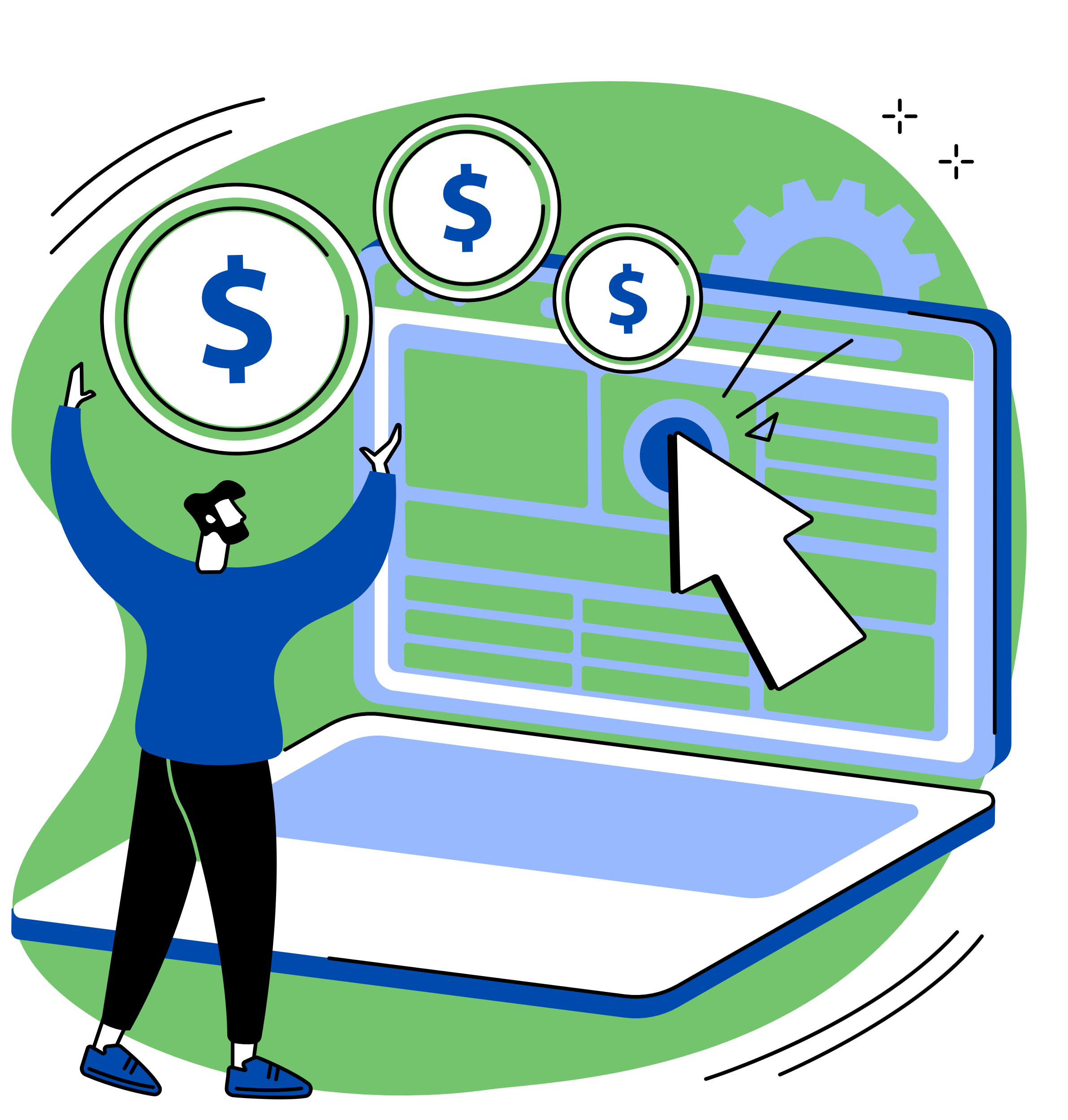 PROJECT CYCLE MANAGEMENT TILNÆRMING
INDIKATIV PROGRAMMERING
Denne fasen er nøkkelen til å starte prosessen med en klar forståelse av hvem som er partnerne og hva de har til felles
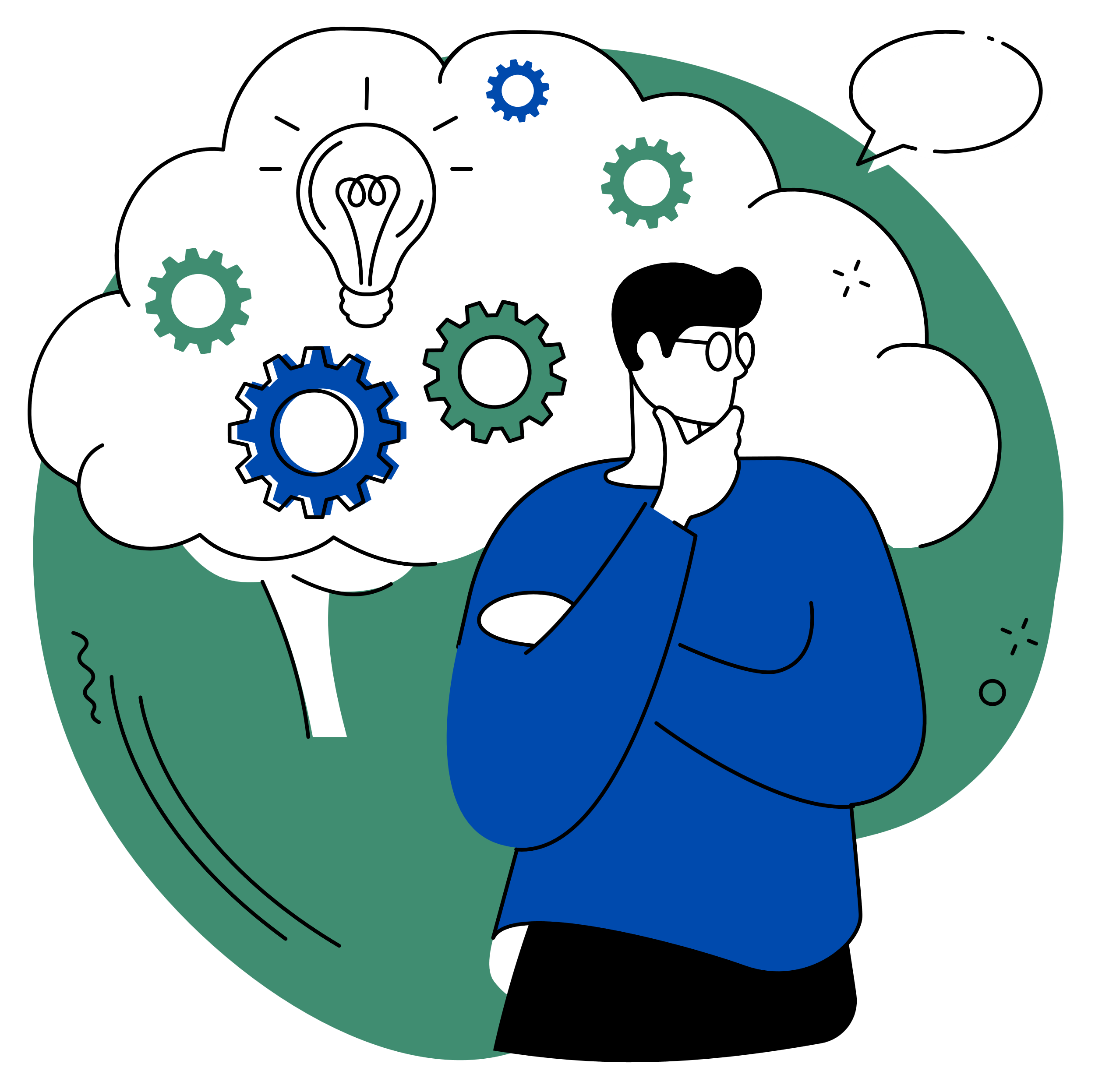 2. IDENTIFISERING
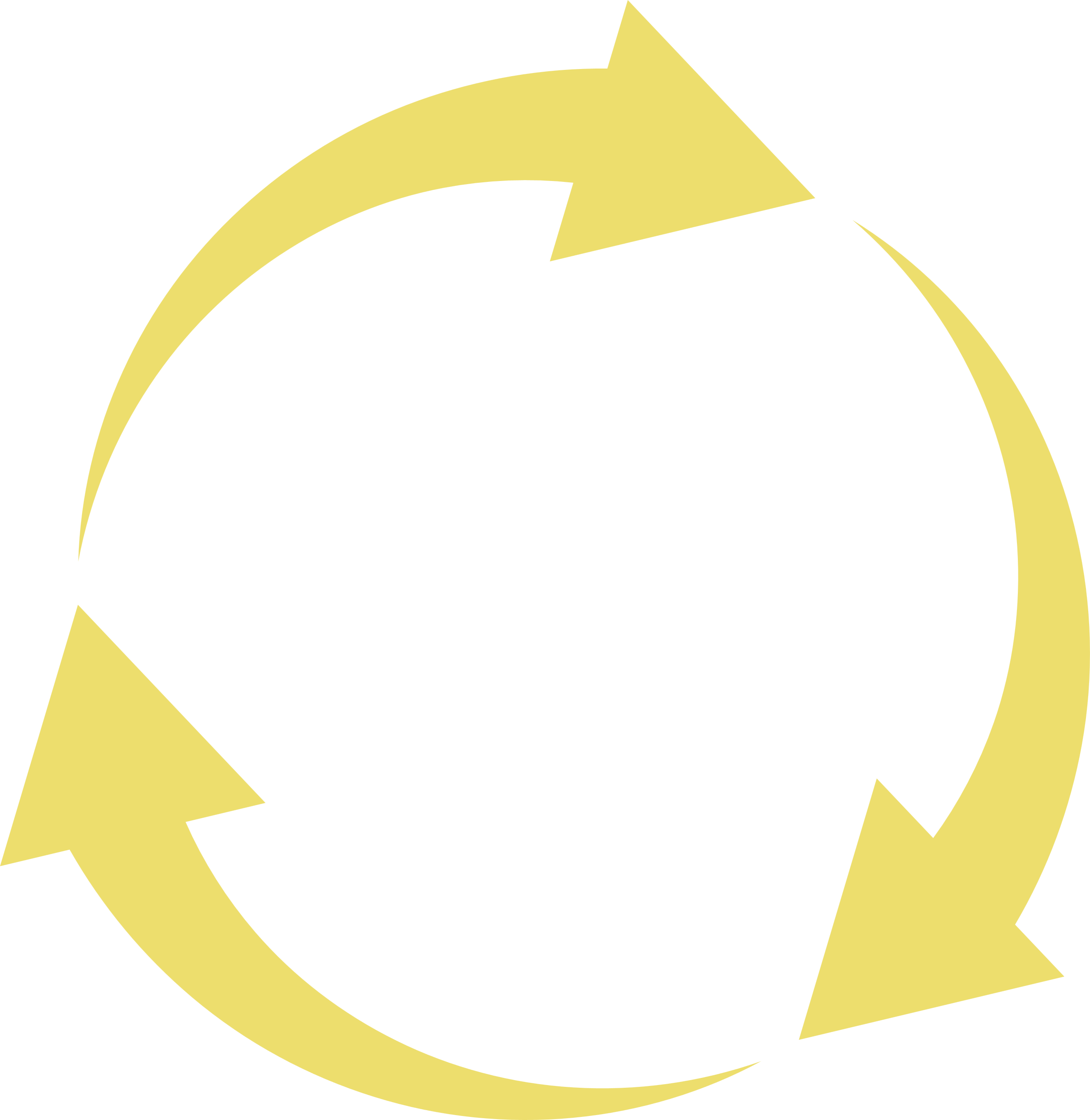 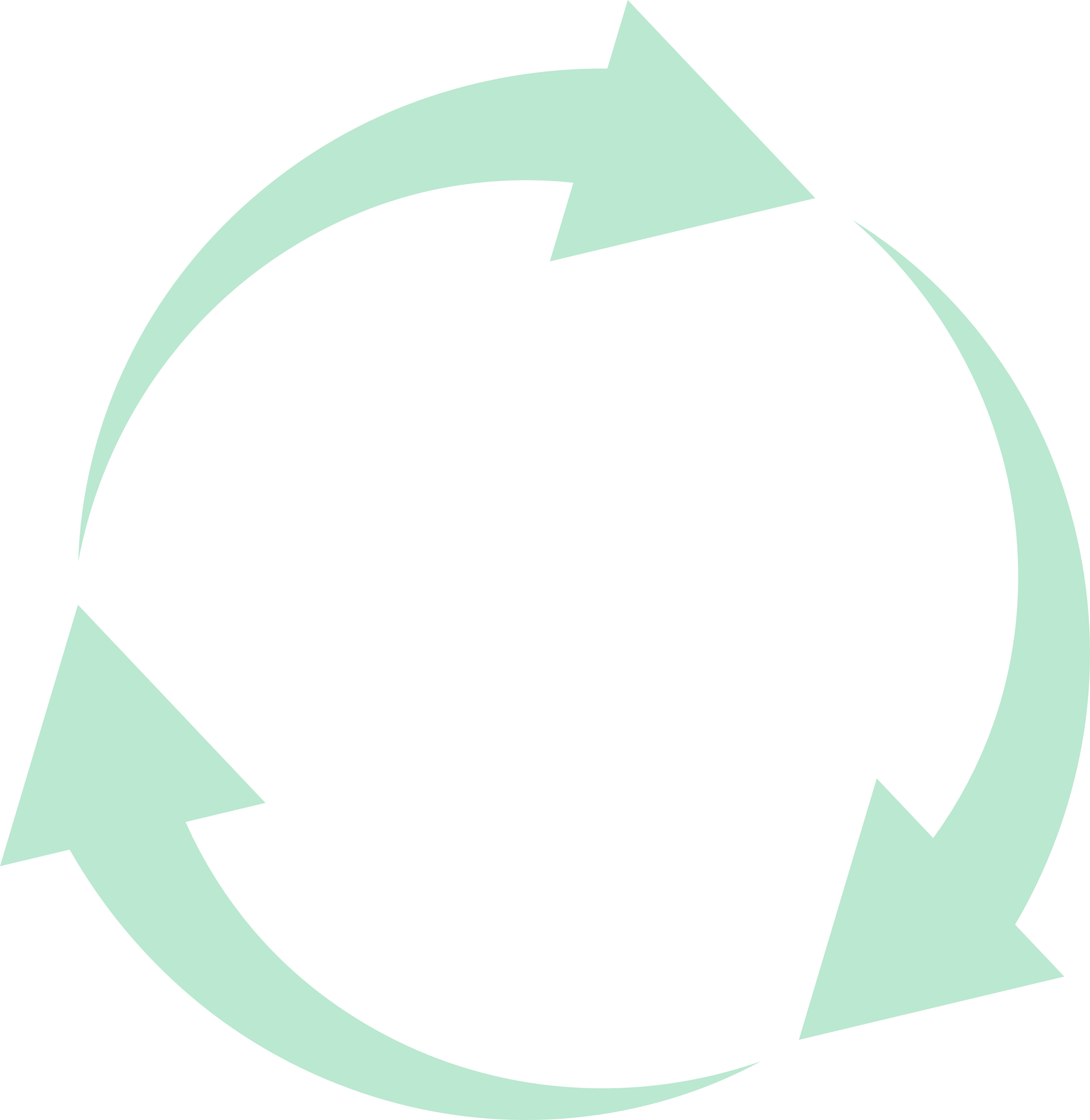 Denne fasen fokuserer på å definere behovene og identifisere mål og resultater for prosjektet.
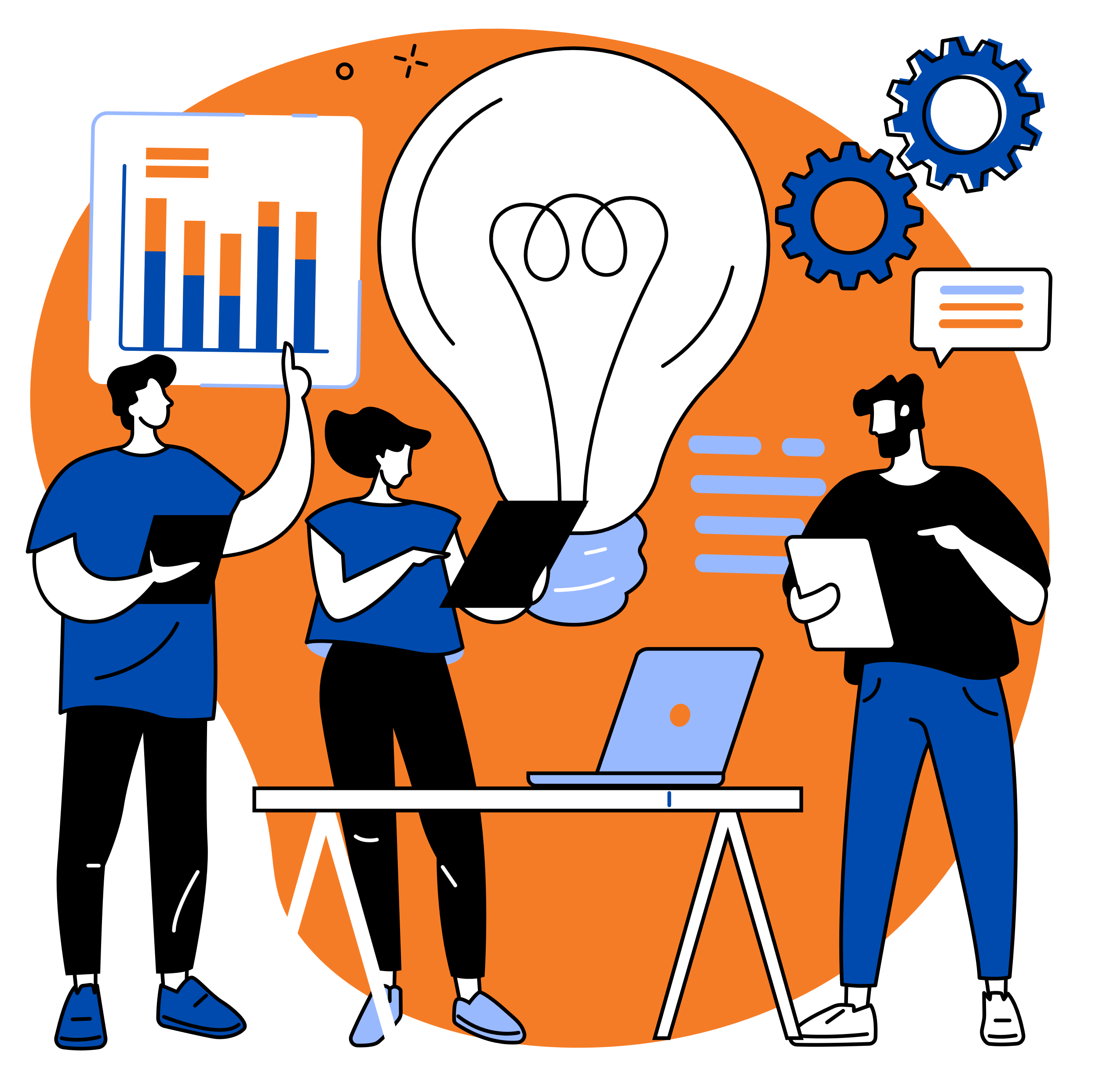 6.
EVALUERING
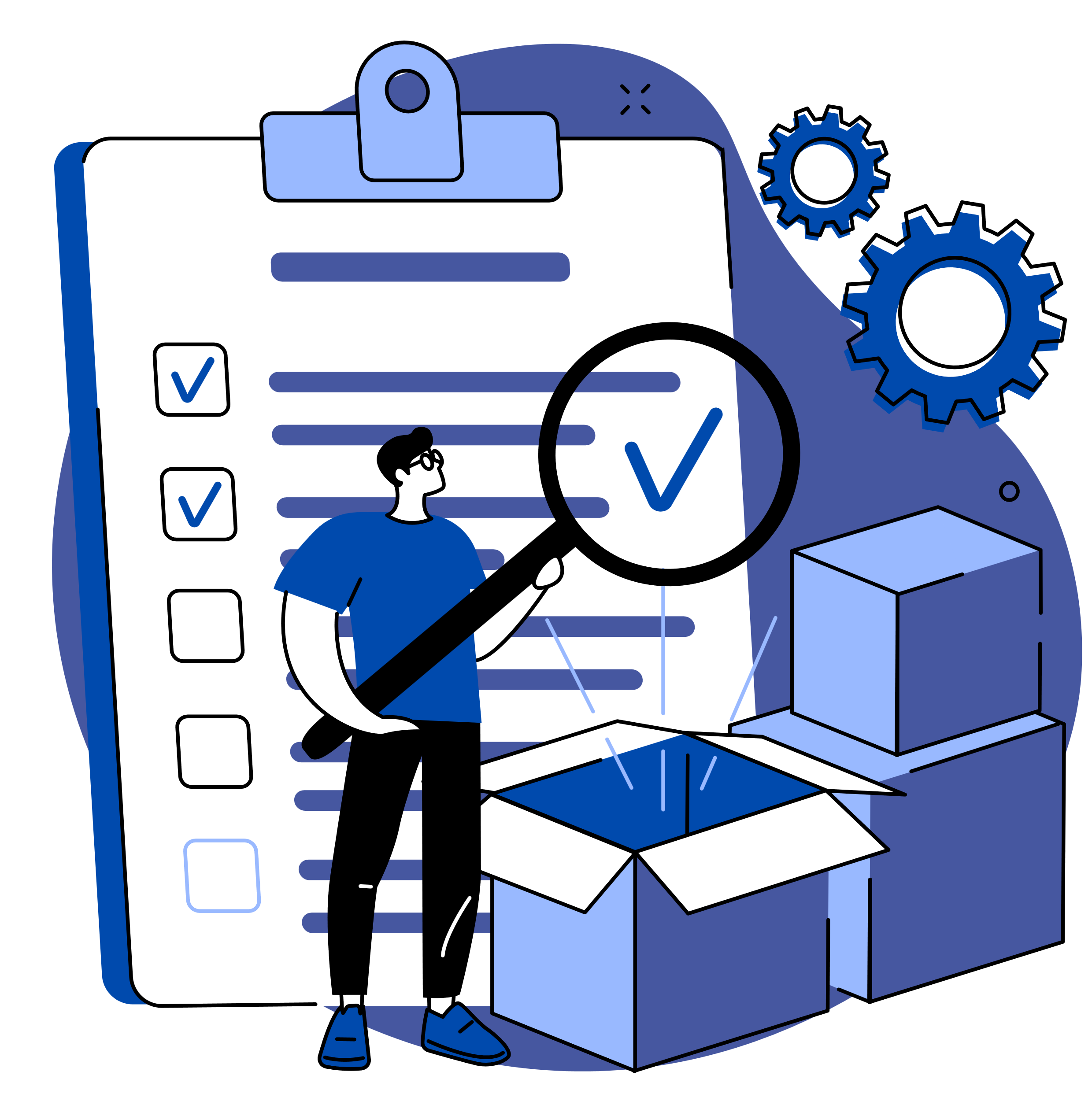 Denne fasen fokuserer på evaluering av prosjektet og oppnådde resultater. Denne fasen kan legge grunnlaget for videre utvikling og oppfølgingsaktiviteter
P.C.M.
3. FORMULERING
Denne fasen tar for seg spørsmål knyttet til søknadsskrivingsprosjektet samt planlegging av detaljene i prosjektet, inkludert roller og ressurser.
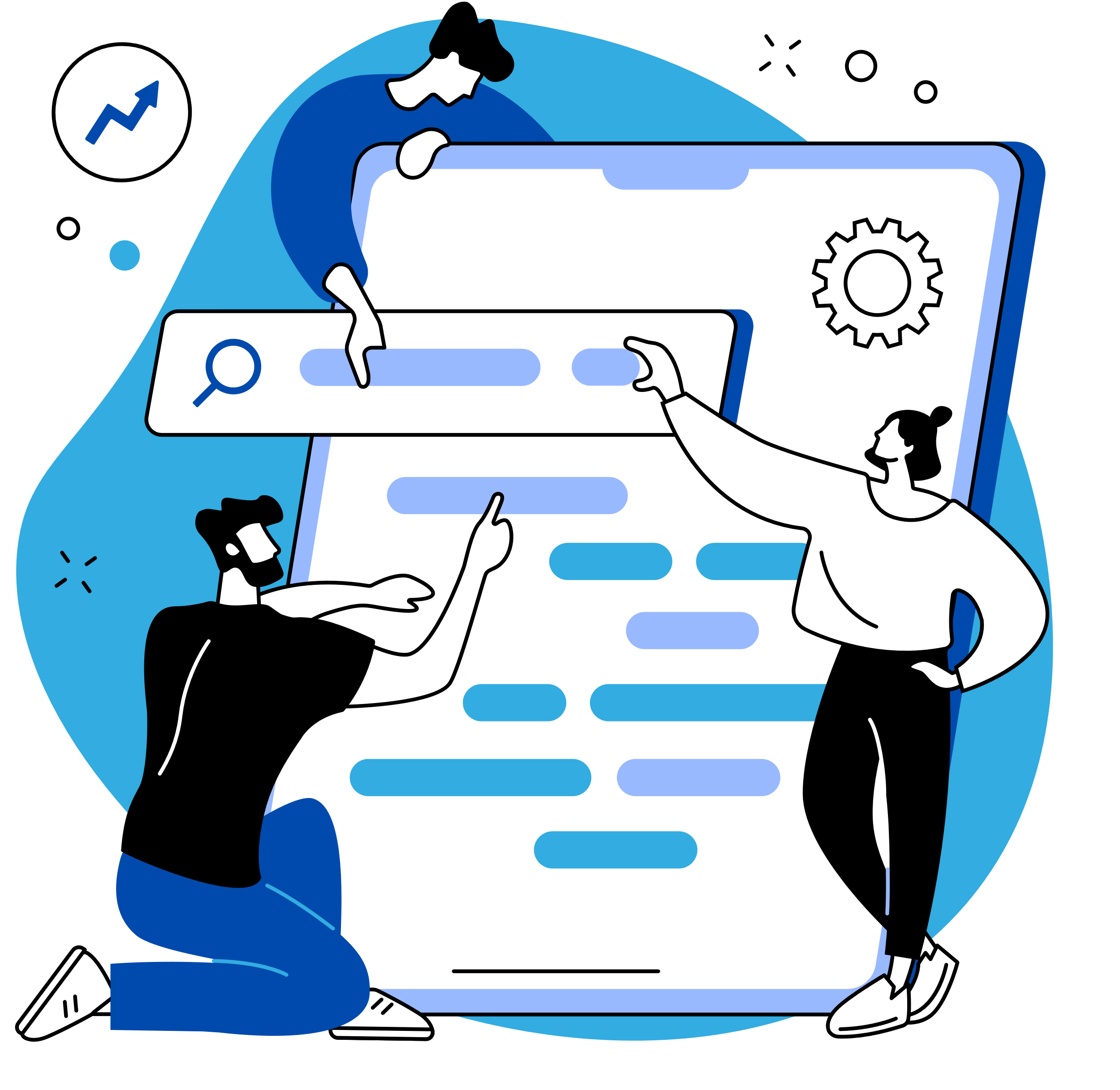 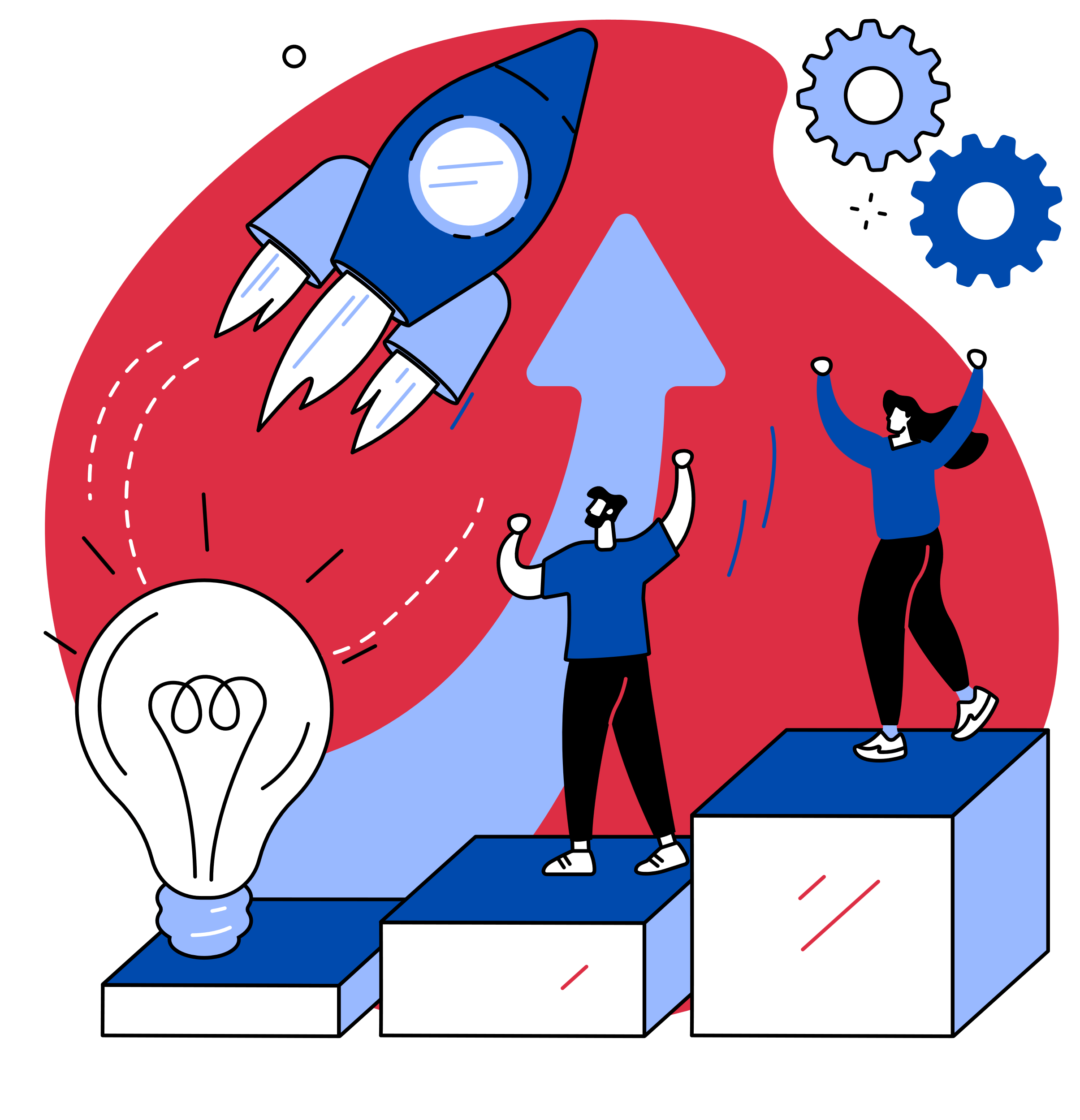 5. IMPLEMENTERING
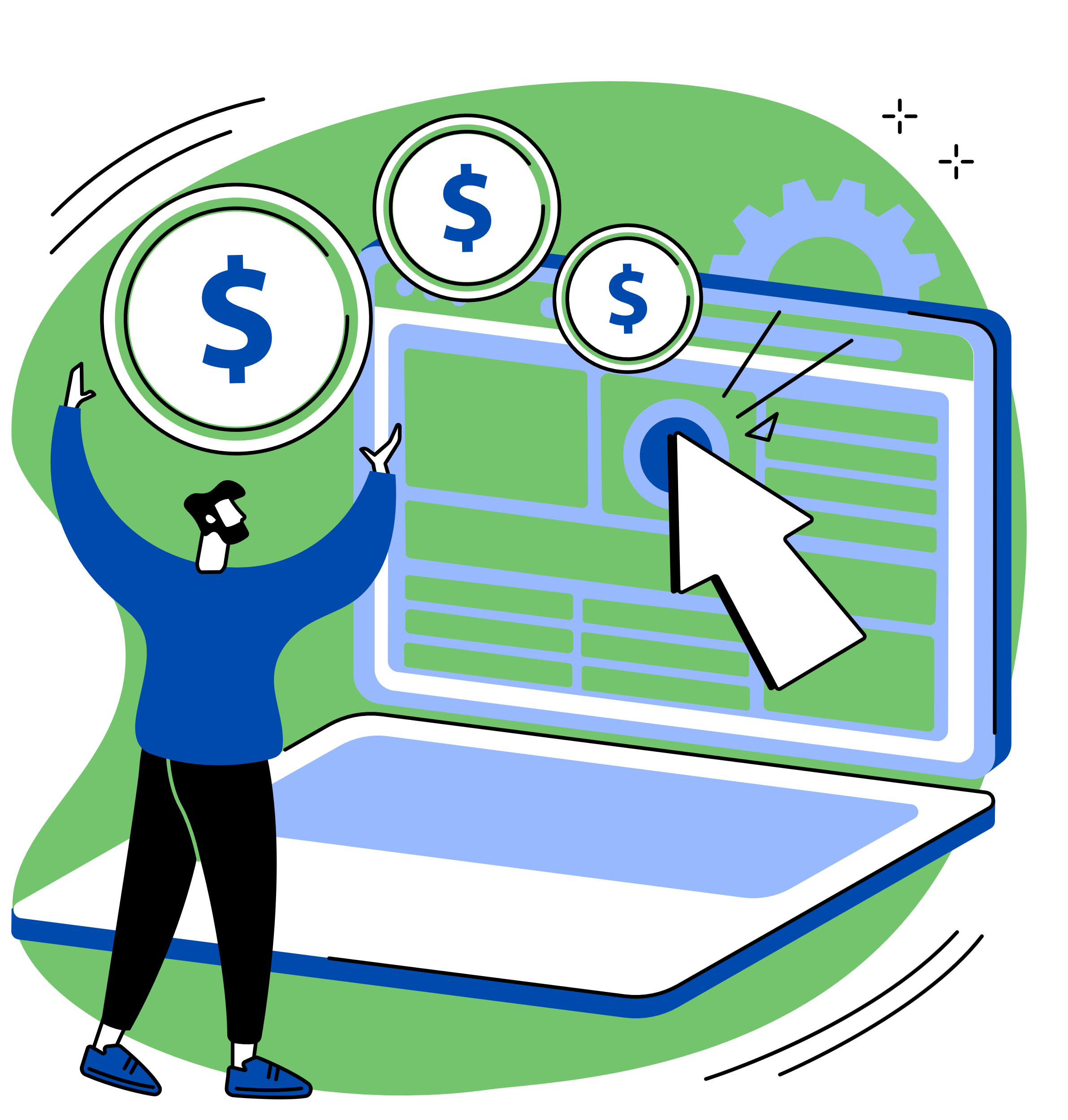 Denne fasen gjelder gjennomføringen av prosjektet og den inkluderer definisjonen av alle prosjektstyringsverktøy og prosesser rettet mot å sikre oppnåelse av prosjektmålene.
4. FINANSIERING
Denne fasen er fasen mellom innlevering og oppstart av prosjektet og aktivitetene og inkluderer vurderingen fra organet så vel som foretaket
PROJECT CYCLE MANAGEMENT TILNÆRMING
INDIKATIV PROGRAMMERING
Hvem er vi?
Hvilke interesser deler vi?
Hvem bør involveres?
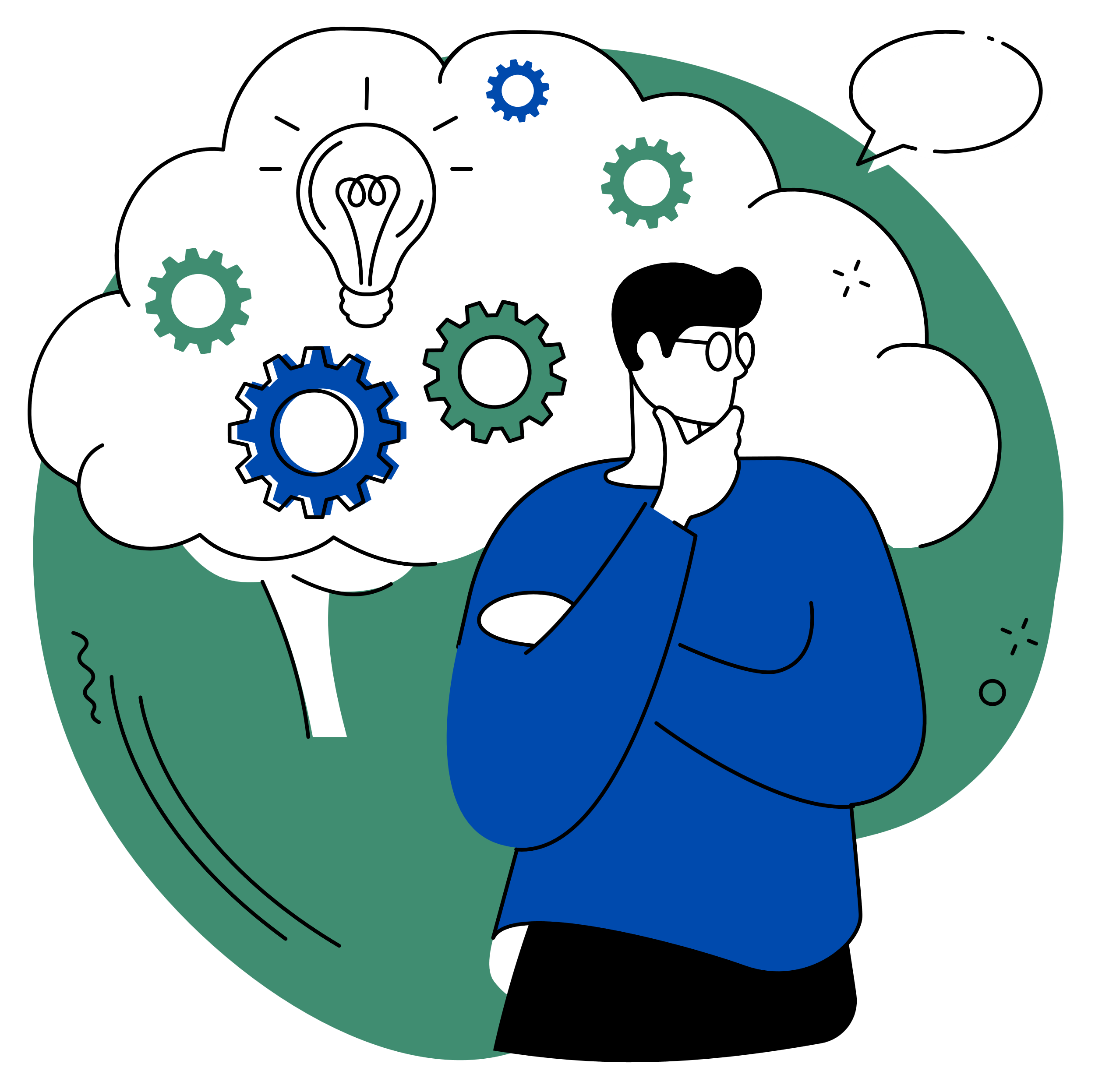 2. IDENTIFISERING
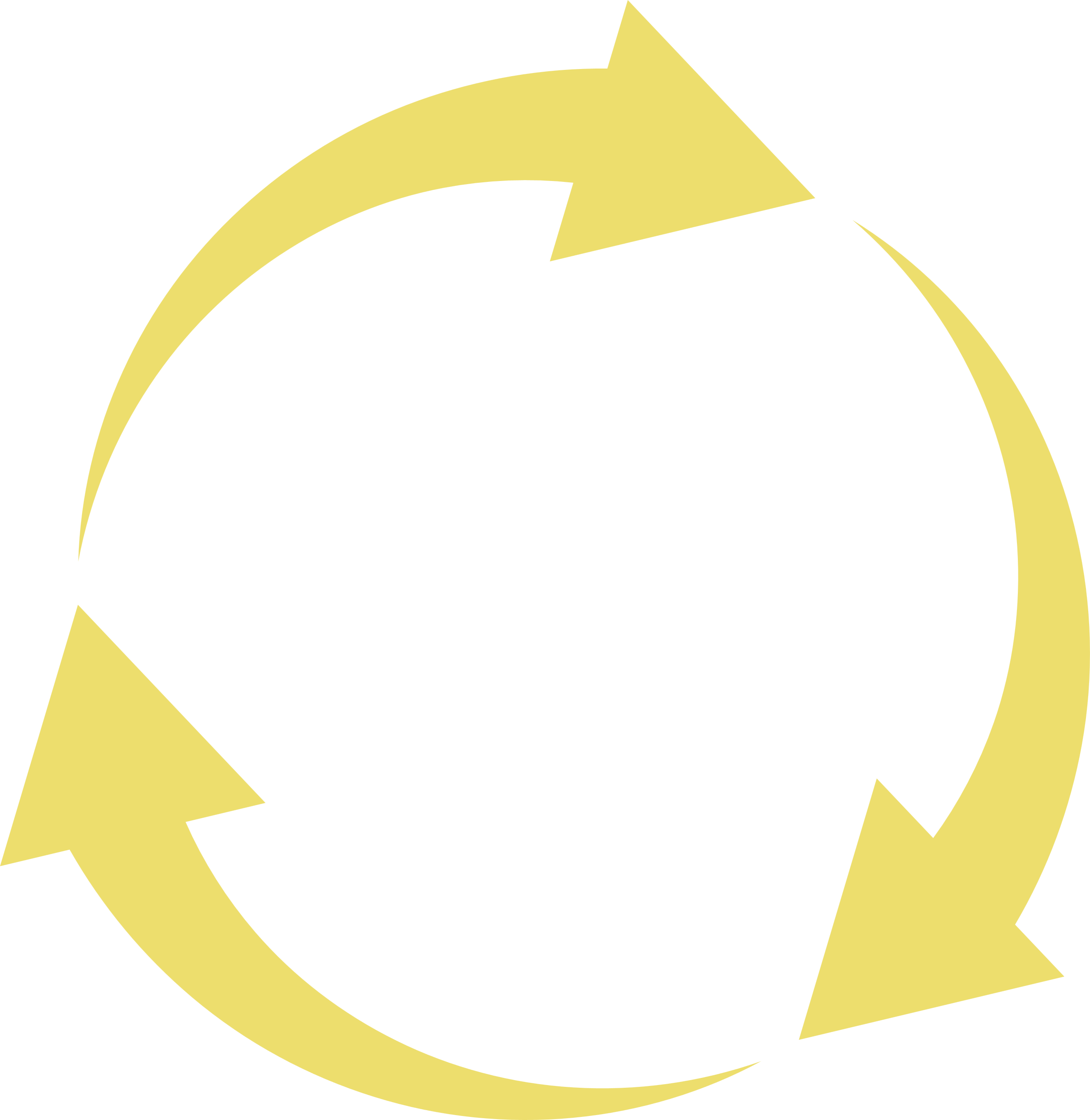 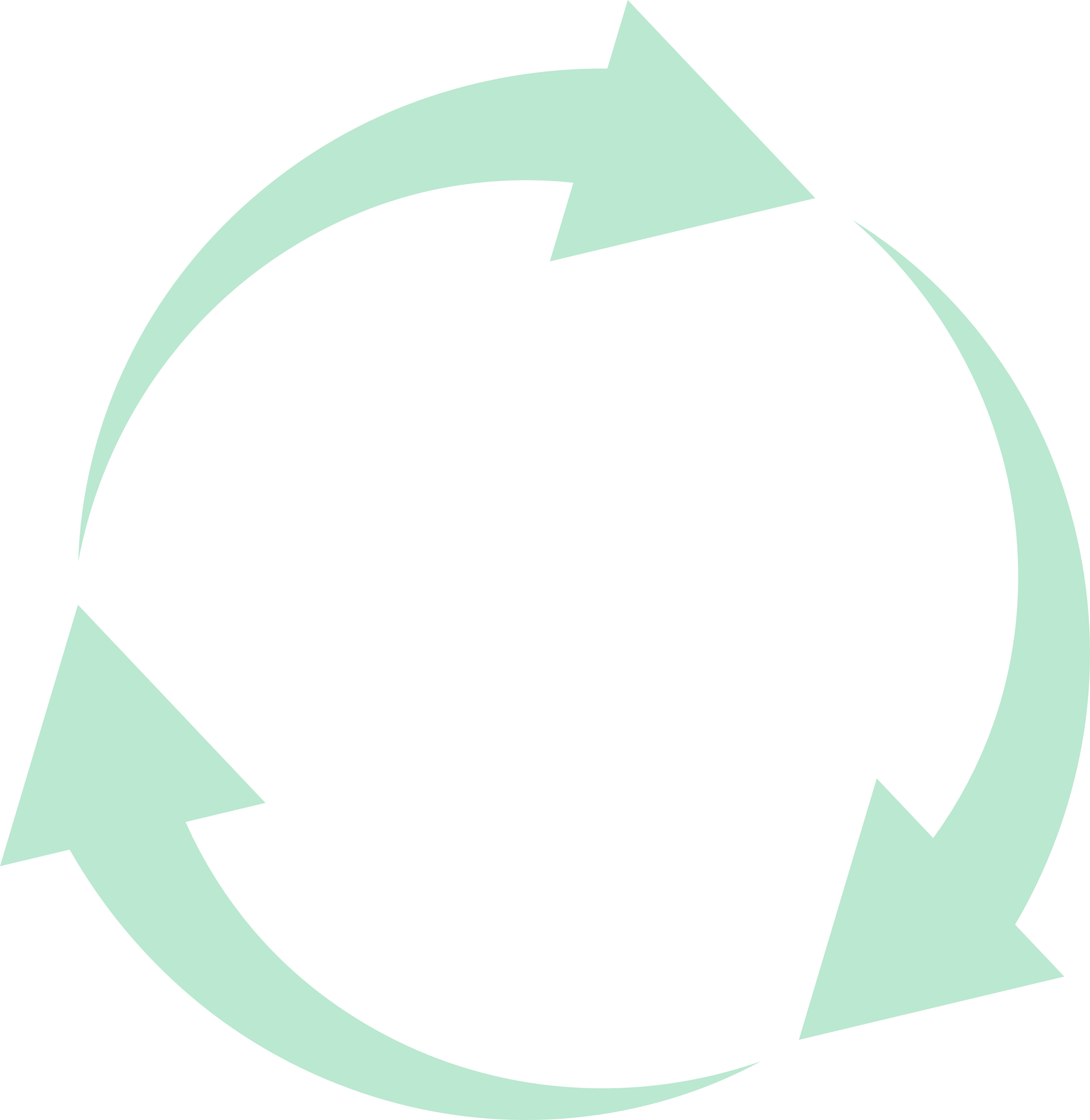 Hvilke behov skal dekkes?
Mål og strategi?
Hvem er aktører?
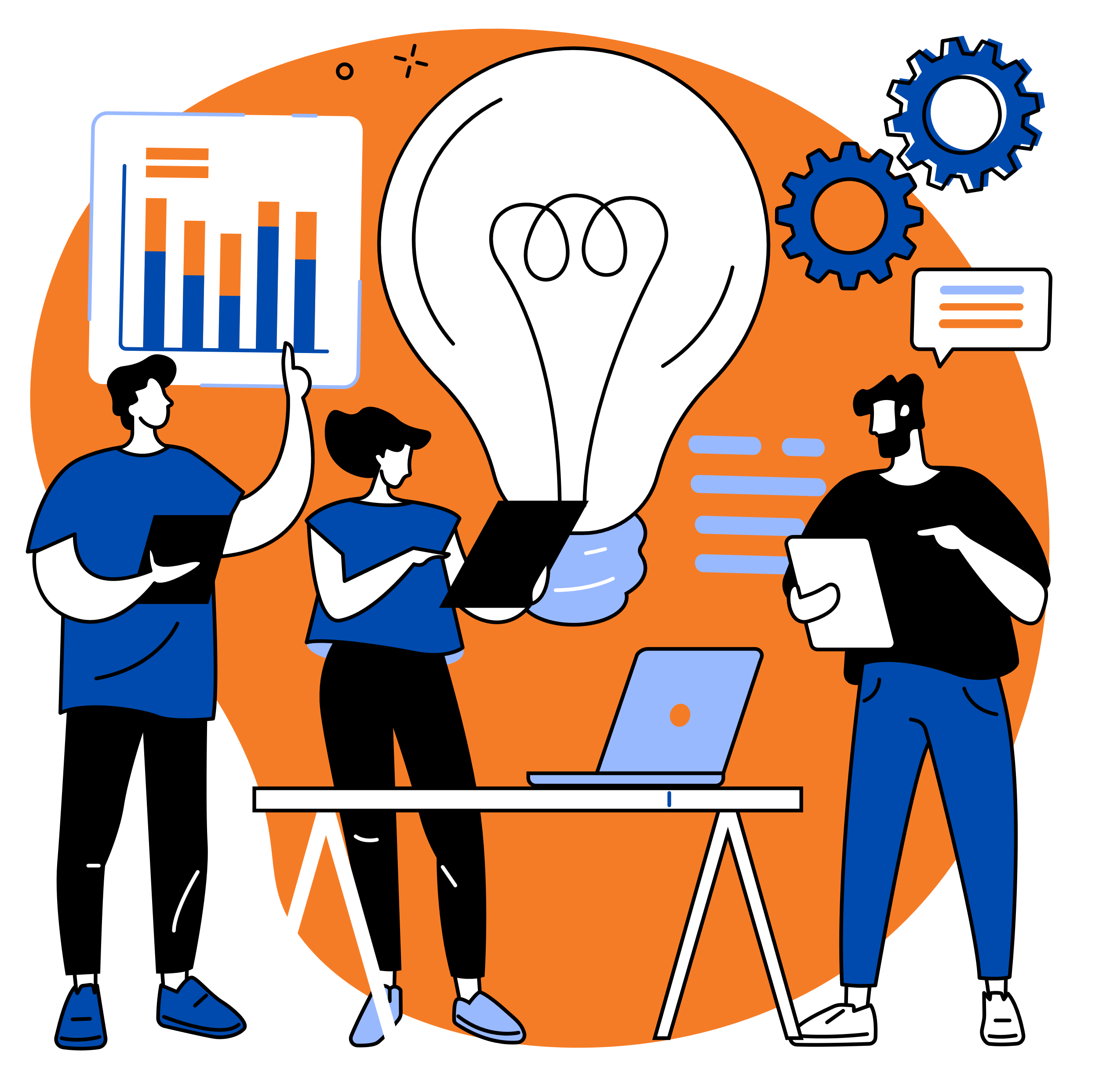 6. EVALUERING
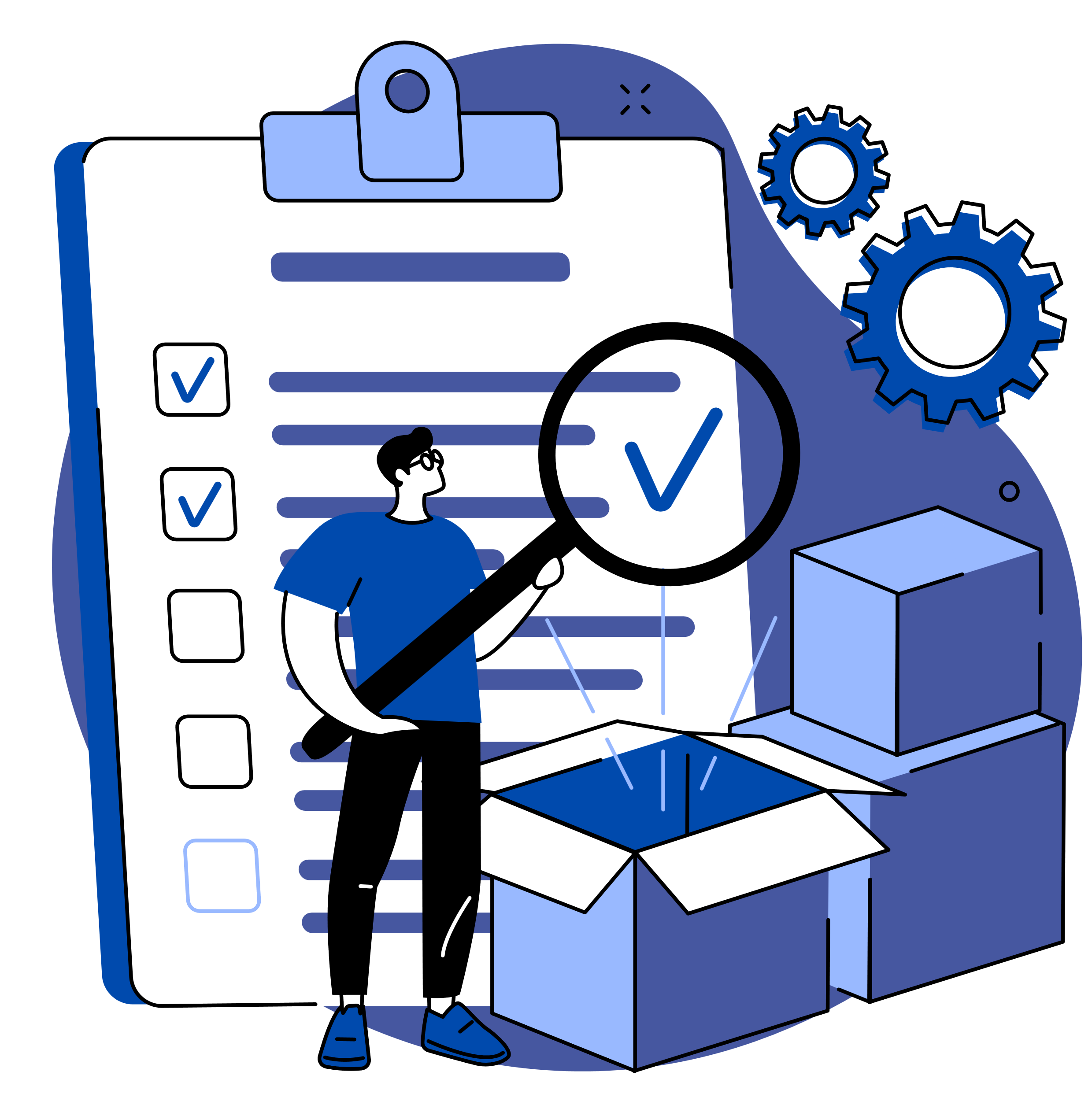 Hvilke resultat er oppnådd?
Hvordan er de delt og spredd?
Videre utvikling?
P.C.M.
3. FORMULERING
Hvordan er prosjektet planlagt?
Hva krever søknaden?
Er all informasjon tilgjengelig?
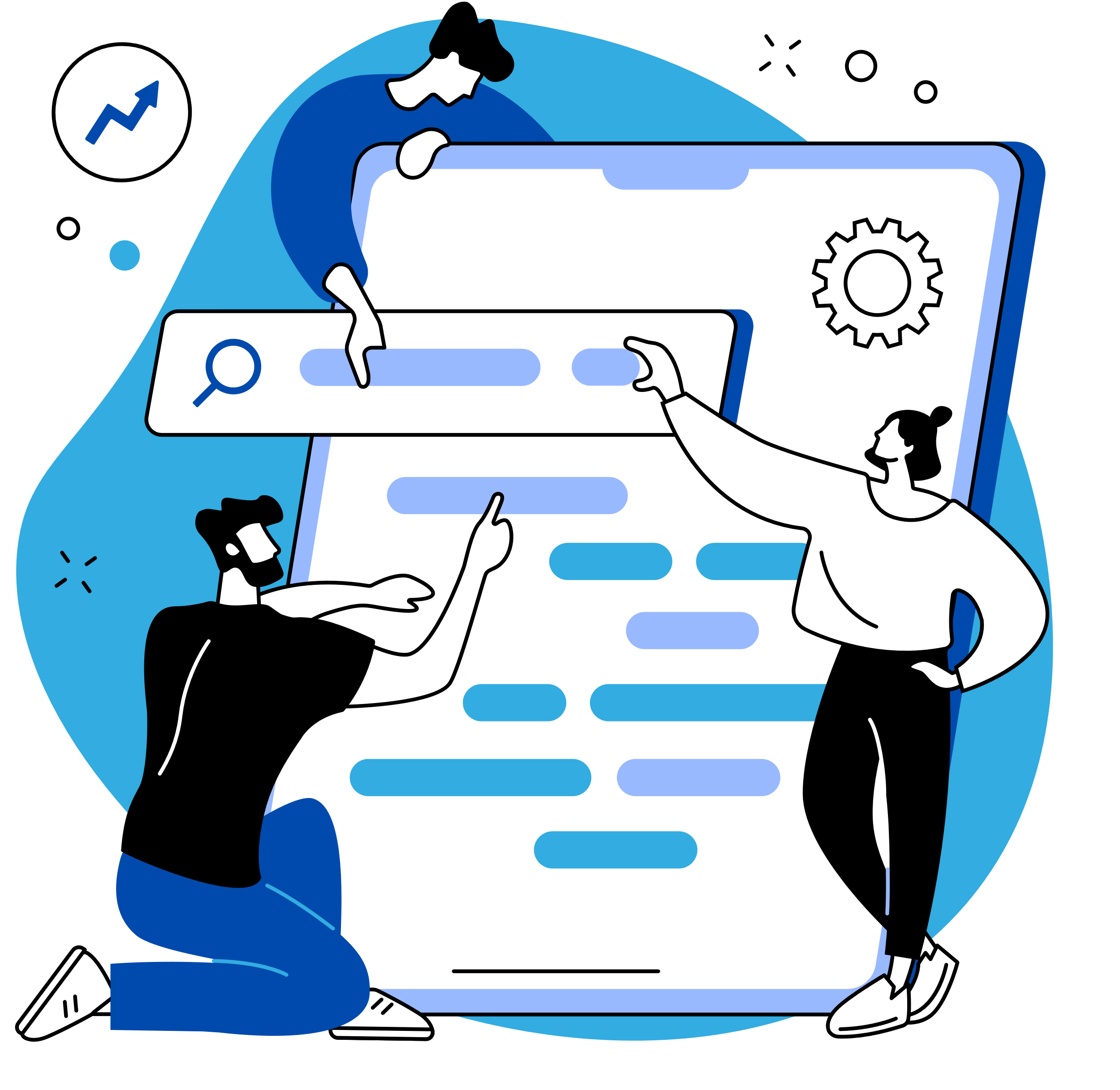 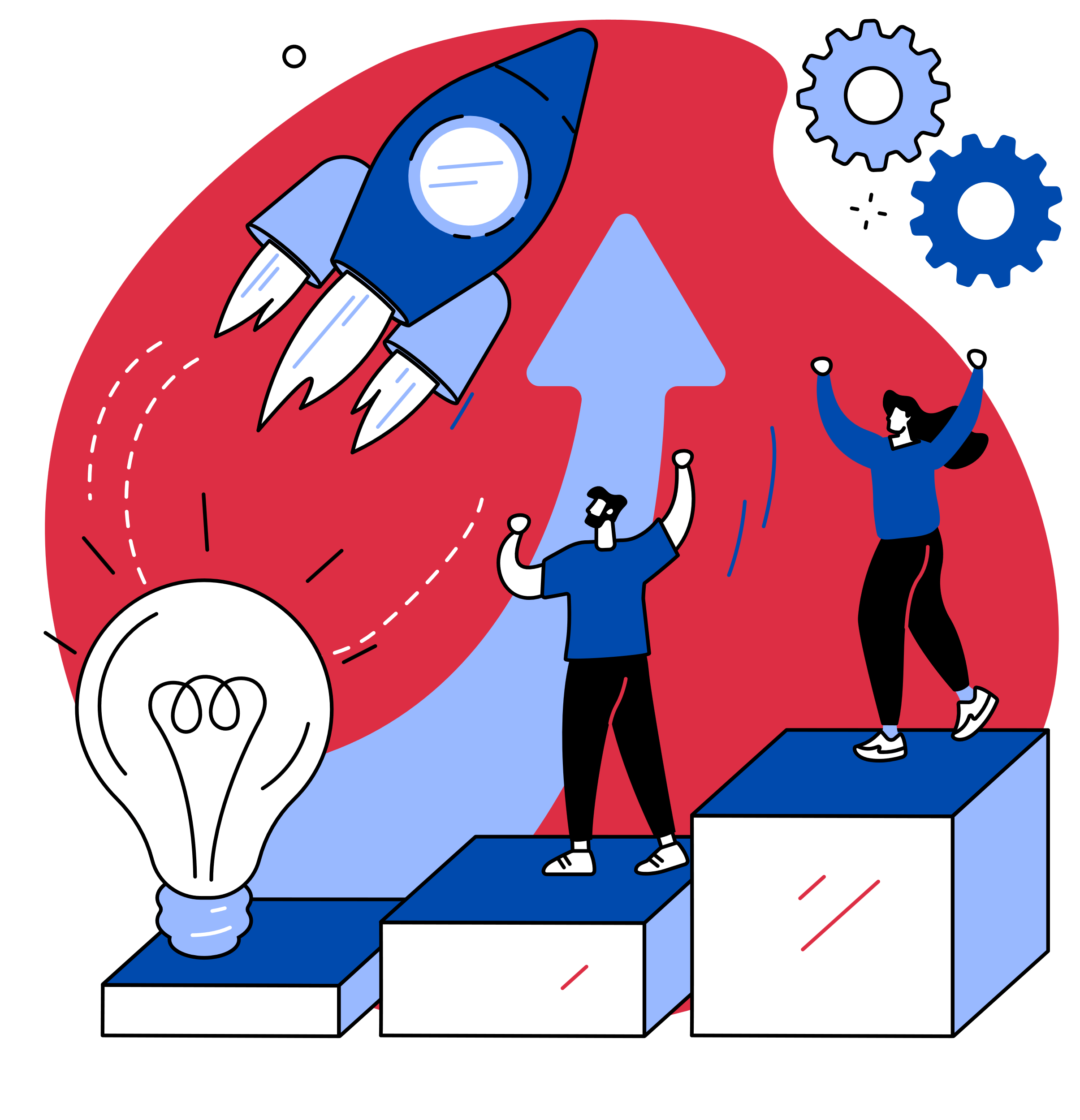 5. IMPLEMENTERING
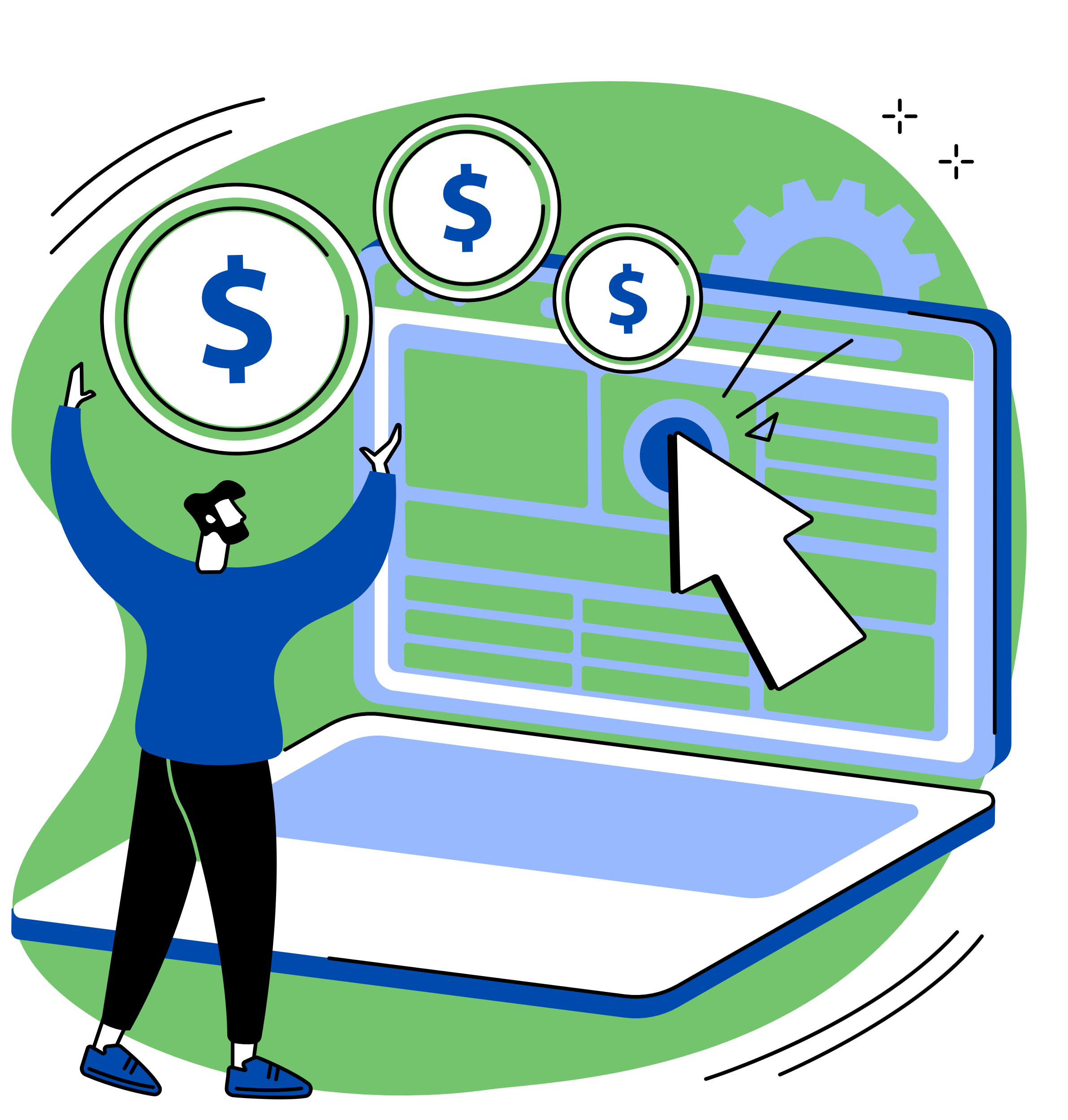 Er arbeidsplanen klar og delt?
Er roller og funksjoner etablert?
Er aktørene oppfordret?
4. FINANSIERING
Er søknaden kvalifisert, gyldig og gjennomførbar?
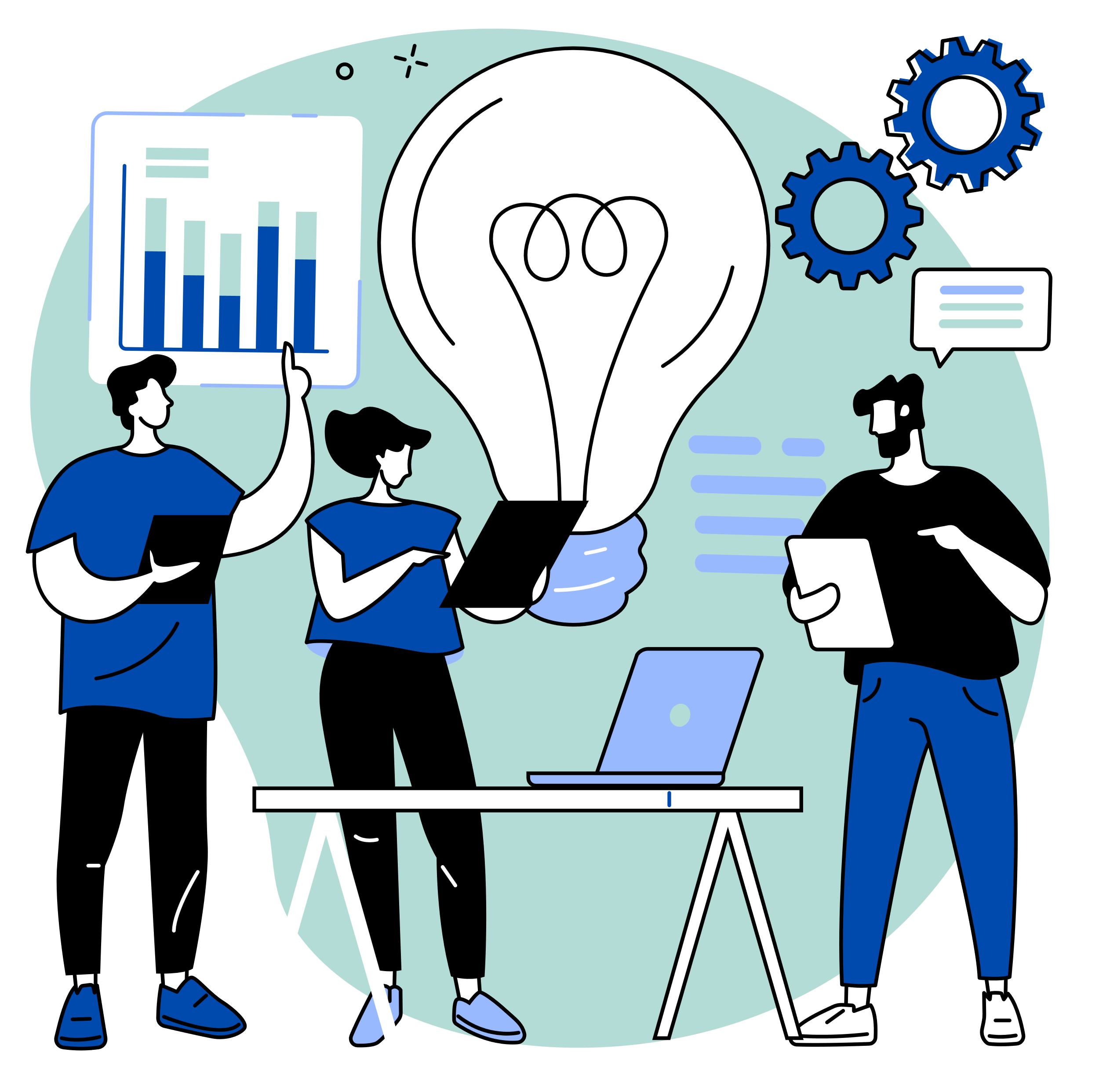 DEL 2
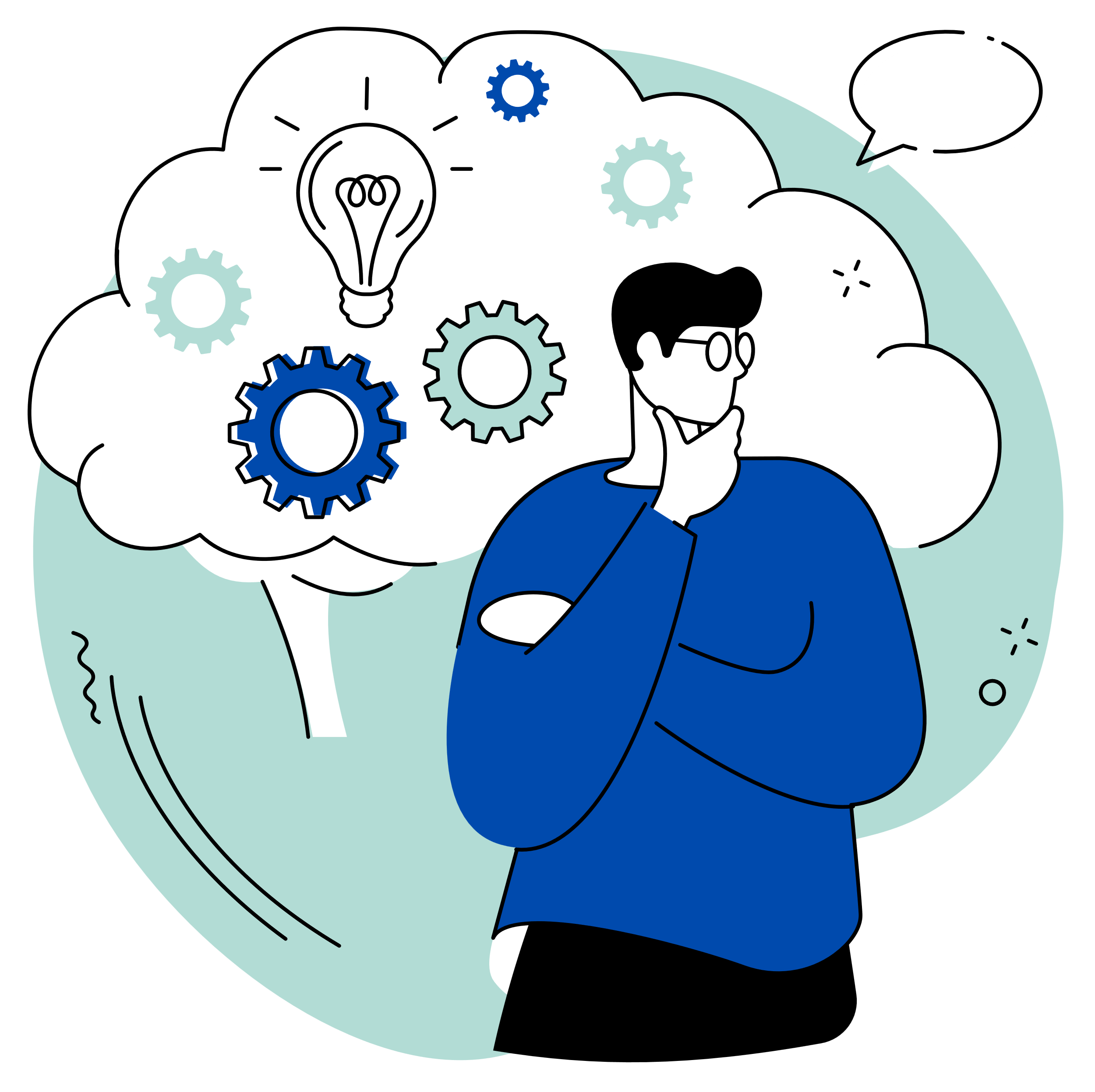 Grunnlaget for felles arbeid...
INDIKATIV PROGRAMMERING
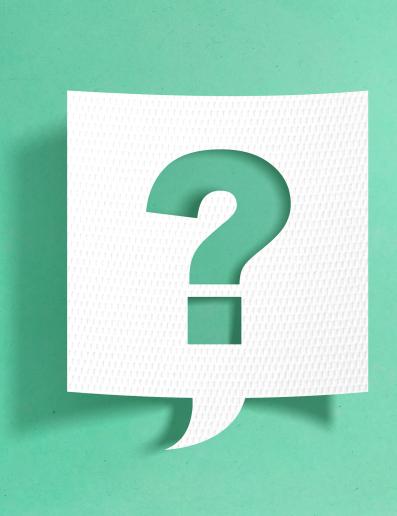 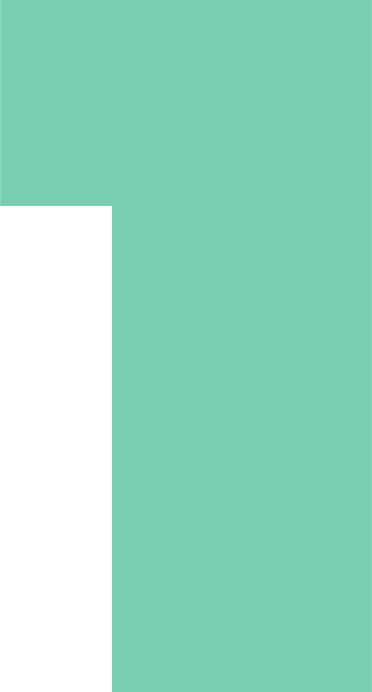 HVEM VI ER
Hva preger vår lokale kontekst og hvorfor er vi opptatt av temaet?
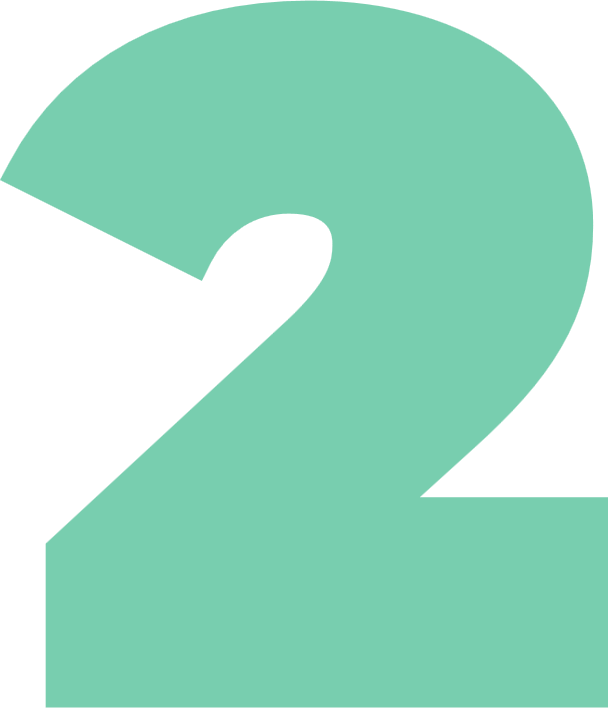 HVA KAN VI DELE
Hvilke aspekter ved temaet svarer på et felles behov for utveksling og fordypning?
HVEM VI ER
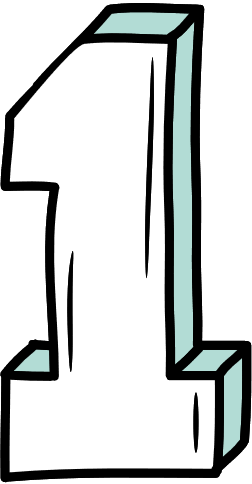 Spørreskjema

Resultat fra den første fokusgruppen

Første del av den internasjonale strategien for skolen (for dem som har gjort det)
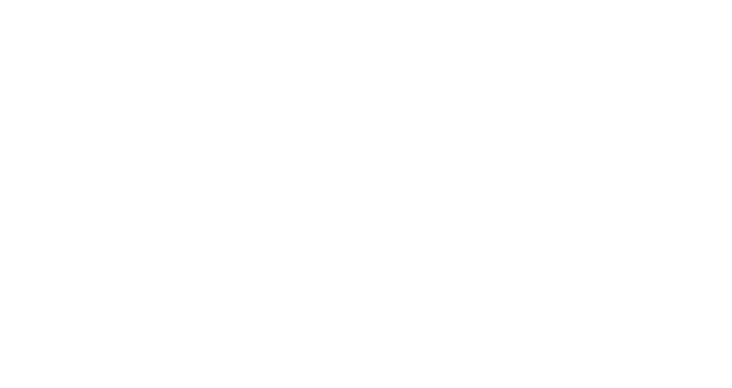 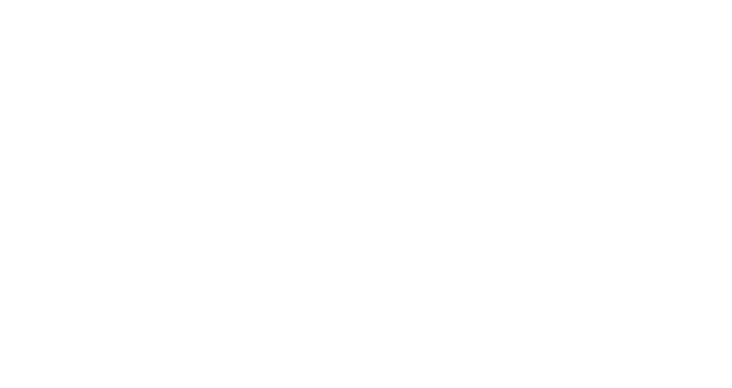 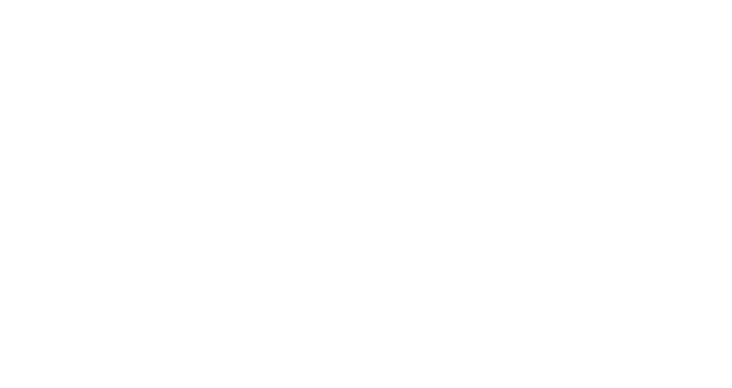 HVA KAN VI DELE
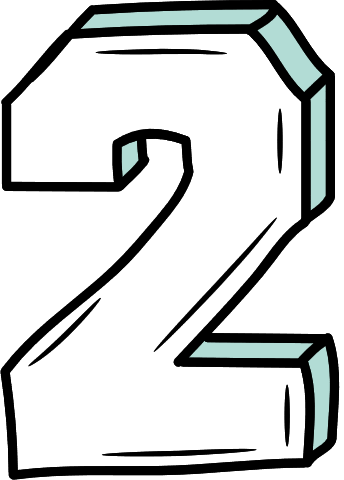 Matching av det tematiske aspektet for å utvikle felles temaramme og sentrale problemstillinger
Hvilke er mest vurdert?
Hvordan henger de sammen?
Hvordan kan de integreres?
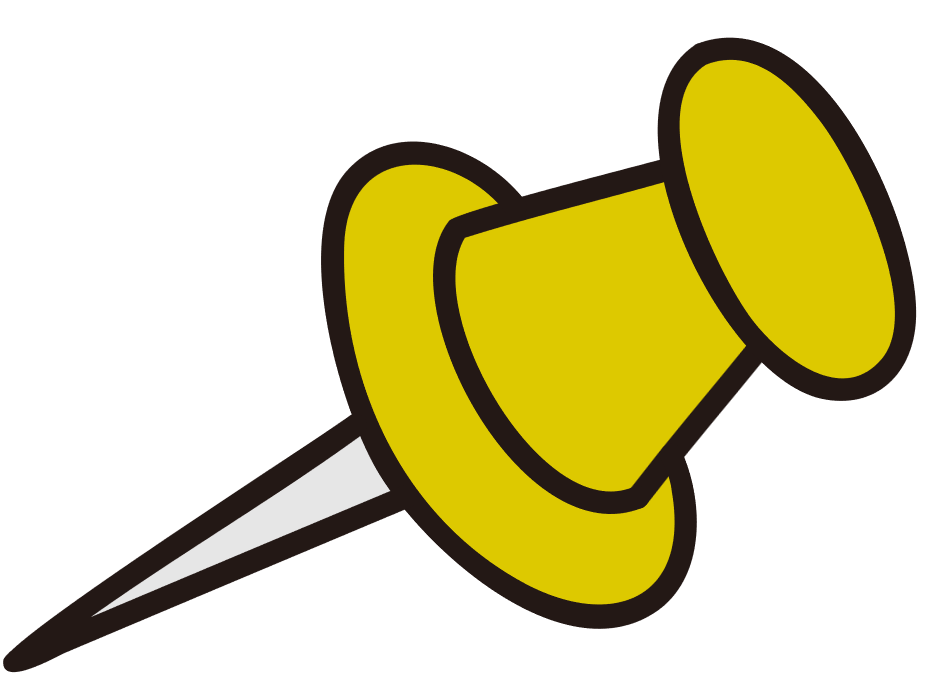 TEMATISKE ASPEKT
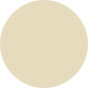 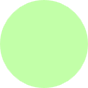 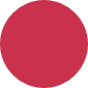 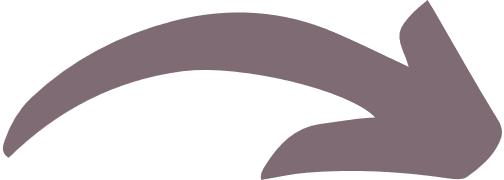 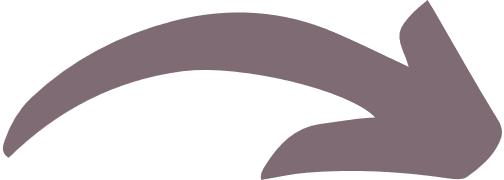 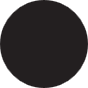 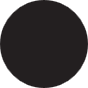 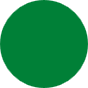 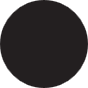 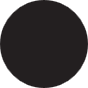 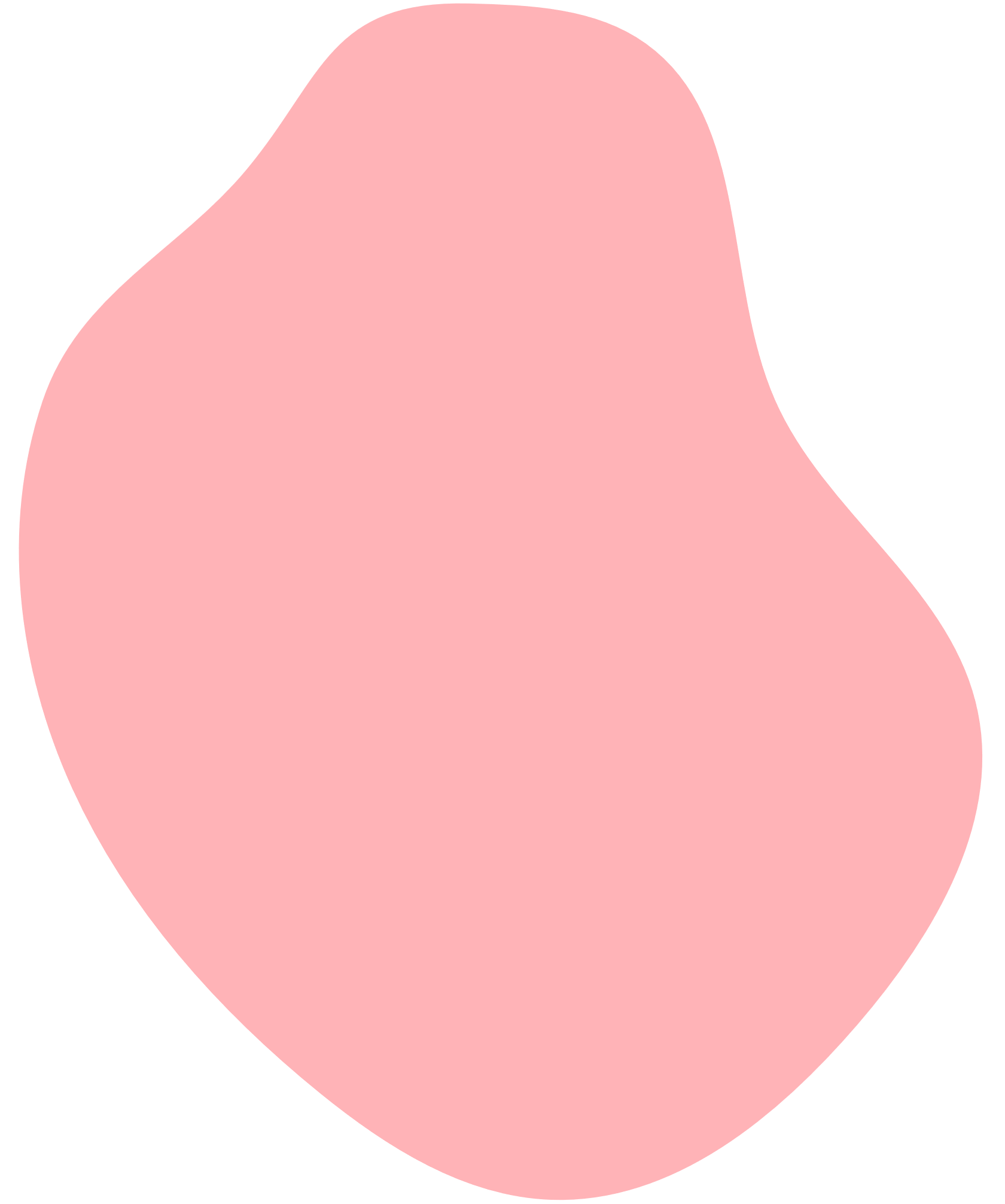 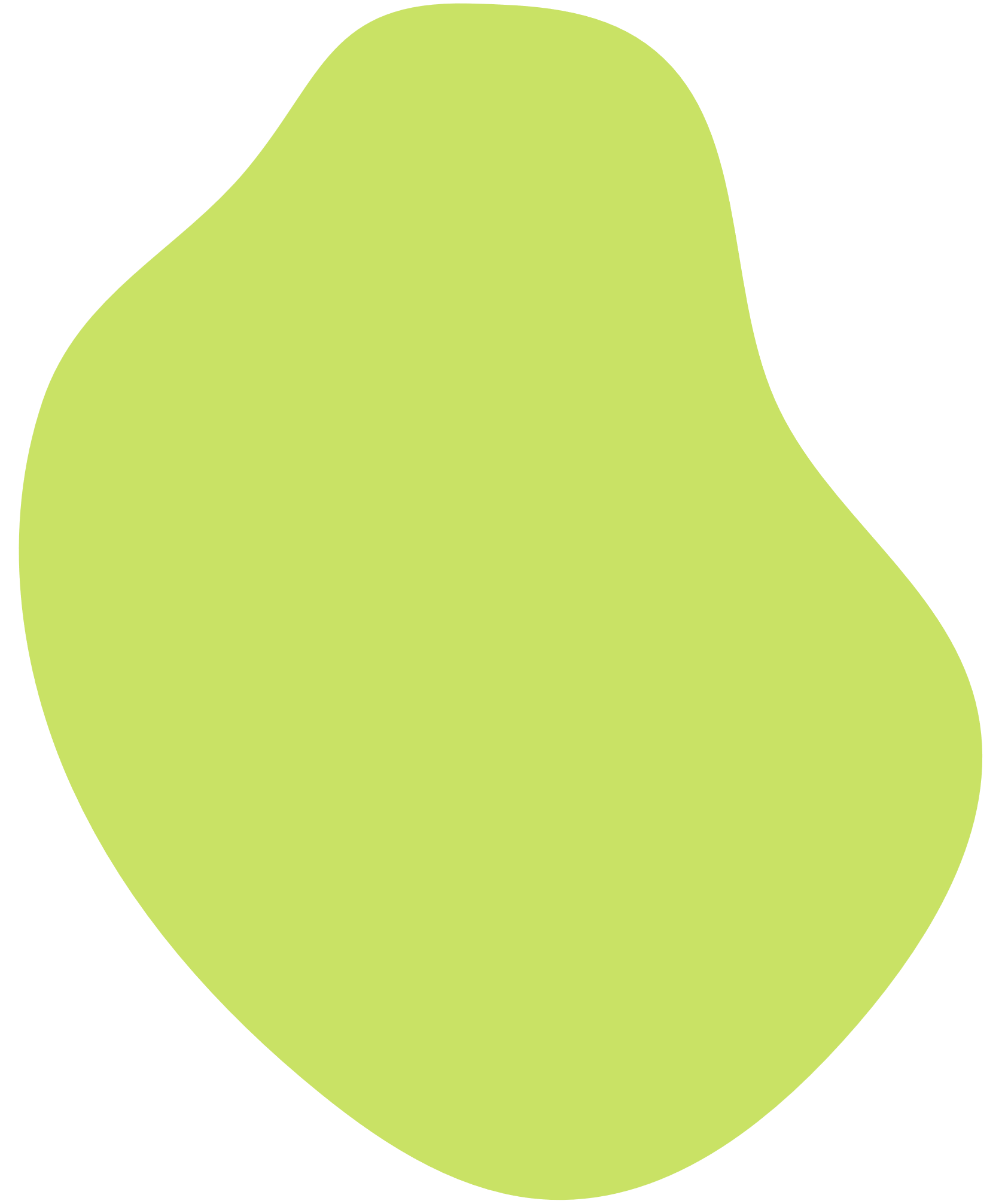 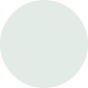 A
B
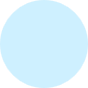 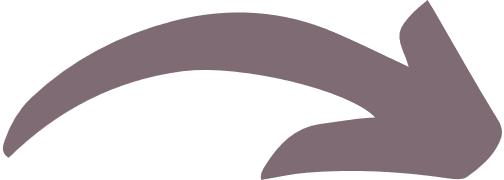 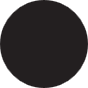 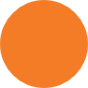 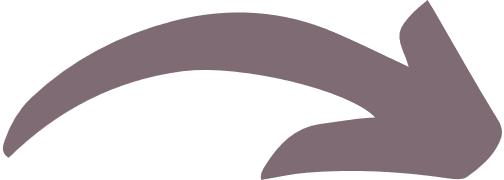 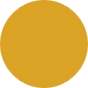 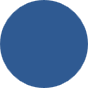 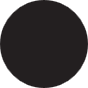 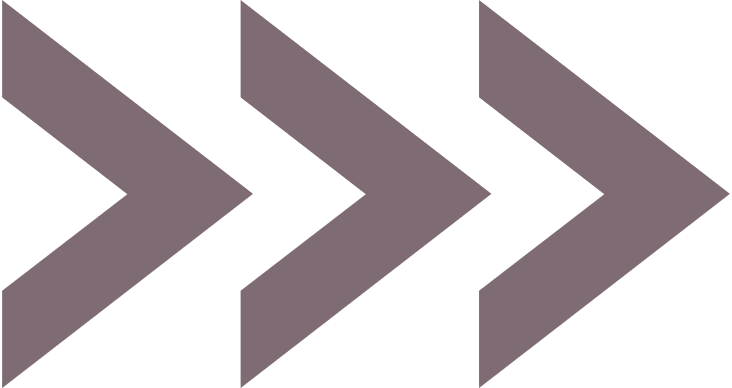 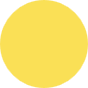 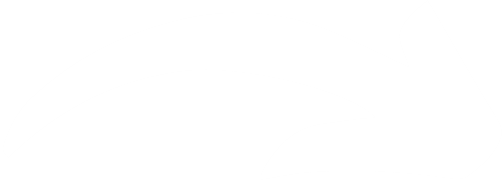 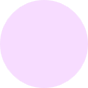 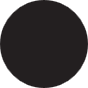 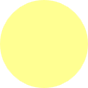 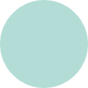 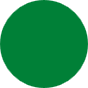 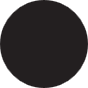 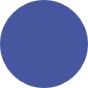 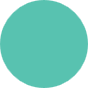 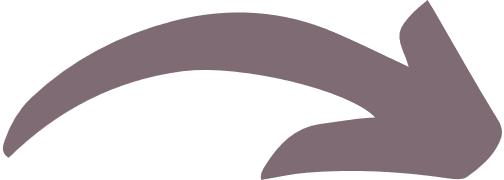 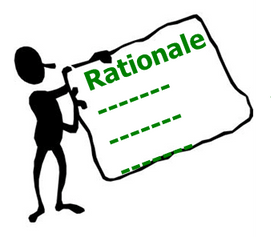 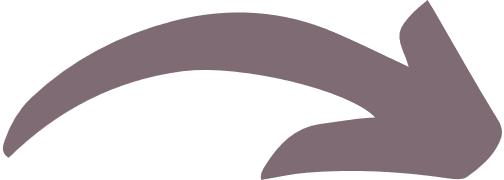 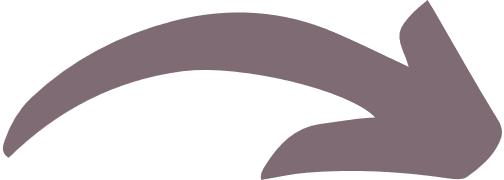 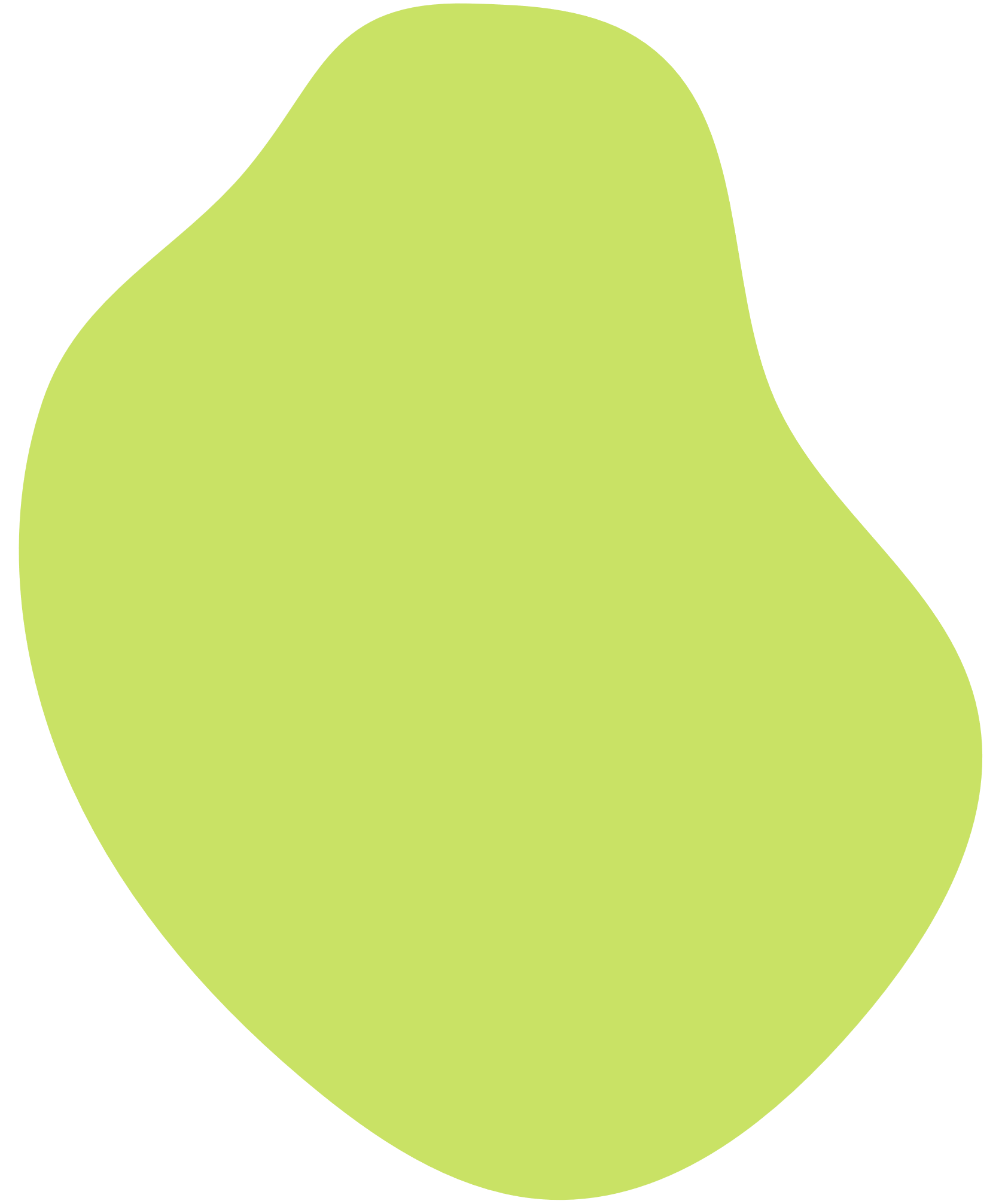 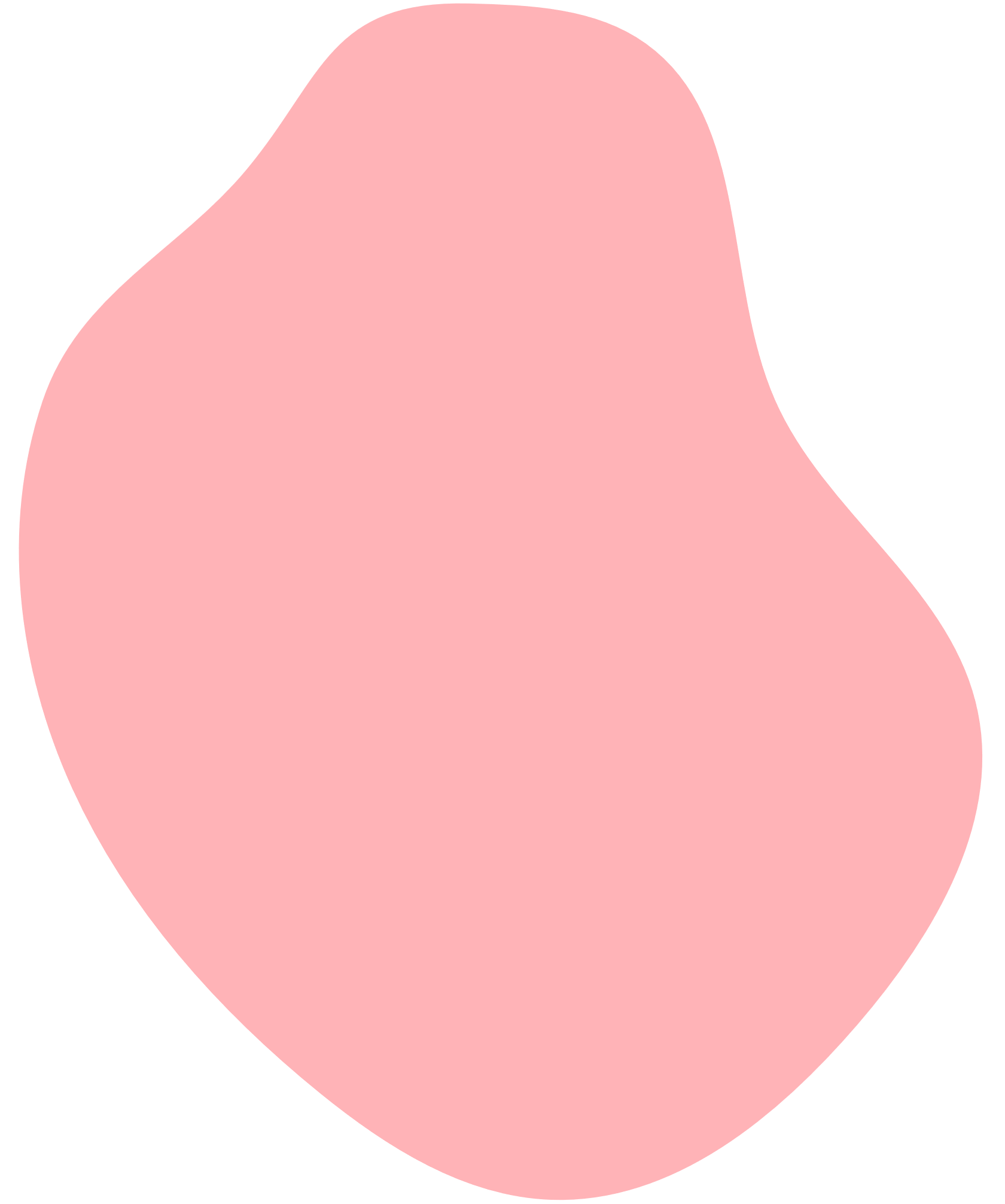 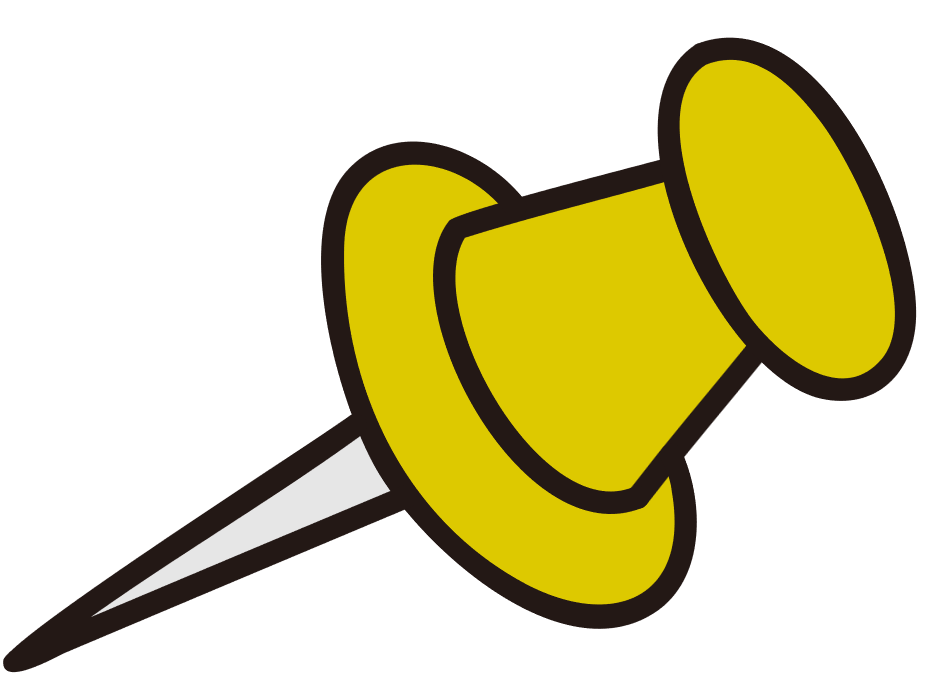 SENTRAL PROBLEMSTILLING
B
A
Hvordan kan det forrige oppsummeres
til en helhetlig uttalelse?
Et felles tematisk rammeverk (CTF) bygger på kapasiteten til å få de ulike behovene og erfaringene knyttet til temaet til å henge sammen
Det bør være tilstrekkelig inkluderende til å la hver partner identifisere seg med det, og tilstrekkelig eksklusivt til å unngå et for bredt og generisk fokus på temaet
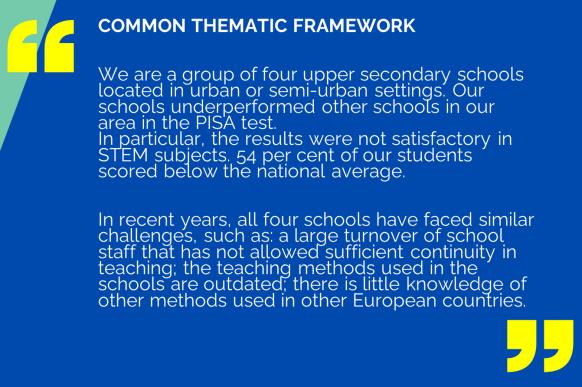 Eksempel
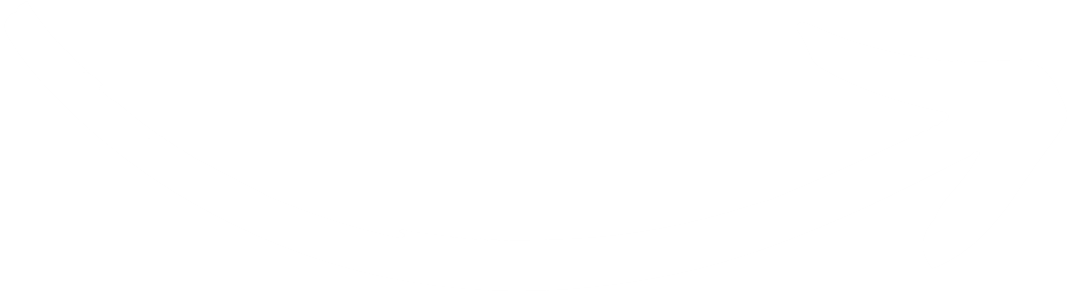 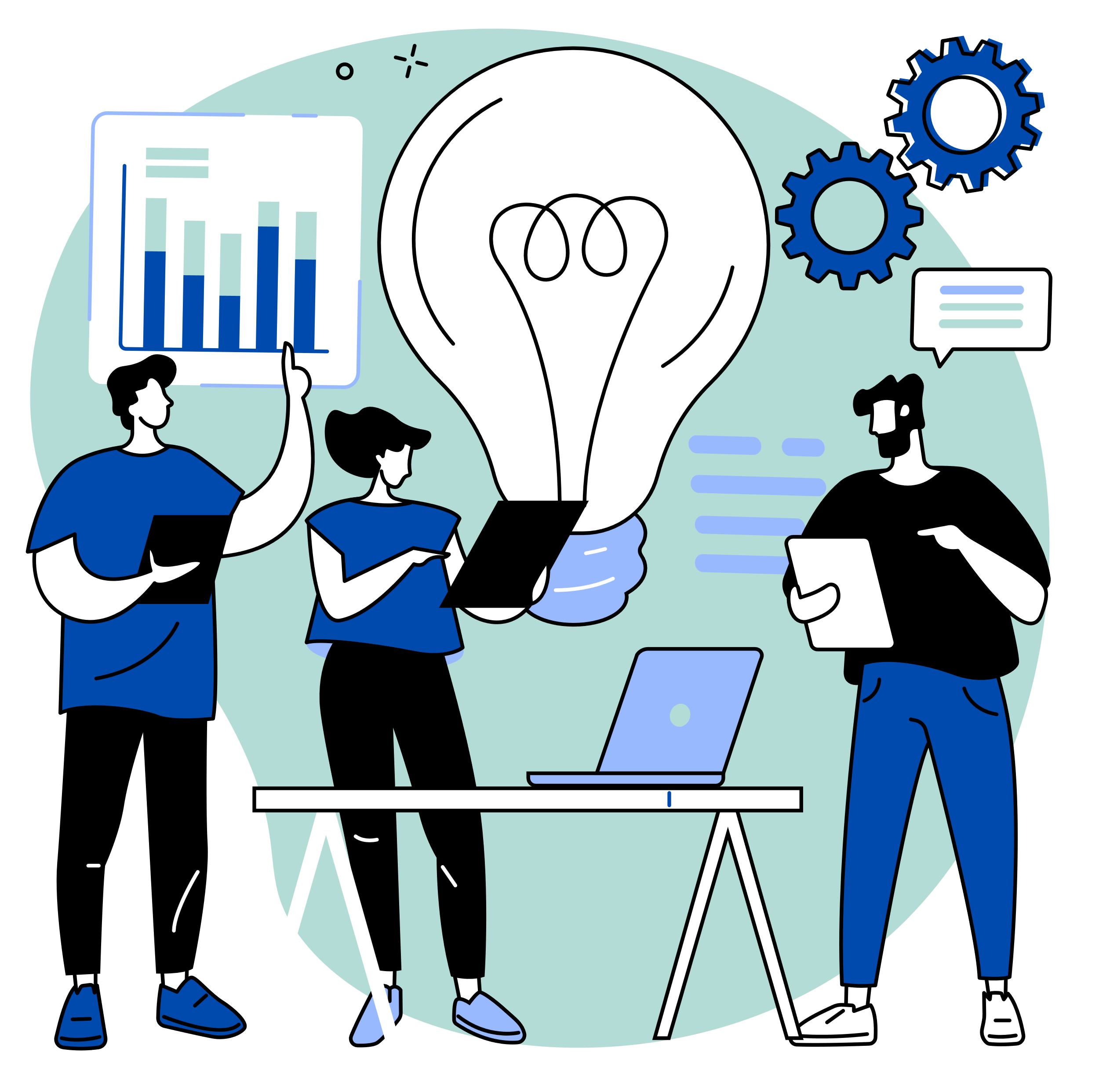 DEL 3
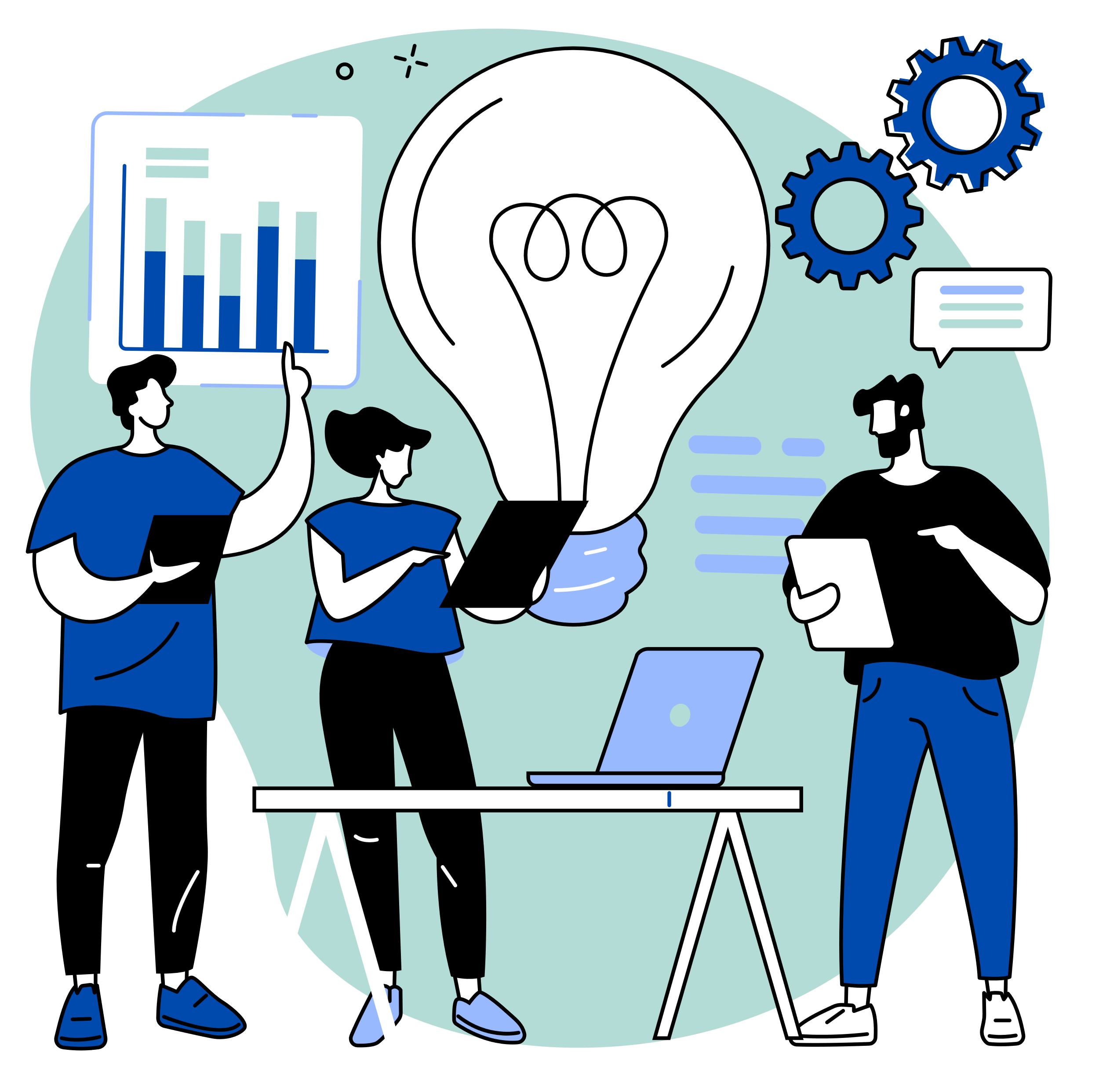 Definere hovedelementene i vårt felles prosjekt...
IDENTIFISERING
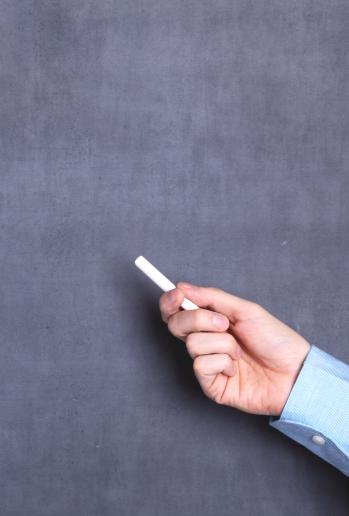 Forutsetninger
Generell kunnskap om finansieringsprogrammet og type prosjekt

Temaet er i tråd med skolenes prioriteringer og strategi

Temaet vurderes som relevant av interne og eksterne interessenter
IDENTIFIKASJONSFASEN
DEKKER BEHOVET
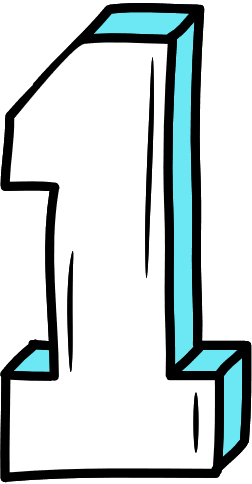 Å fokusere på det sentrale problemet som skal løses
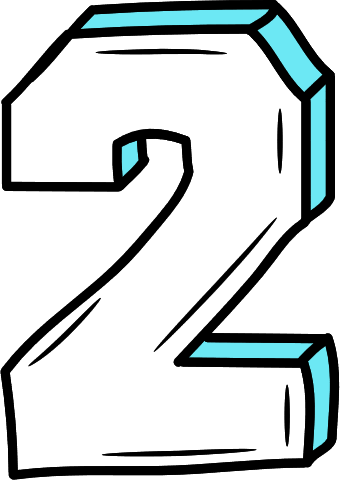 Å relatere og analysere de ulike årsakene til problemet(ene)
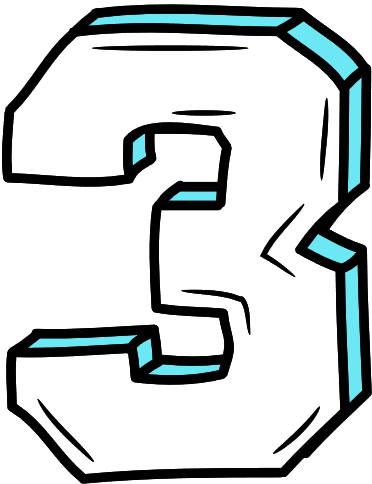 Å utforme en sammenhengende behovsdrevet strategi
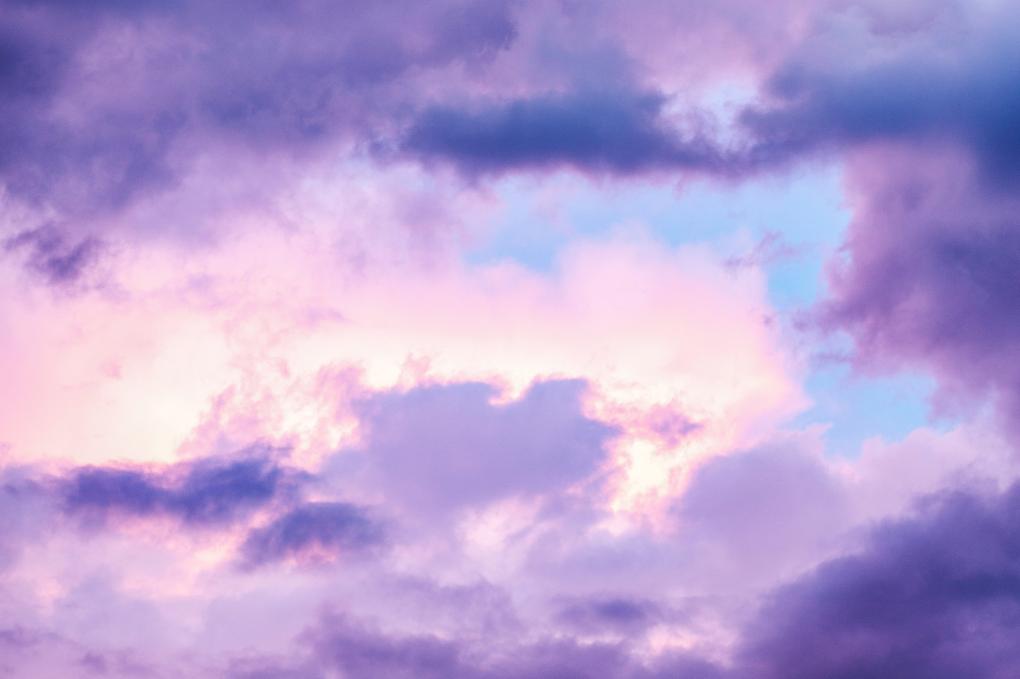 LOGICAL FRAMEWORK METHODOLOGY
(LFM)

(LOGISK RAMMEMETODOLOGI)
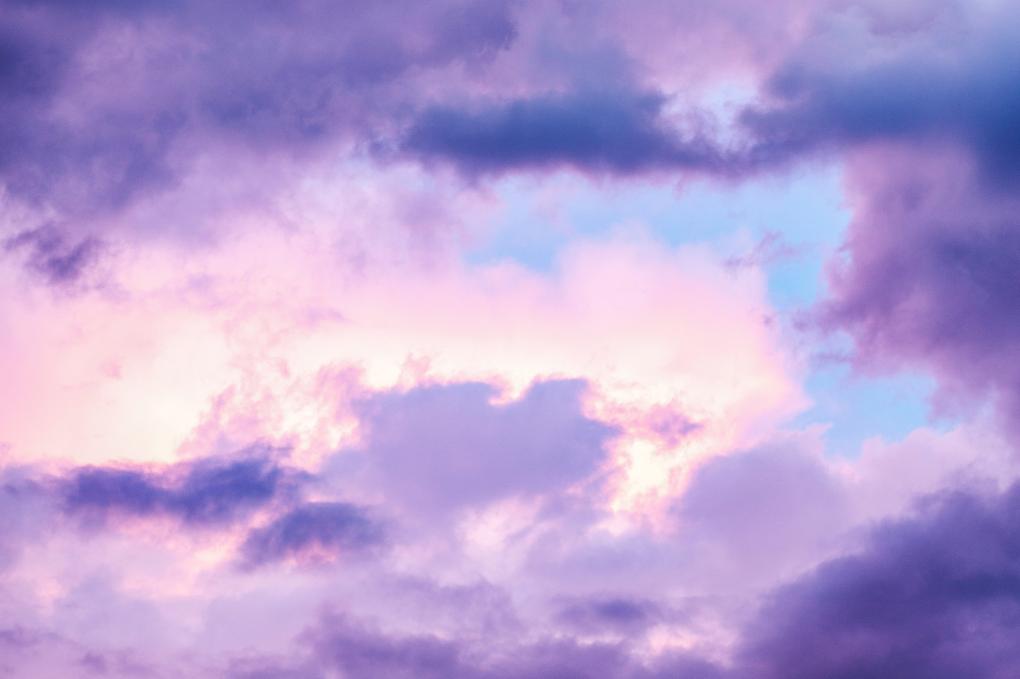 STEG 1
VURDER ALLE PROBLEMENE SOM ER RUNDT TEMAET
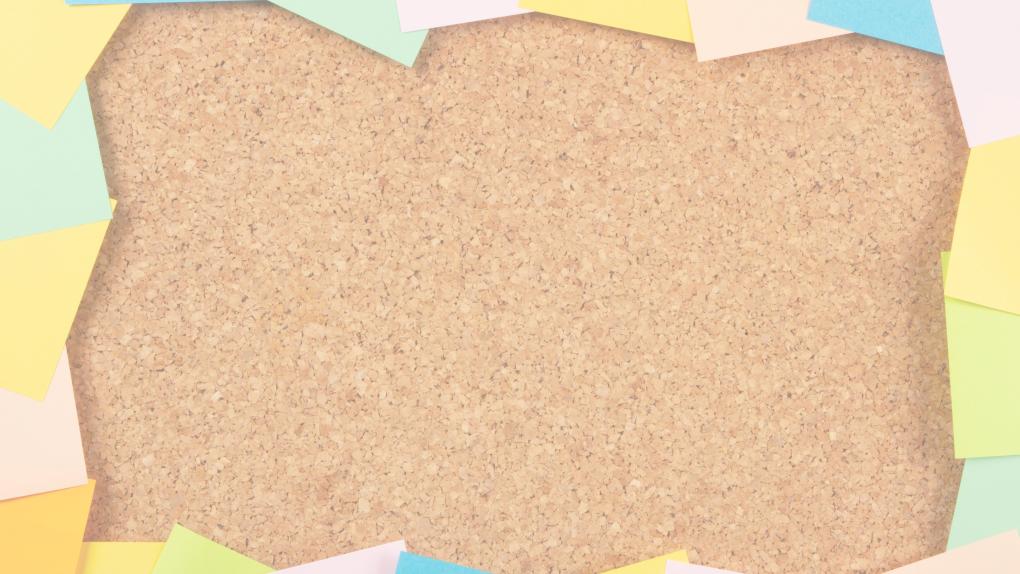 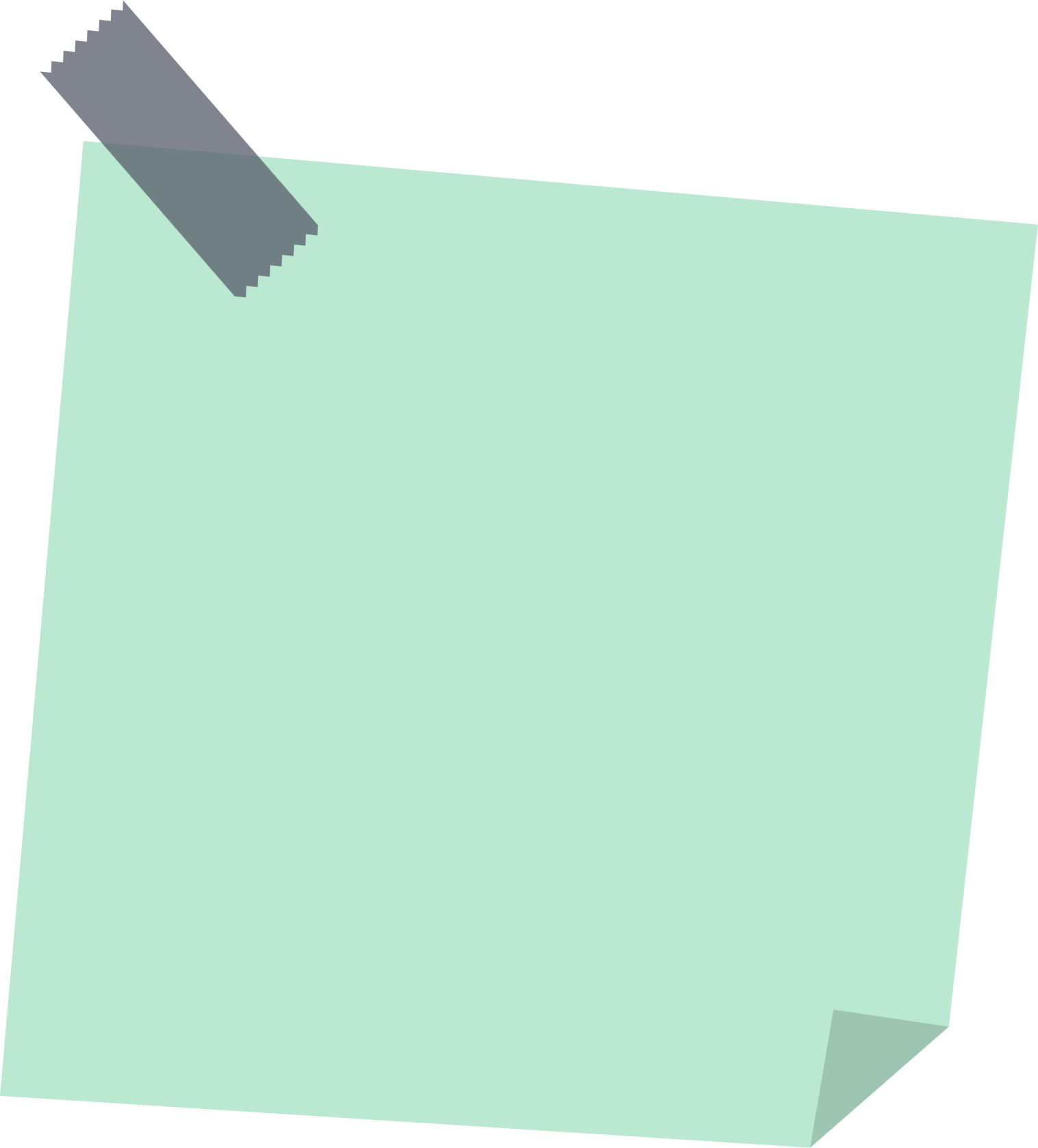 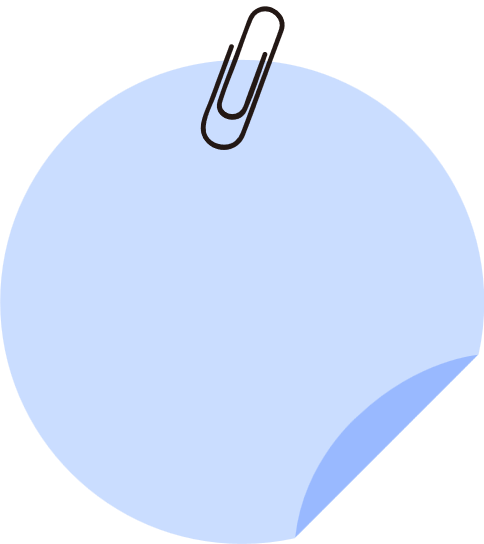 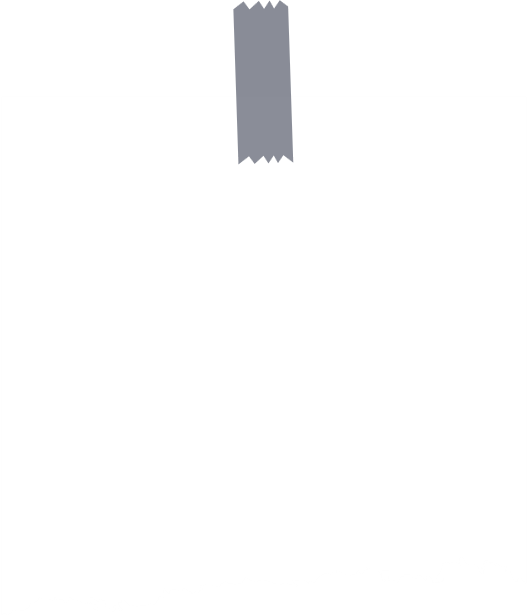 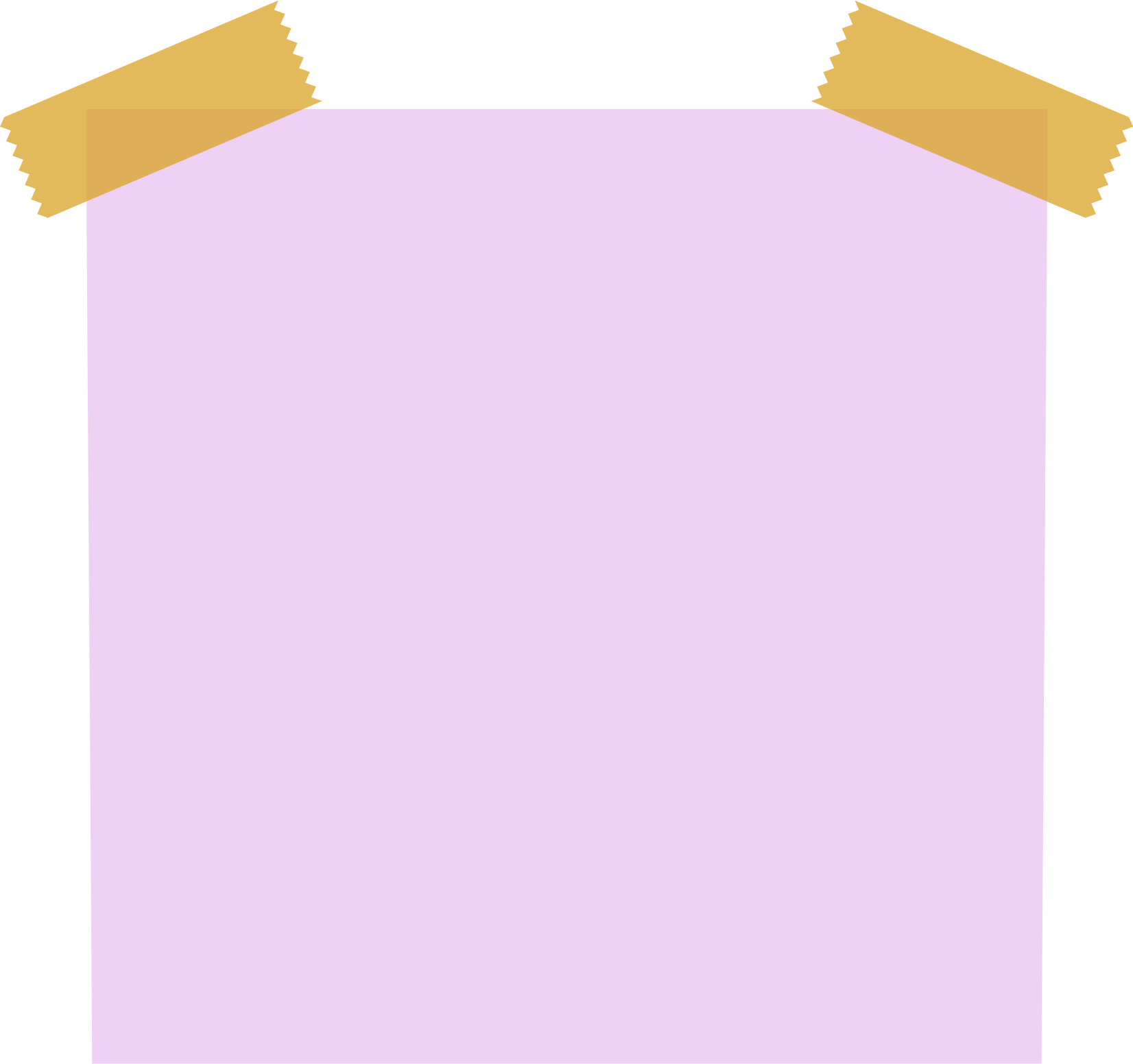 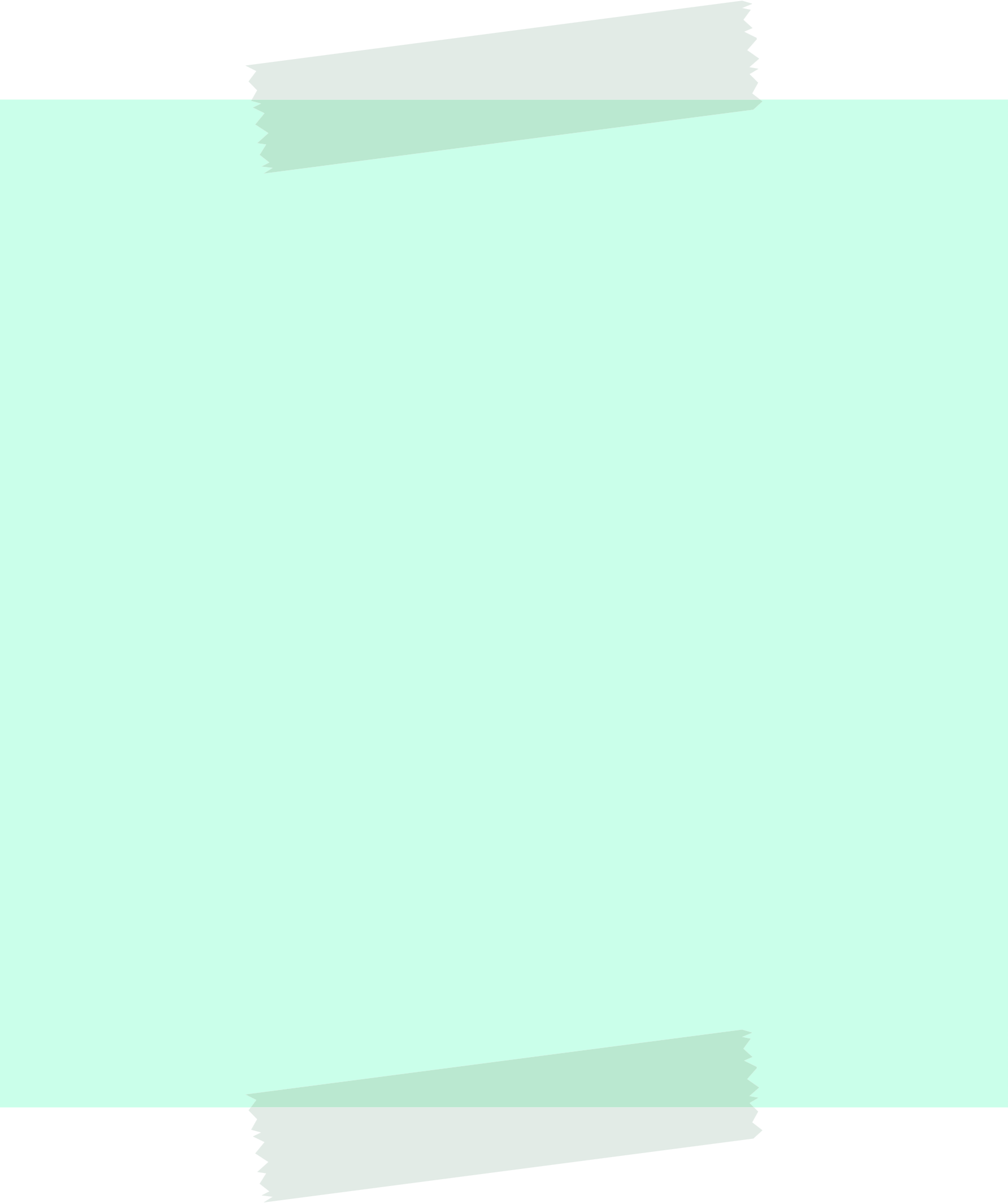 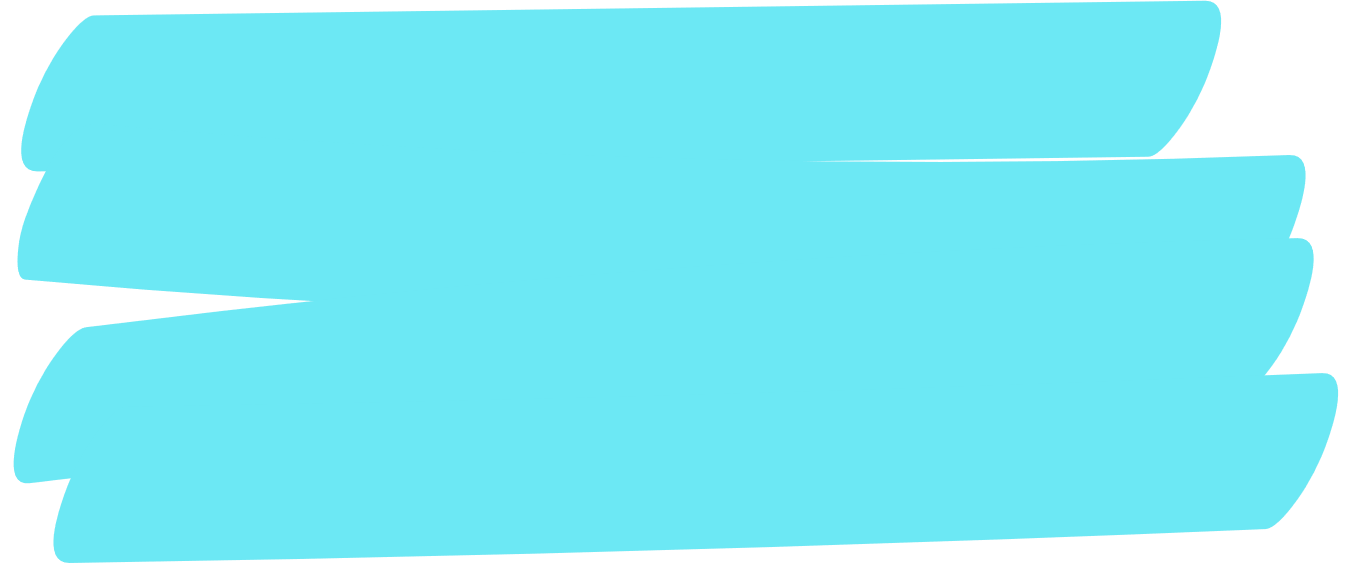 Utdaterte undervisningsstrategier
Utilstrekkelig kapasitet hos elevene til å jobbe i gruppe
Dårlig kritisk tenkning blant elevene
Utilstrekkelige digitale ferdigheter hos lærere
ELEVPRESTASJONER I REALFAG
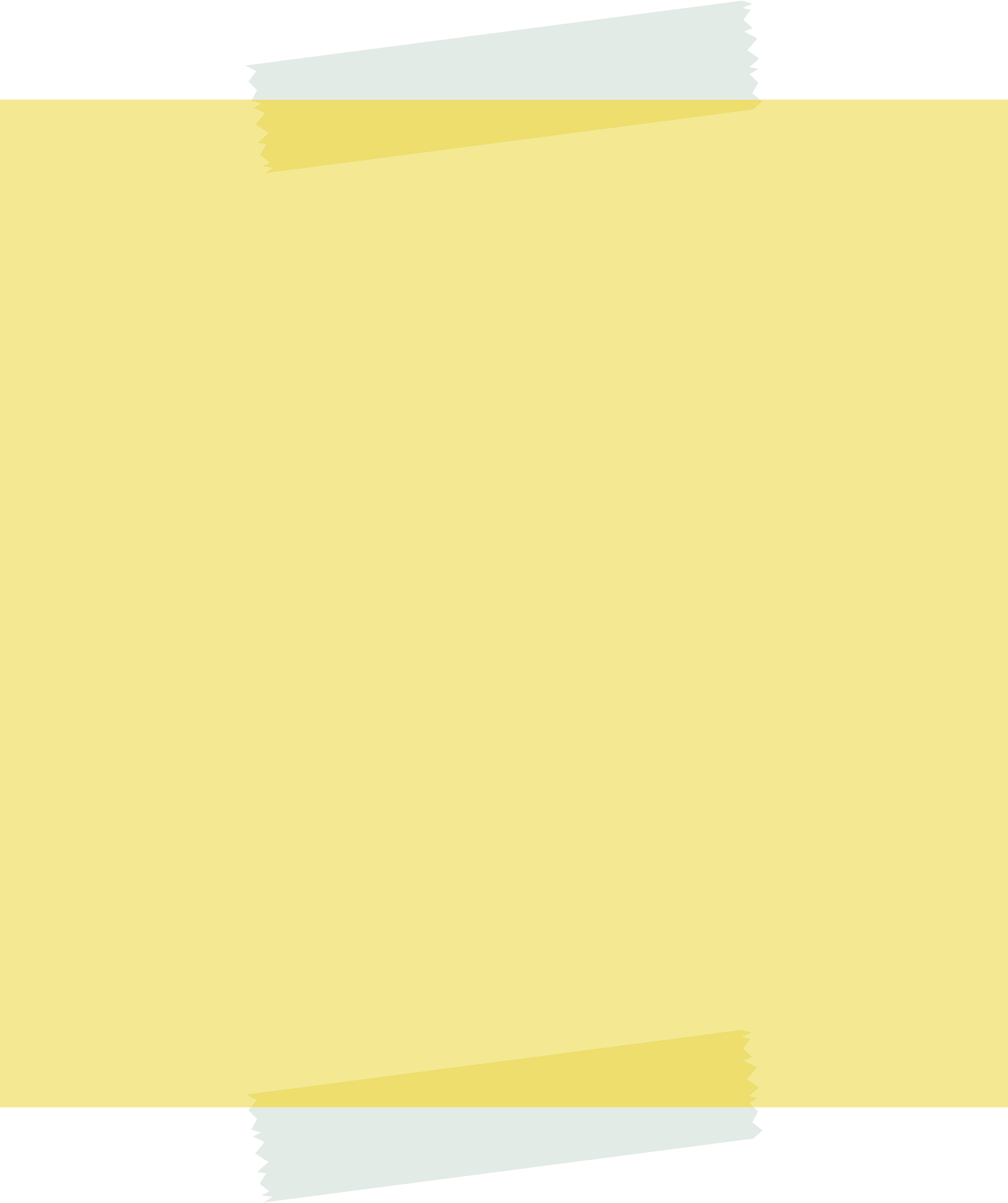 Lav elev- motivasjon
Manglende kunnskap om undervisningspraksis i andre land
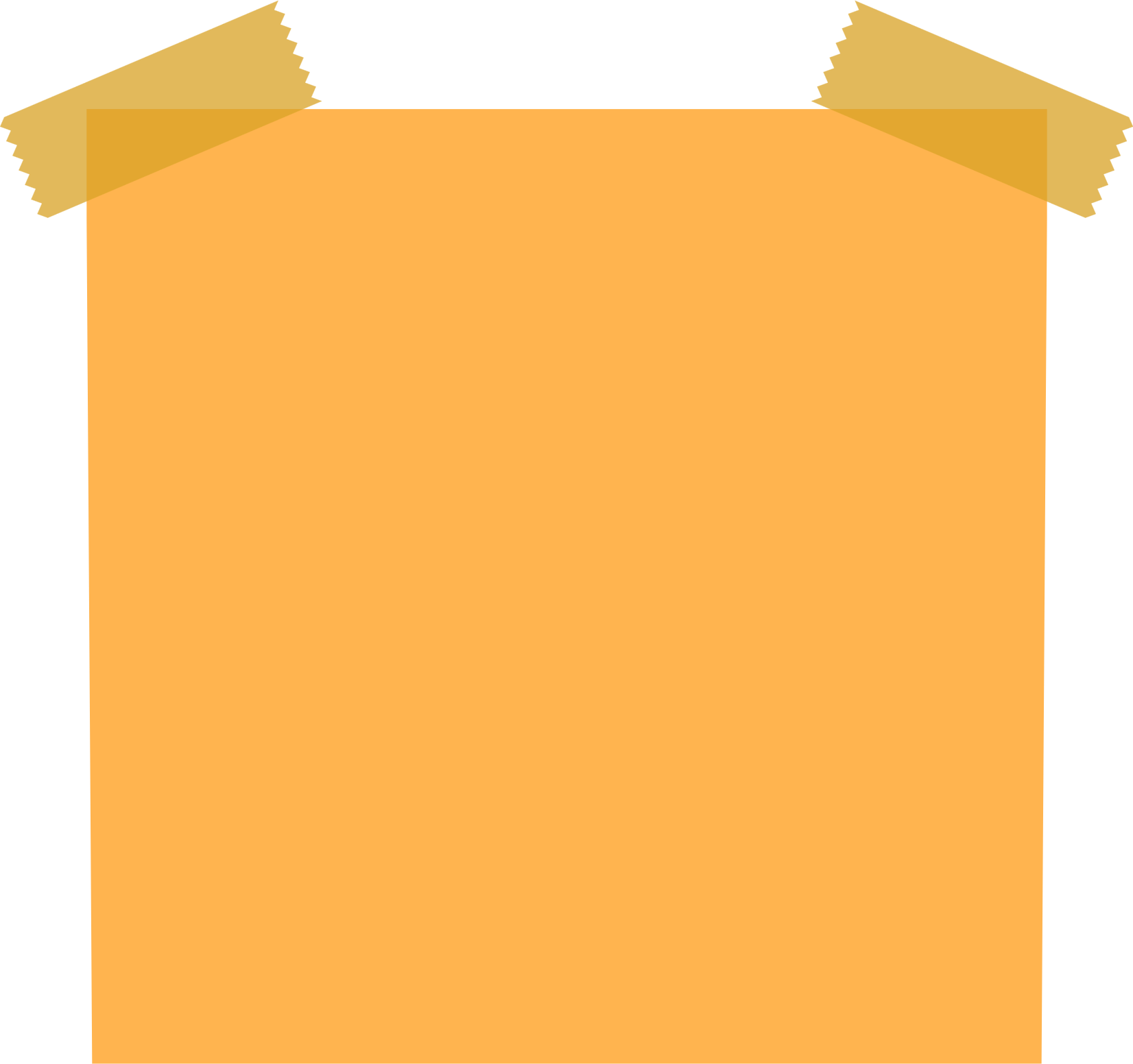 Begrenset læringserfaring i realfagene
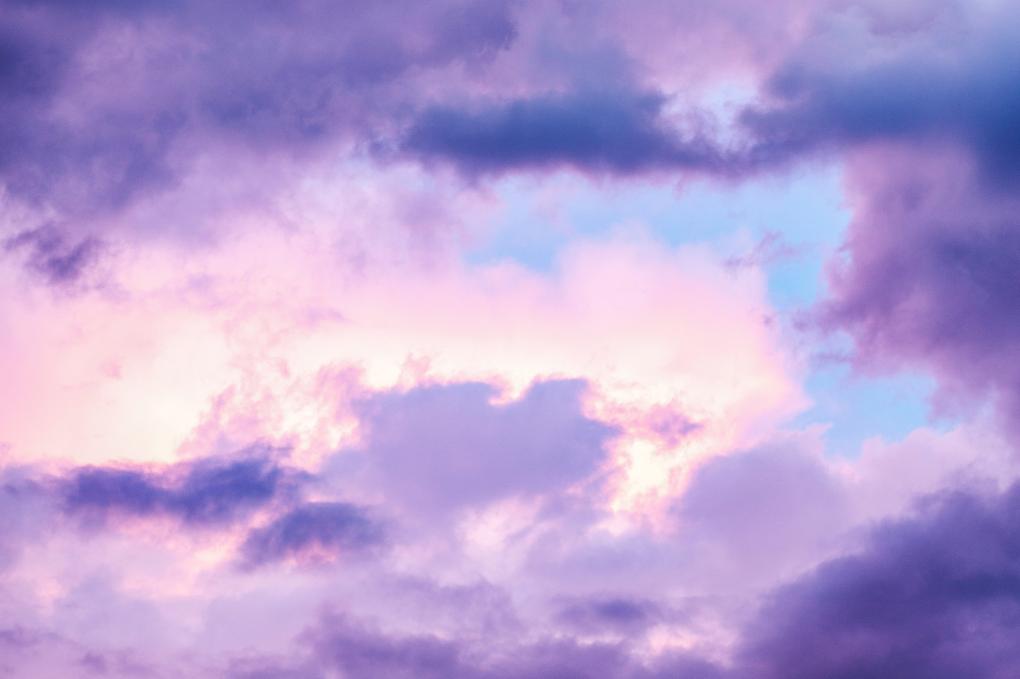 STEG 2
FOKUS PÅ DET MEST RELEVANTE
 PROBLEM SOM SKAL LØSES
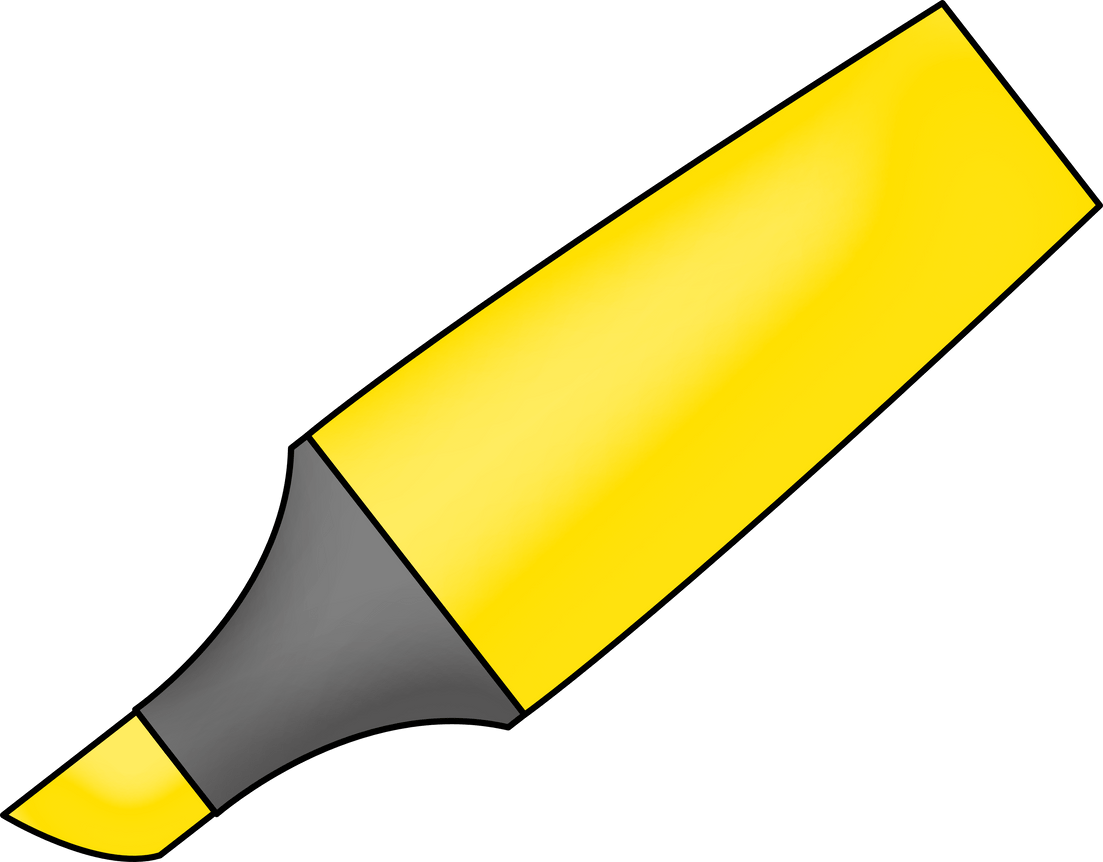 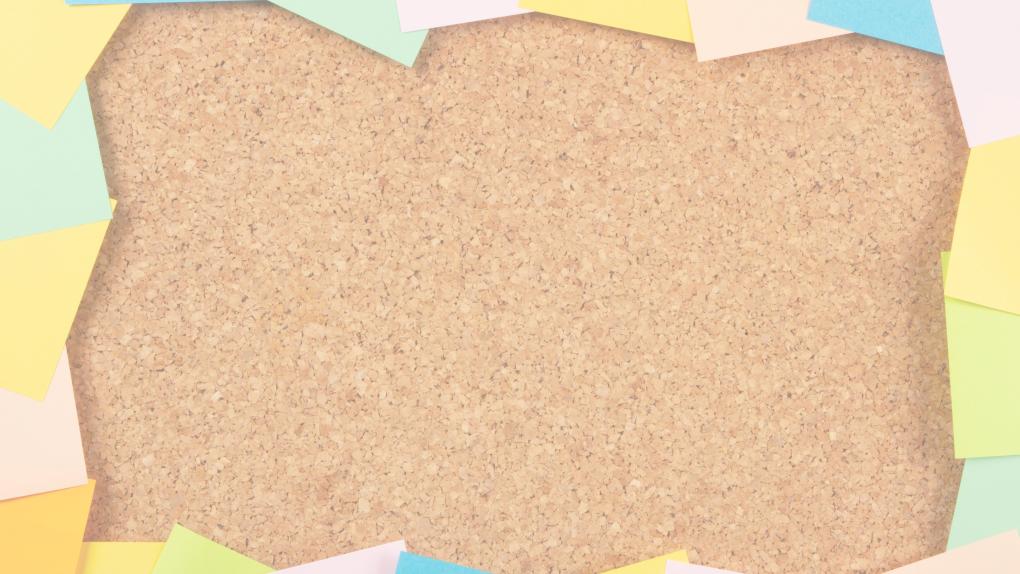 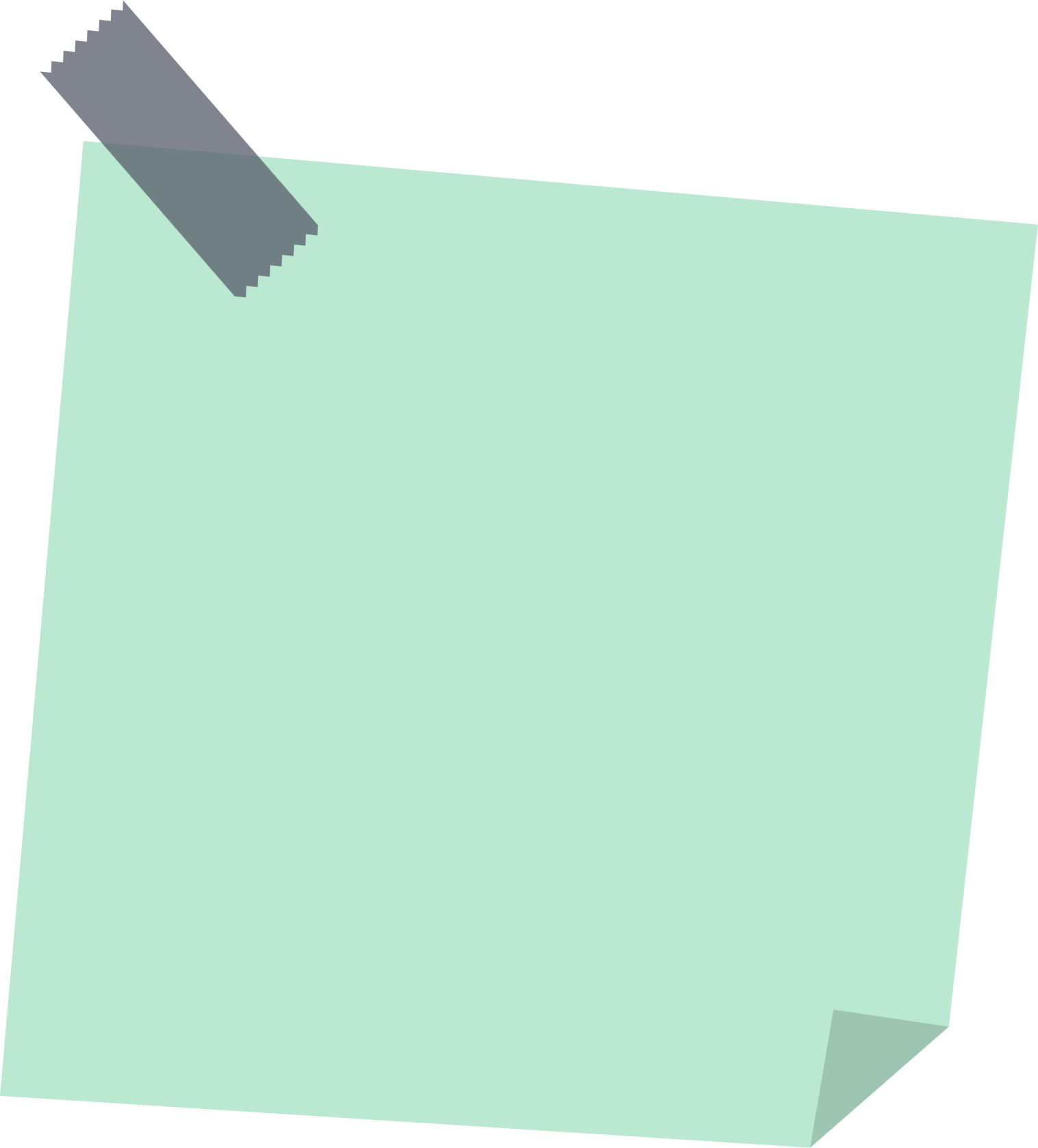 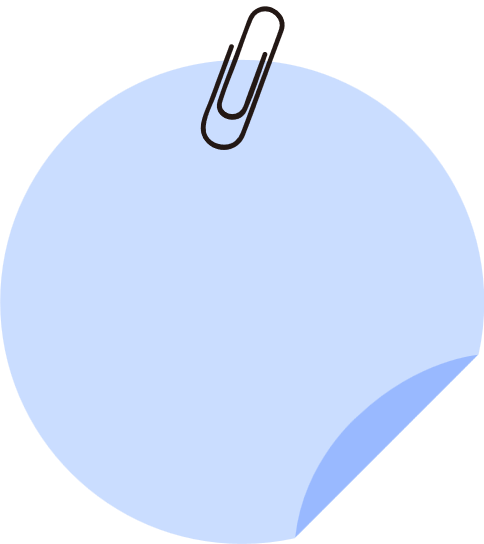 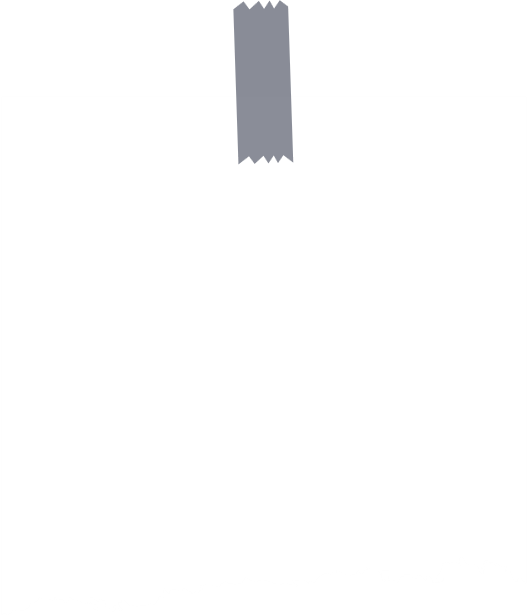 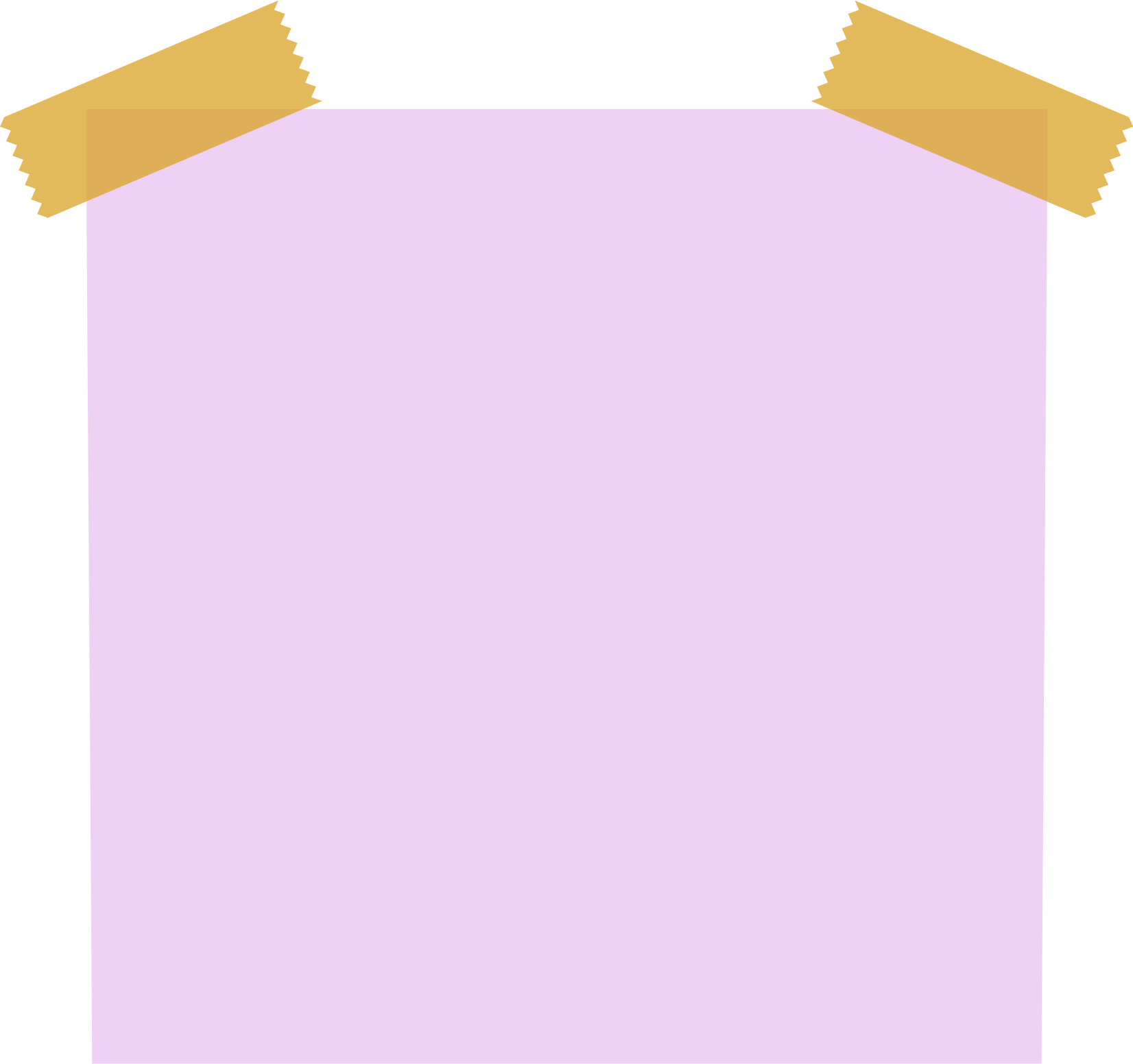 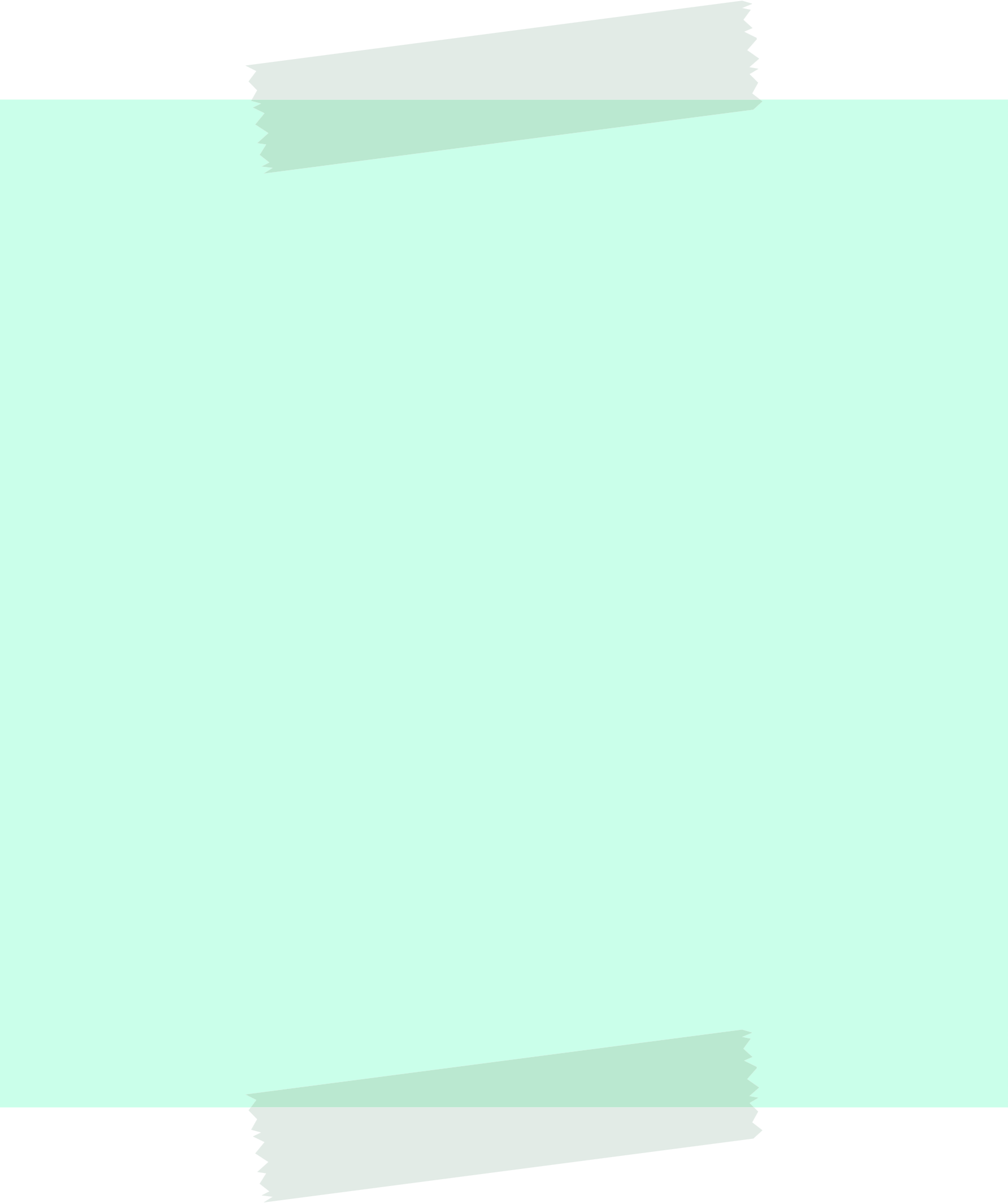 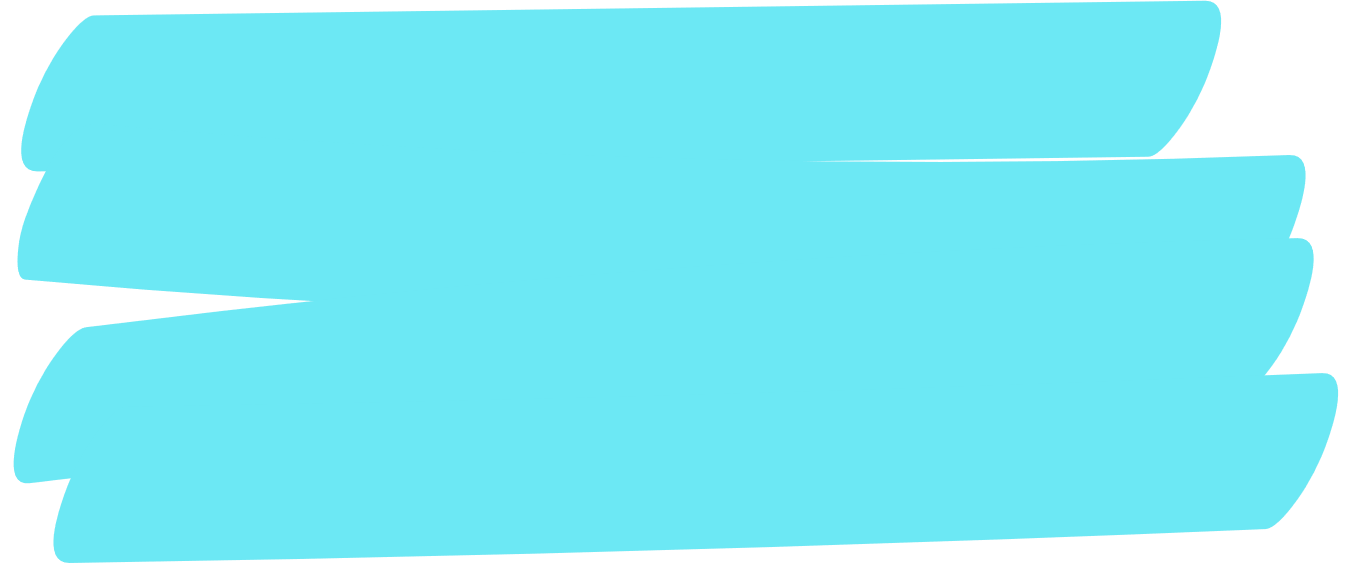 Utdaterte undervisnings
strategier
Utilstrekkelig kapasitet hos elevene til å jobbe i gruppe
Dårlig kritisk tekning blant elevene
Utilstrekkelige 
digitale
ferdigheter hos lærerene
ELEV PRESTASJONER
I REALFAG
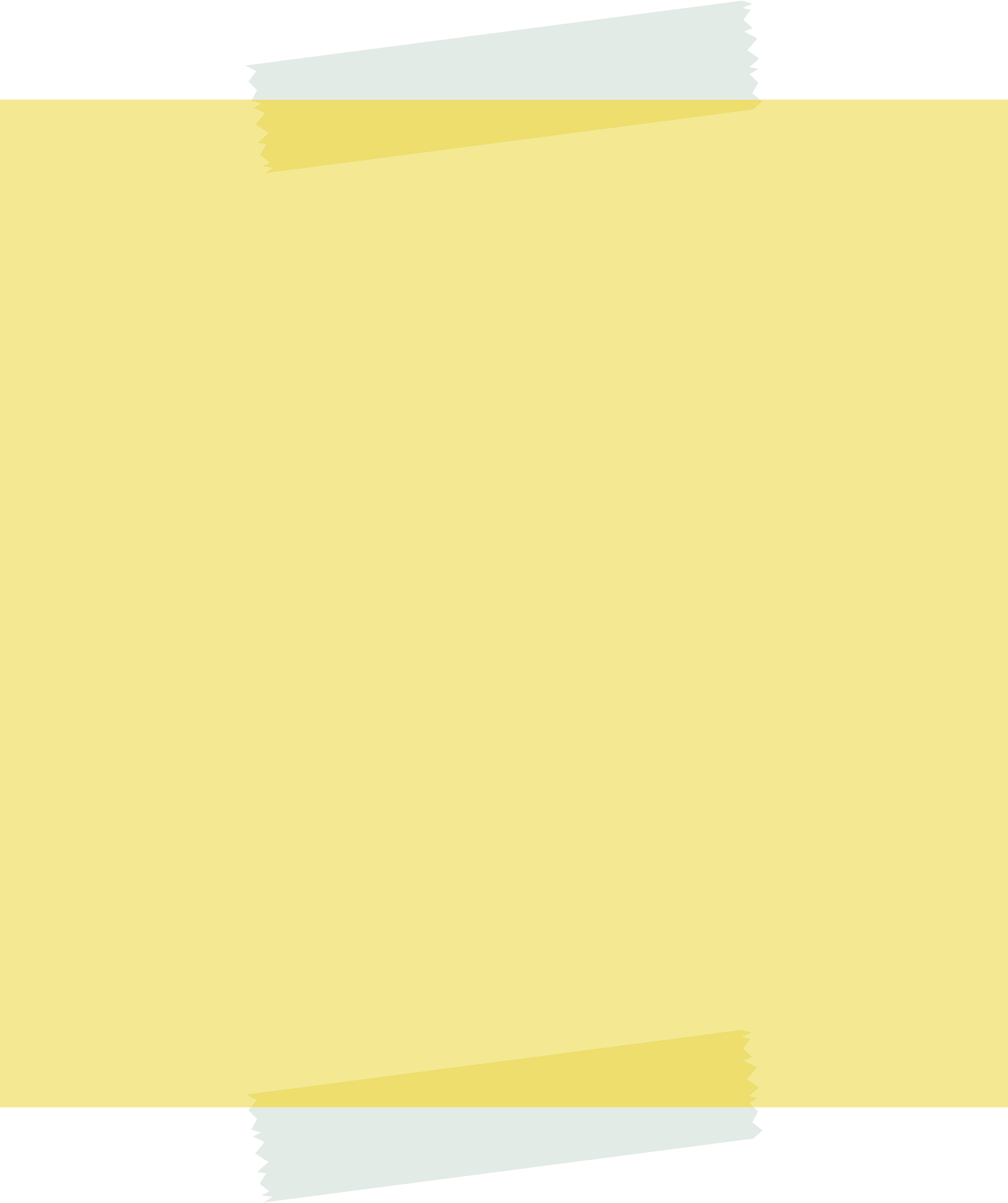 Lav elev-motivasjon
Manglende kunnskap om undervisningspraksis i andre land
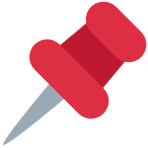 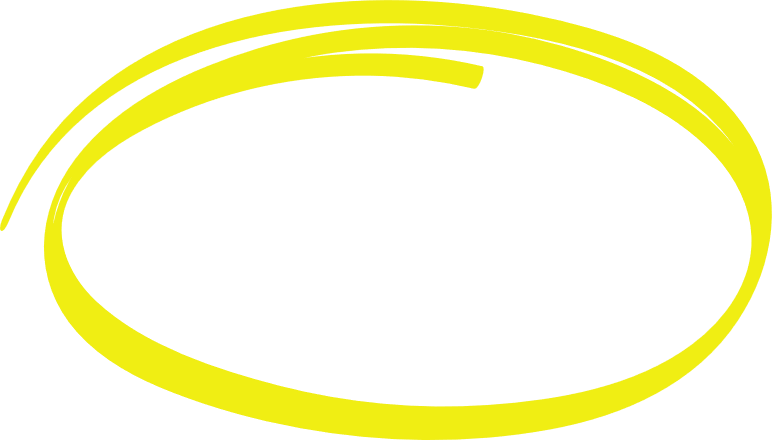 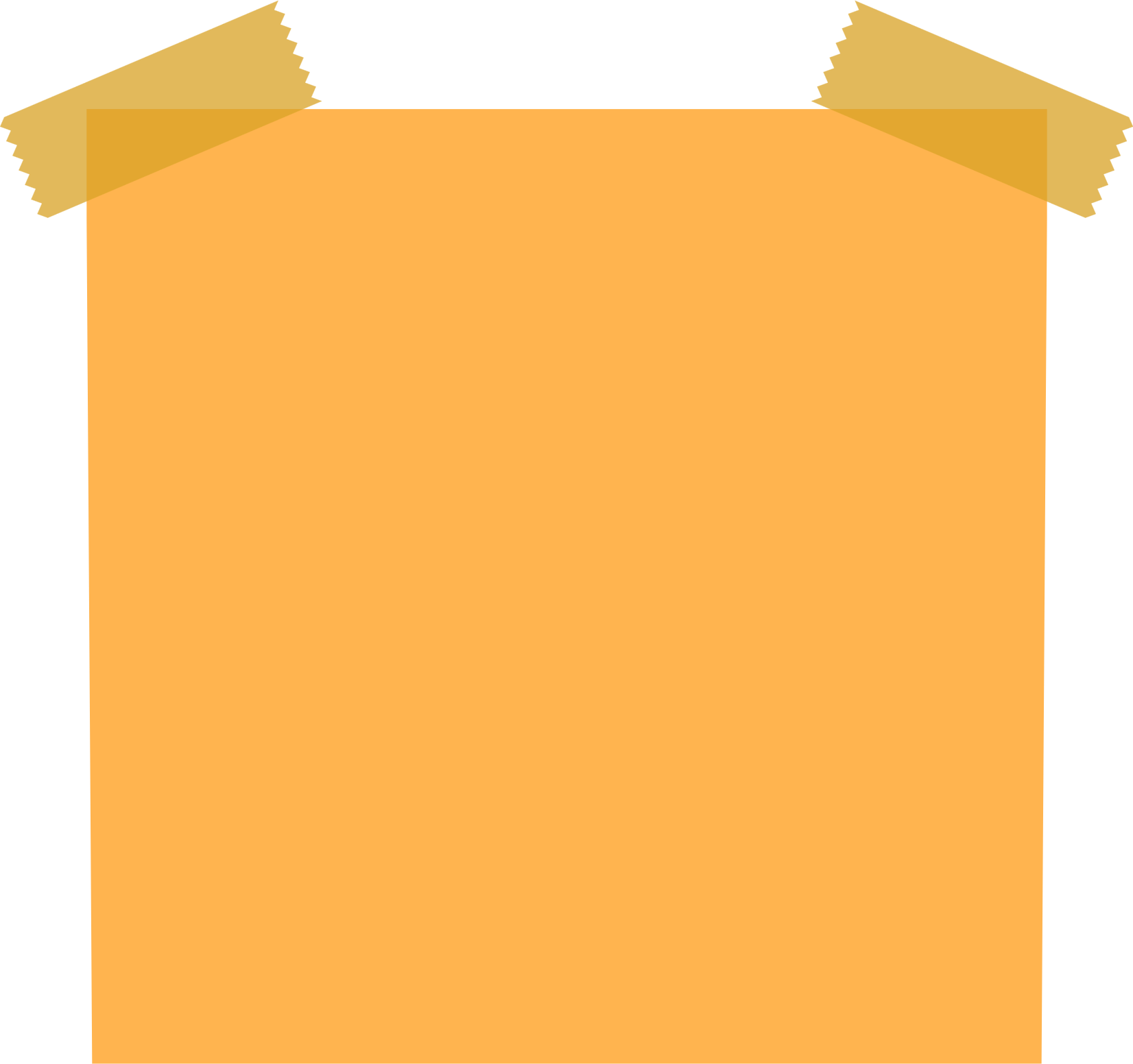 Begrenset lærings-erfaring I realfag
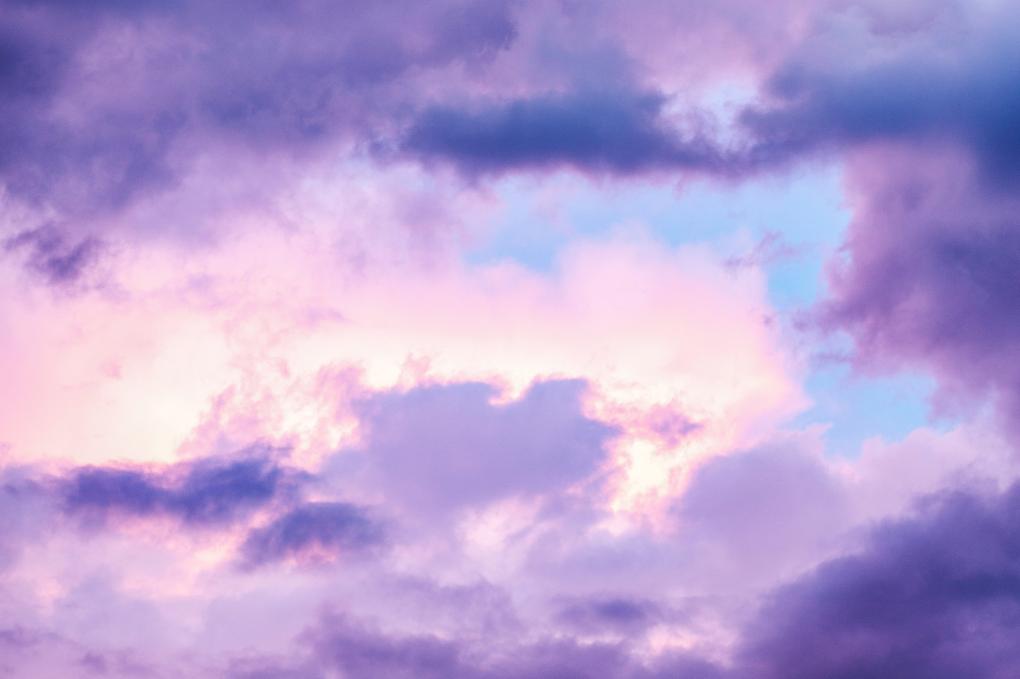 STEG 3
ANALYSER ÅRSAKER OG EFFEKTER
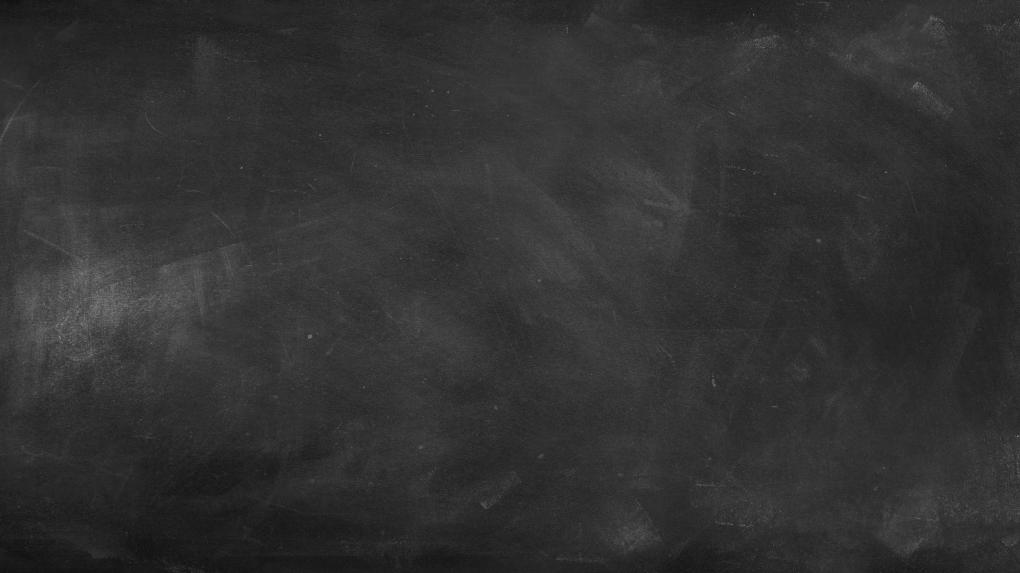 Effekt
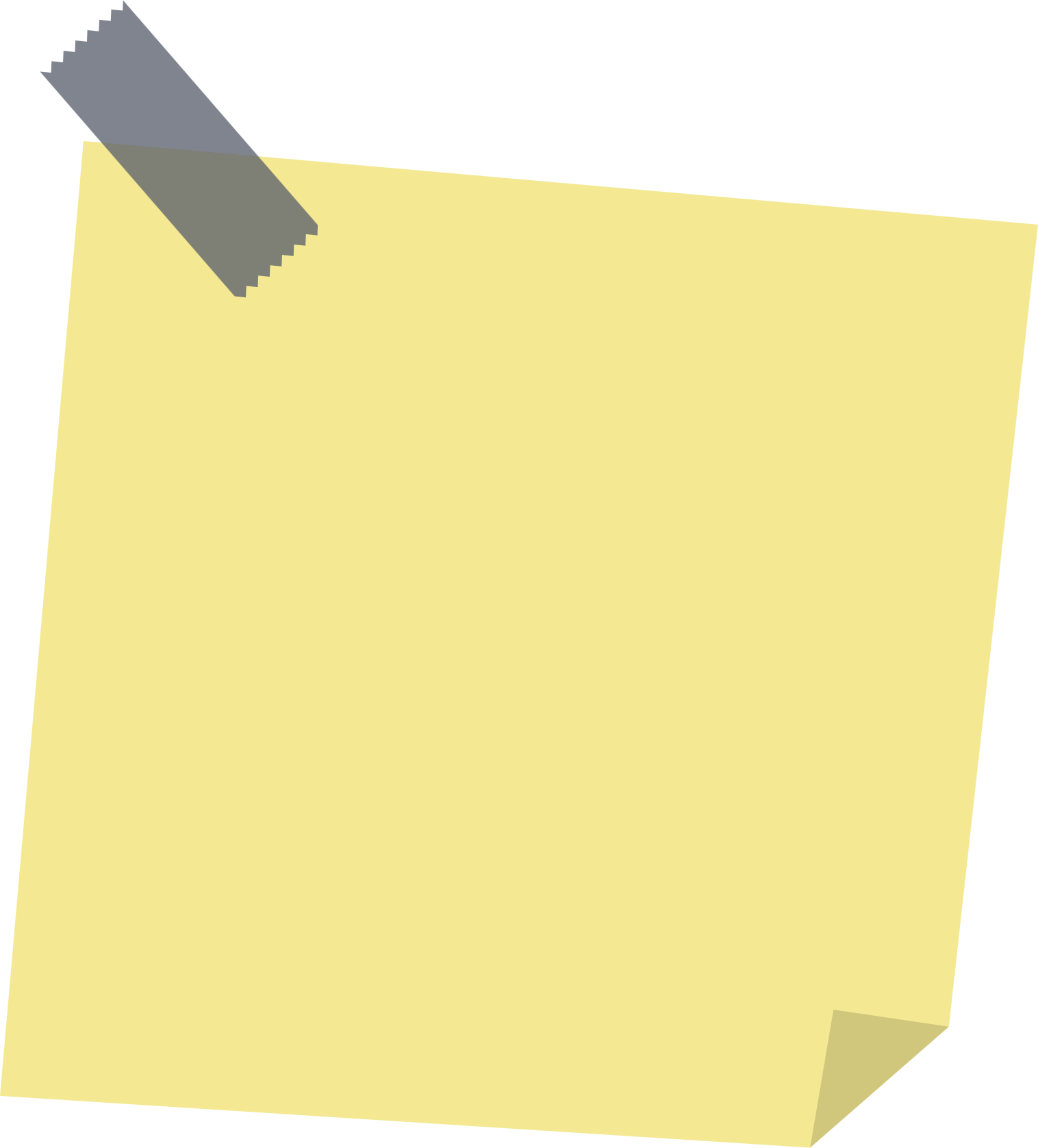 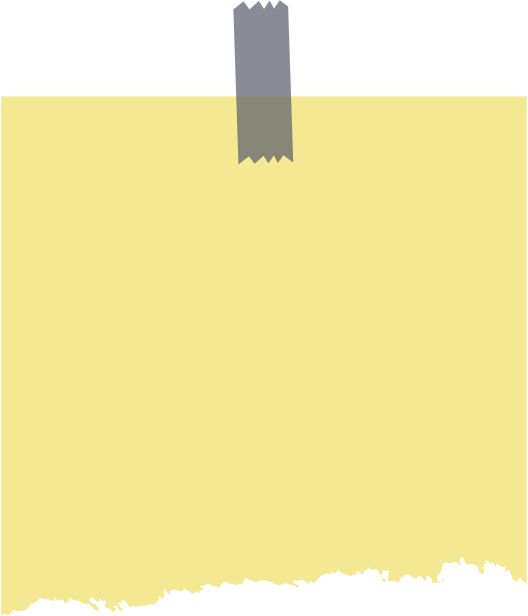 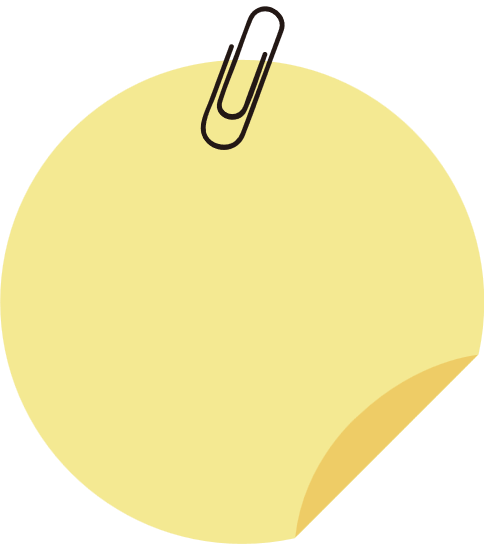 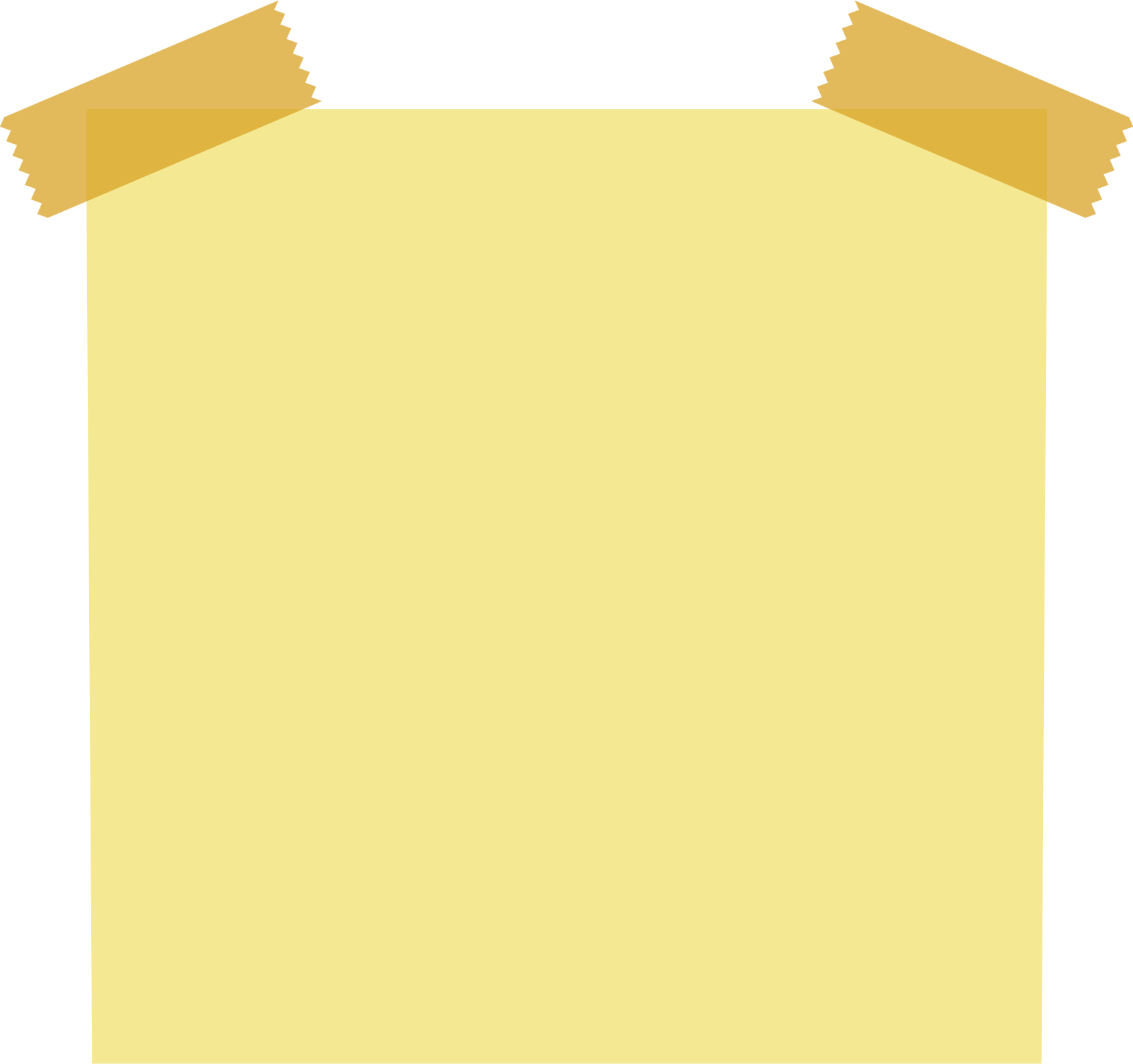 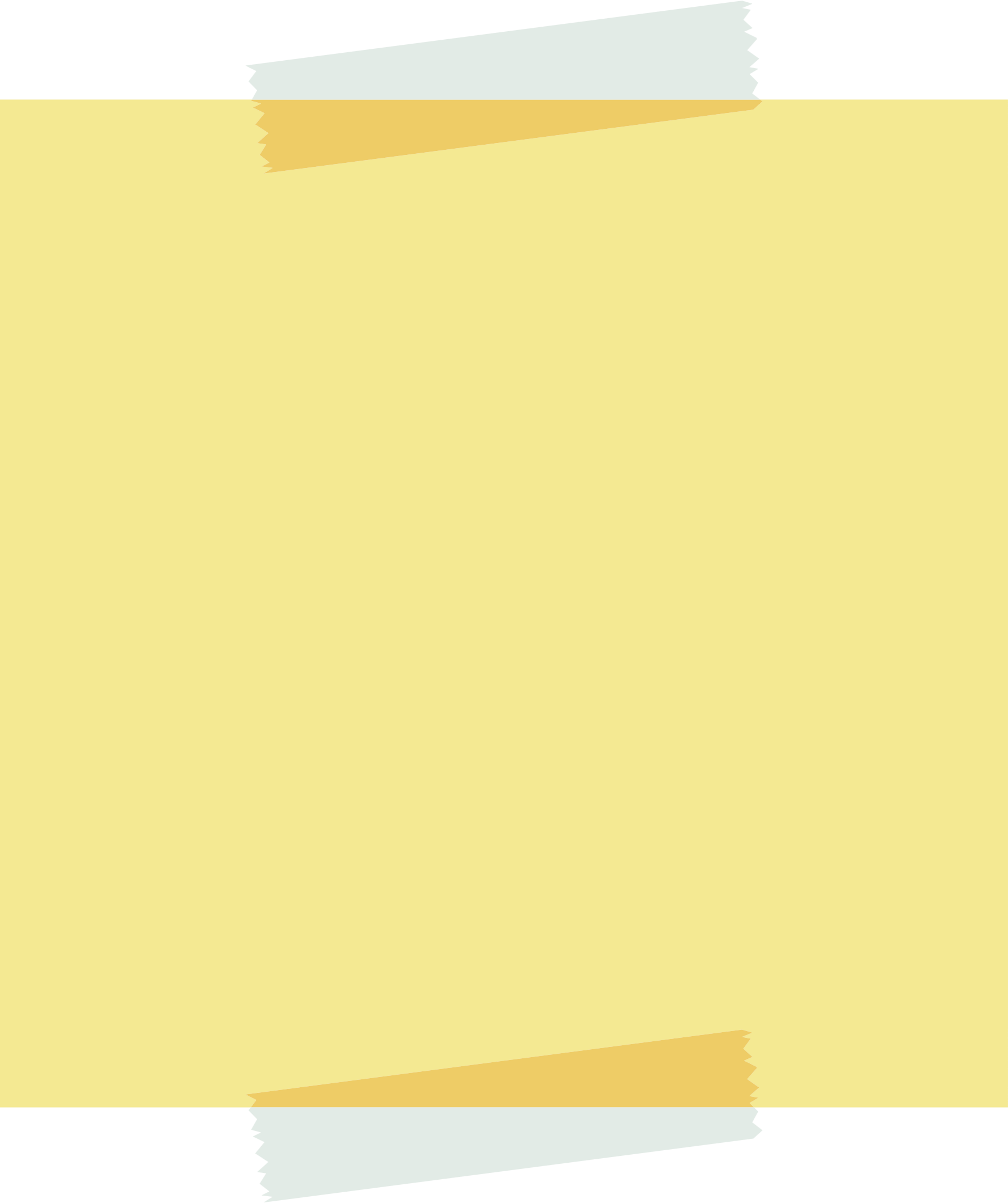 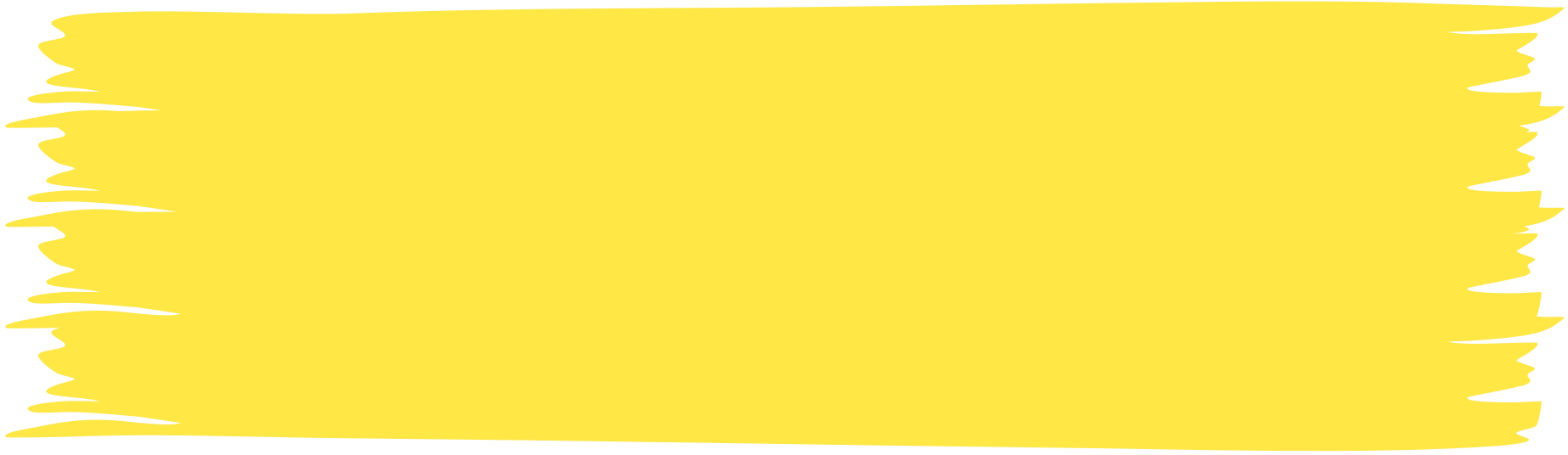 Utdaterte
undervisnings
strategier
DÅRLIGE ELEVRESULTATER I REALFAG
Utilstrekkelig kapasitet hos elevene til å jobbe i gruppe
Utilstrekkelig kapasitet hos elevene til å jobbe i gruppe
Utilstrekkelige digitale fergheter hos lærerene
Lav elev- motivasjon
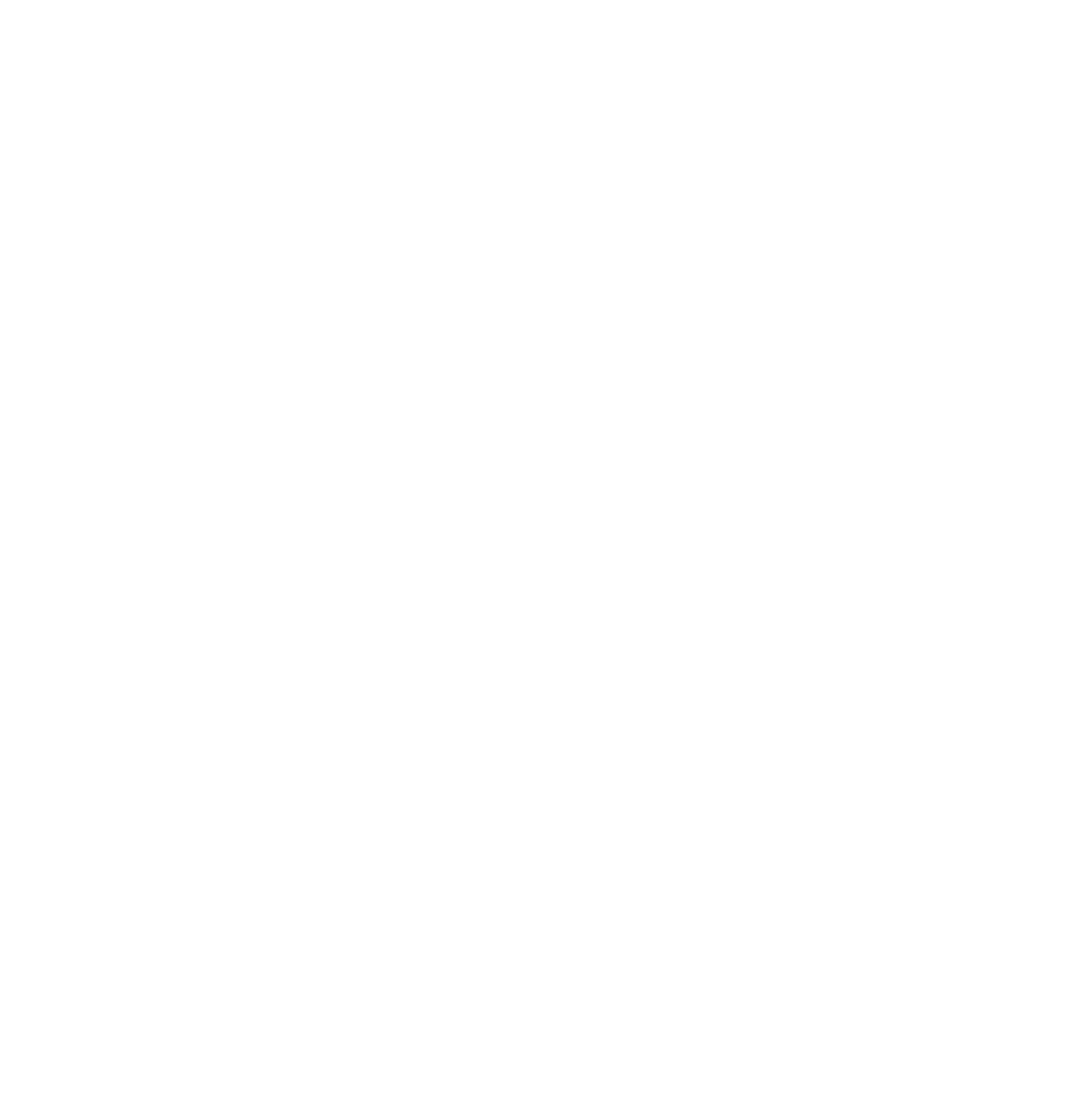 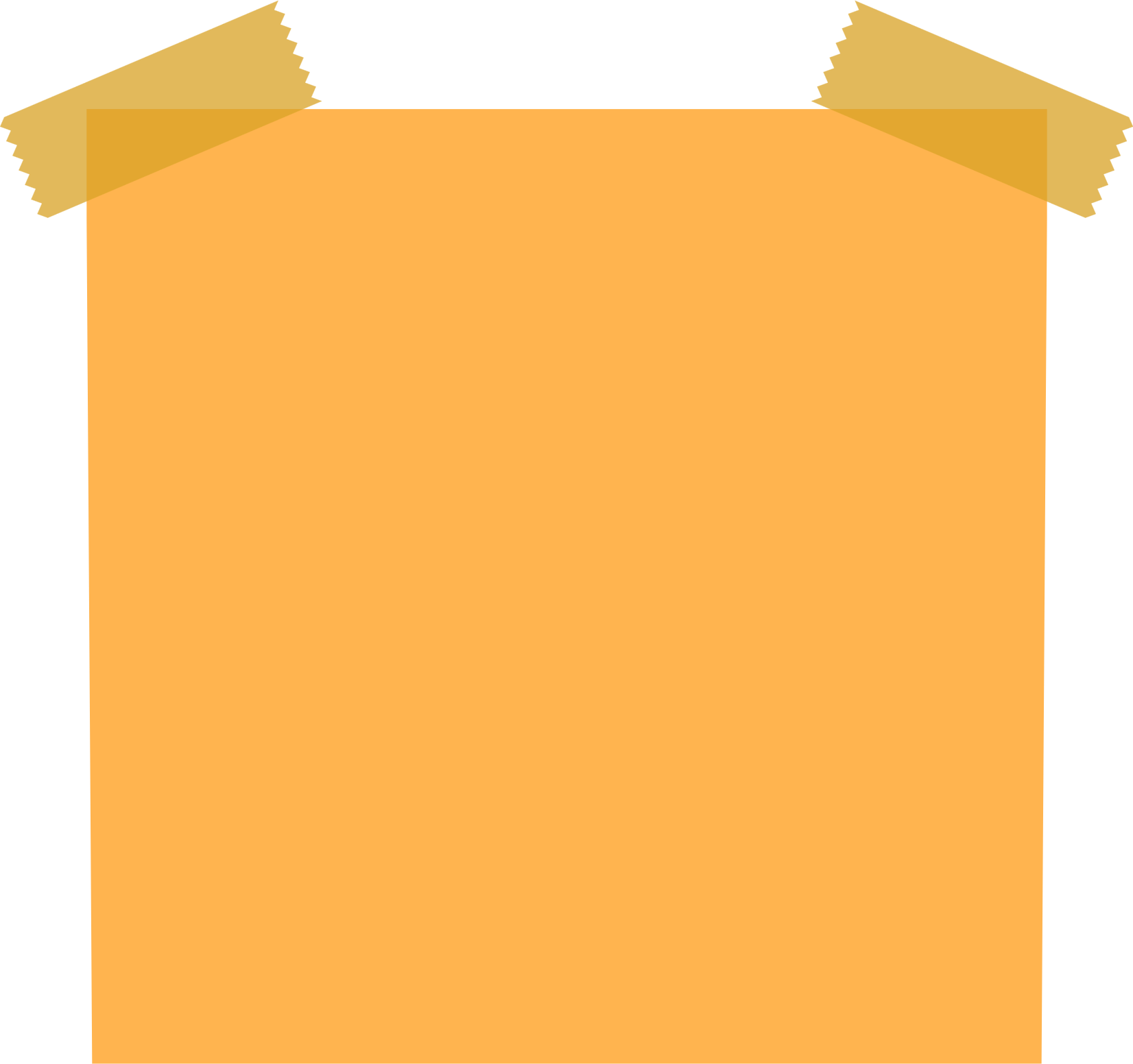 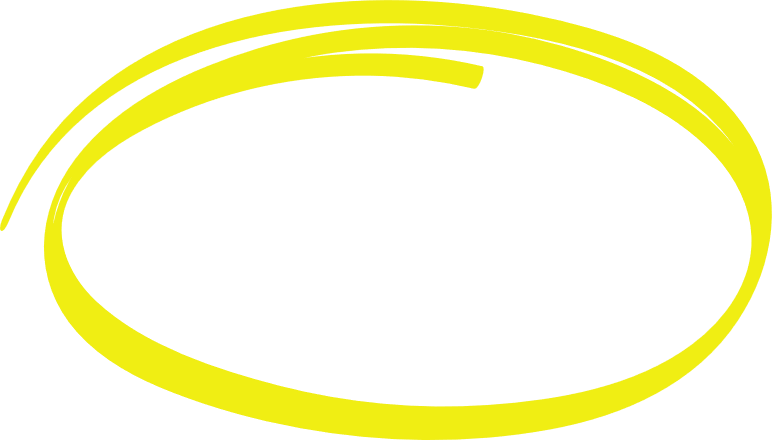 Begrenset lærings-
erfaring I realfag
sentralt tema/problem
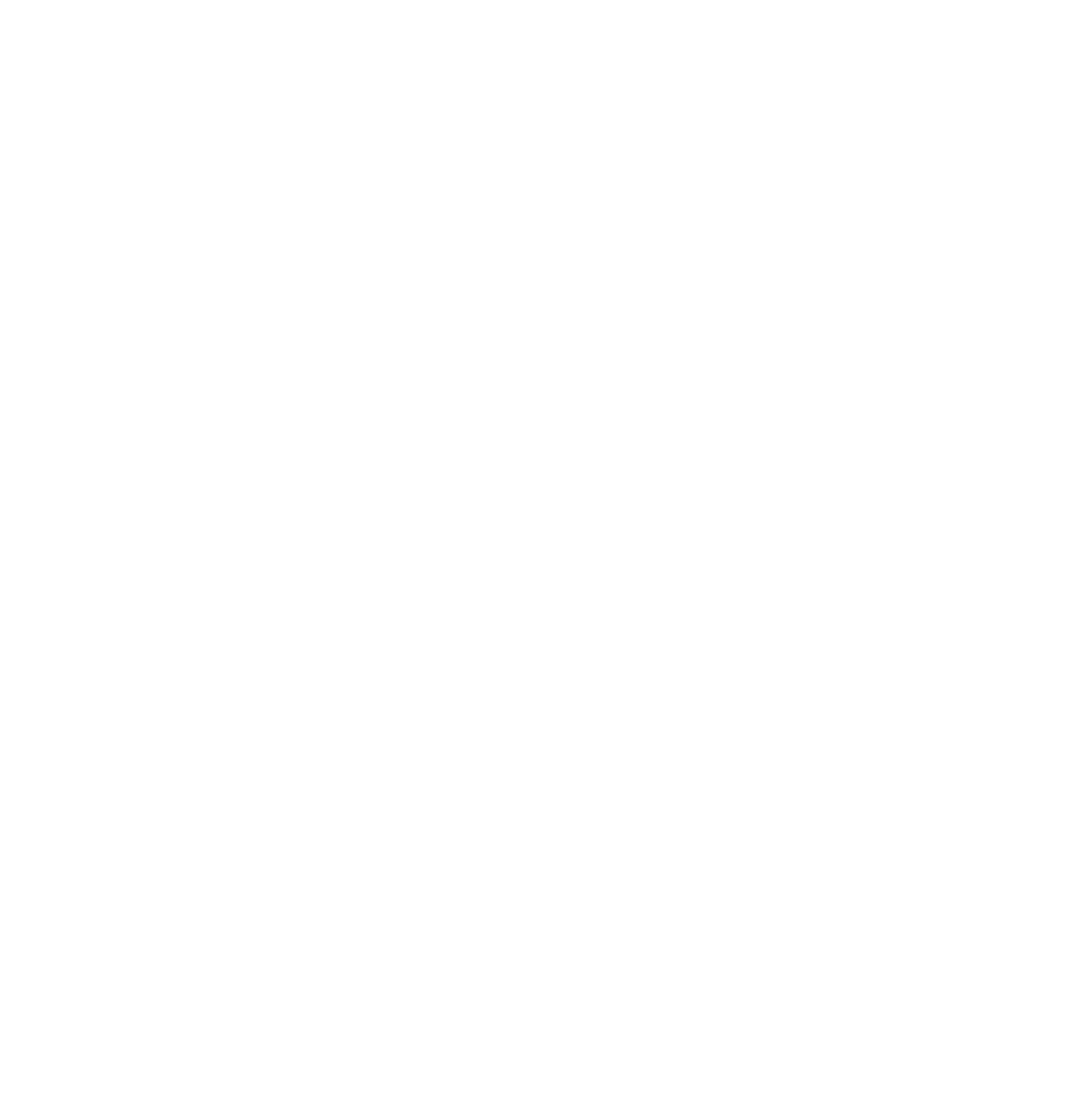 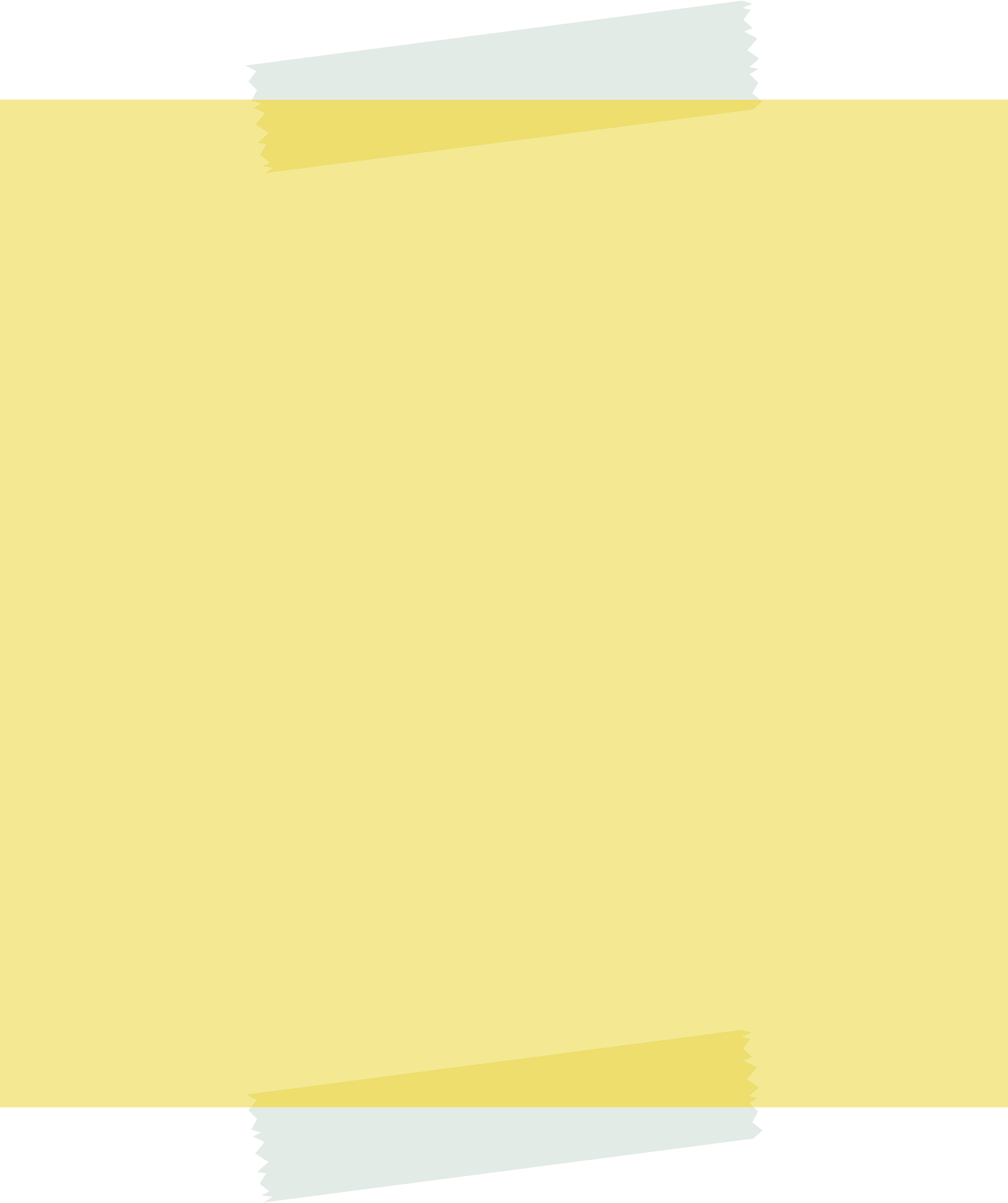 Manglende kunnskap om 
undervisnings- praksiser I andre land
årsaker
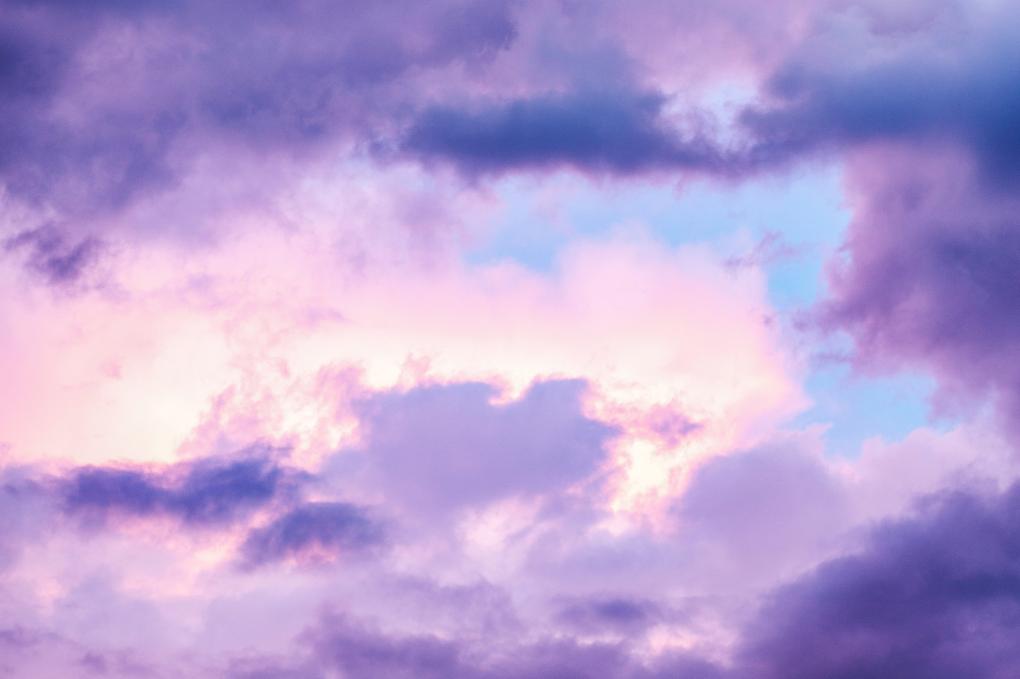 STEG 4
BYGG ET TRE AV PROBLEMER SOM REFLEKLERER DIN DELTE ANALYSE AV VIRKELIGHETEN
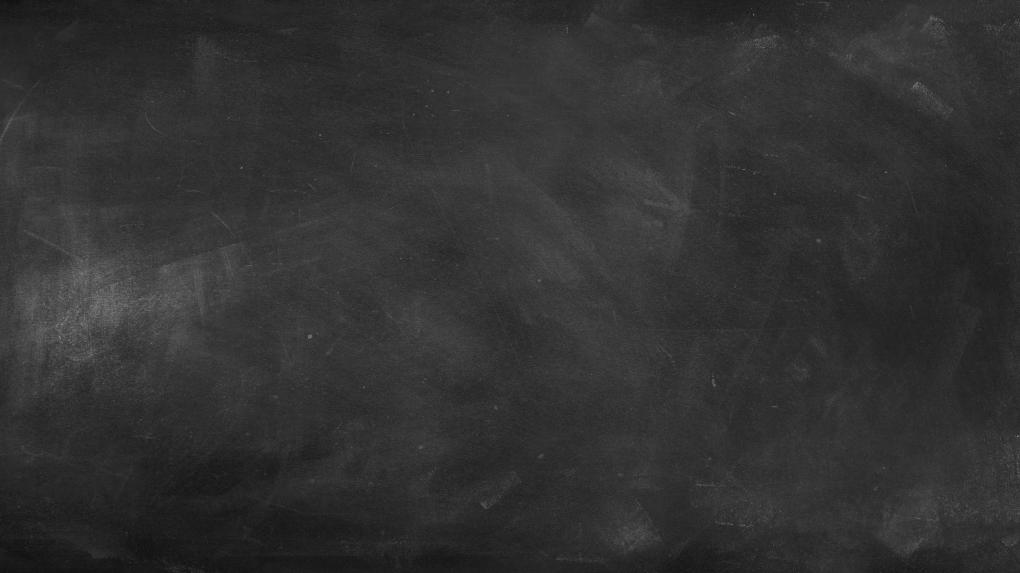 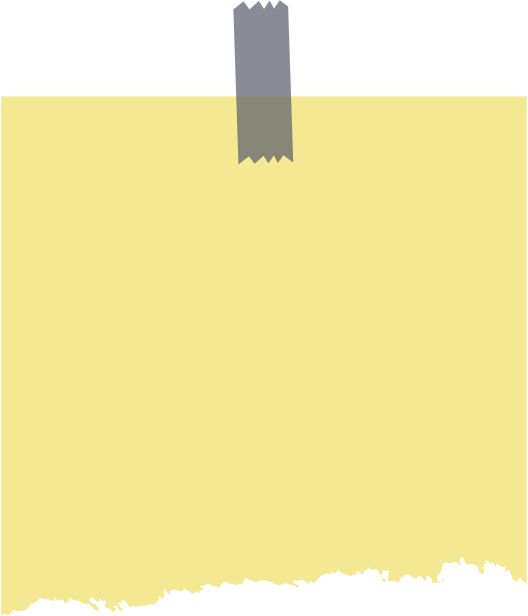 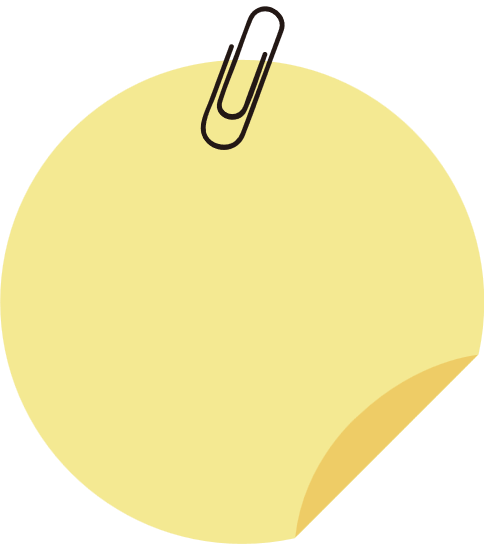 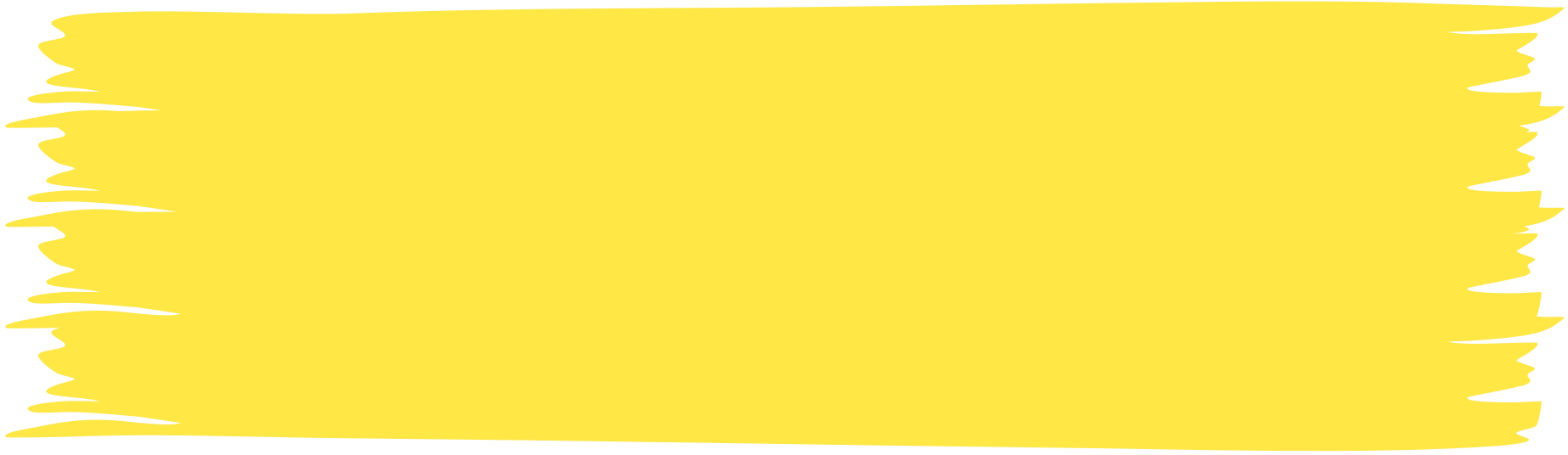 DÅRLIGE ELEVPRESTASJONER I 
REALFAG
Dårlig kritisk tekning blant elevene
Lav elev- motivasjon
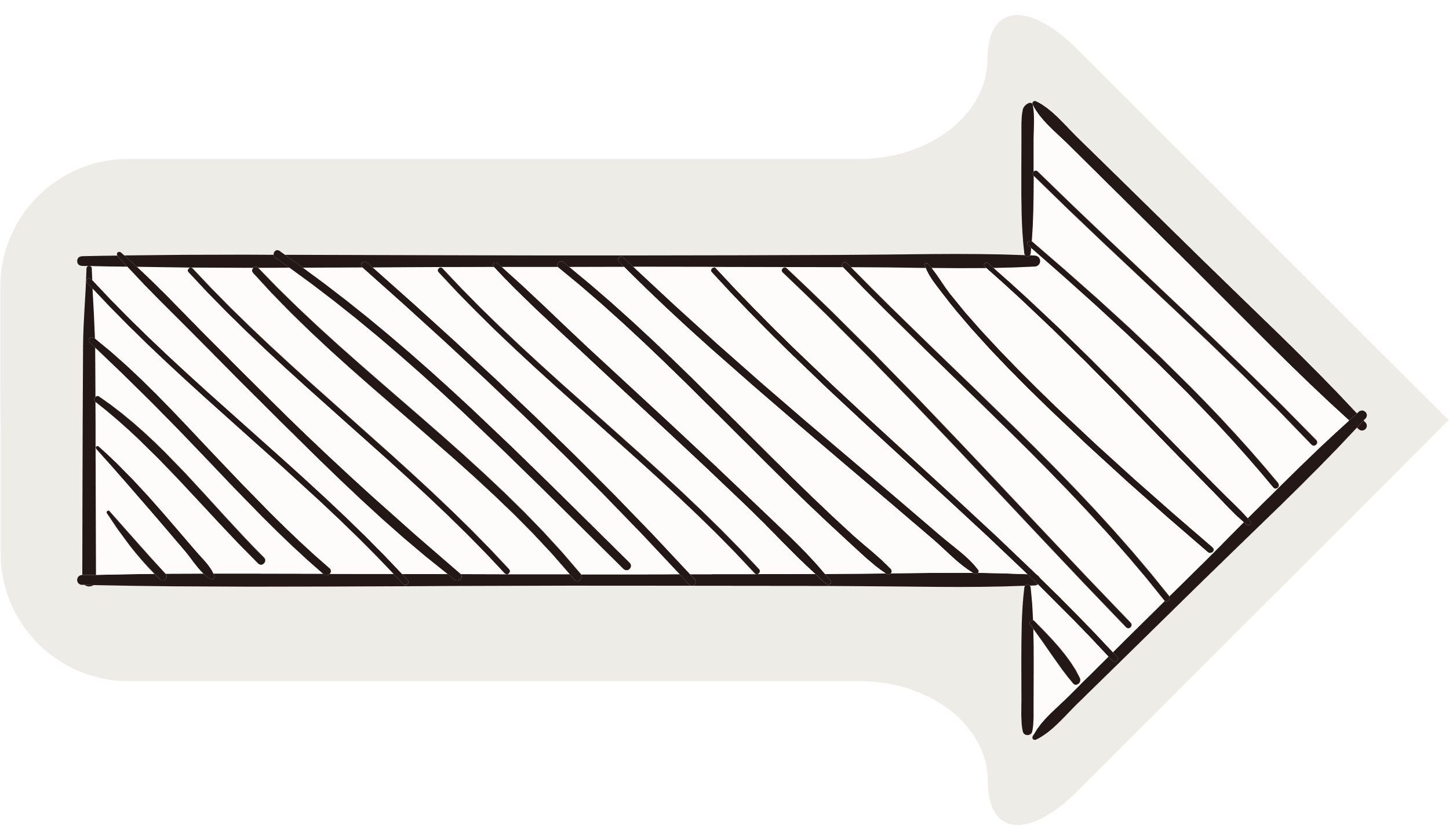 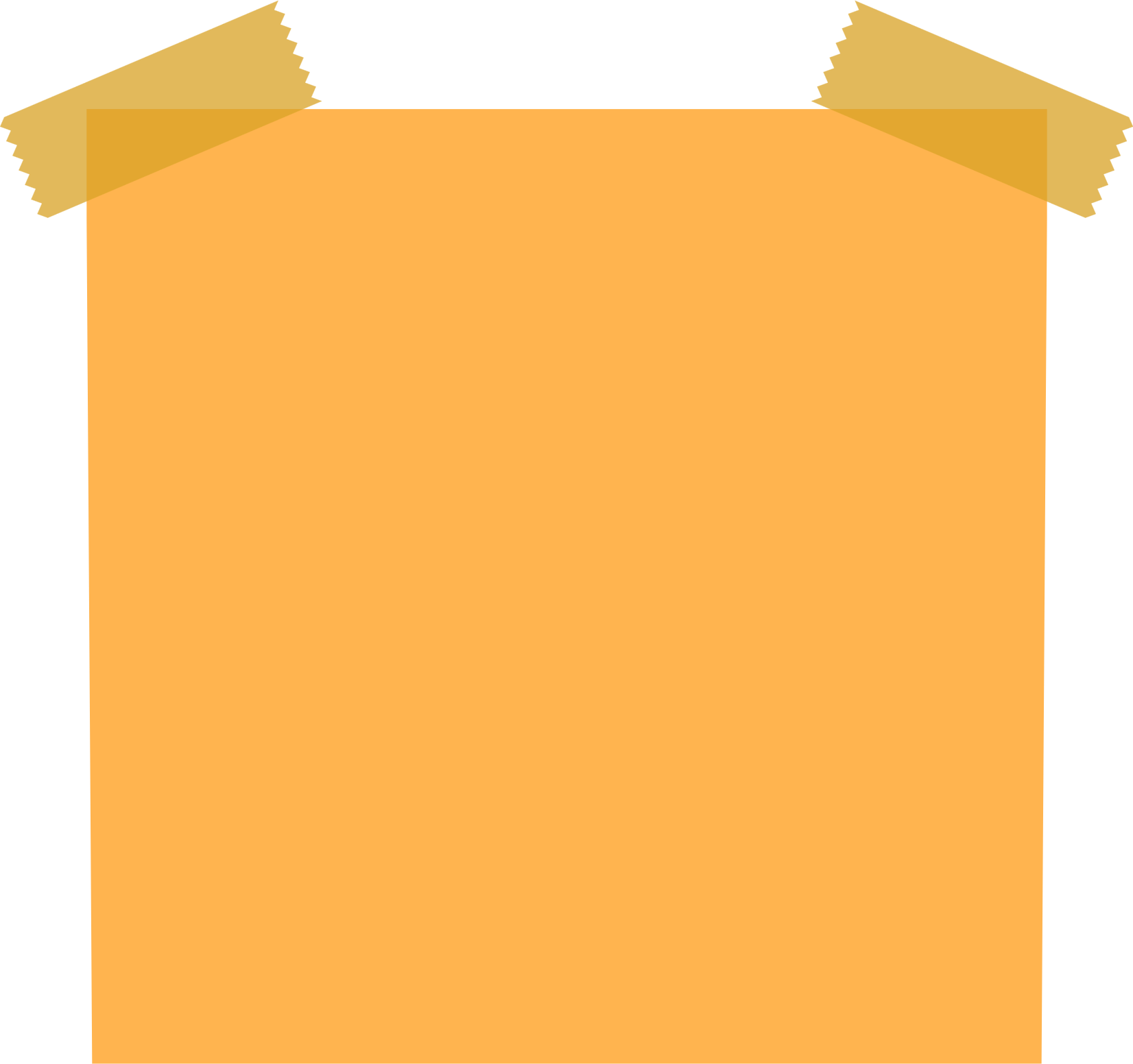 Begrenset lærings-
erfaring i realfag
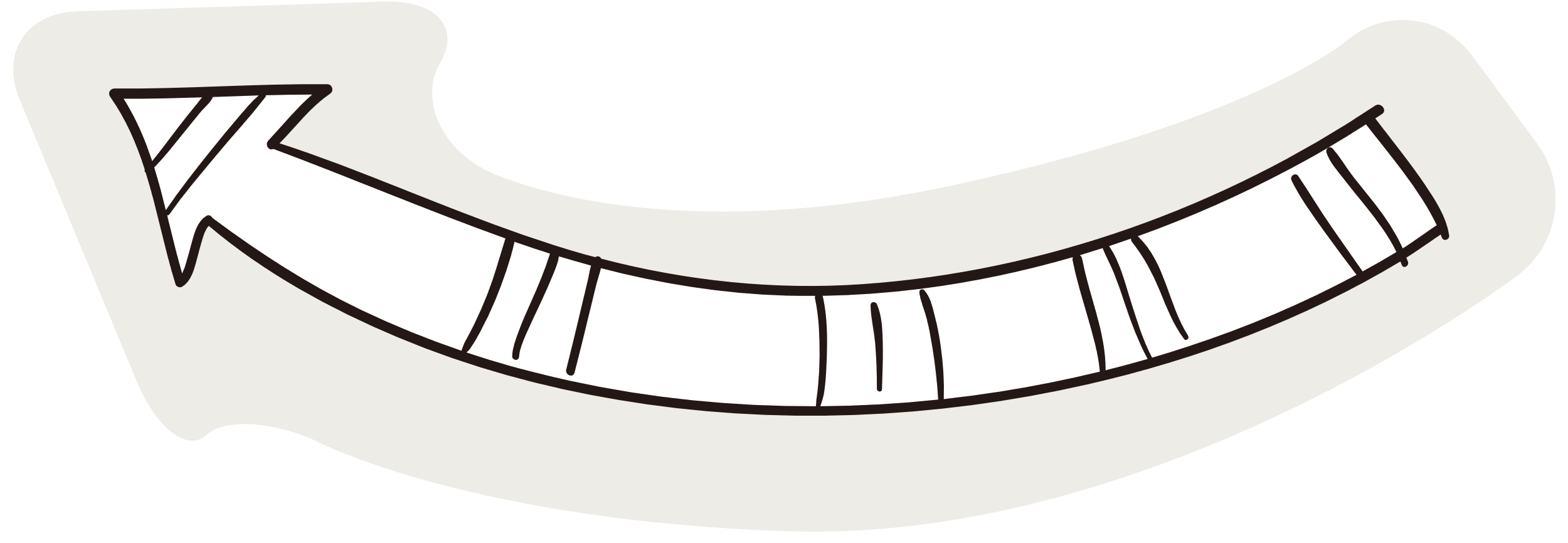 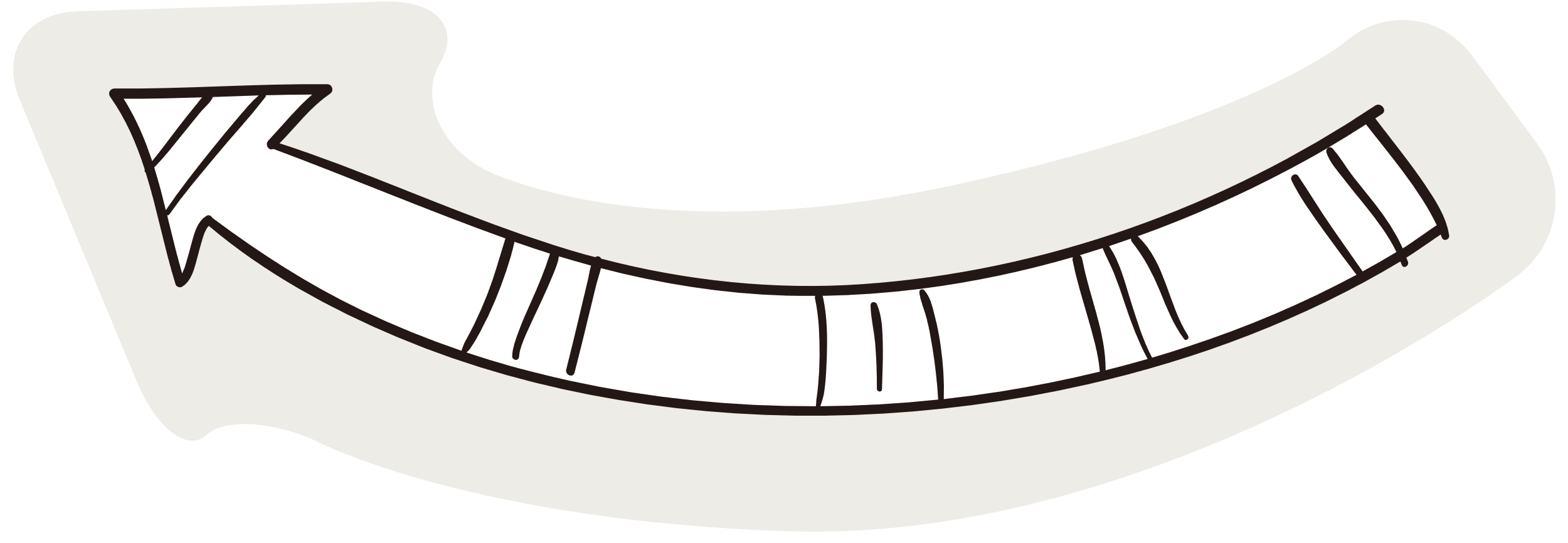 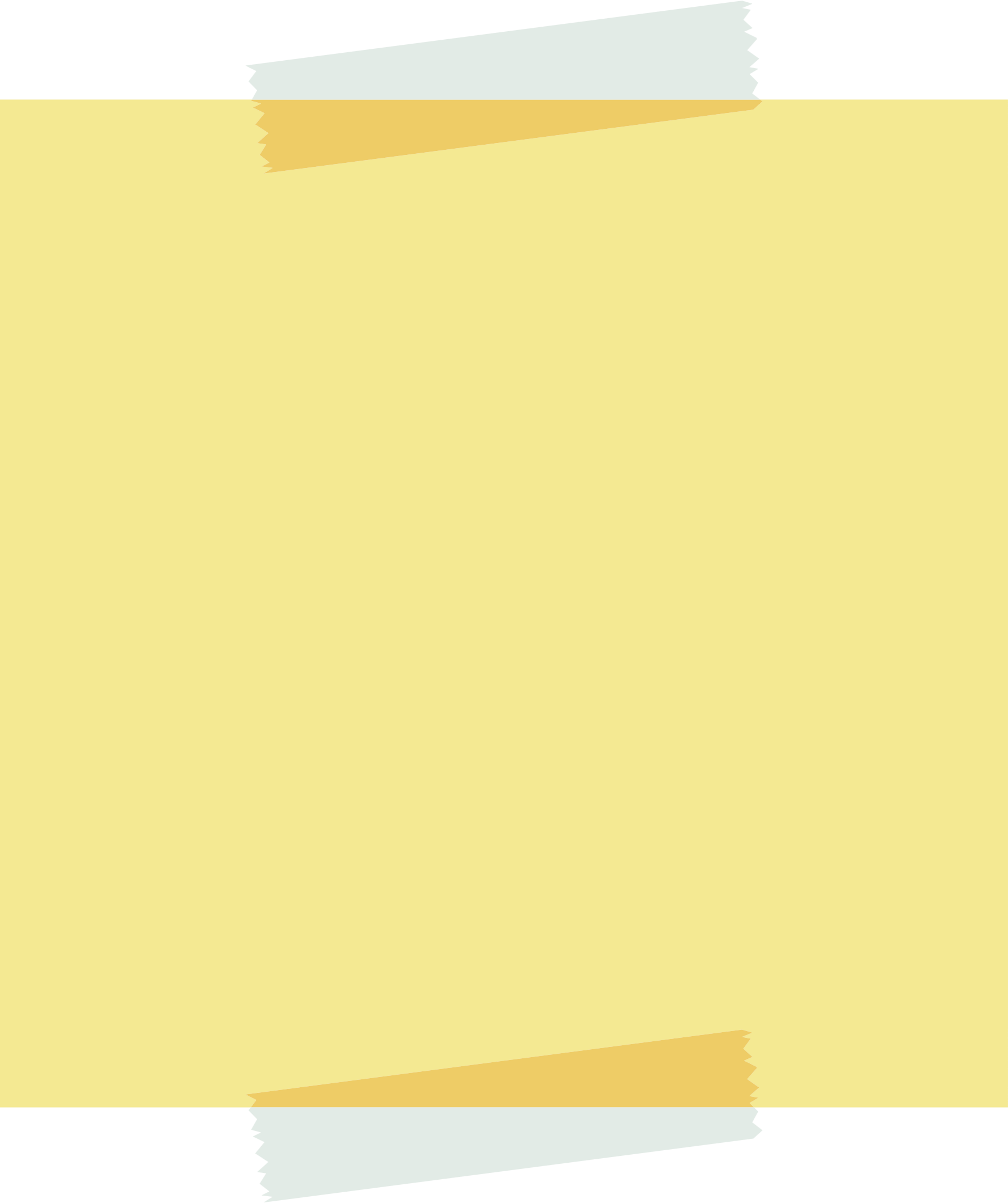 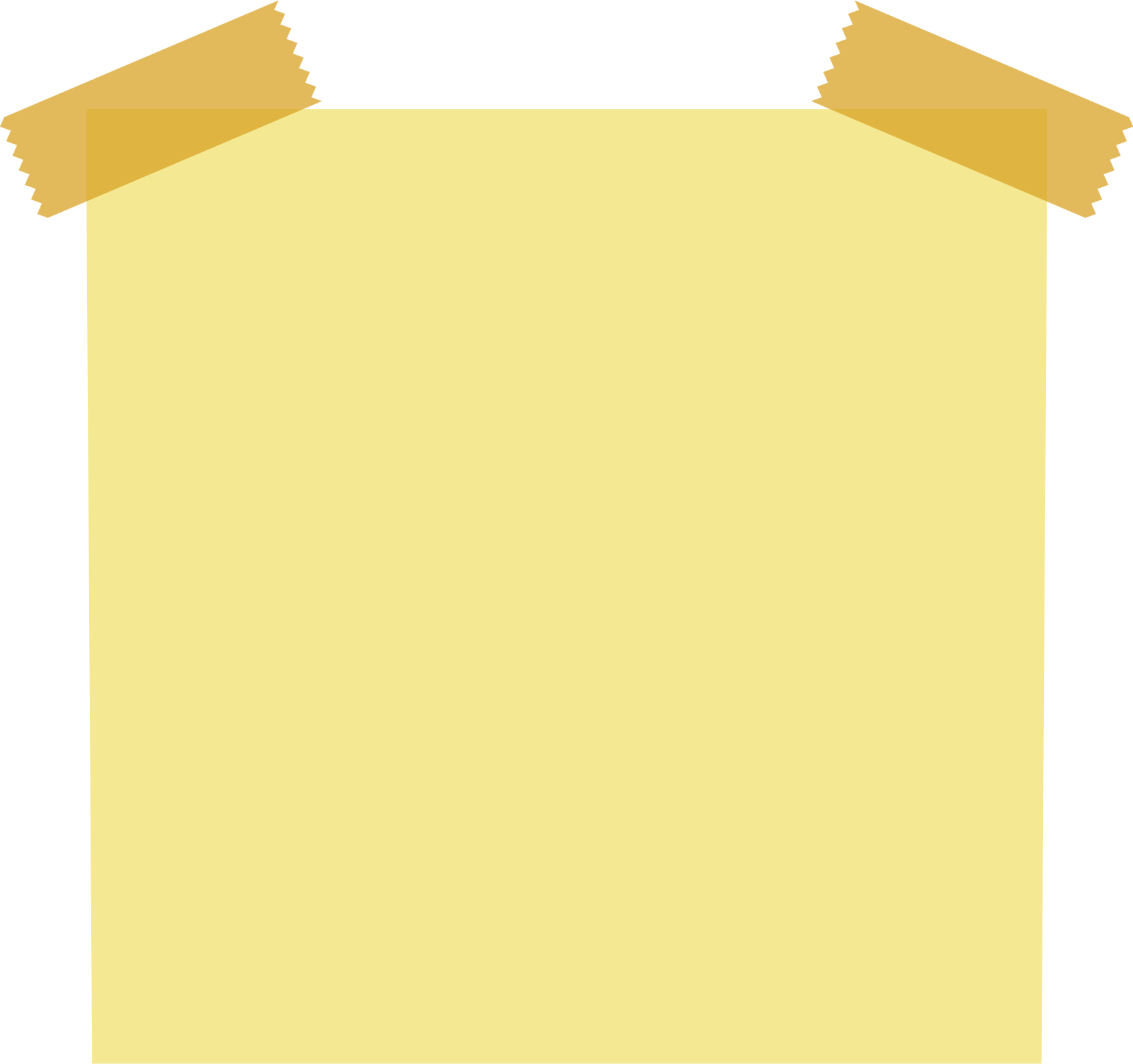 Utdaterte 
undervisnings-
strategier
Utilstrekkelig kapasitet hos elevene til å jobbe i gruppe
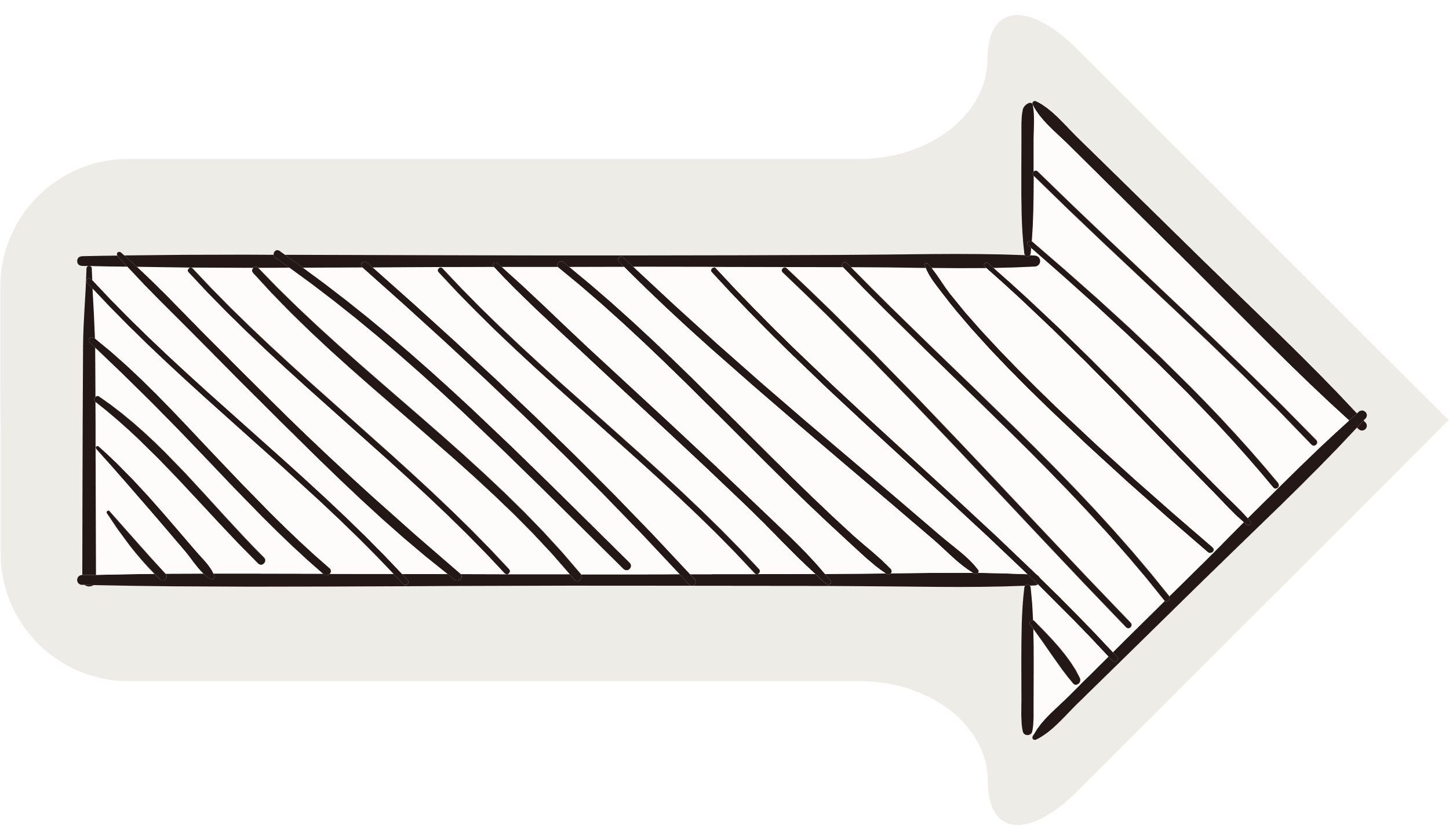 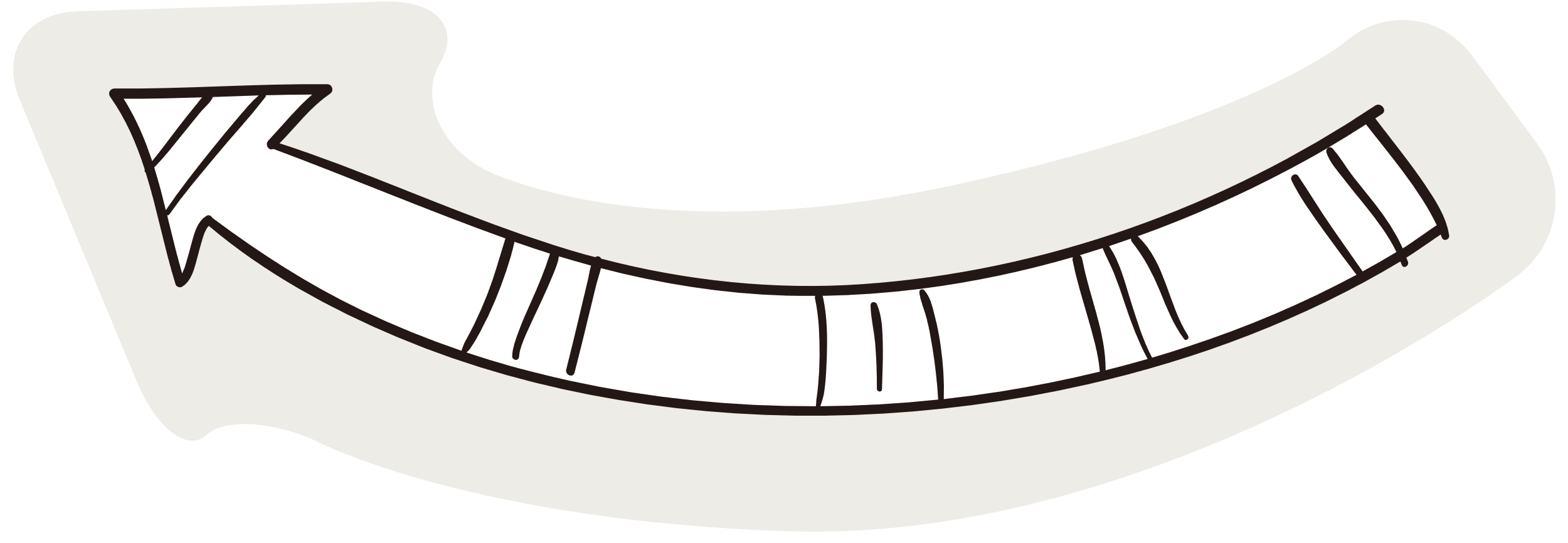 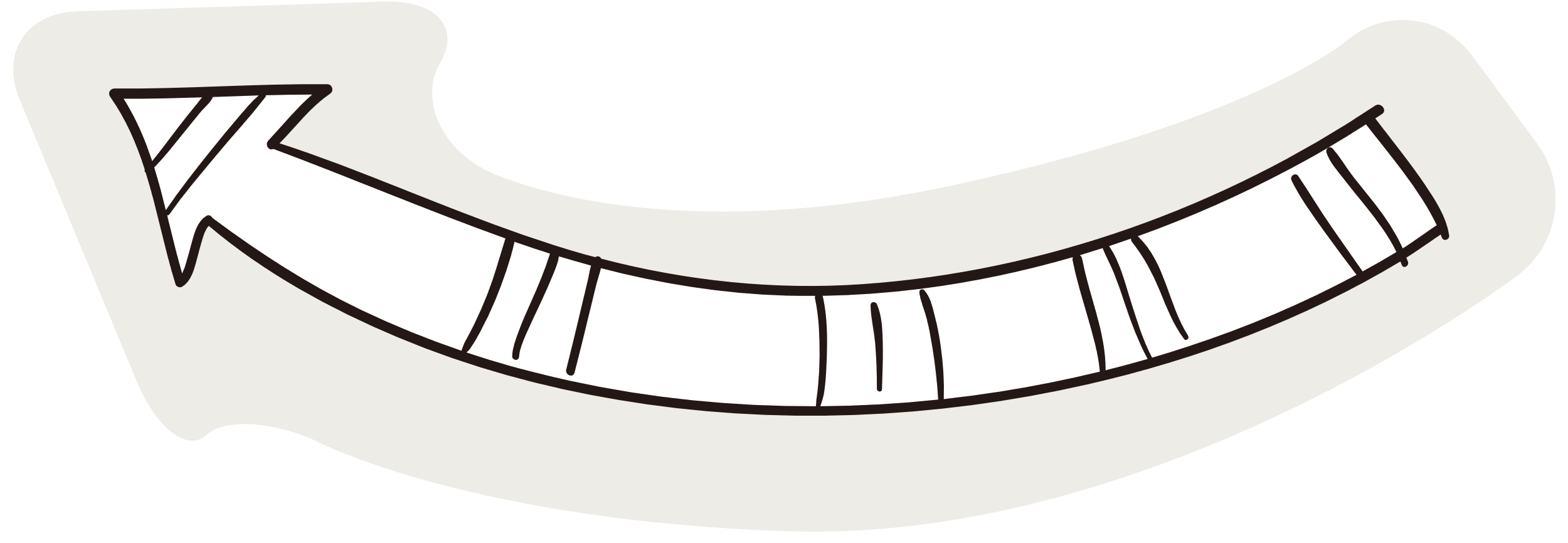 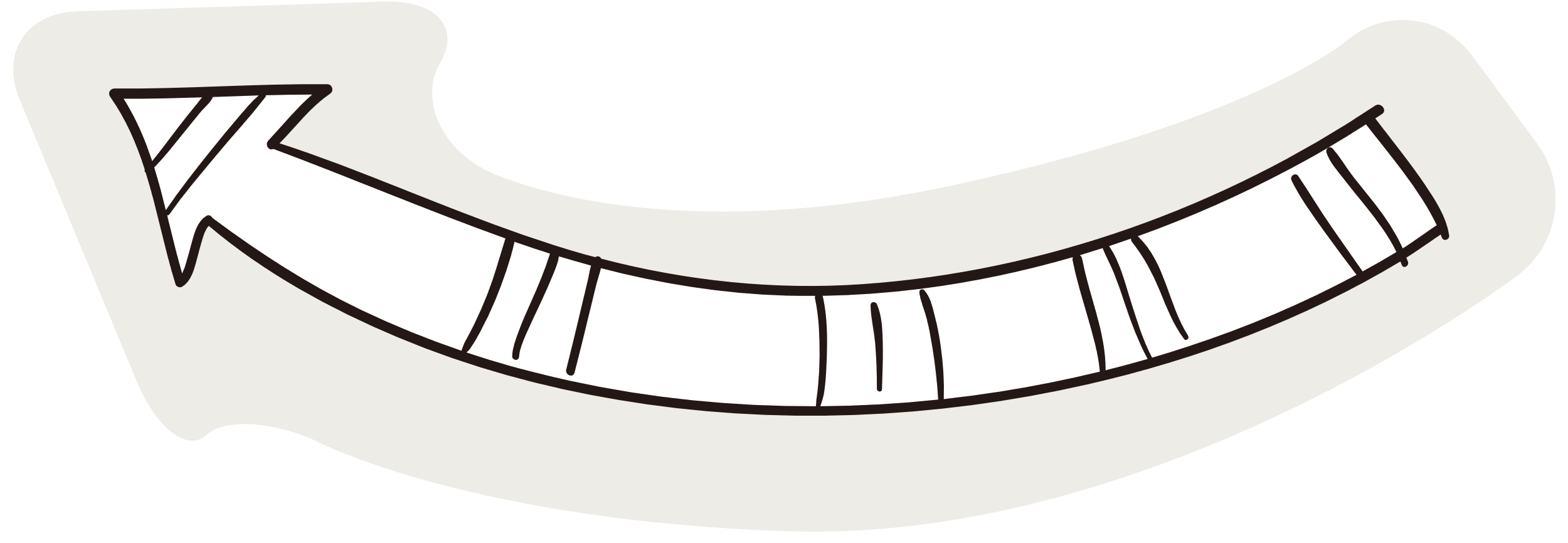 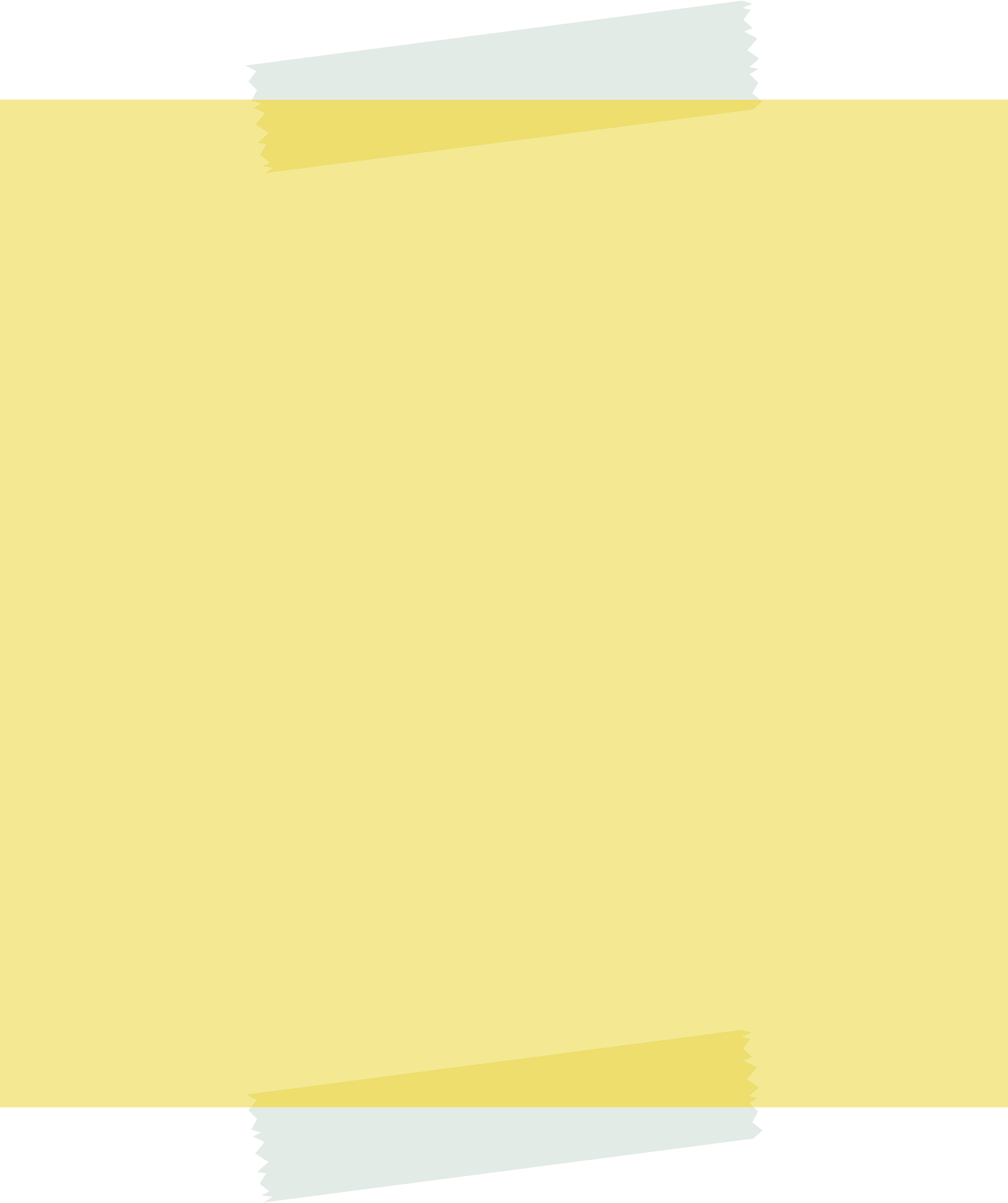 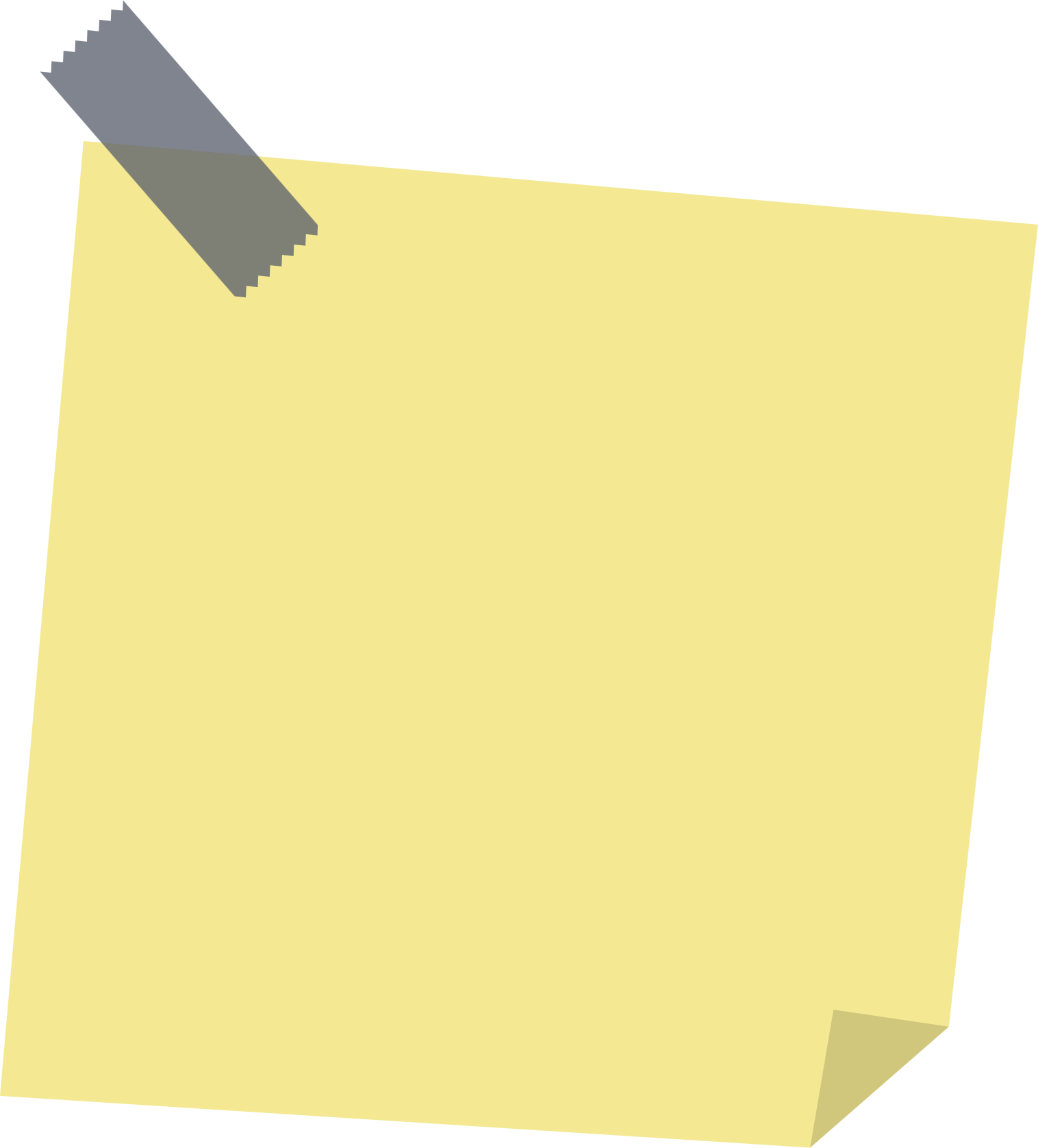 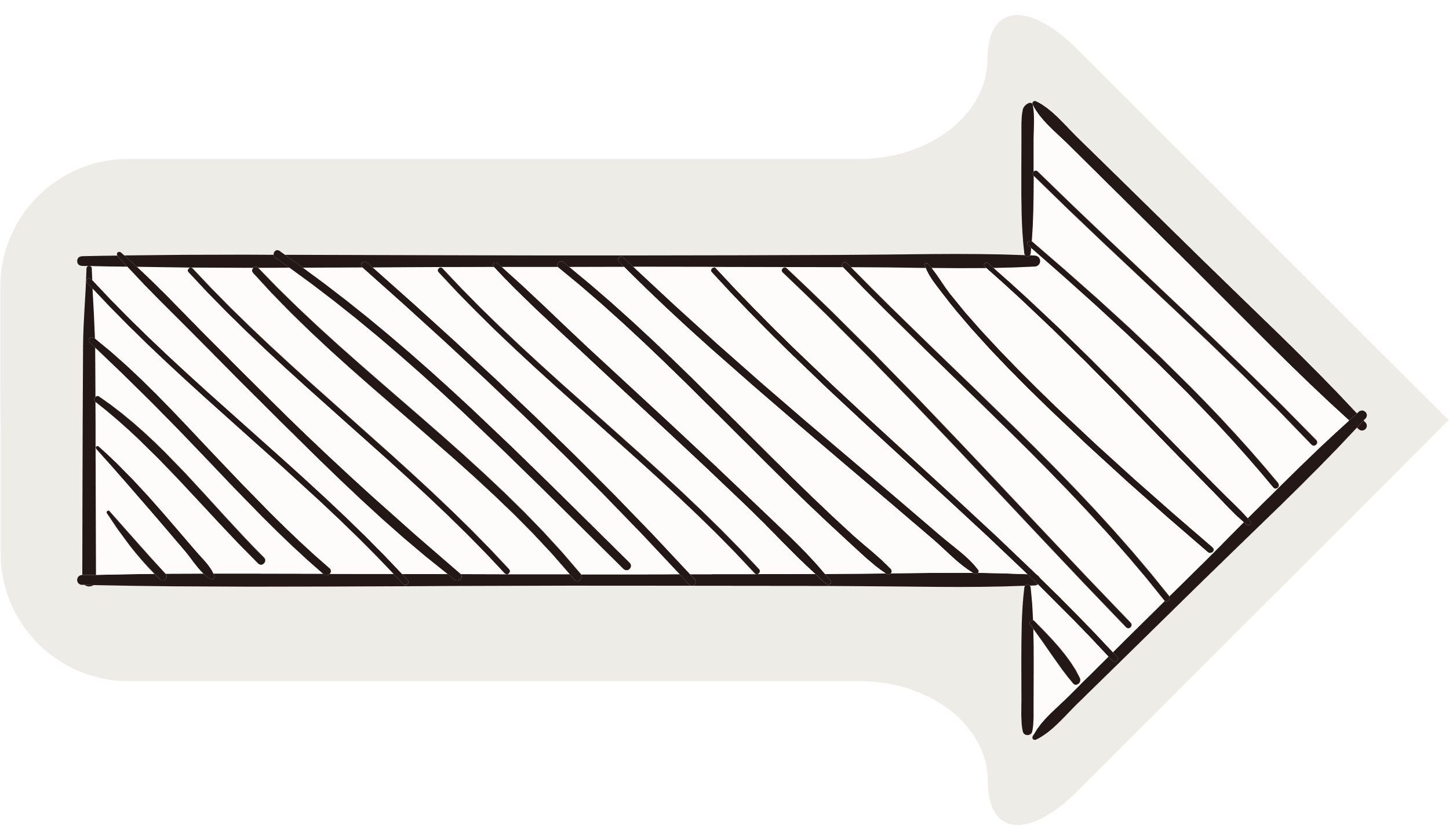 Manglende kunnskap om
undervisnings-
praksiser i andre land
Utilstrekkelige 
digitale ferdigheter
hos lærerene
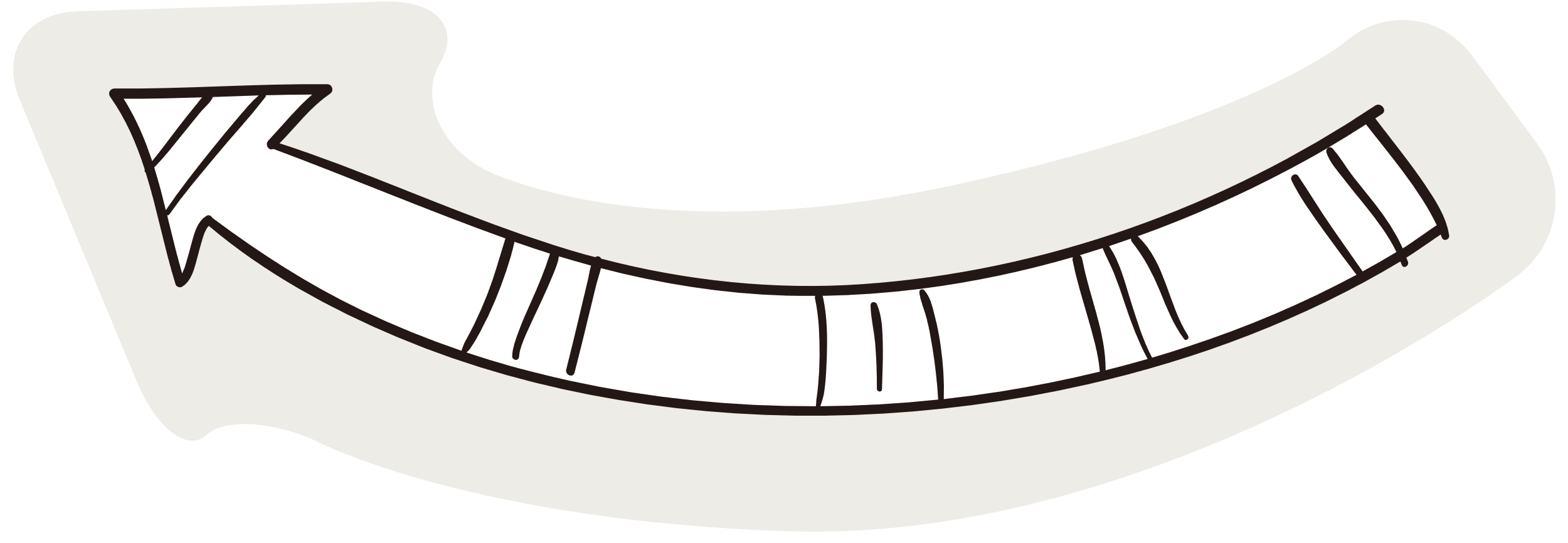 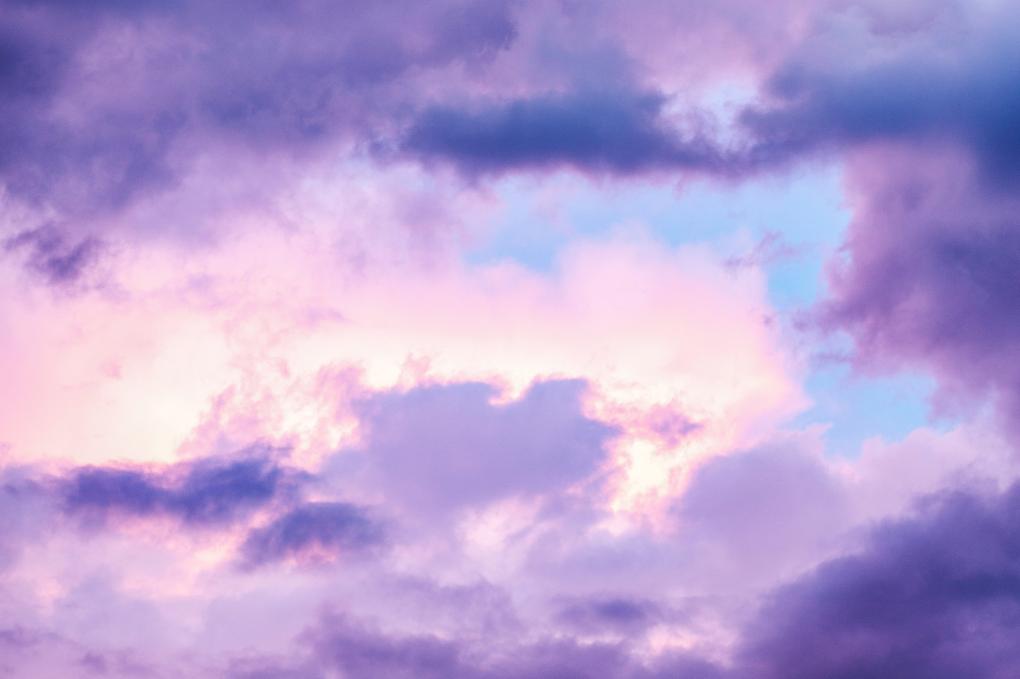 STEG 5
ENDRE PROBLEMET TIL MÅL OG ÅRSAKENE TIL RESULTATER
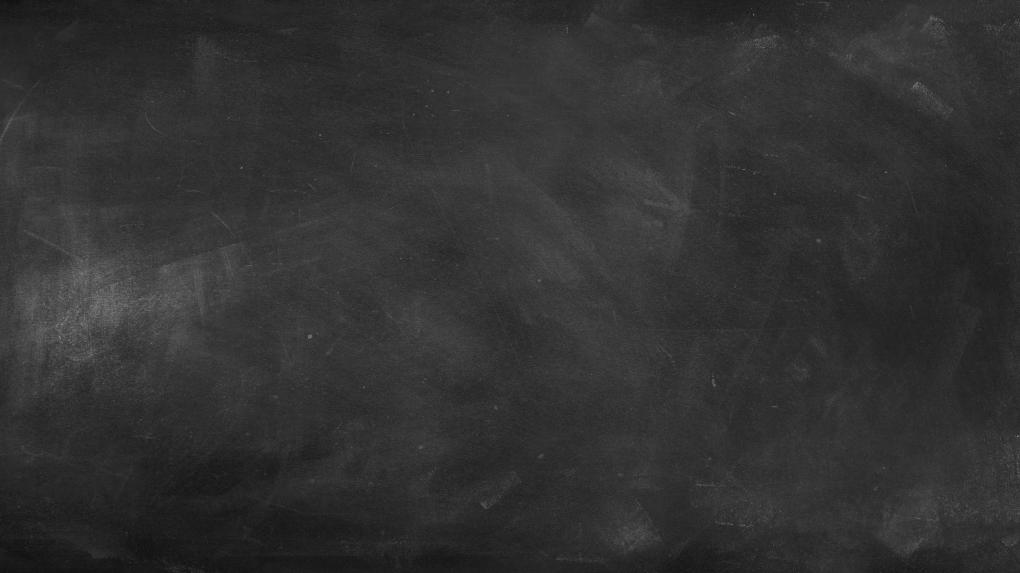 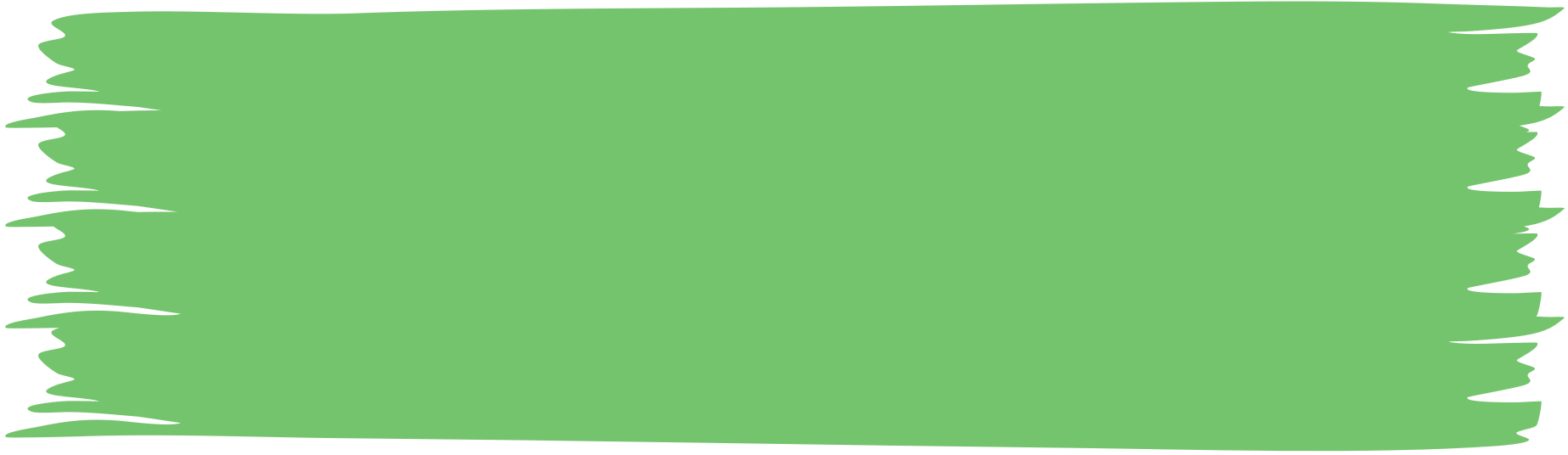 FORBDRE ELEVENES  RESULTAT I REALFAG
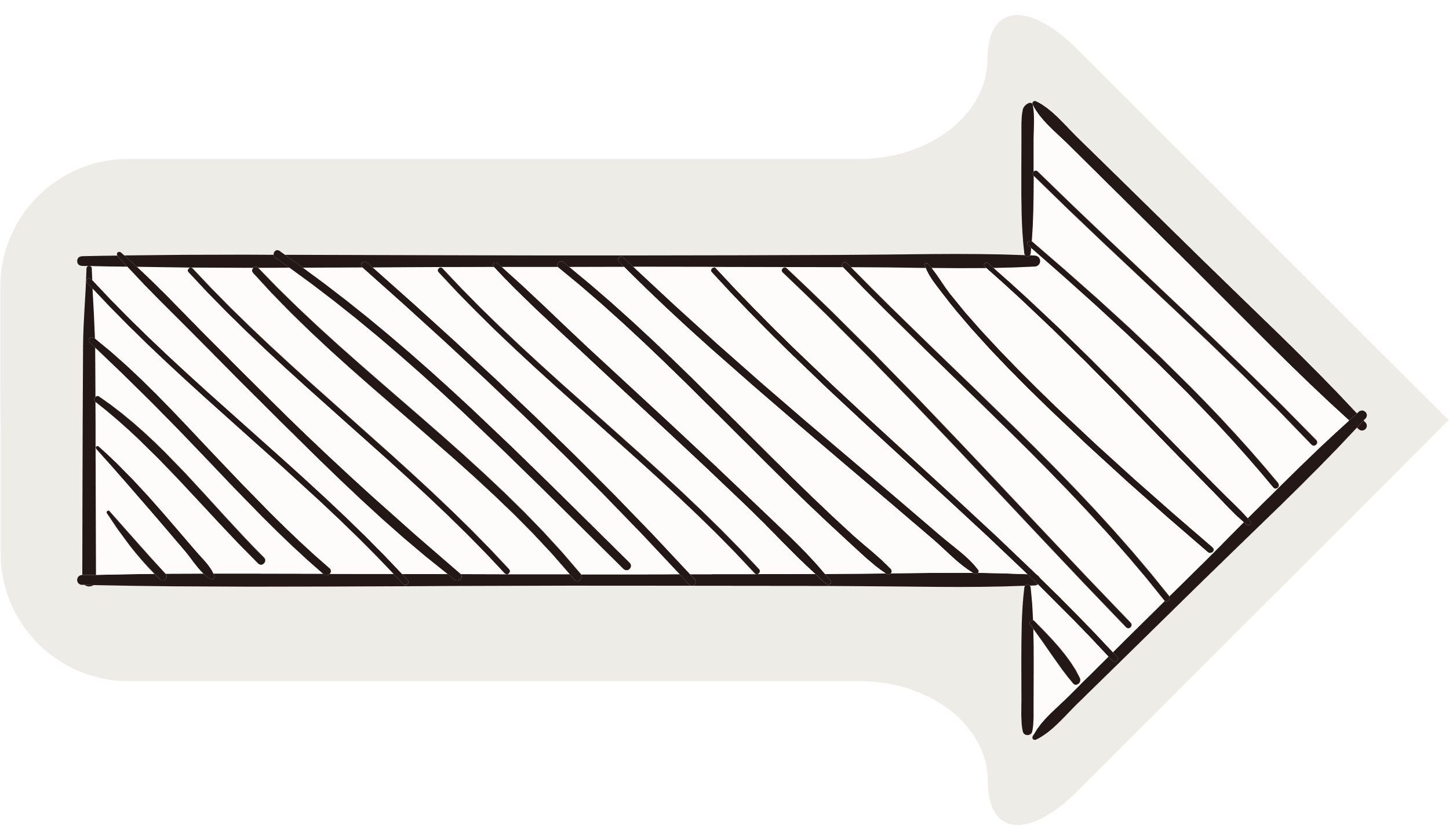 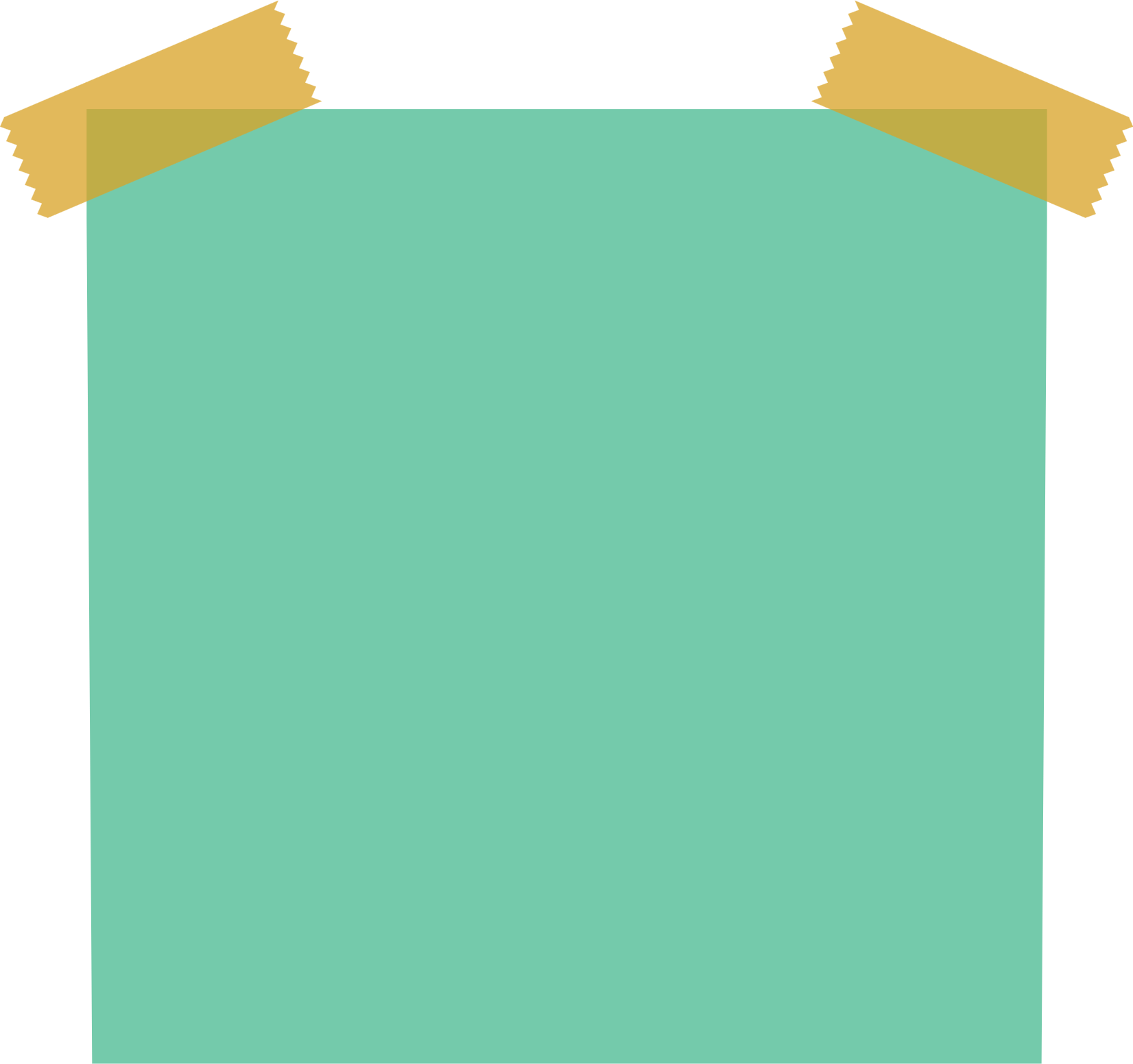 Bredere lærings-erfaring i realfag
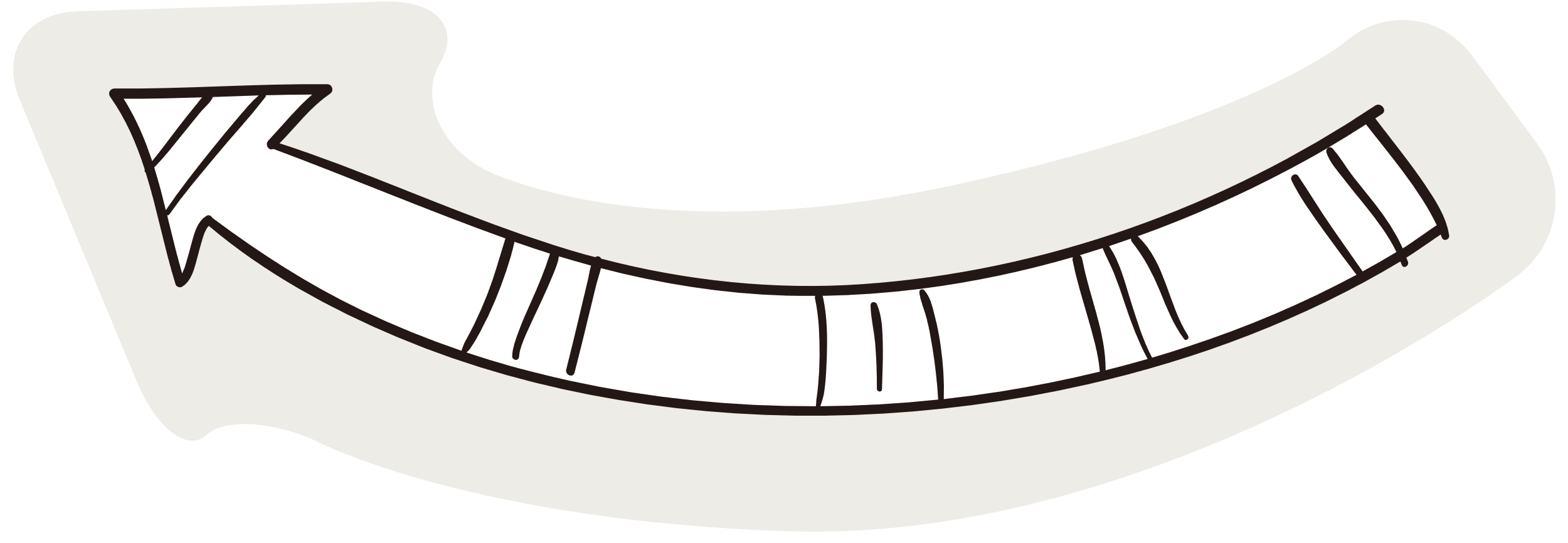 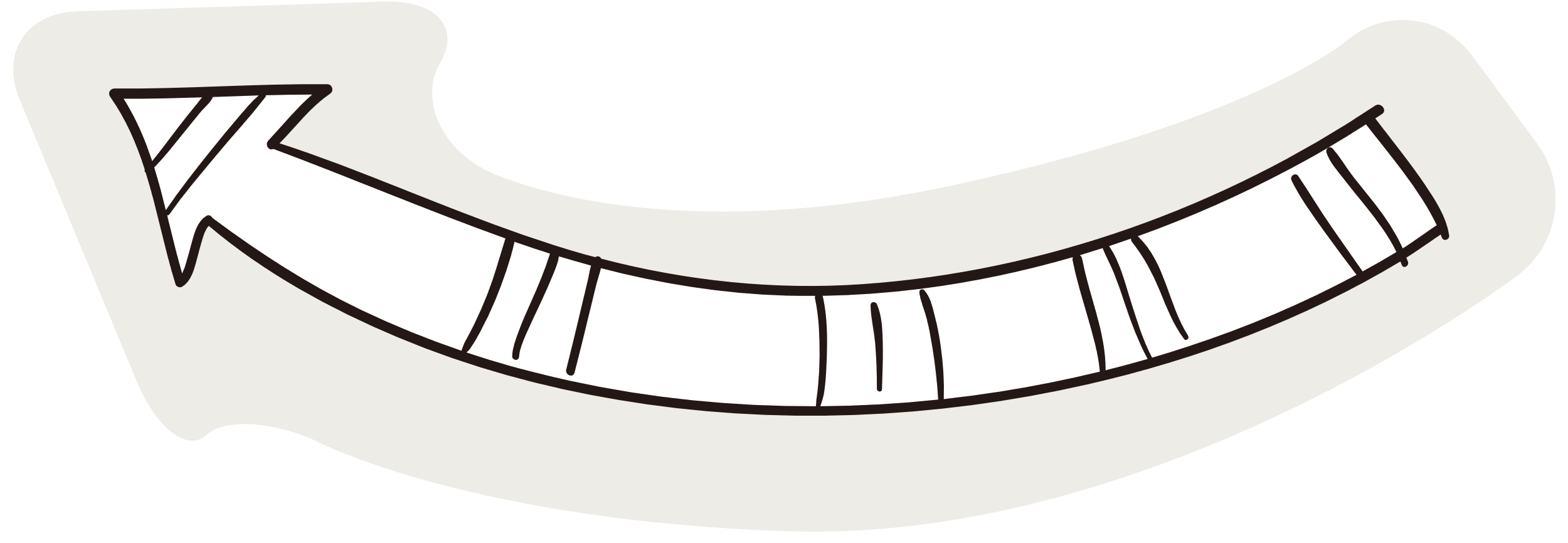 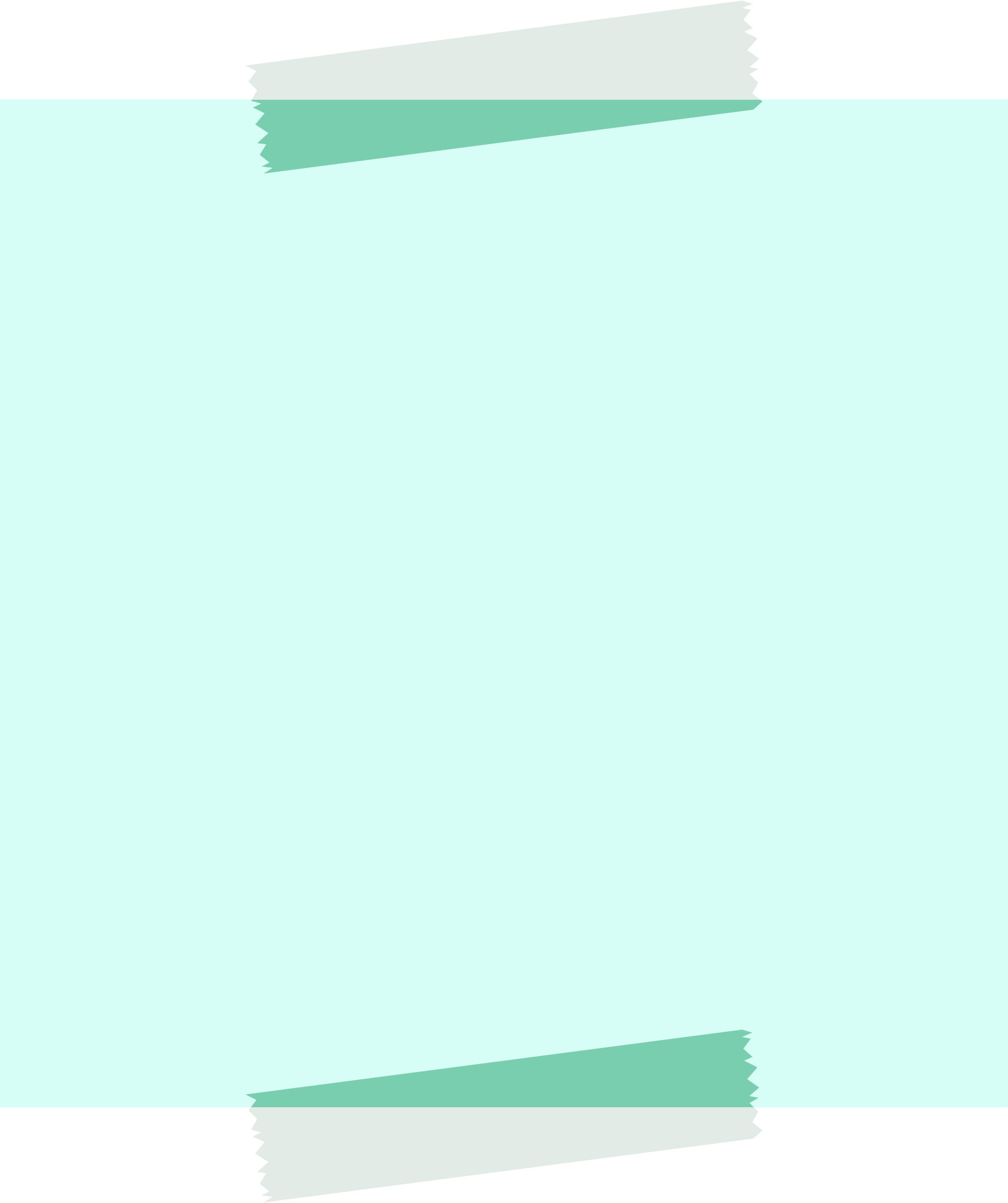 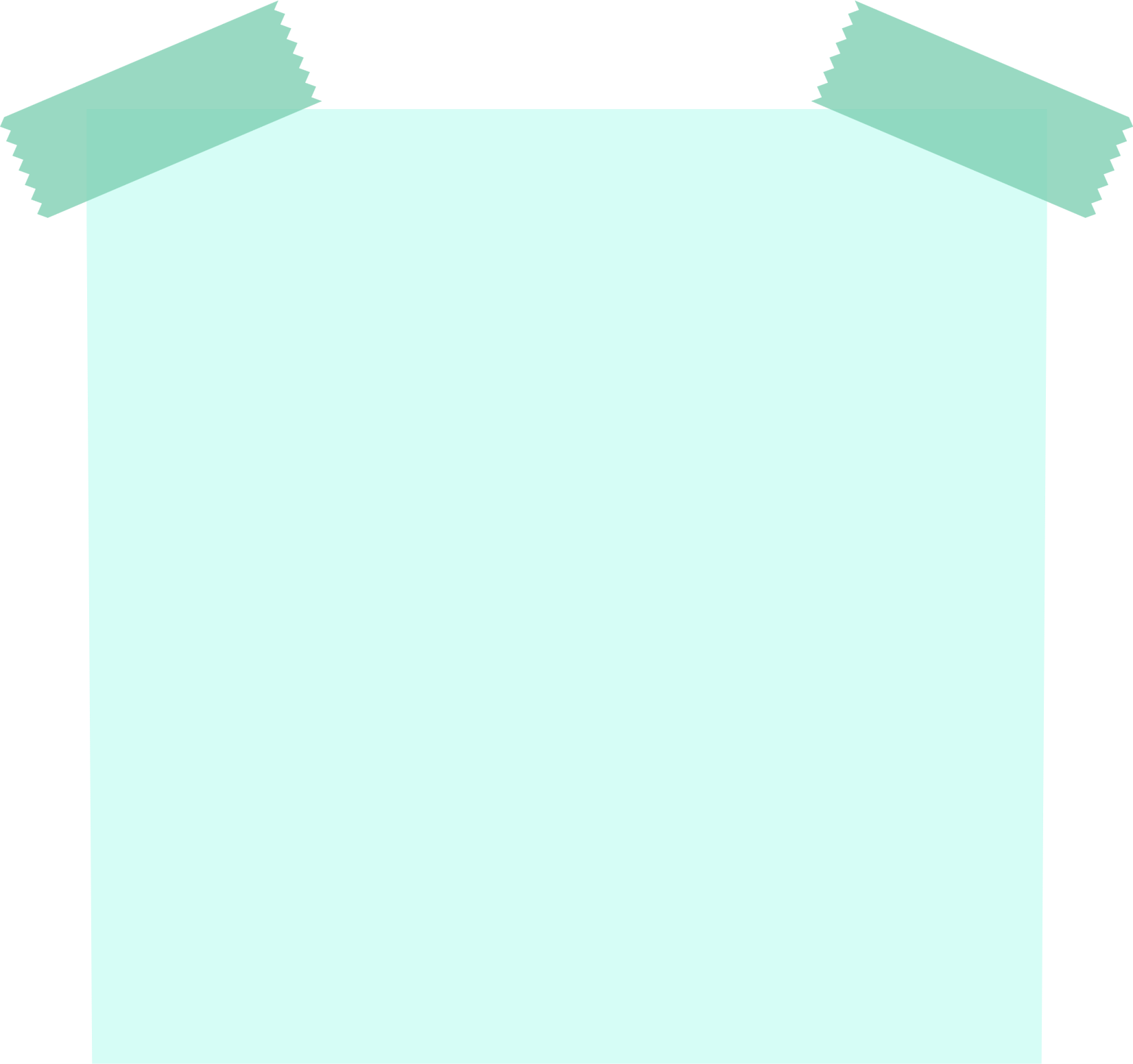 Fornyede undervisnings-
strategier
Forbedret kapasitet hos elevene til å jobbe i gruppe
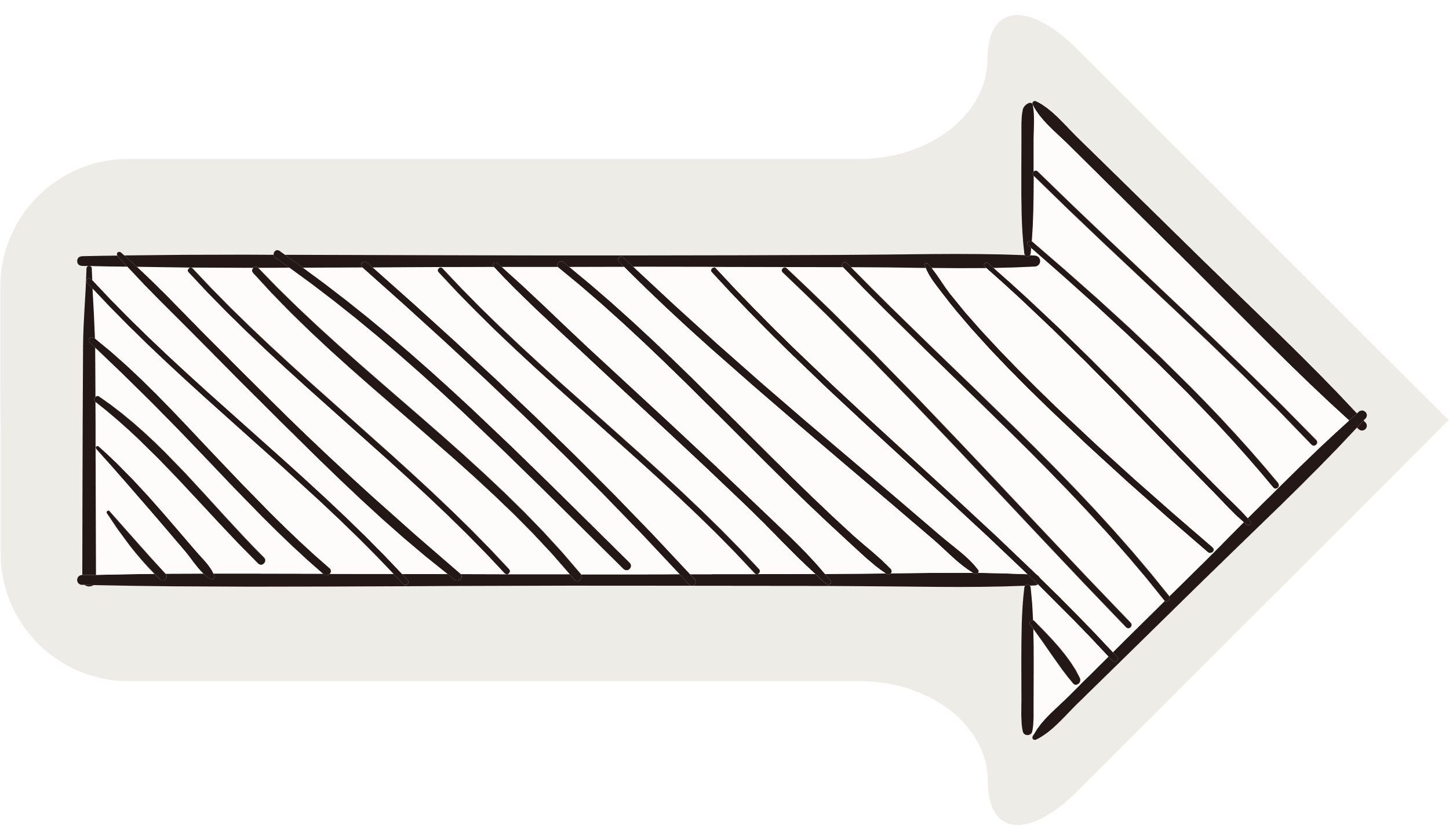 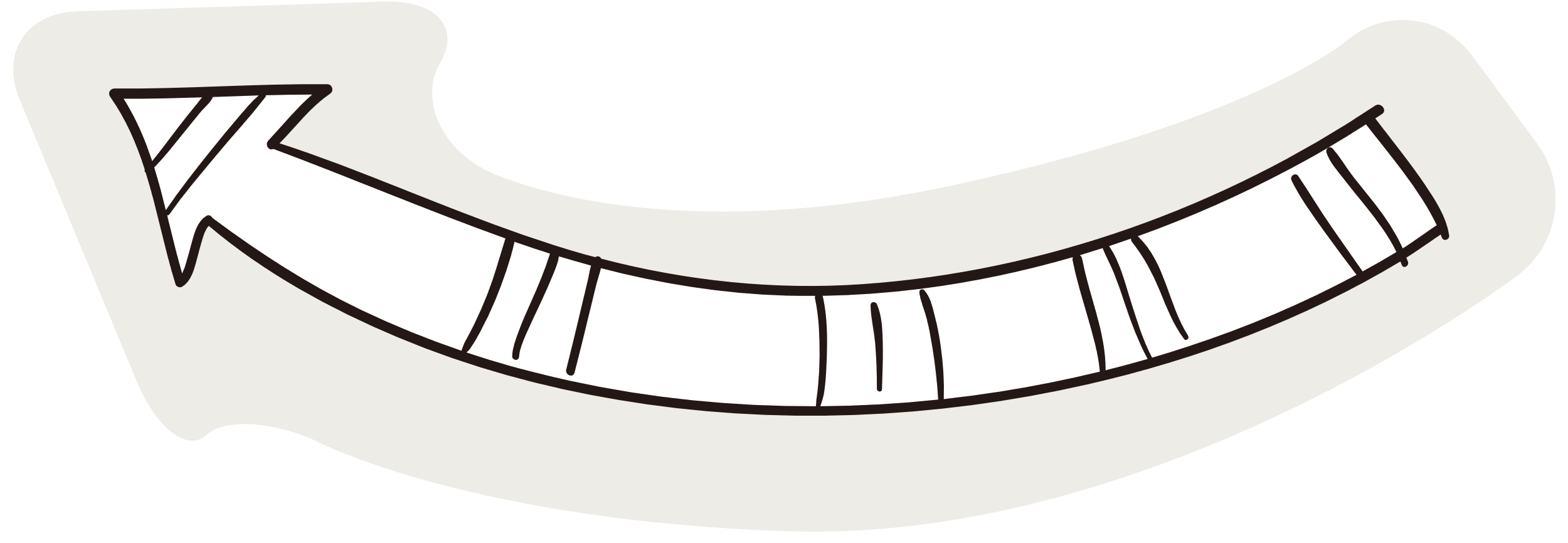 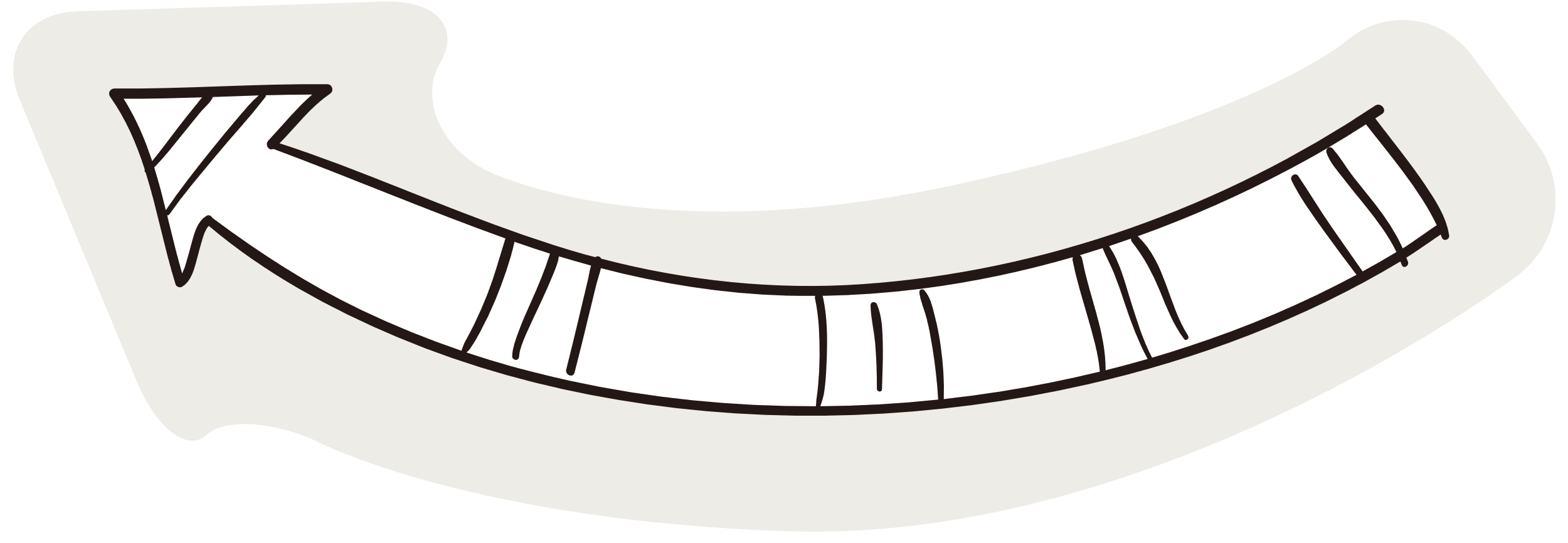 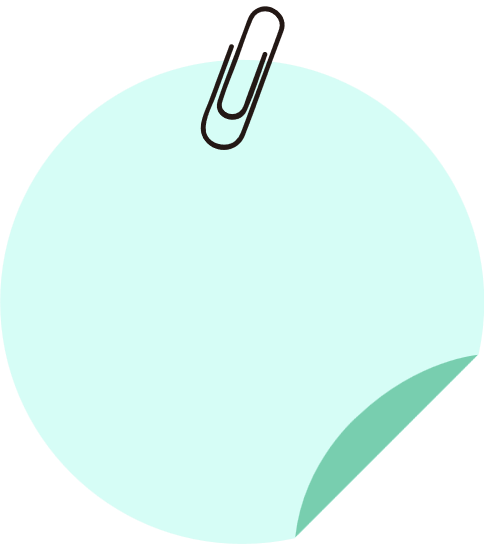 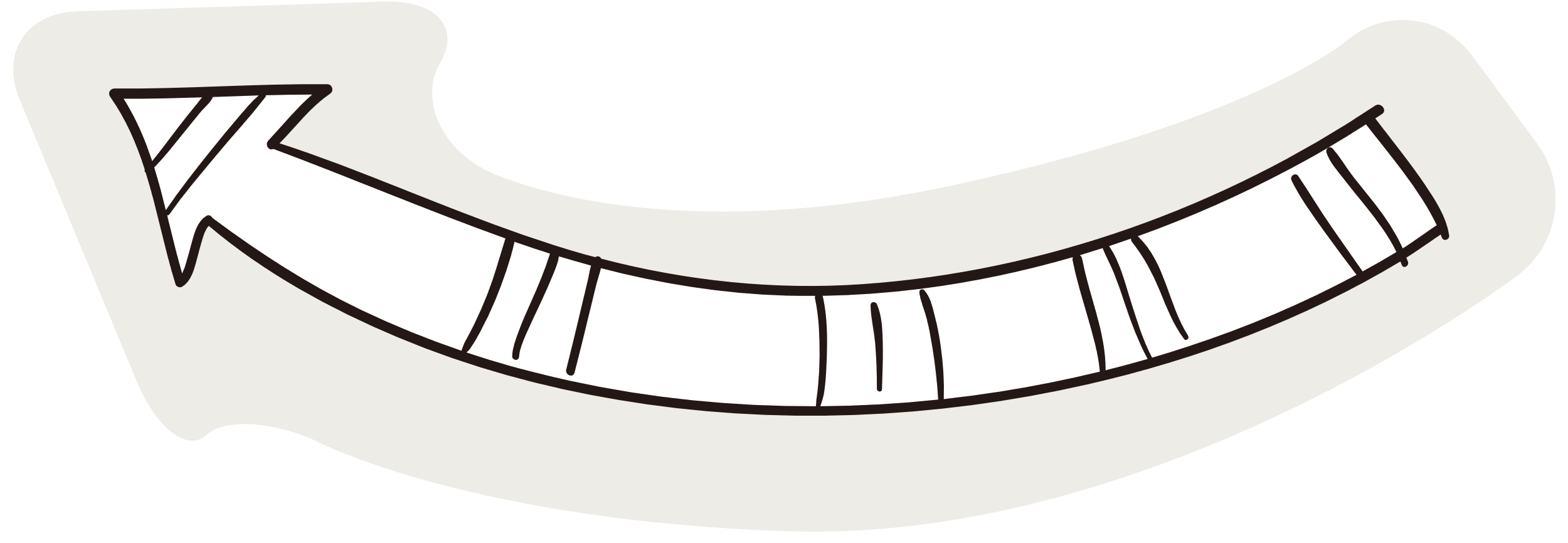 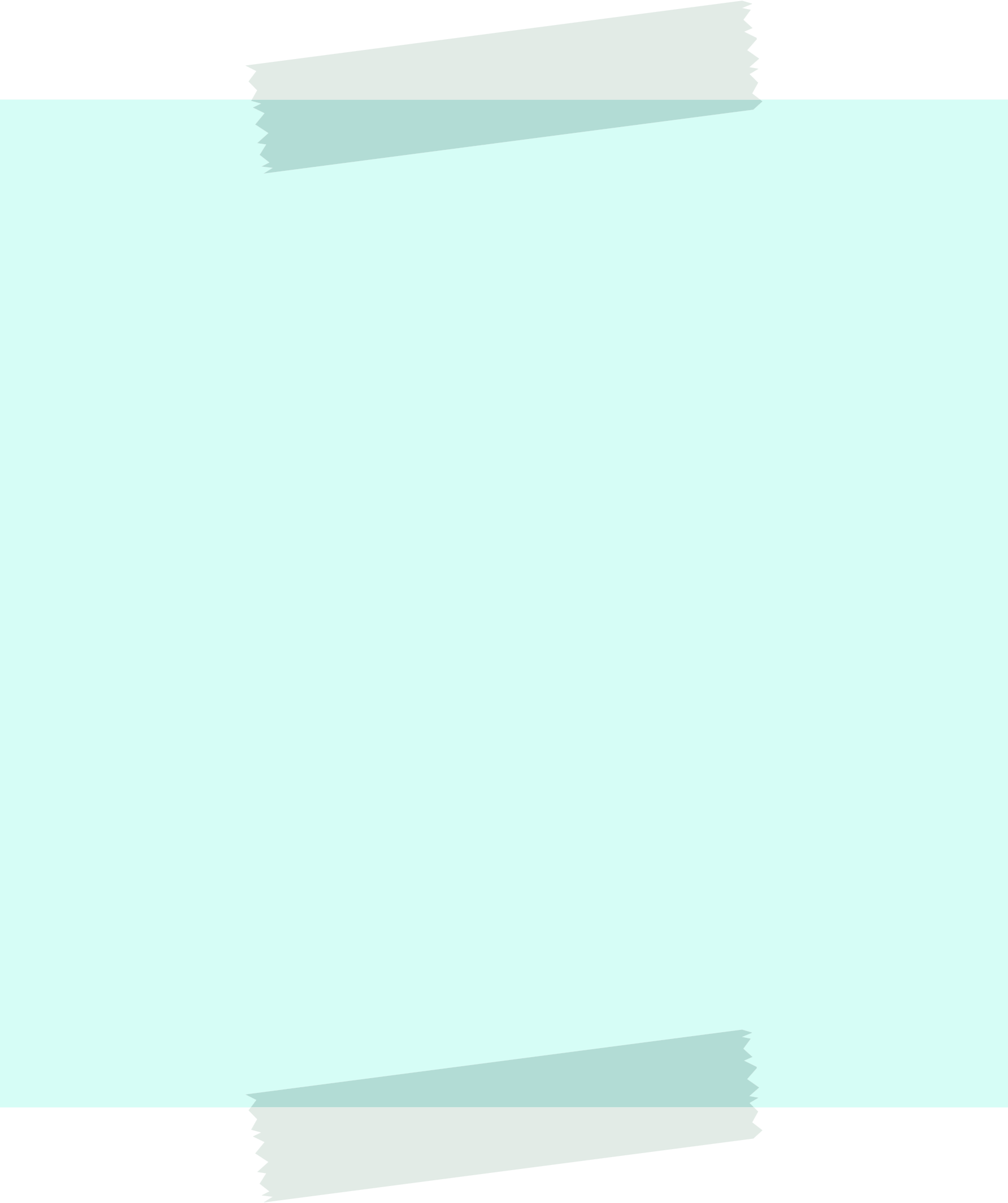 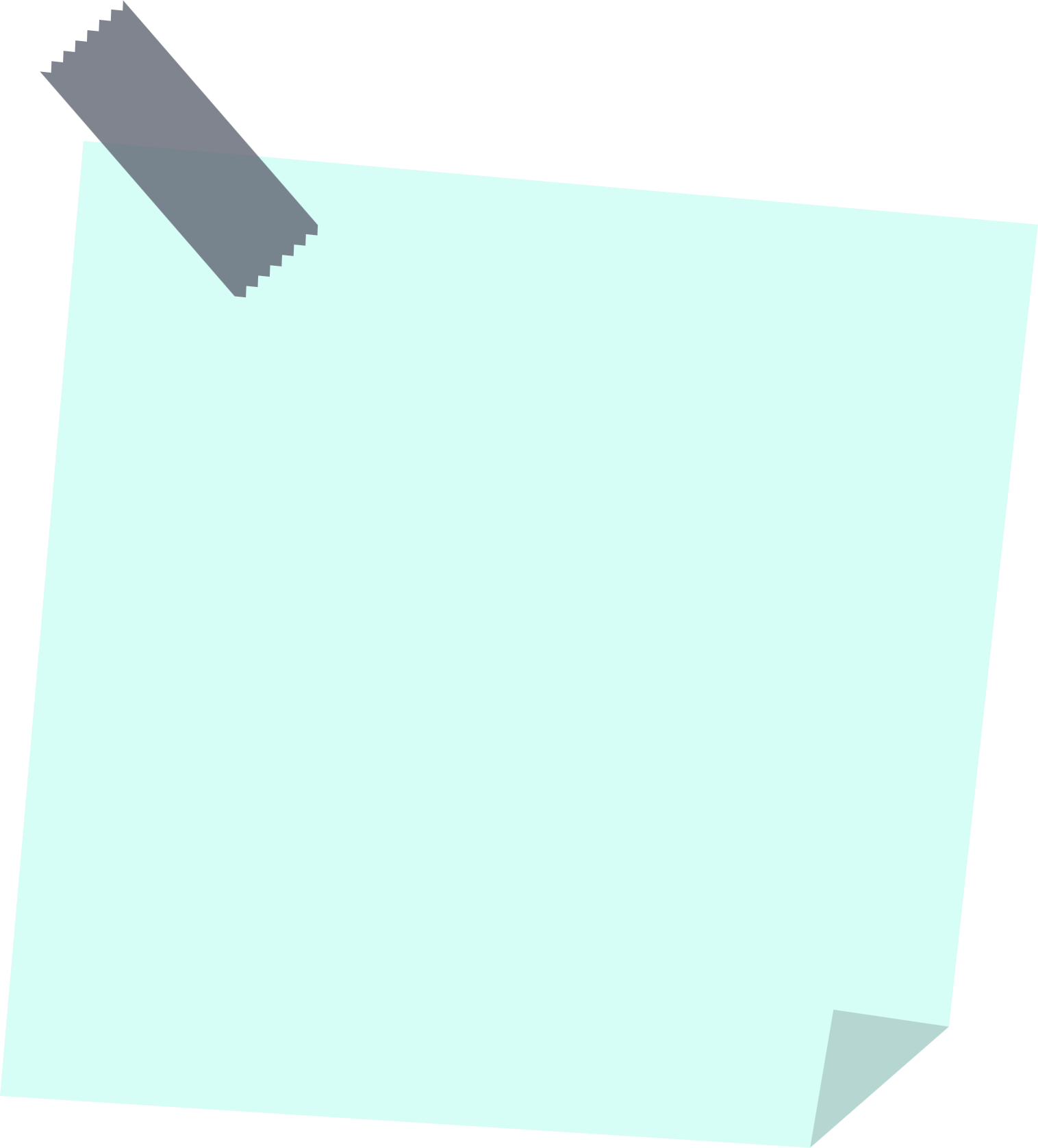 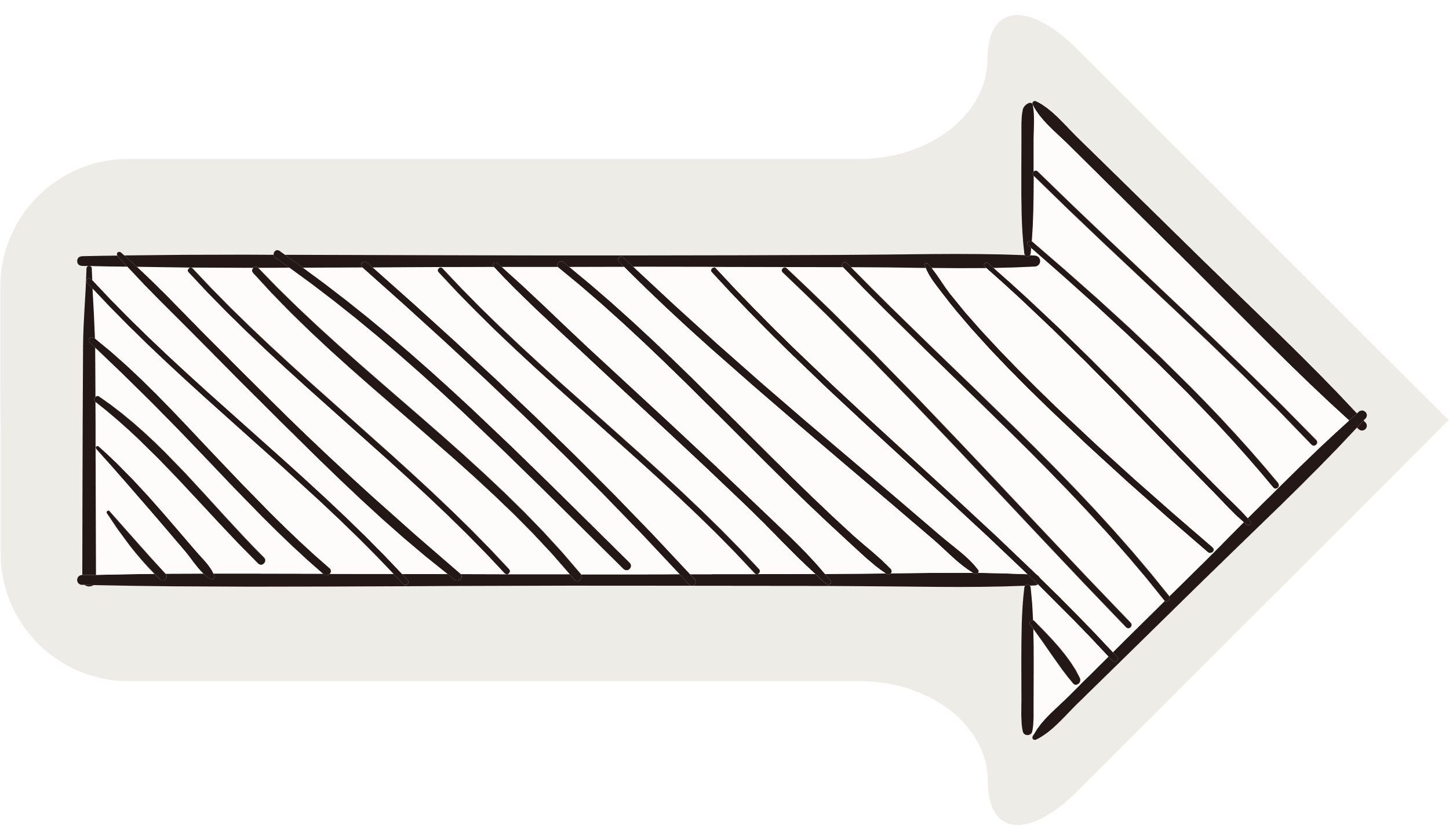 Økt elev-
motivasjon
Mer kunnskap om undervisnings-praksis i andre land
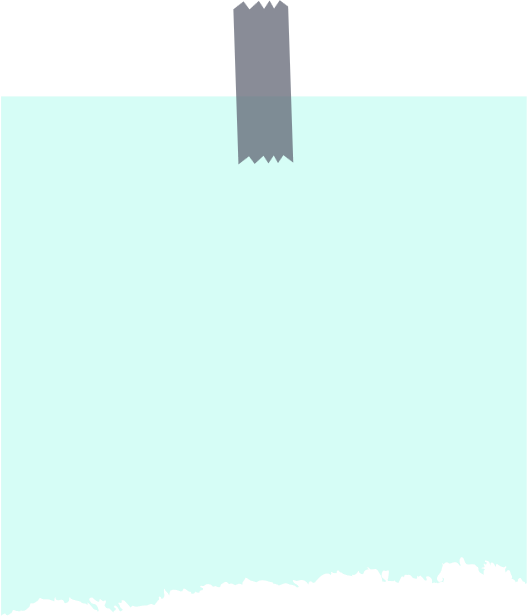 Forbedret
digitale ferdigheter til lærere
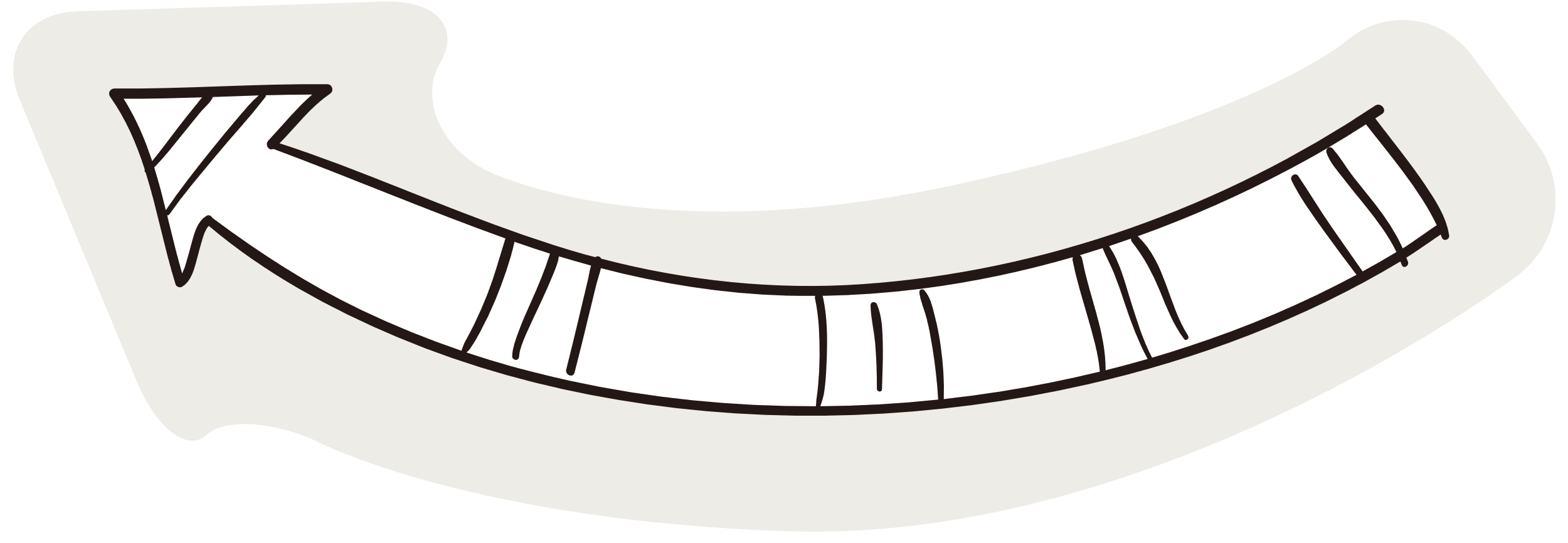 Kritisk tenkning blant elevene styrket
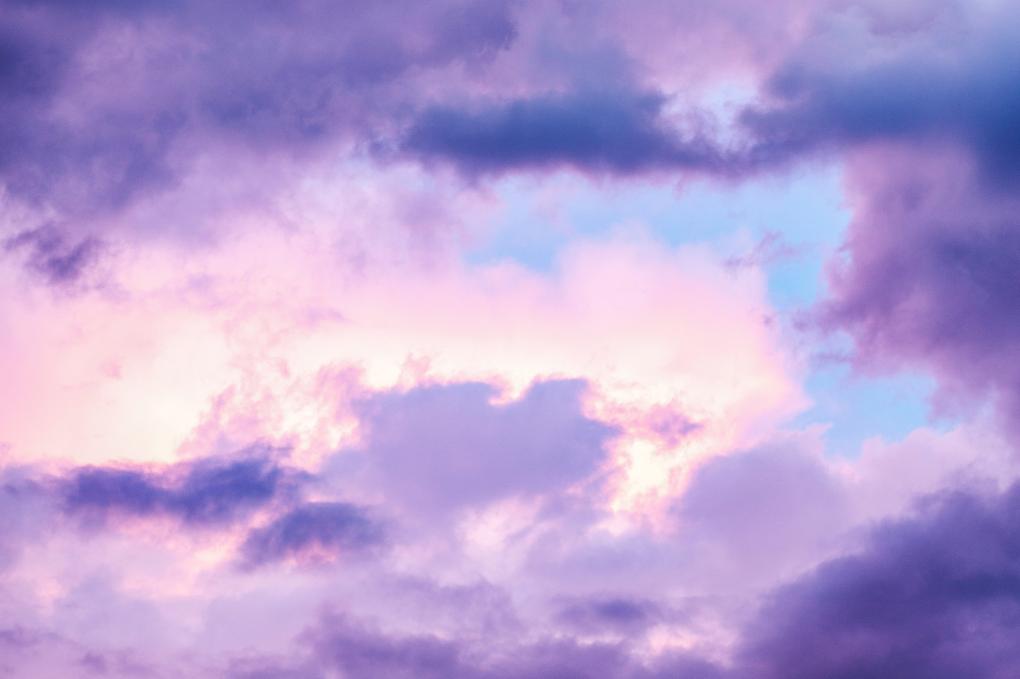 STEG 6
LA OSS BEGYNNE Å DEFINERE VÅR STRATEGI
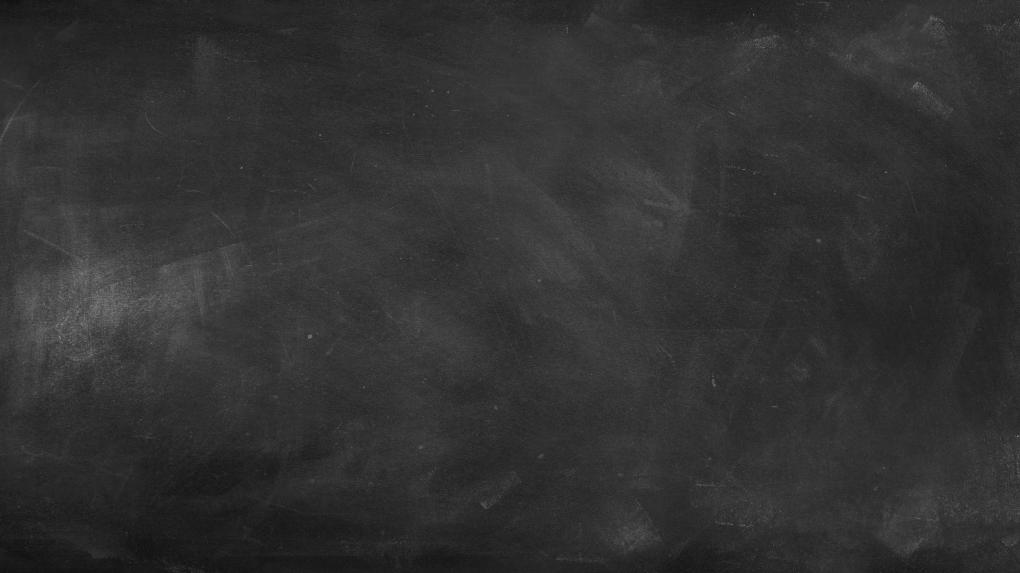 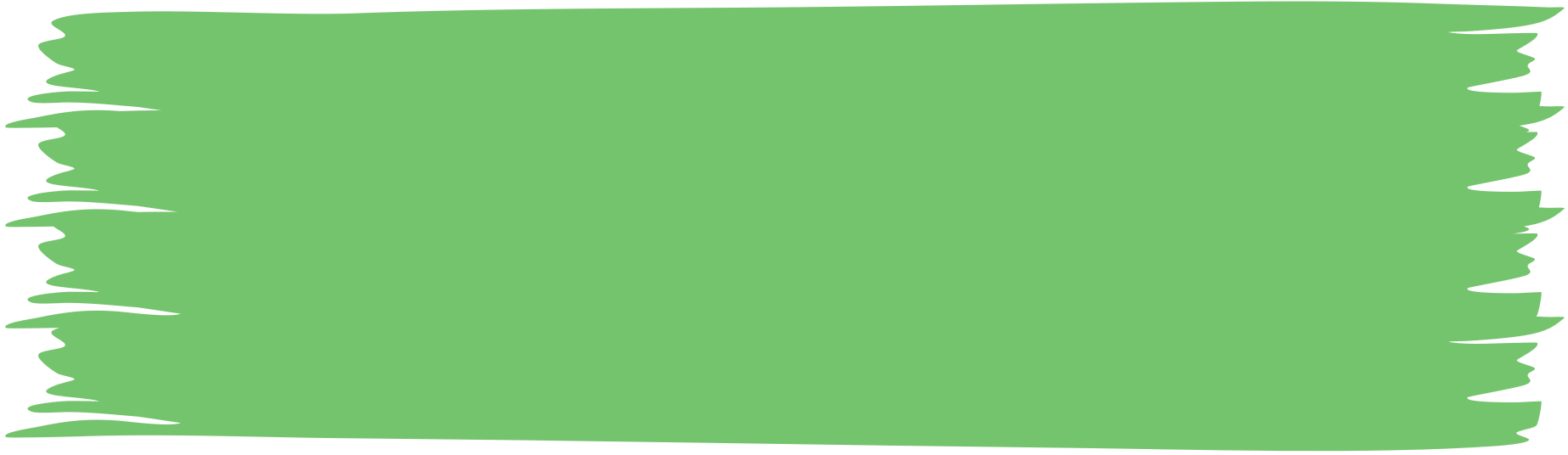 FORBDRE ELEVENES  RESULTAT I REALFAG
oVERORNEDE
MÅL
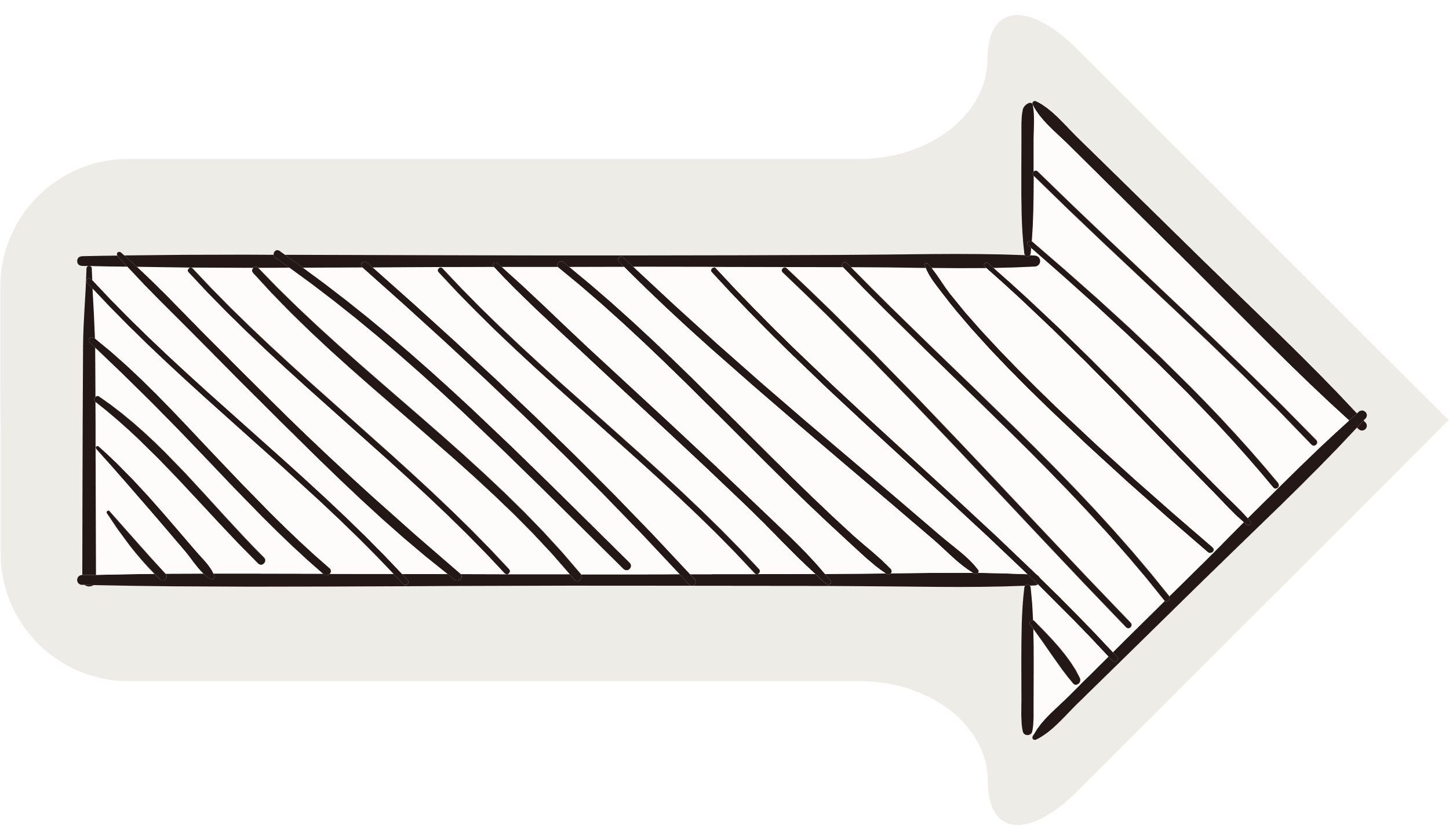 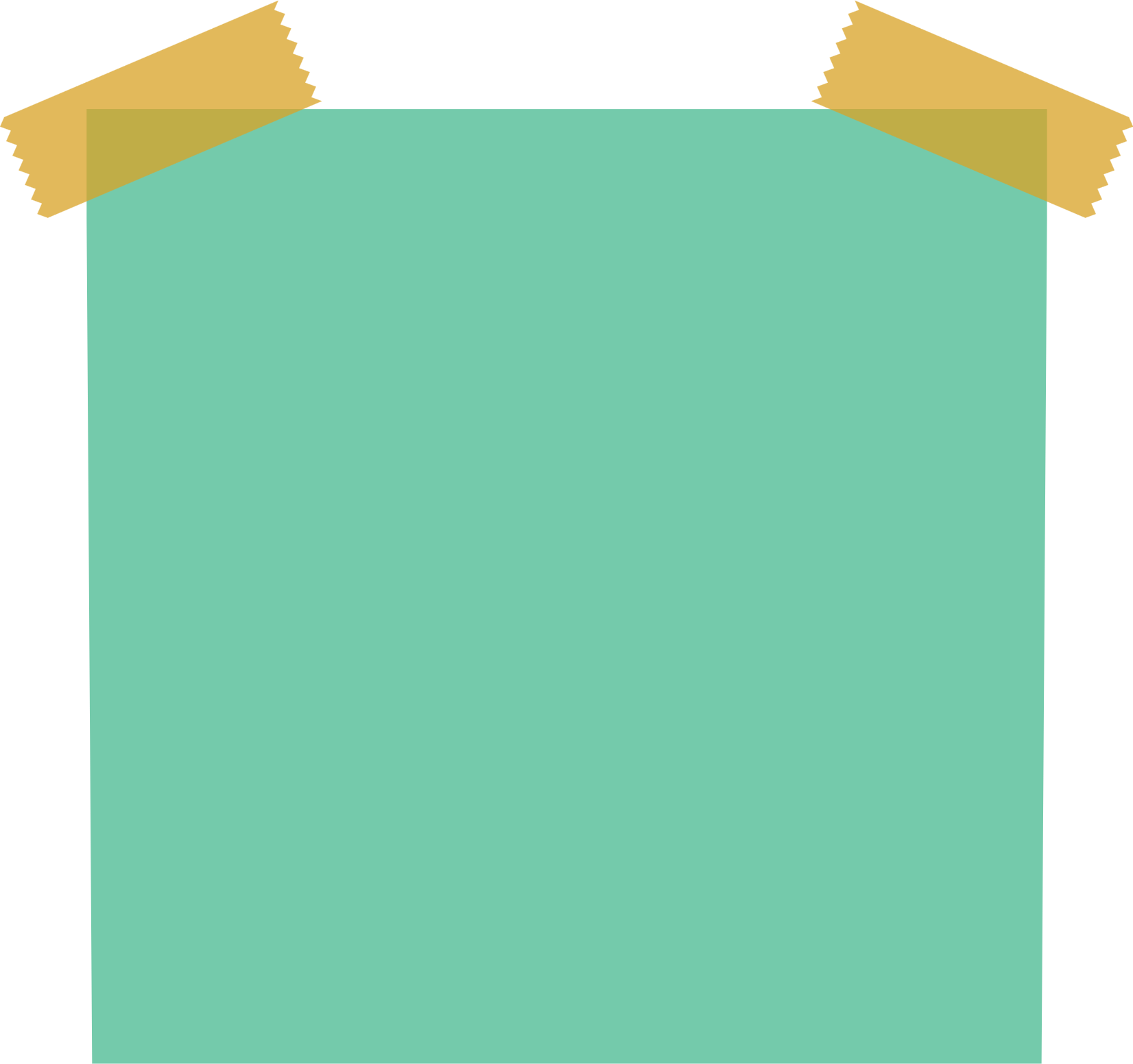 SPESIFIKKE MÅL
Bredere lærings-erfaring i realfag
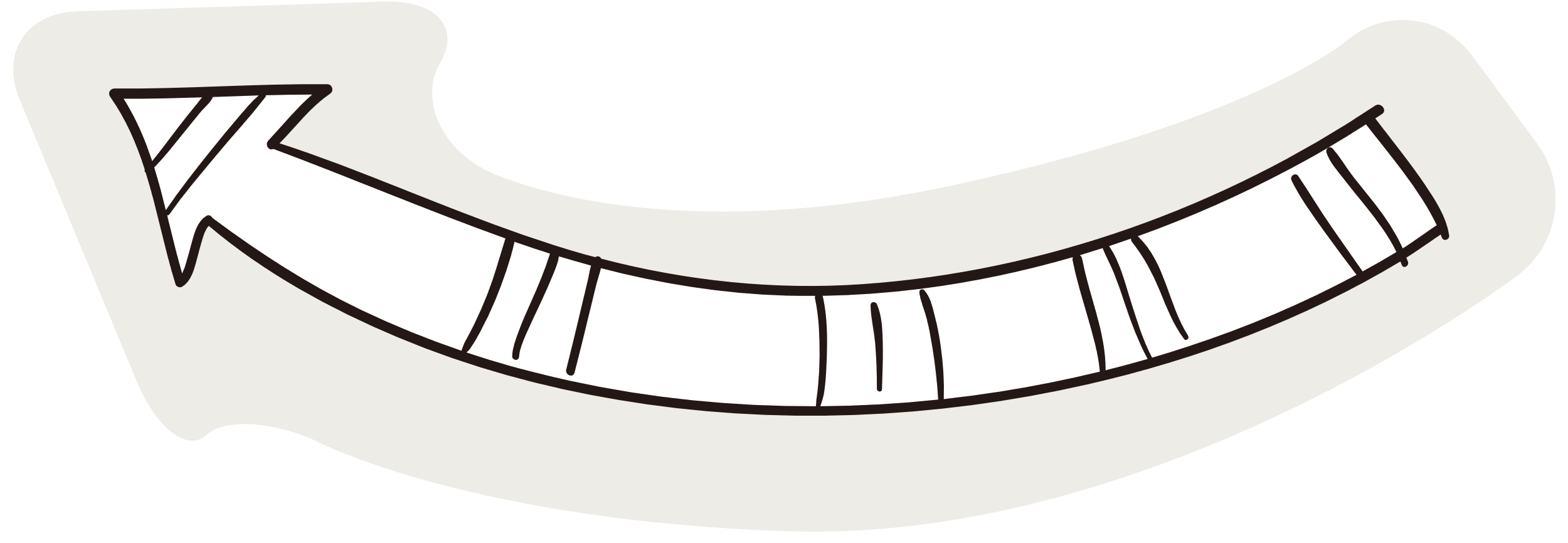 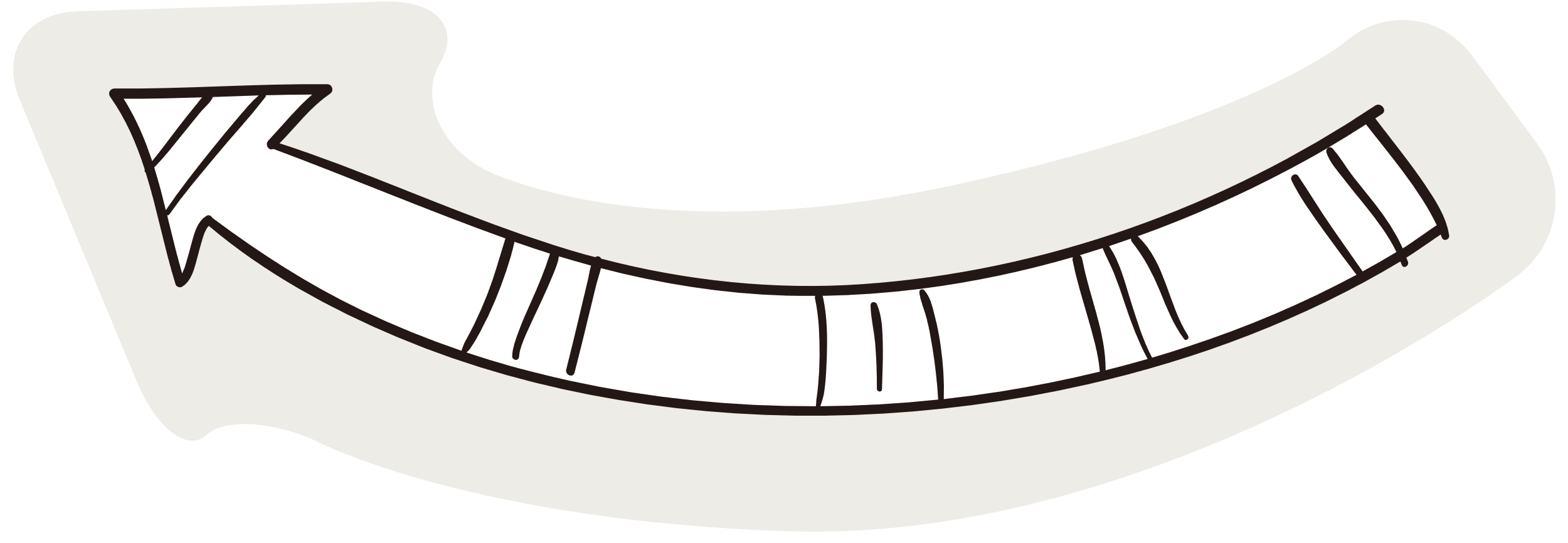 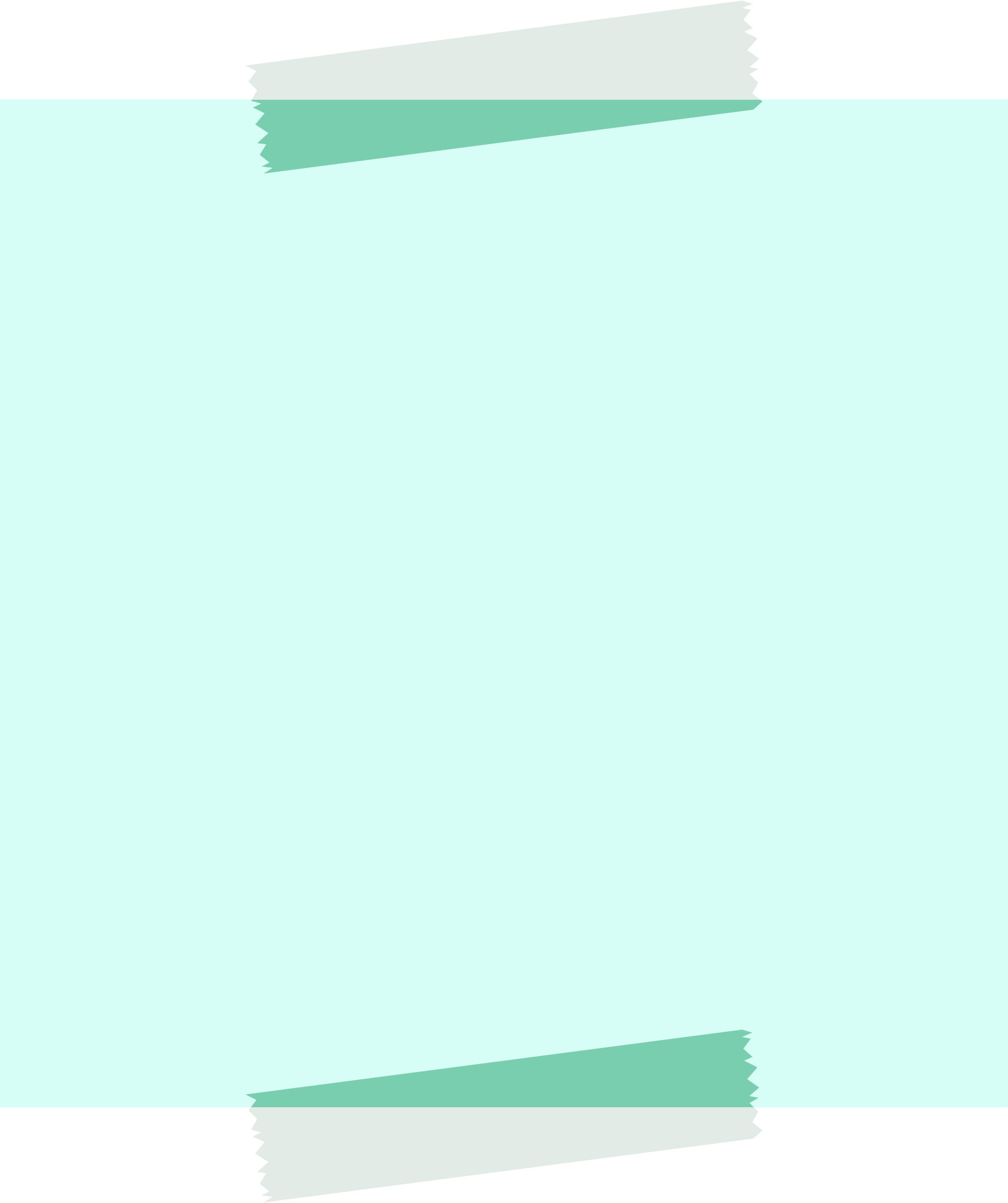 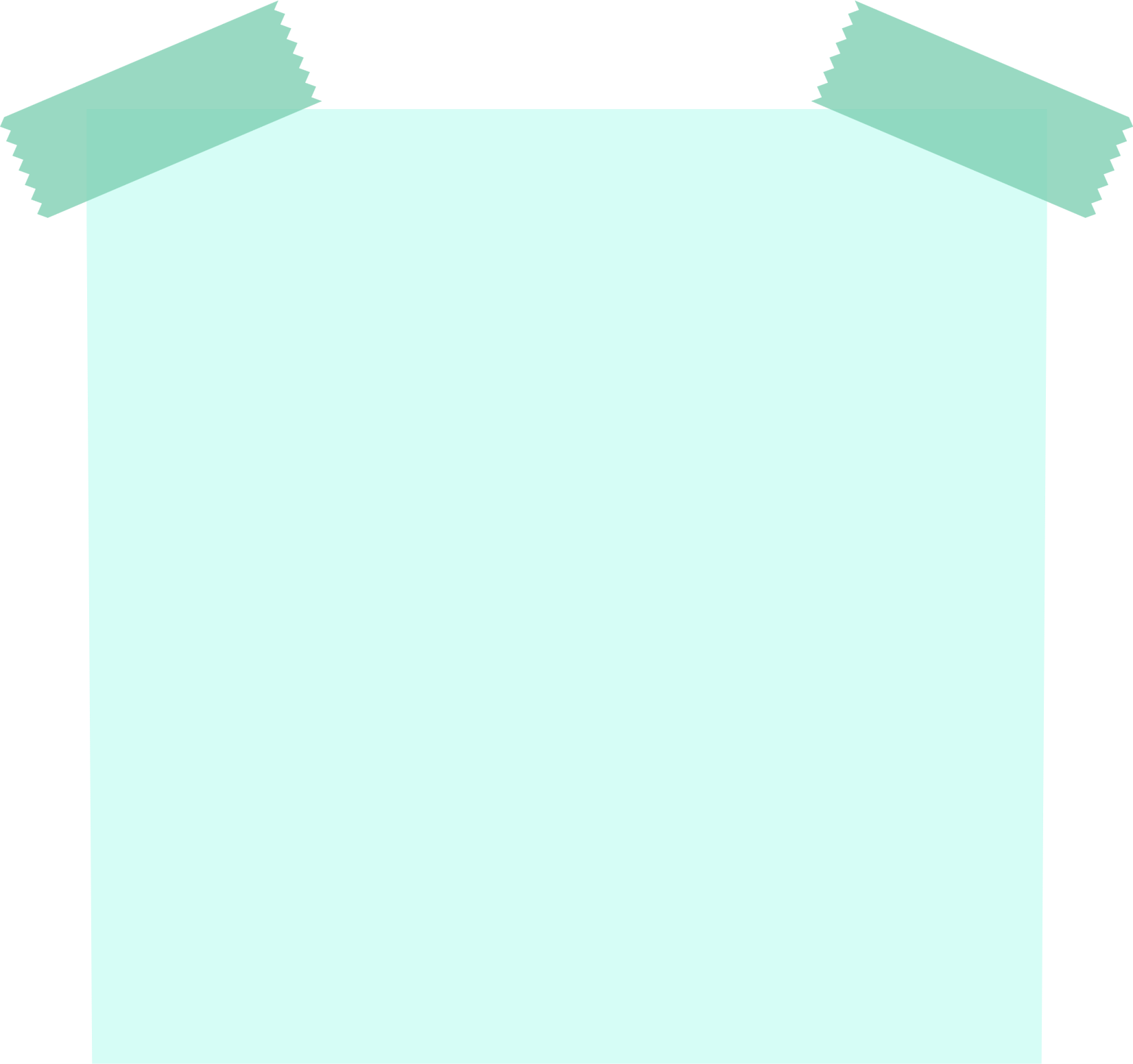 Fornyede undervisnings-
strategier
Forbedret kapasitet hos elevene til å jobbe i gruppe
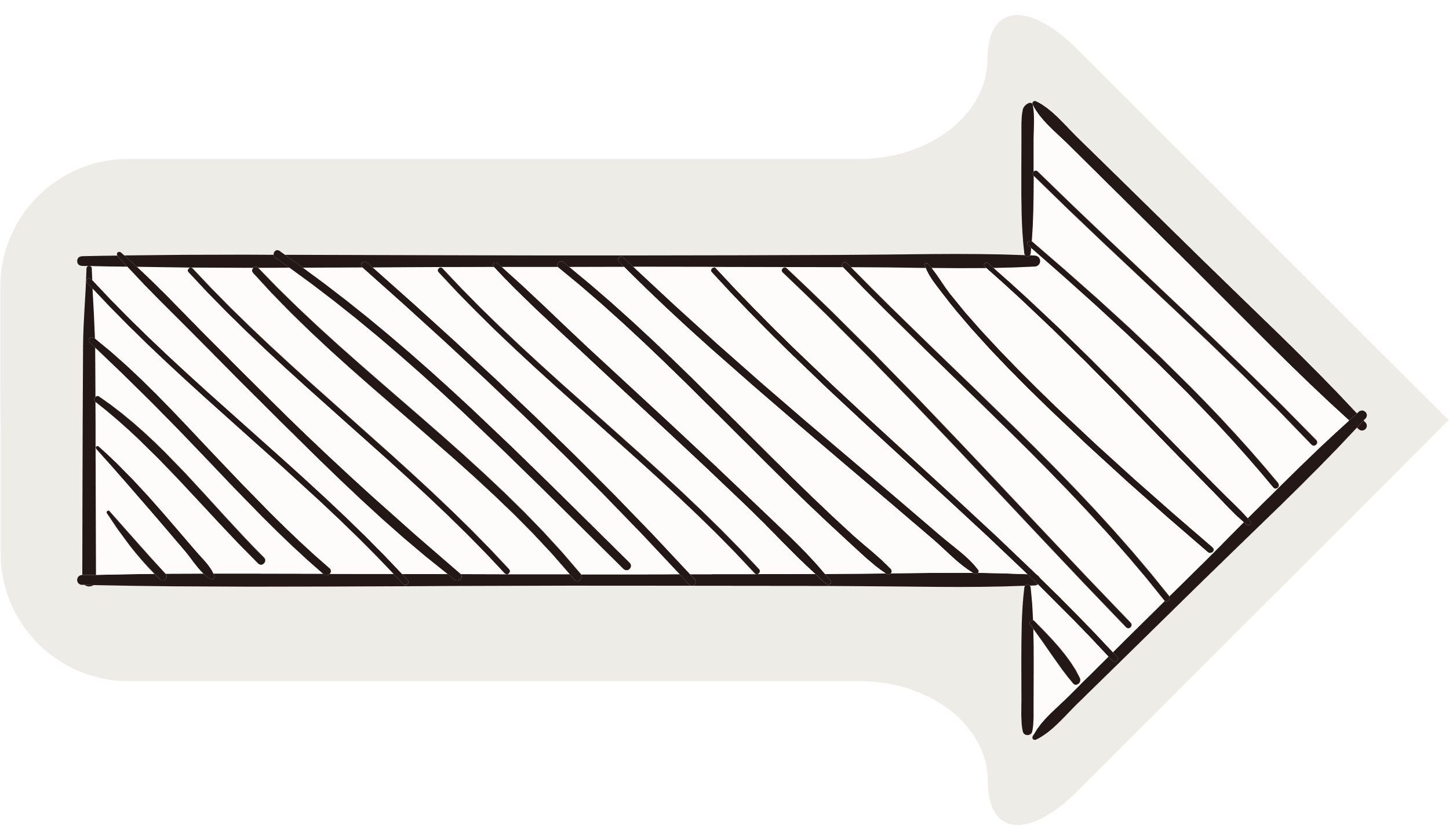 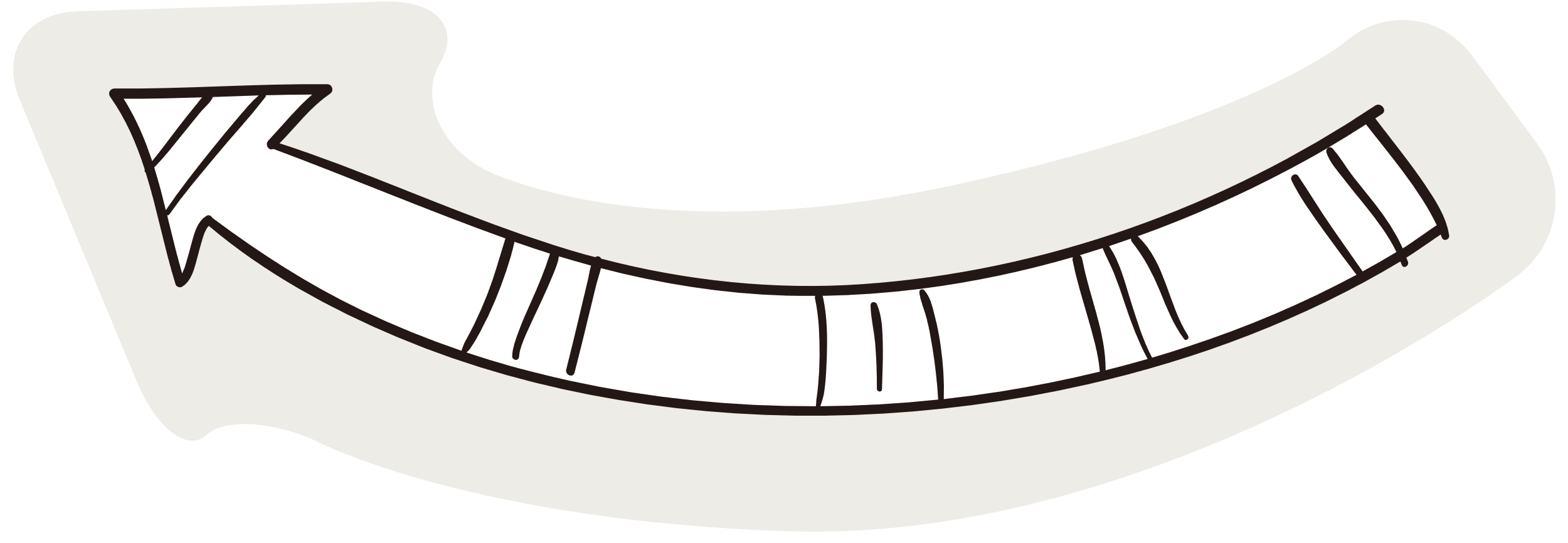 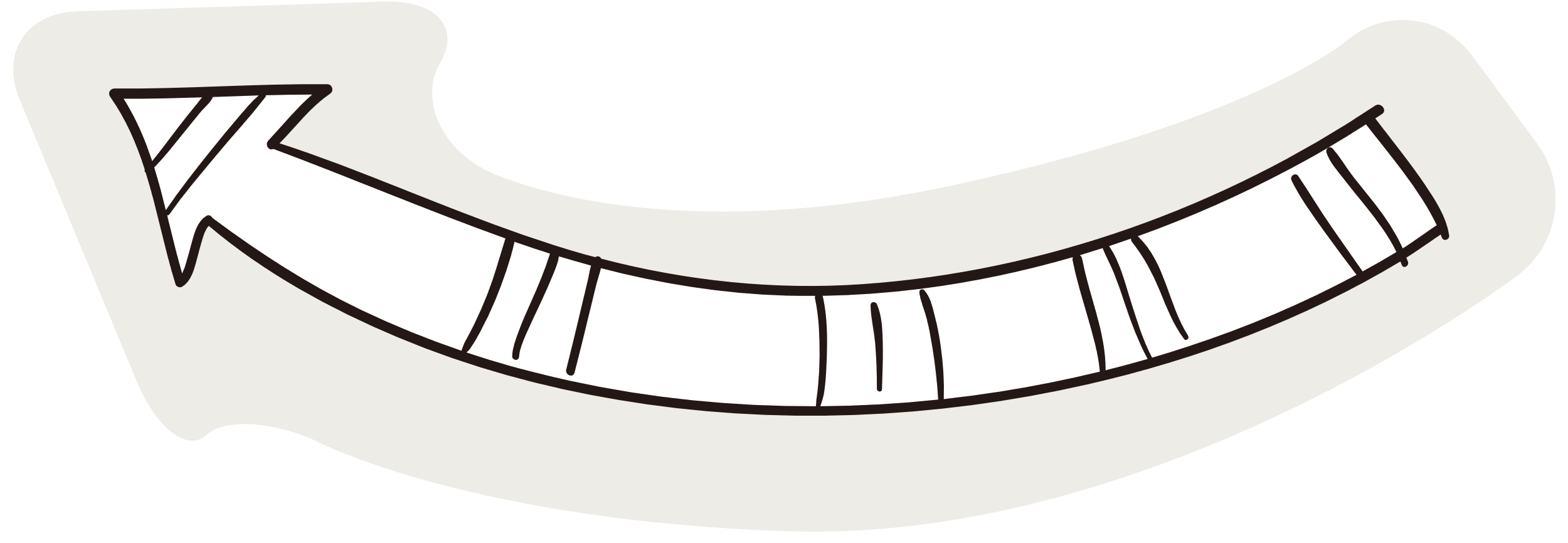 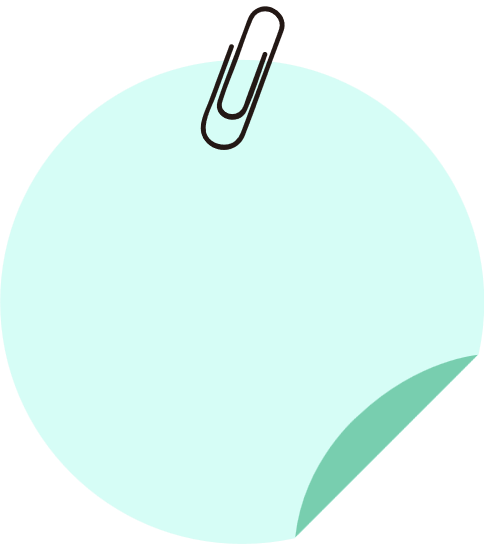 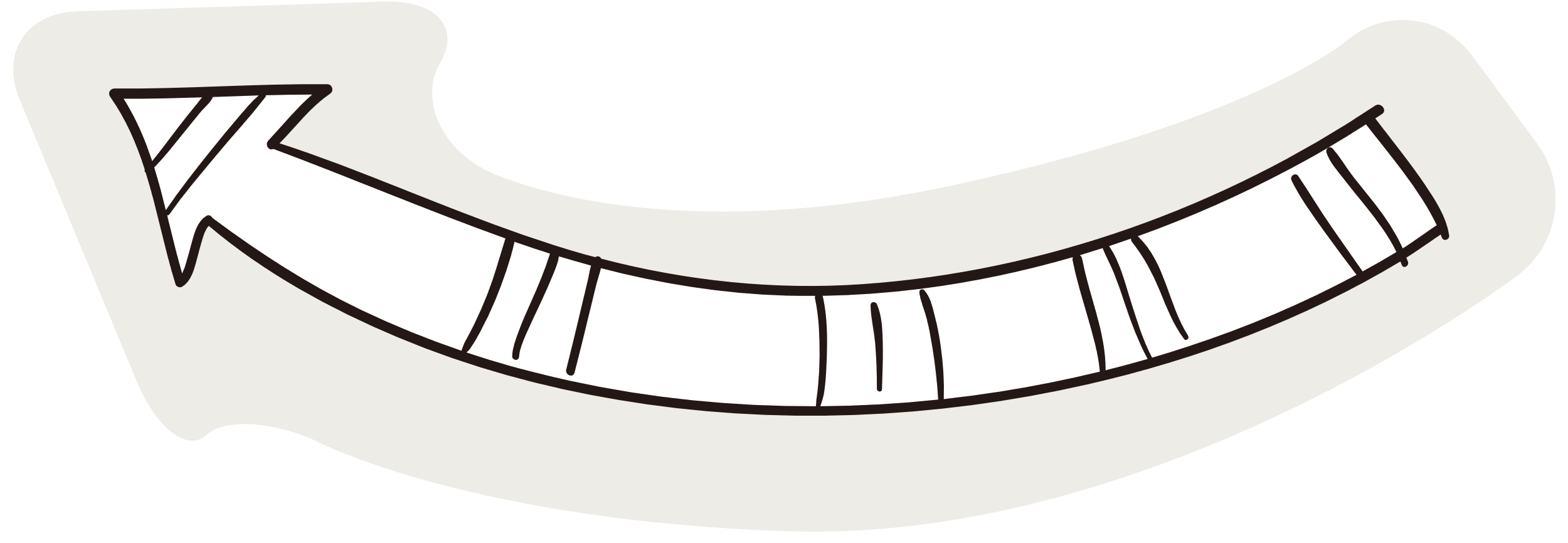 FORVENTEDE RESULTAT
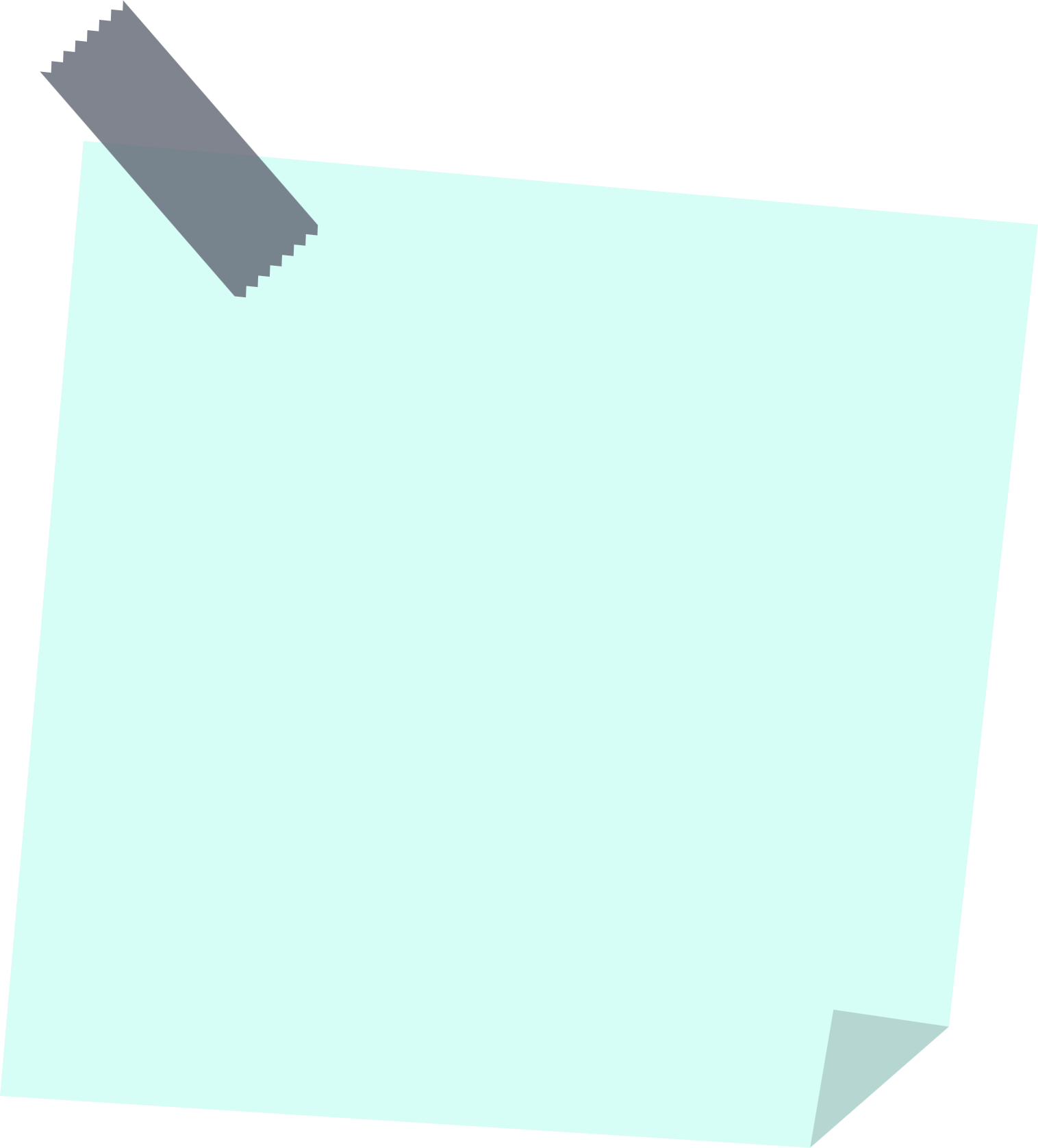 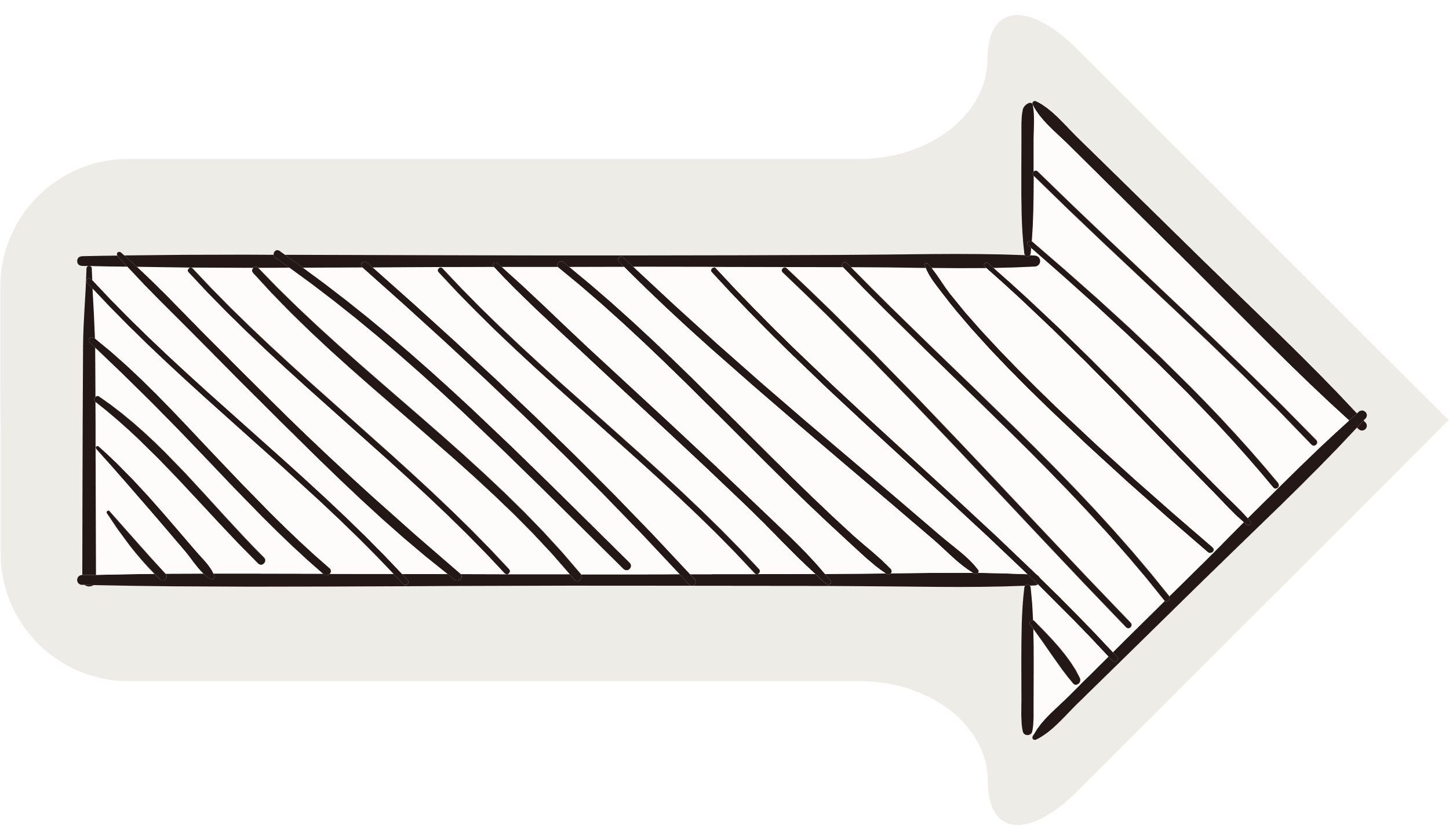 Økt elev-
motivasjon
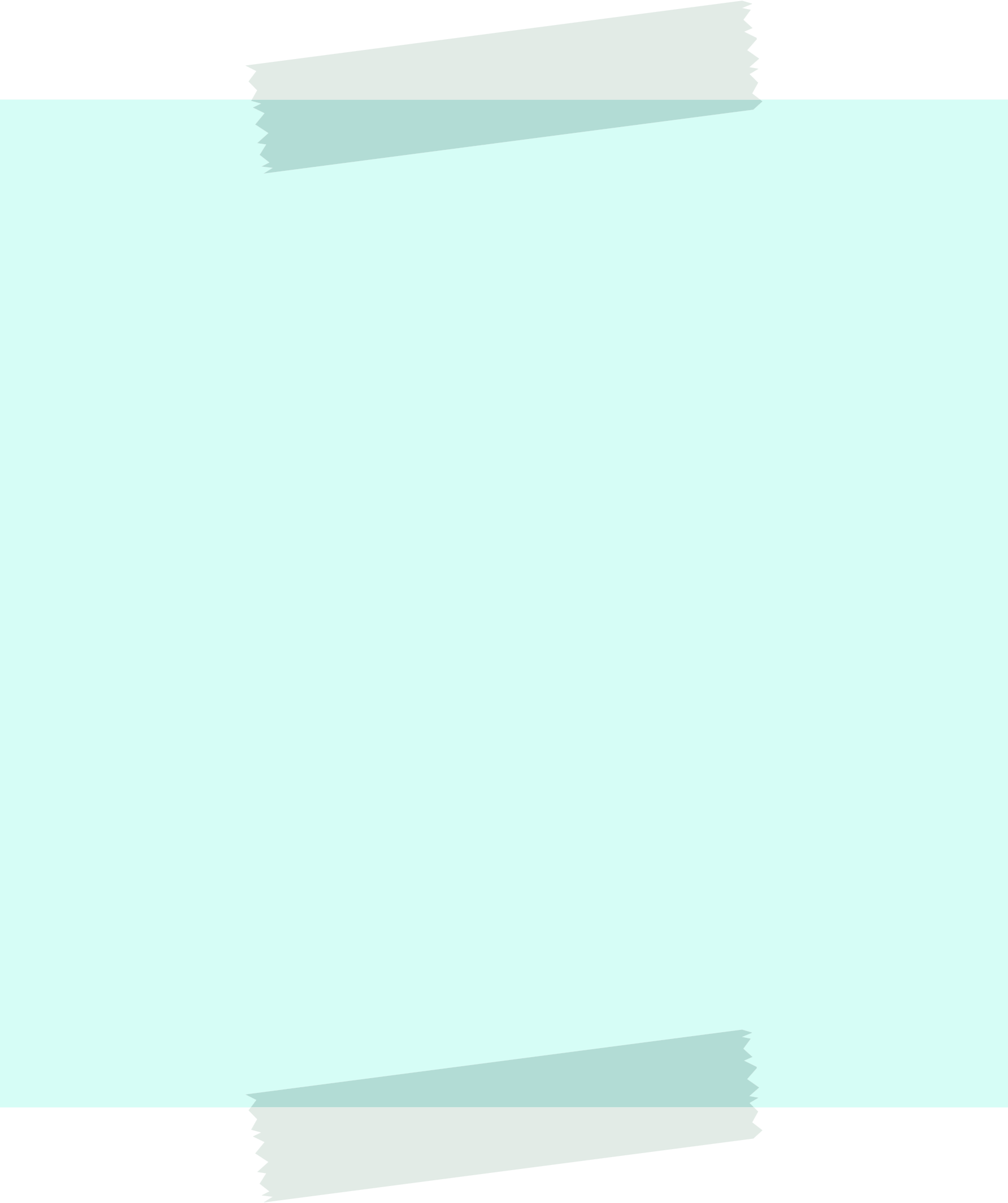 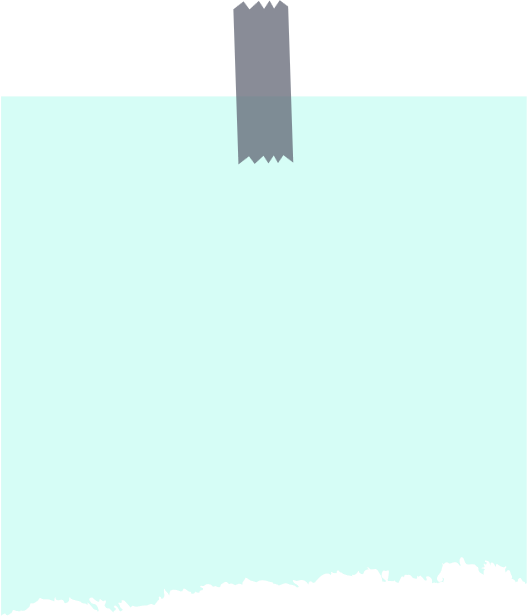 Mer kunnskap om undervisnings-praksis i andre land
Forbedret
digitale ferdigheter til lærere
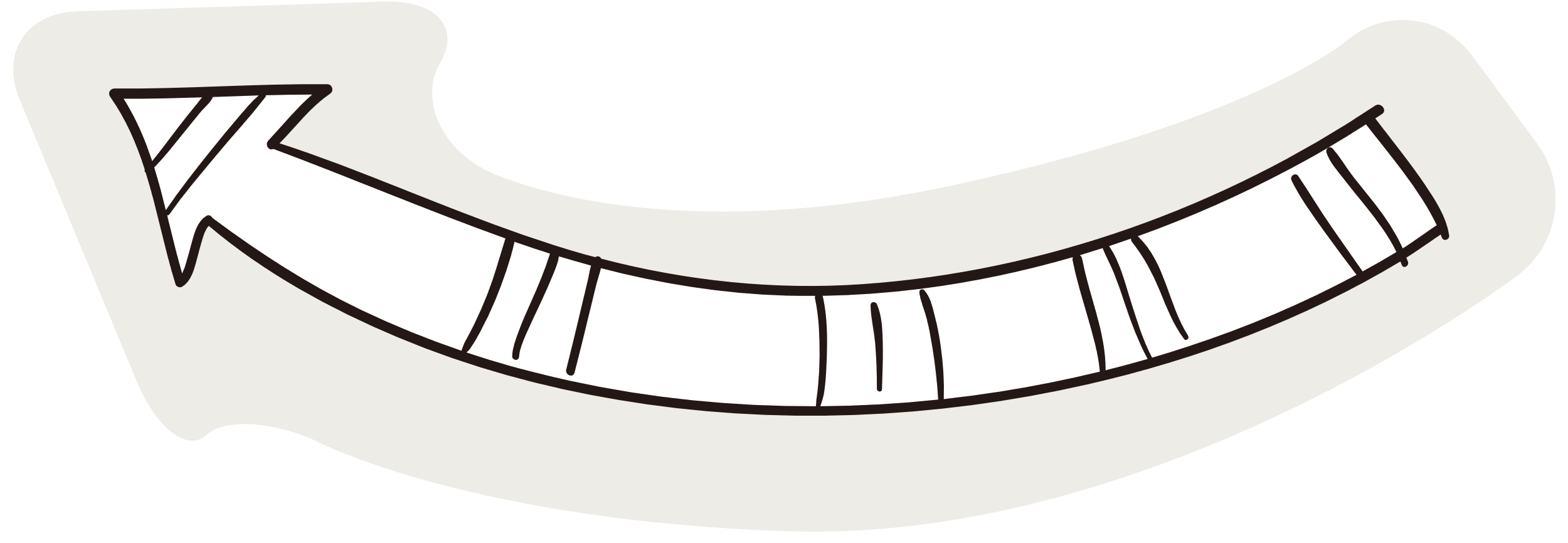 Kritisk tenkning blant elevene styrket
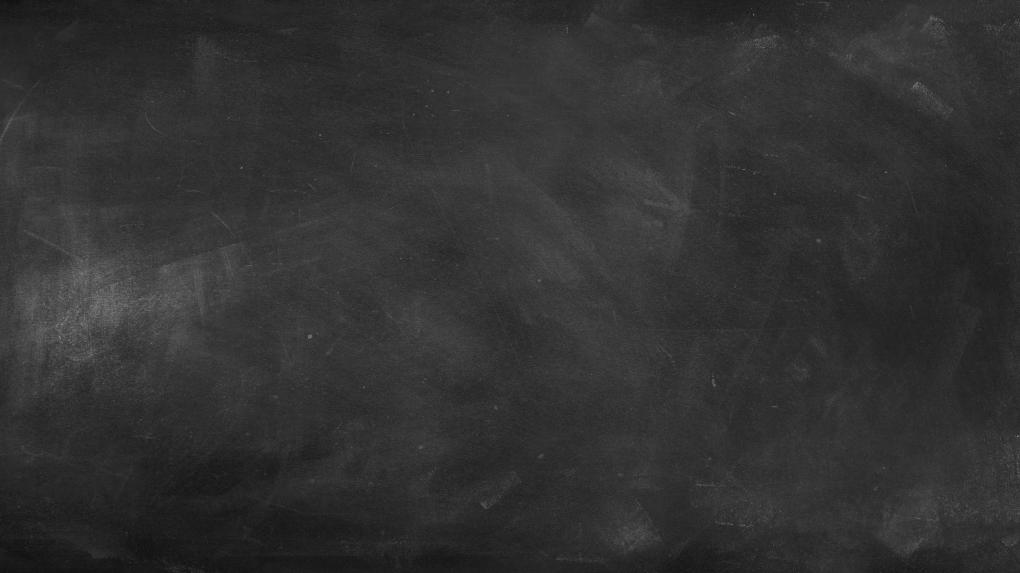 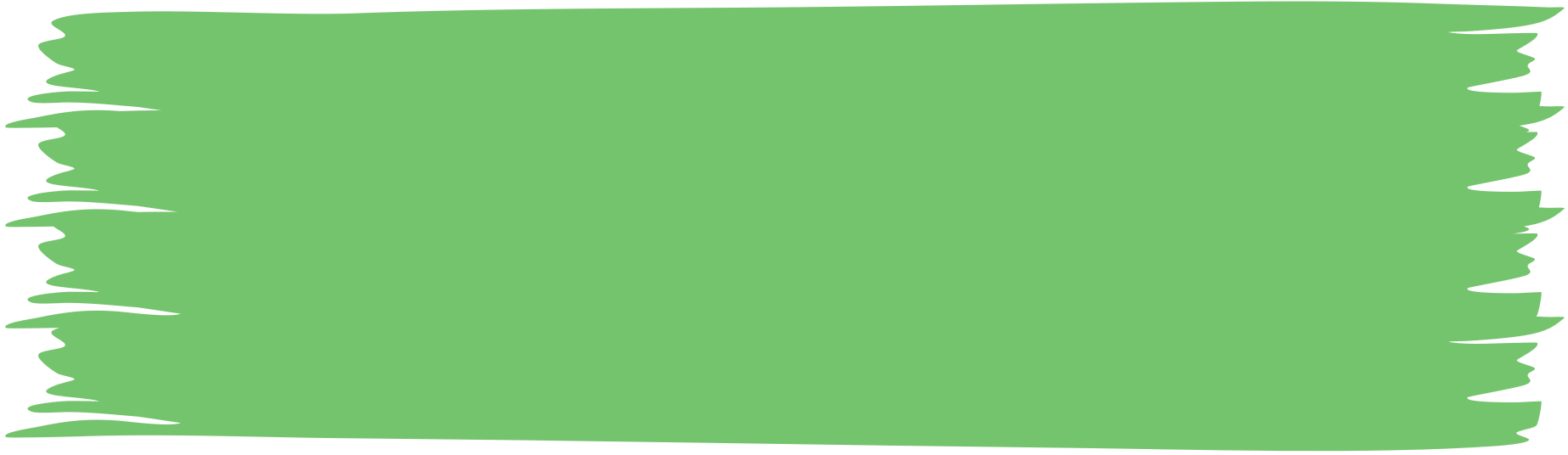 oVERORNEDE
MÅL
FORBDRE ELEVENES  RESULTAT I REALFAG
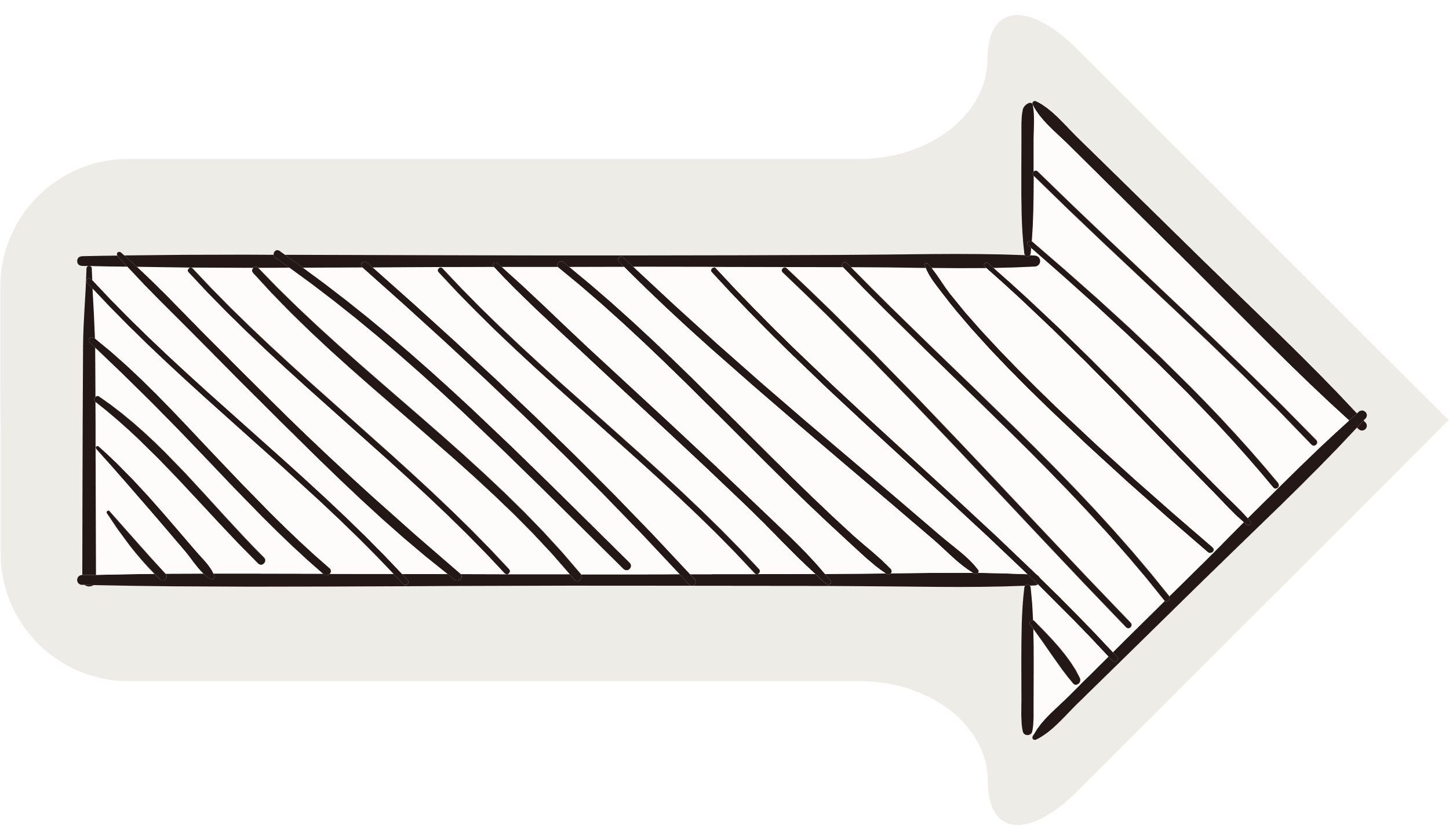 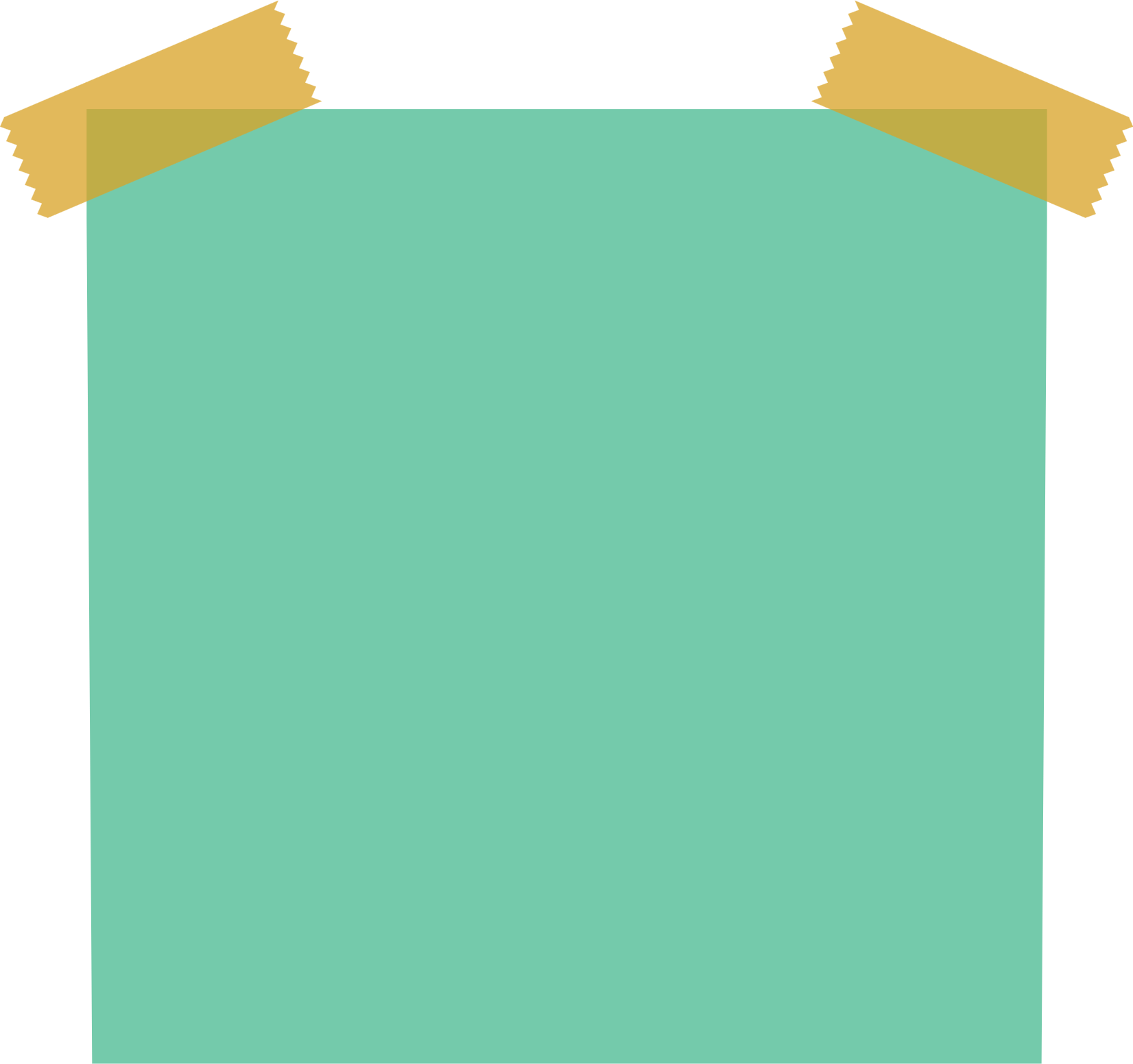 Bredere lærings-erfaring i realfag
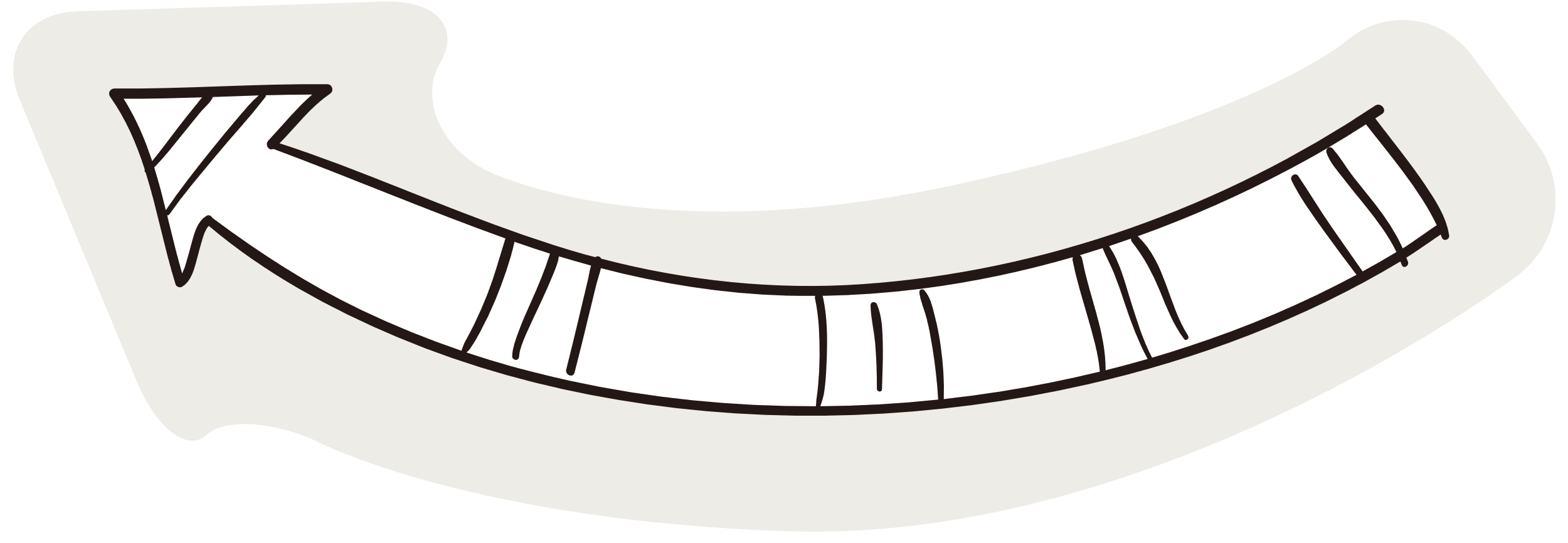 SPESIFIKKE MÅL
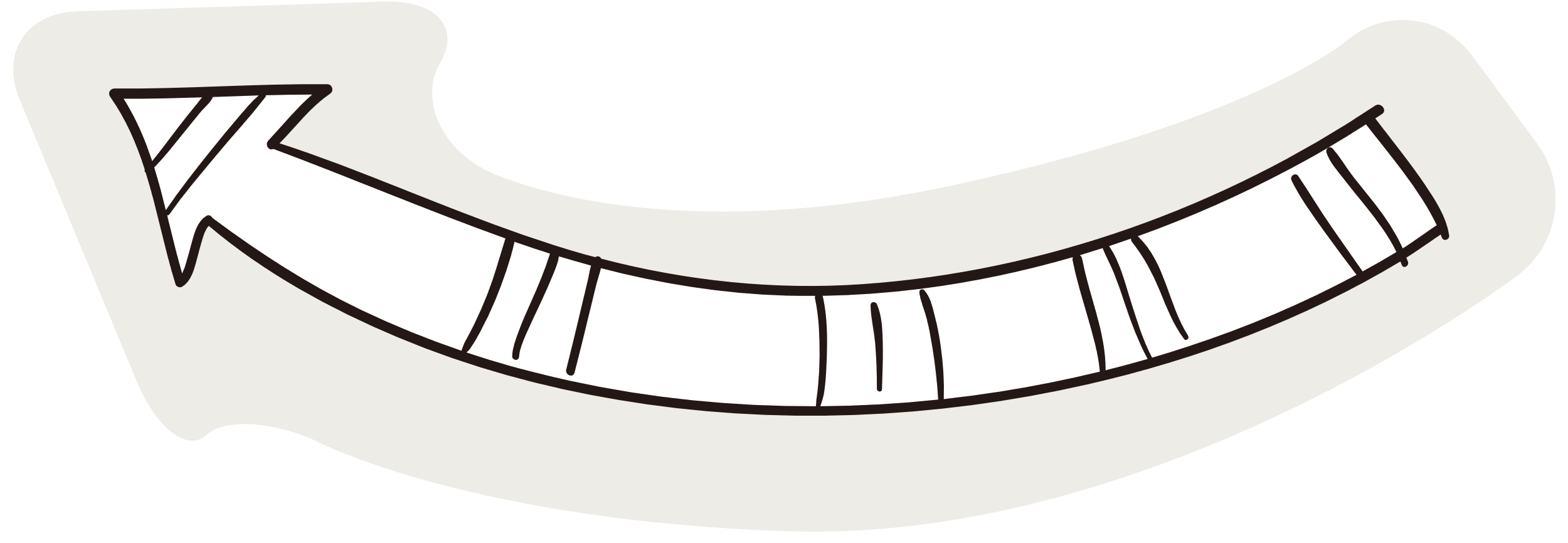 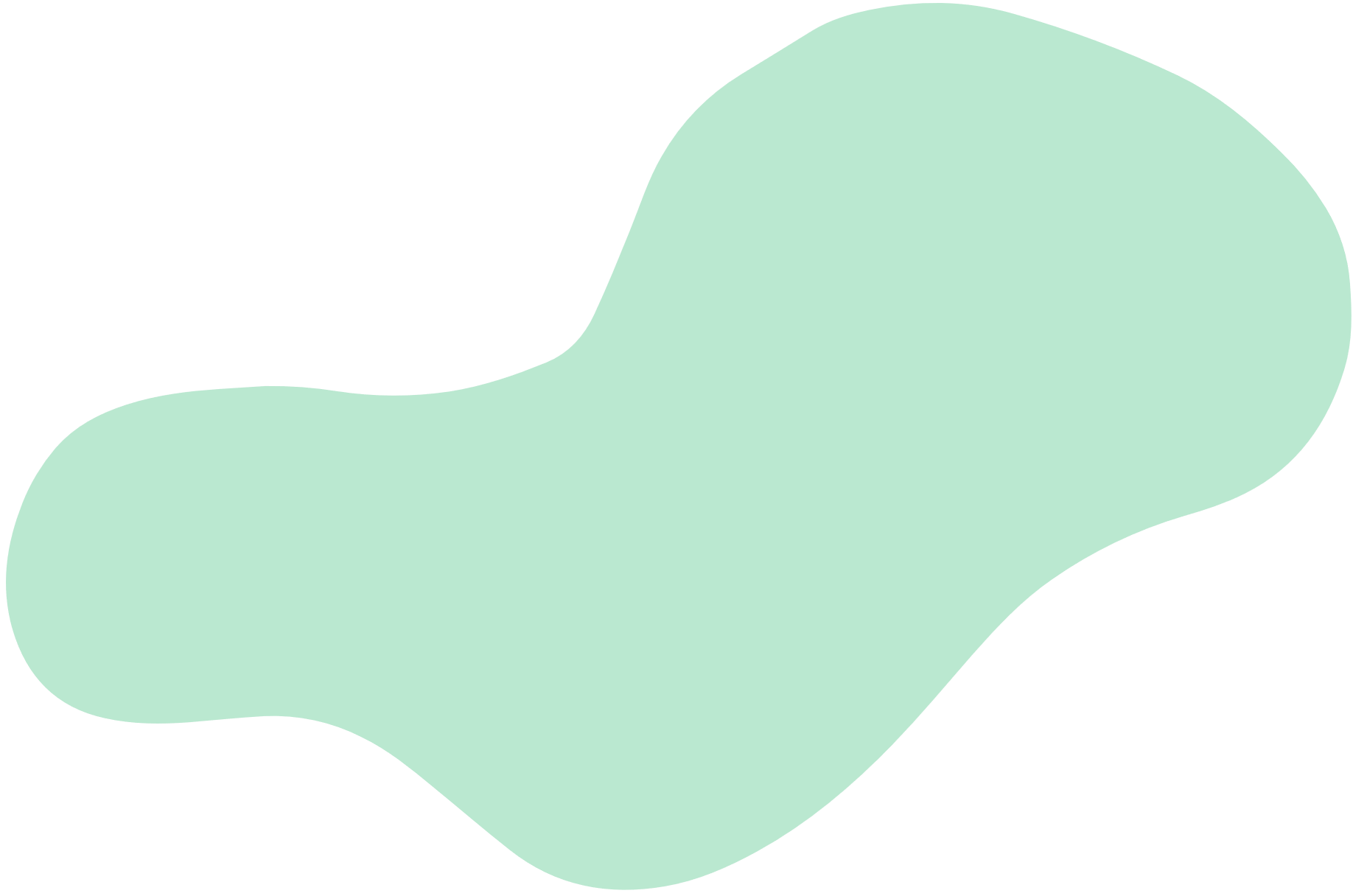 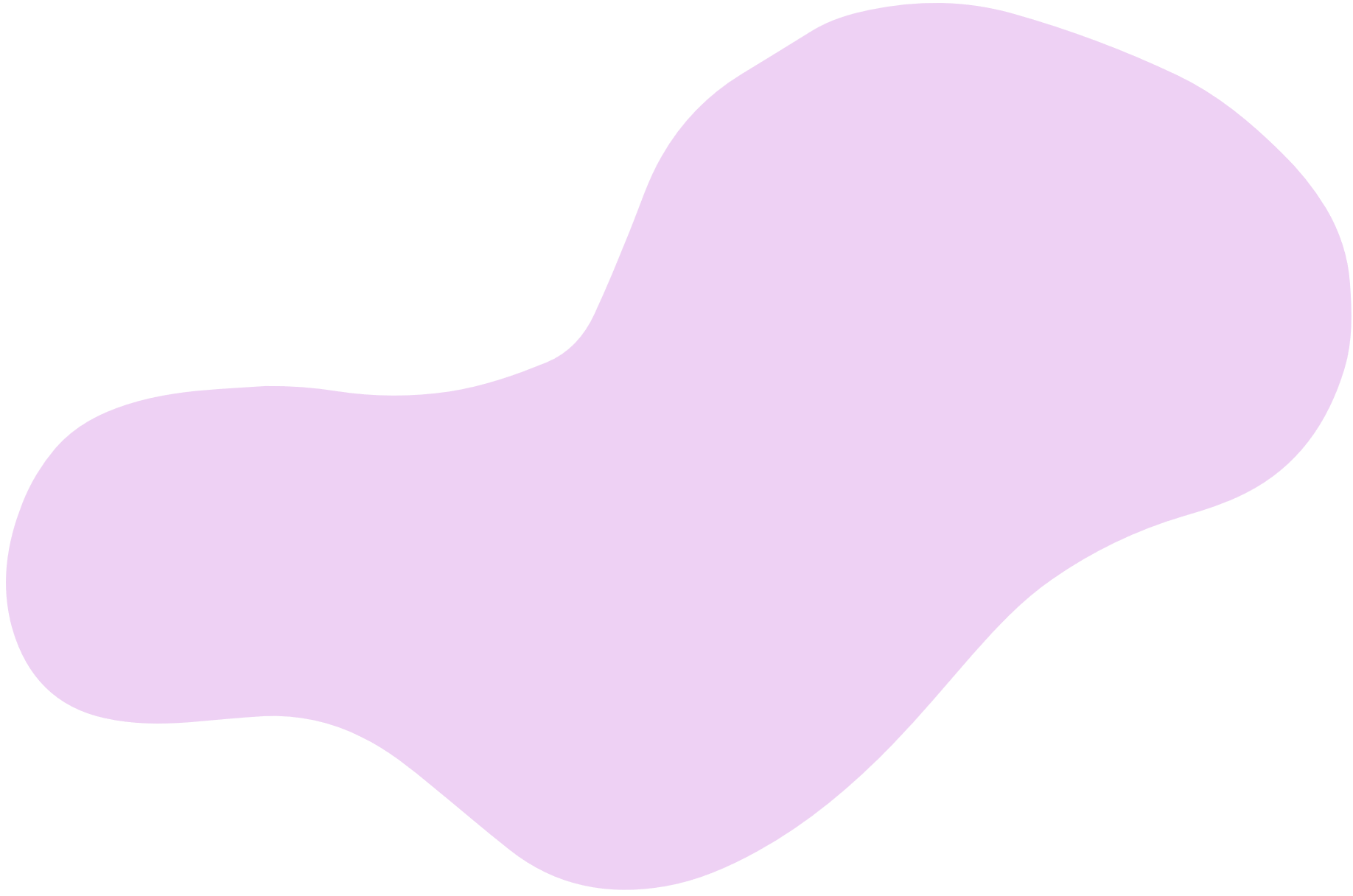 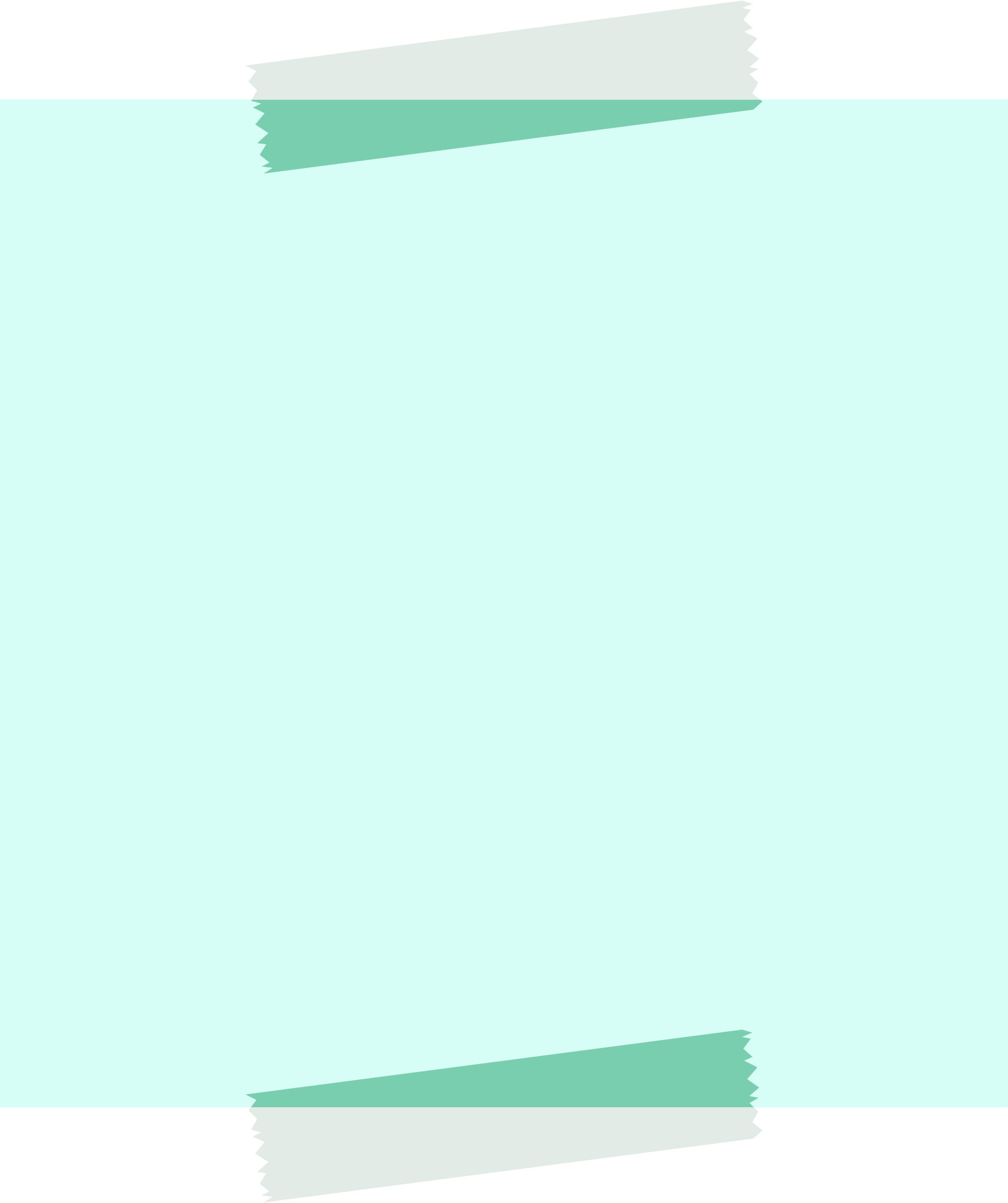 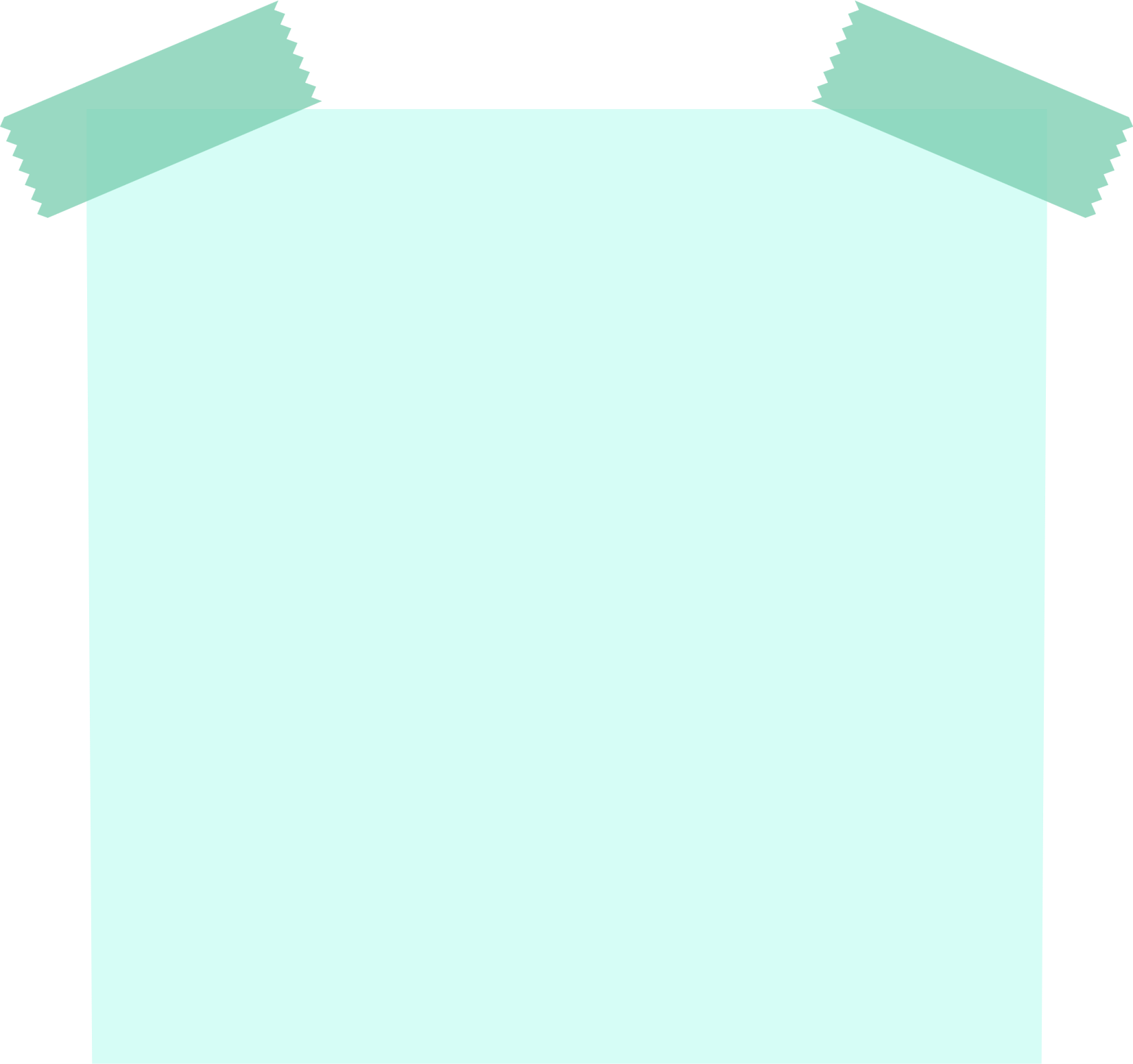 Fornyede undervisnings-
strategi
Forbedret kapasitet hos elevene til å jobbe i gruppe
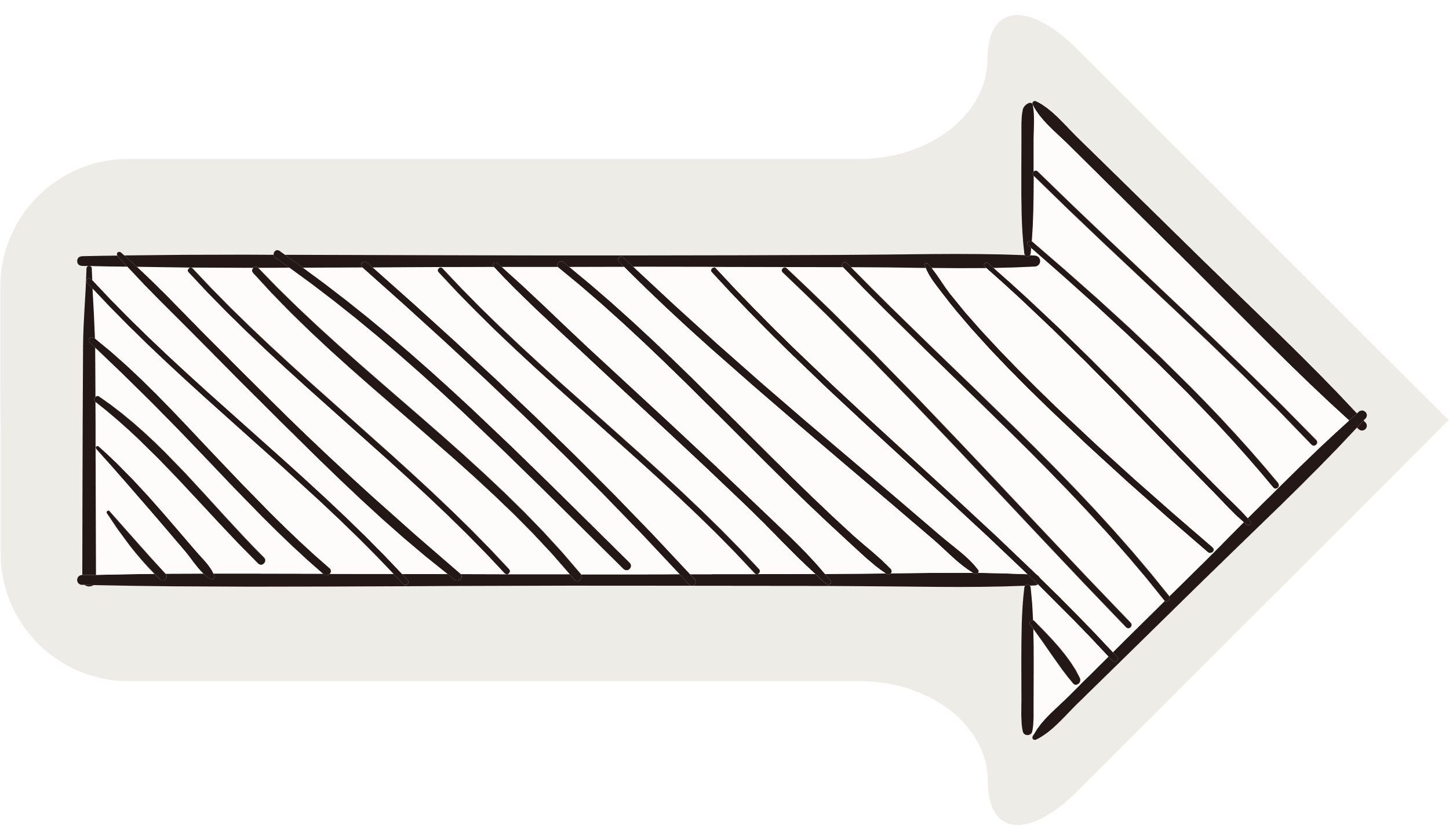 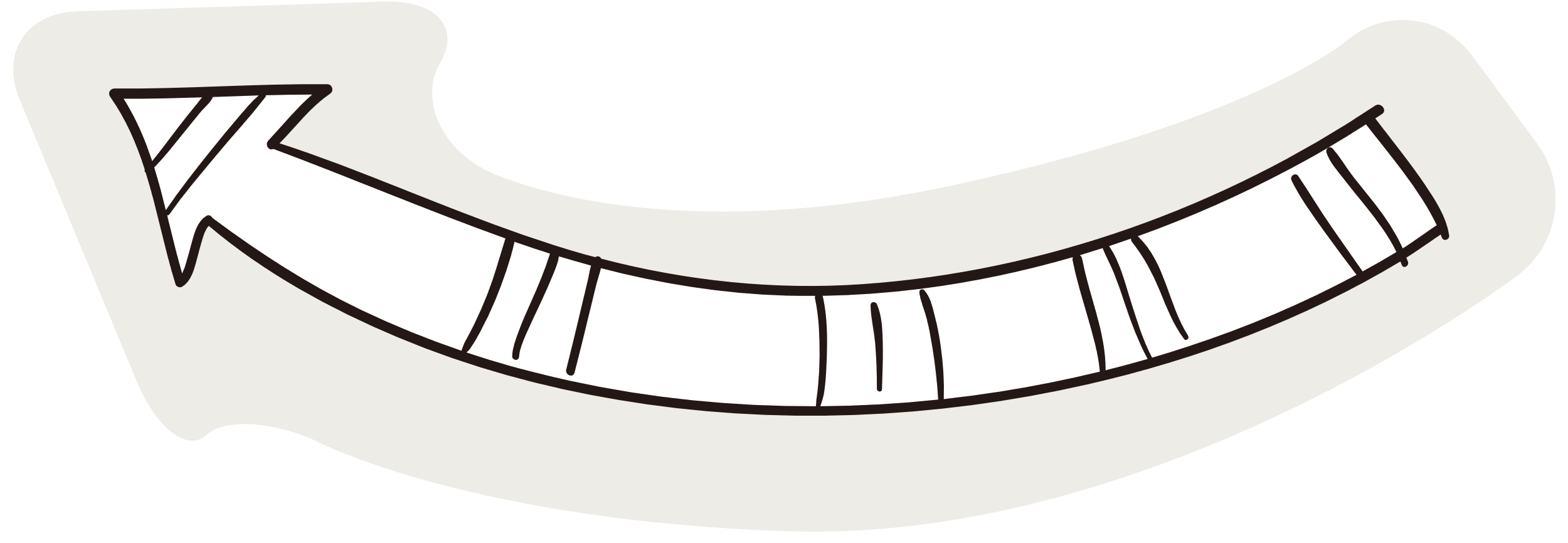 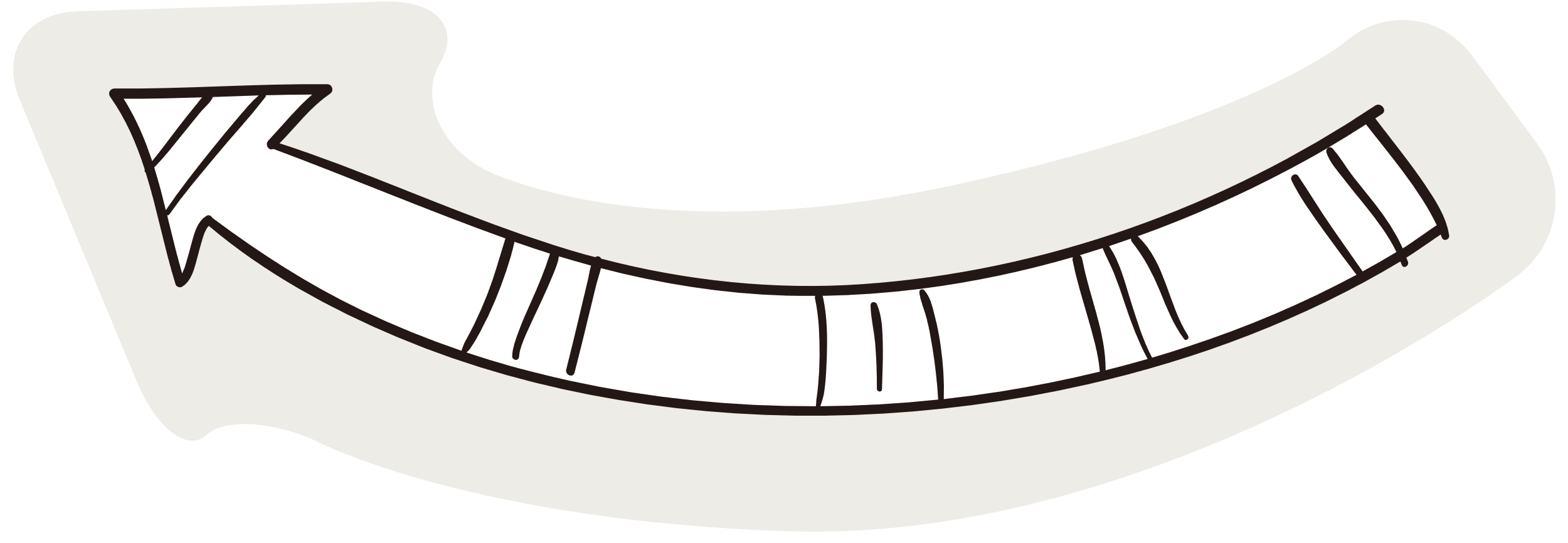 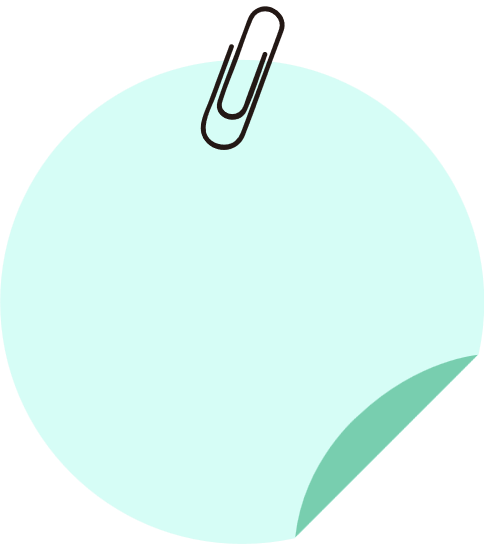 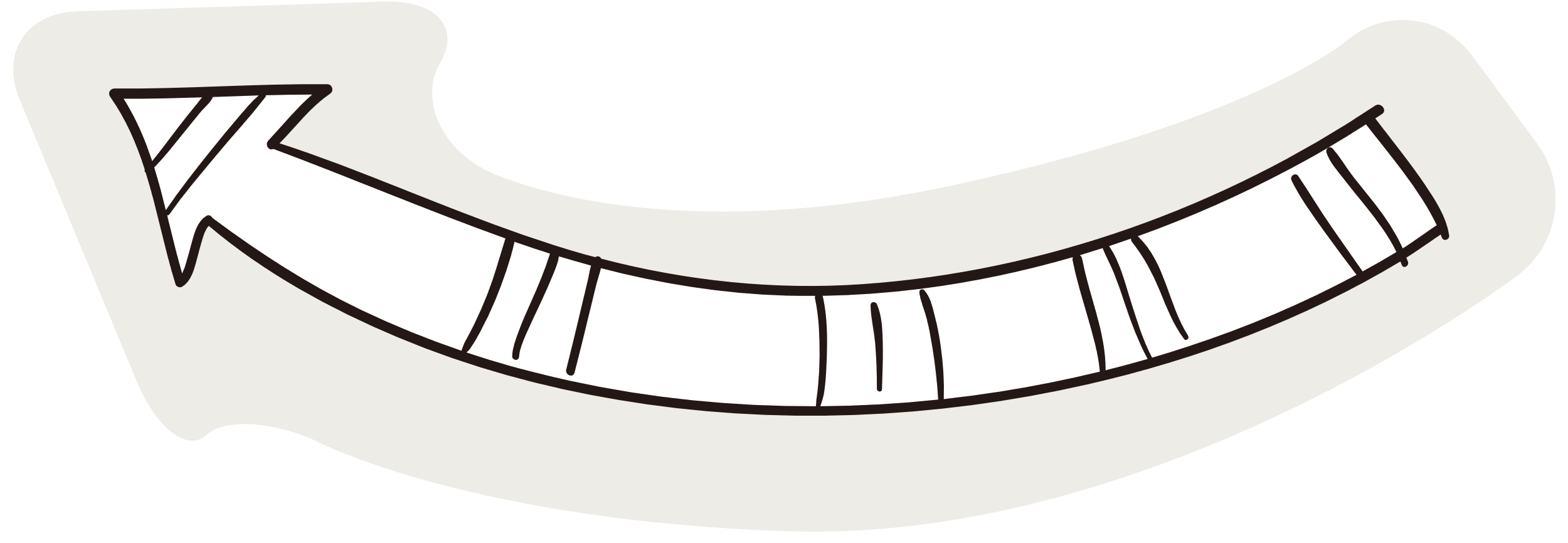 FORVENTEDE RESULTAT
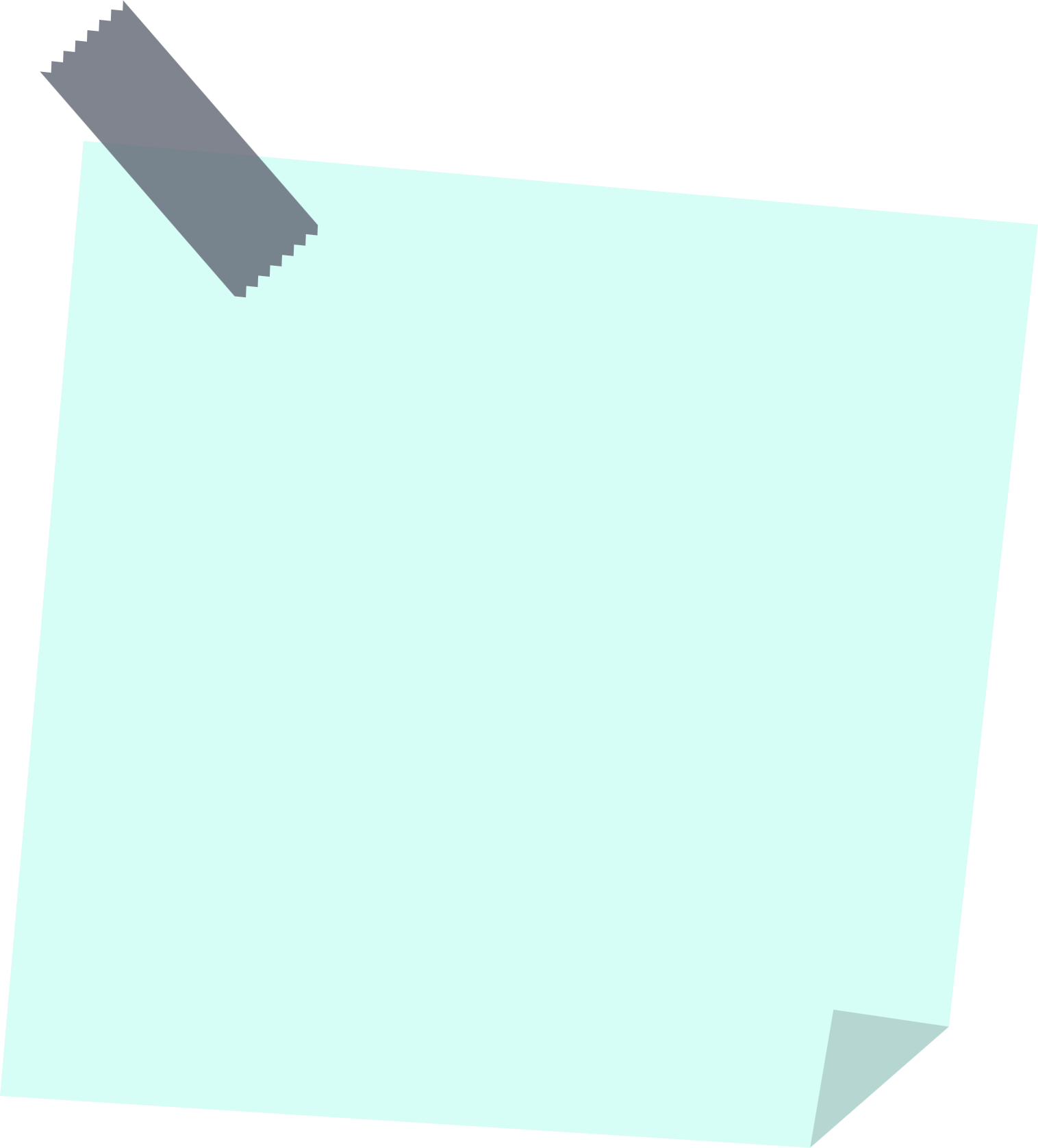 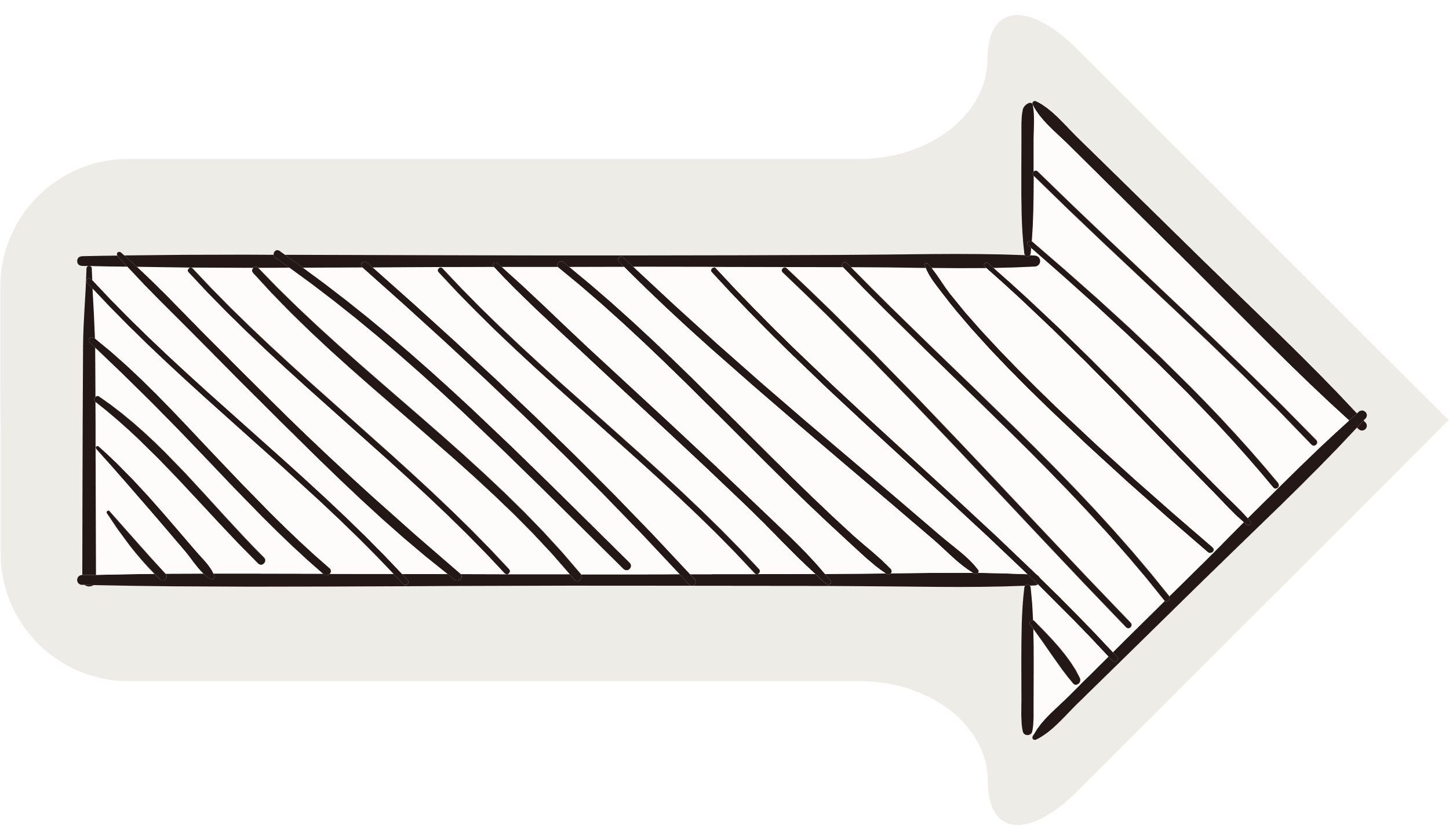 Økt elev-
motivasjon
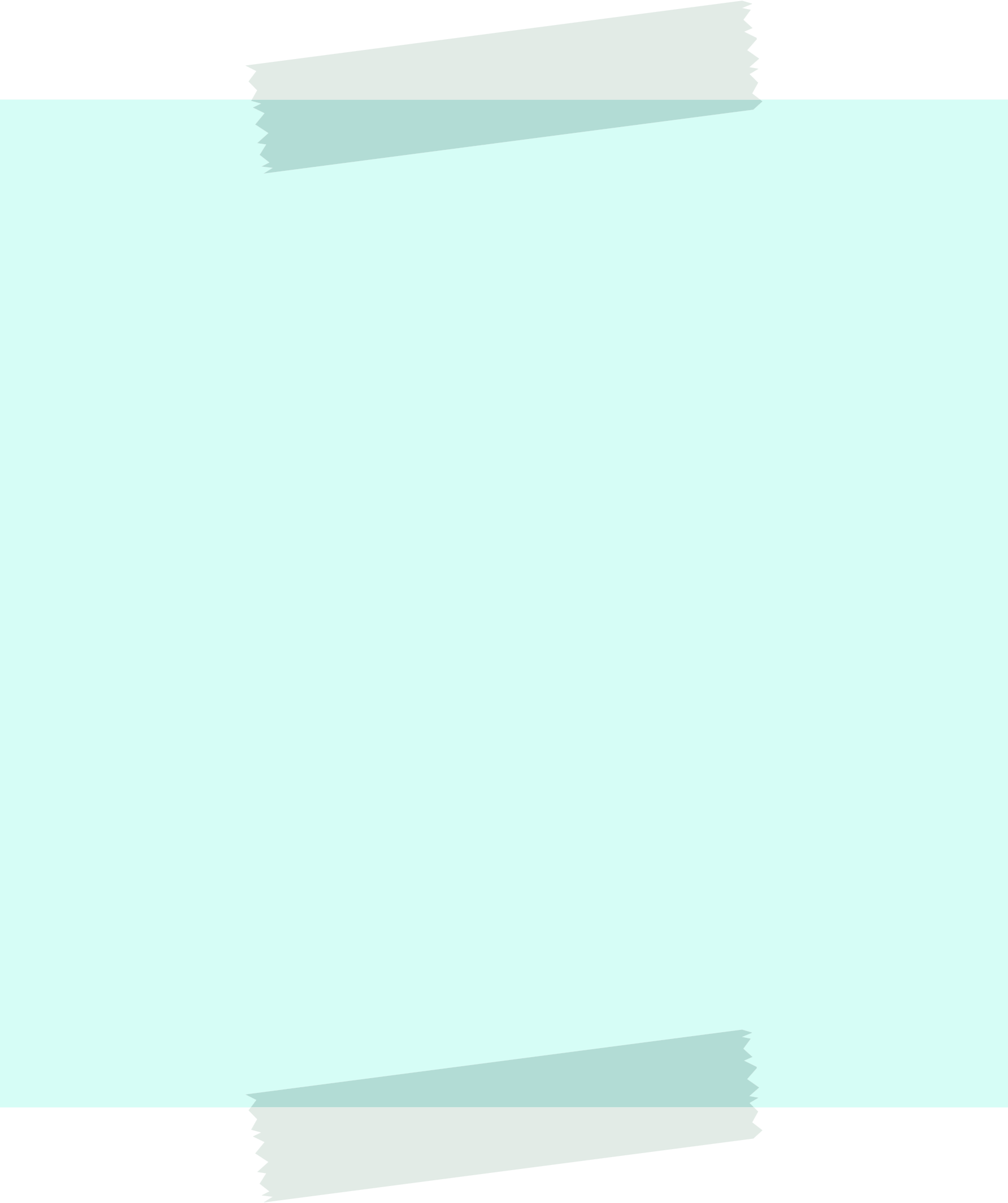 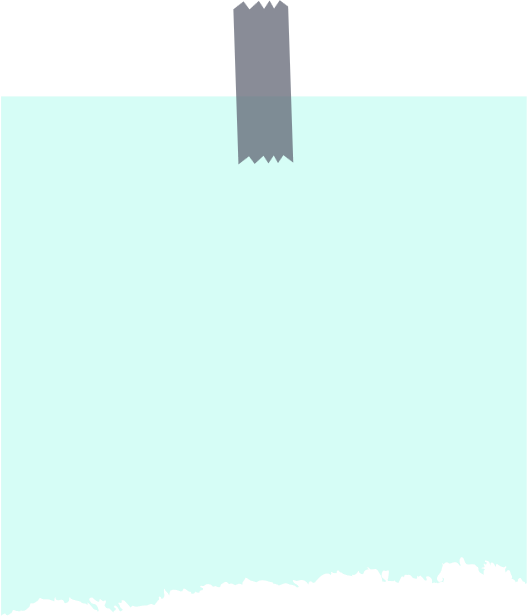 Mer kunnskap om undervisnings-praksis i andre land
Forbedret
digitale ferdigheter til lærere
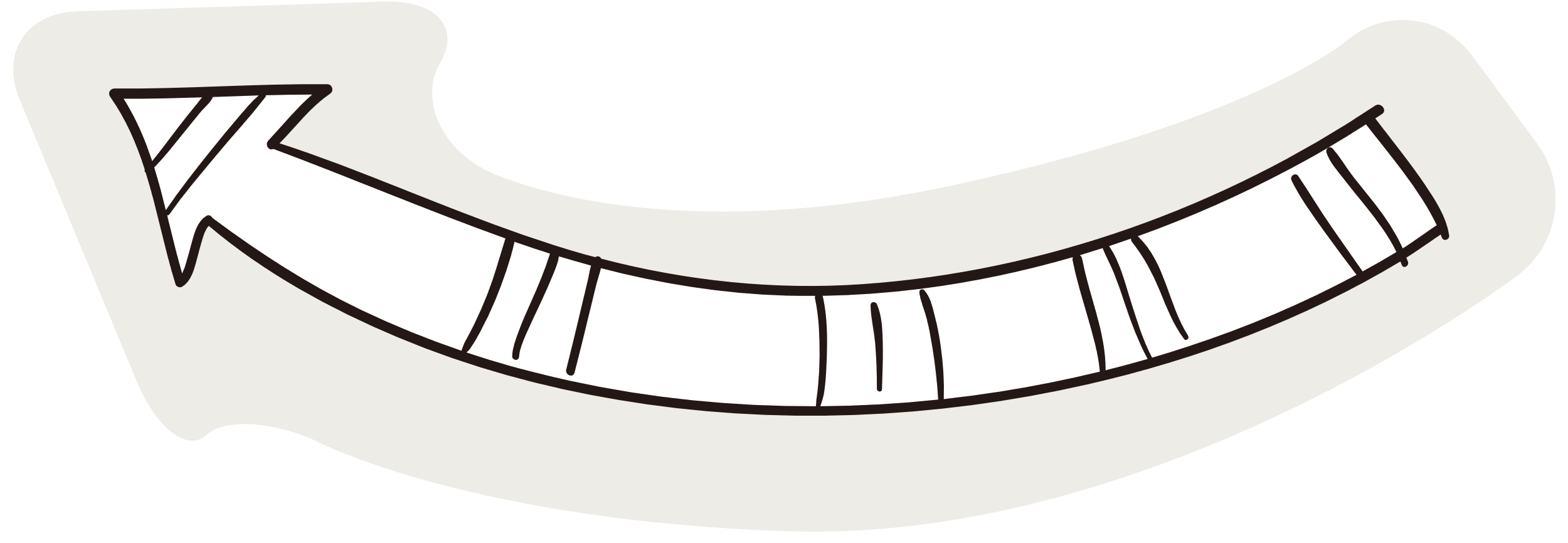 Kritisk tenkning blant elevene styrket
STRATEGI  A
STRATEGI  B
HVA ØNSKES ETTER PROSJEKTET?
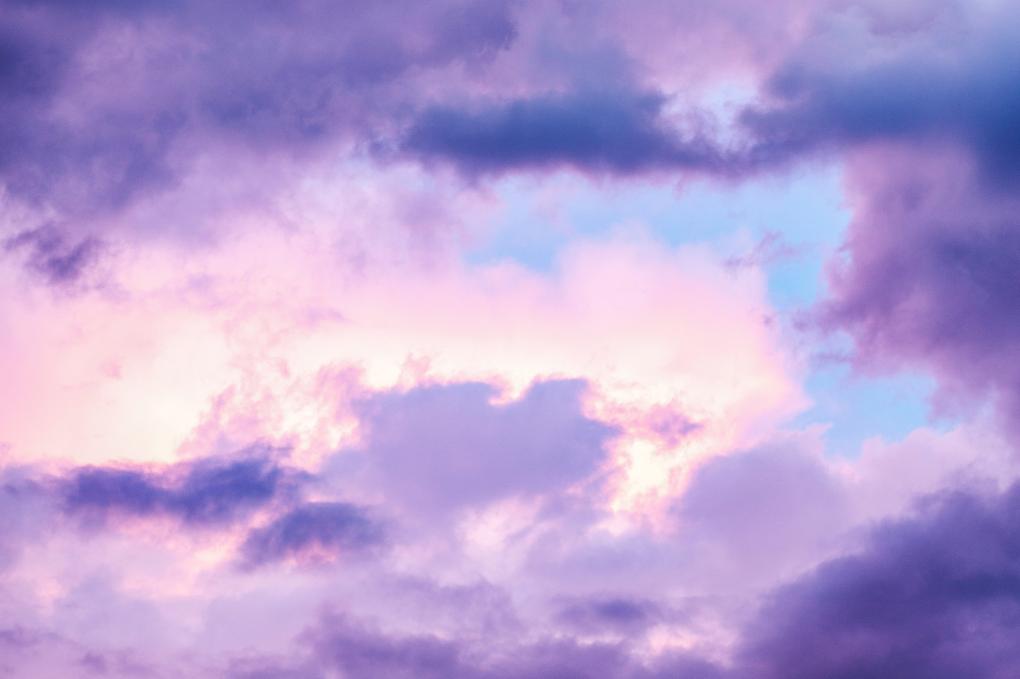 STEG 7
DEFINERER VÅR STRATEGI
HVILKE AKTIVITETER PASSER BEST TIL HVERT RESULTAT
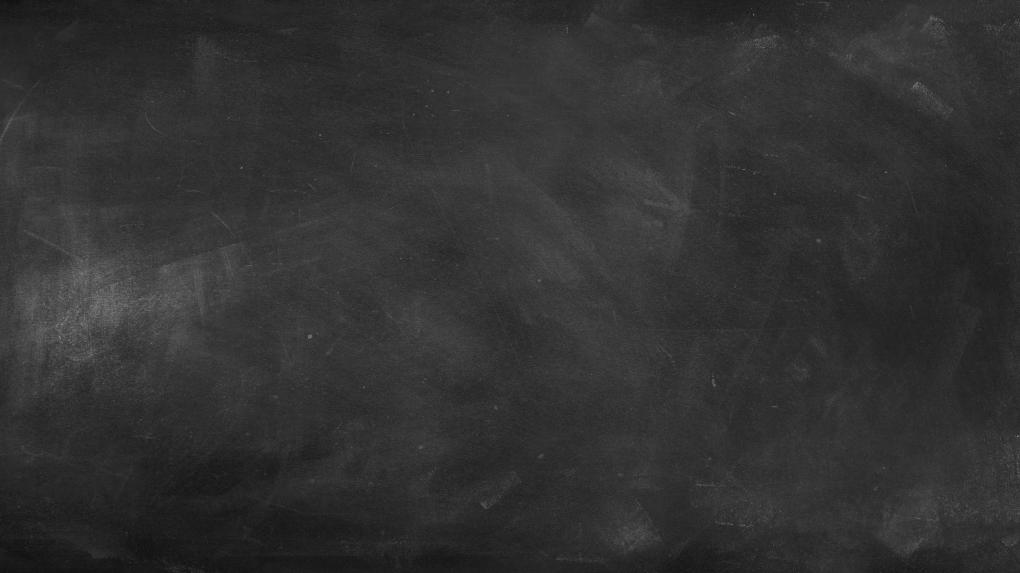 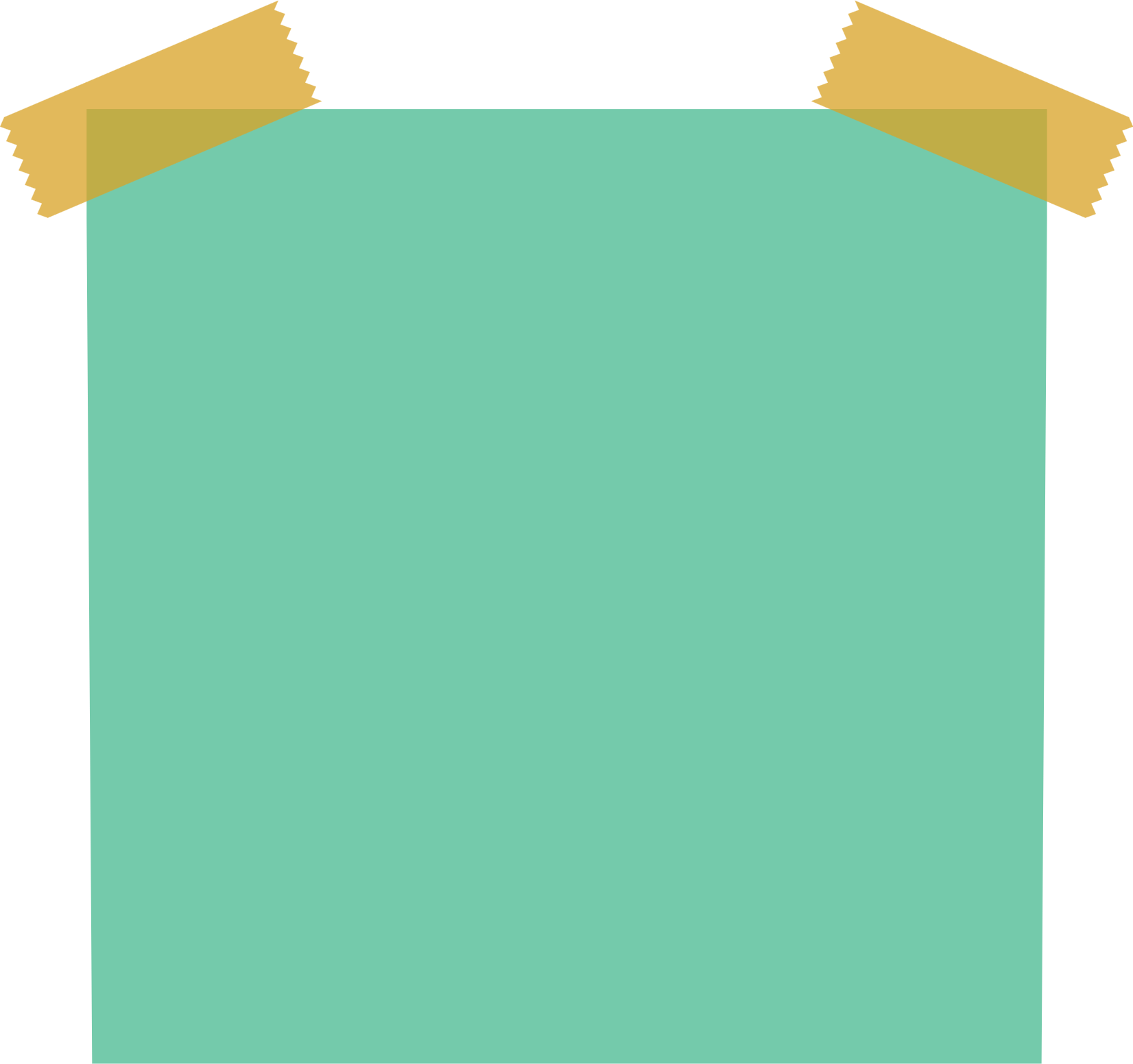 Bredere lærings-erfaring i realfag
SPEsifikke 
mål
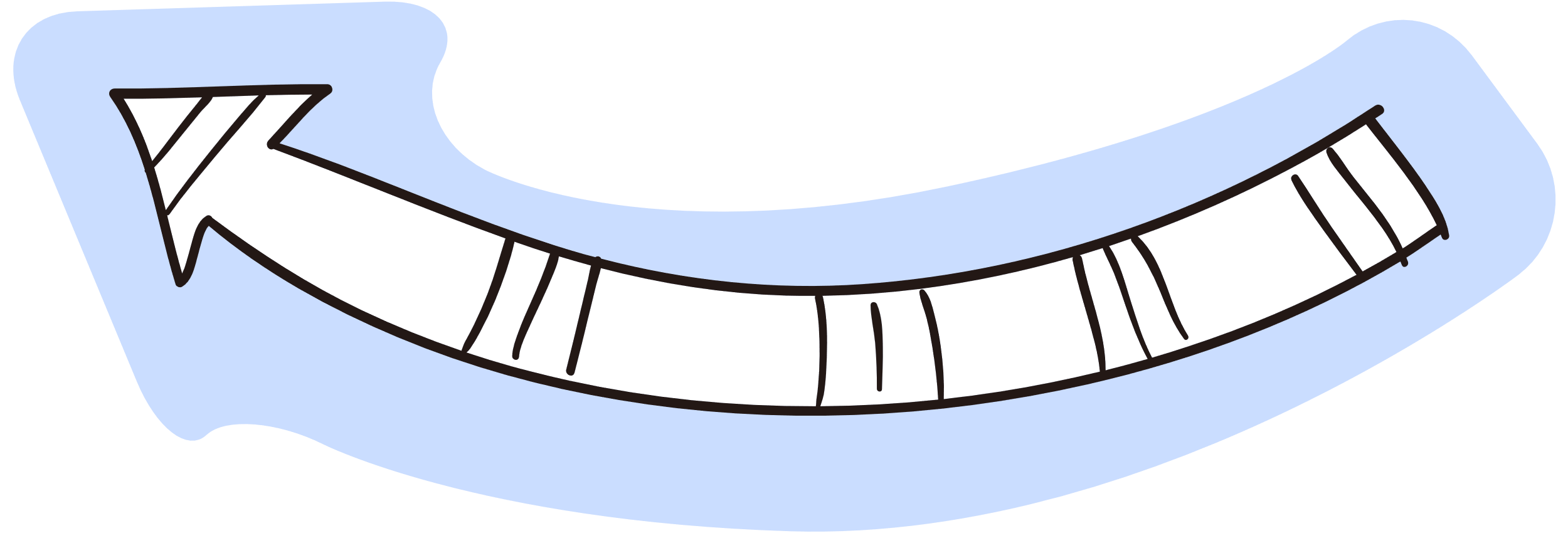 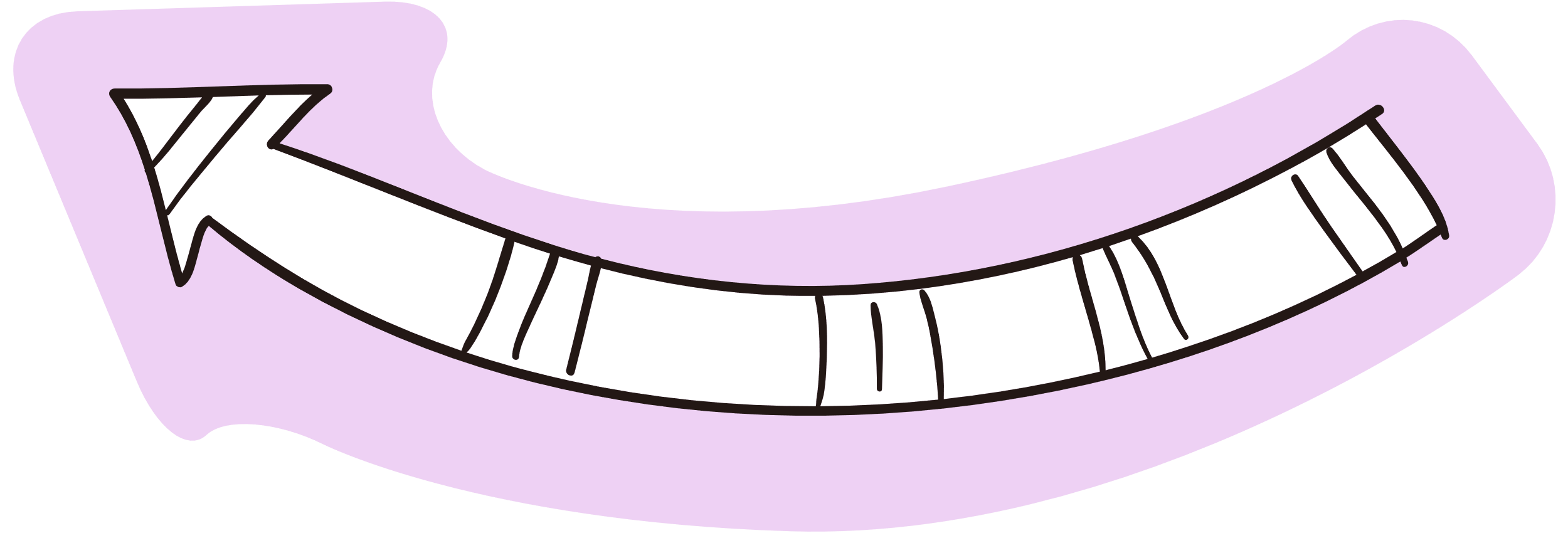 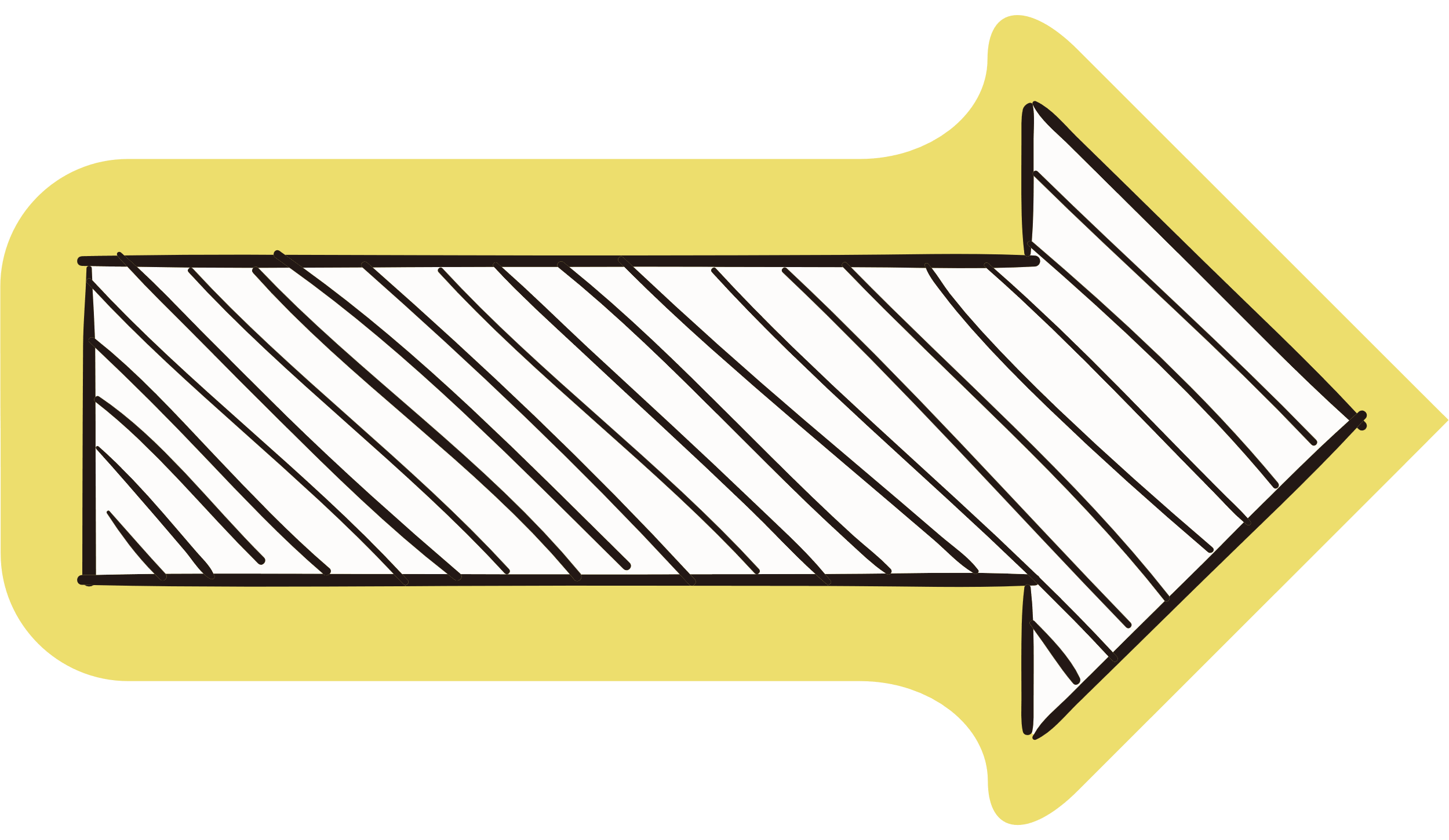 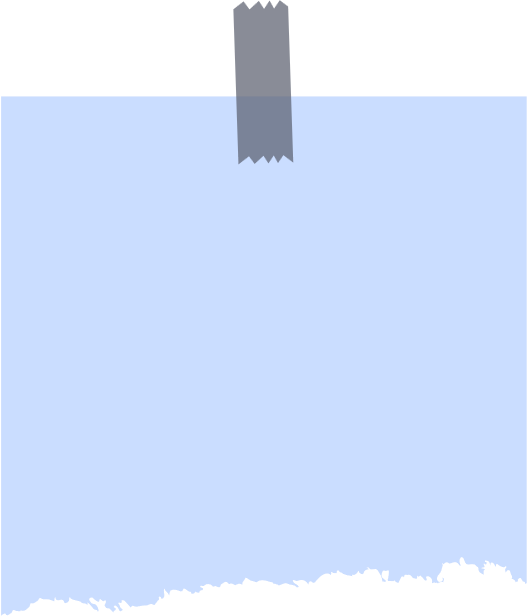 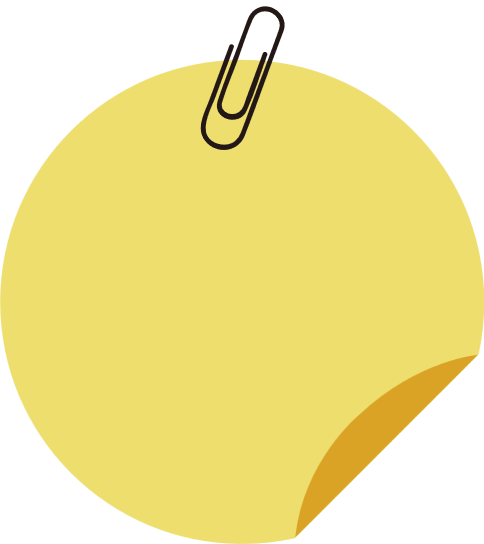 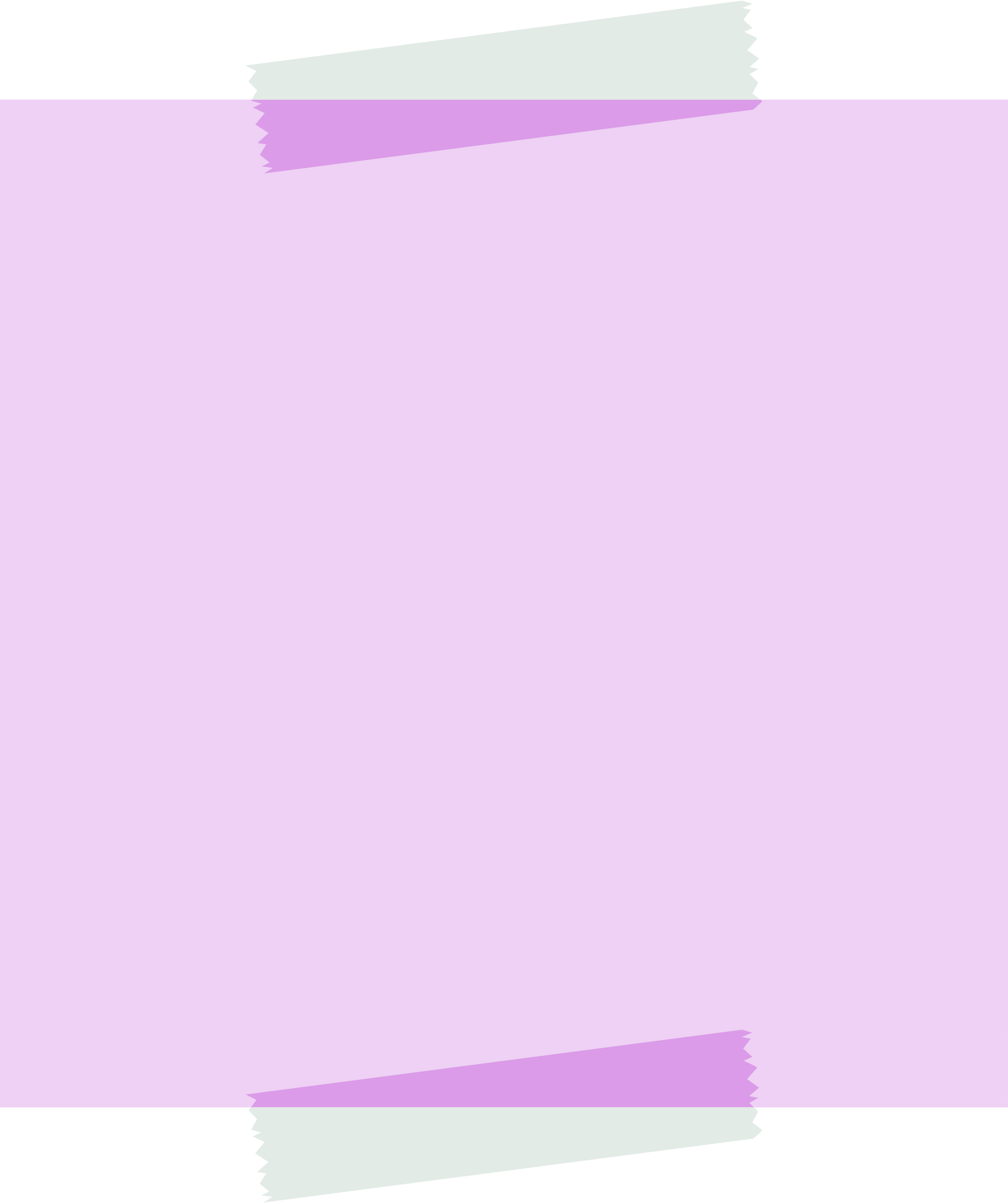 FORVENTEDE RESULTAT
Kritisk tenkning blant elevene styrket
Fornyede undervisnings-
strategier
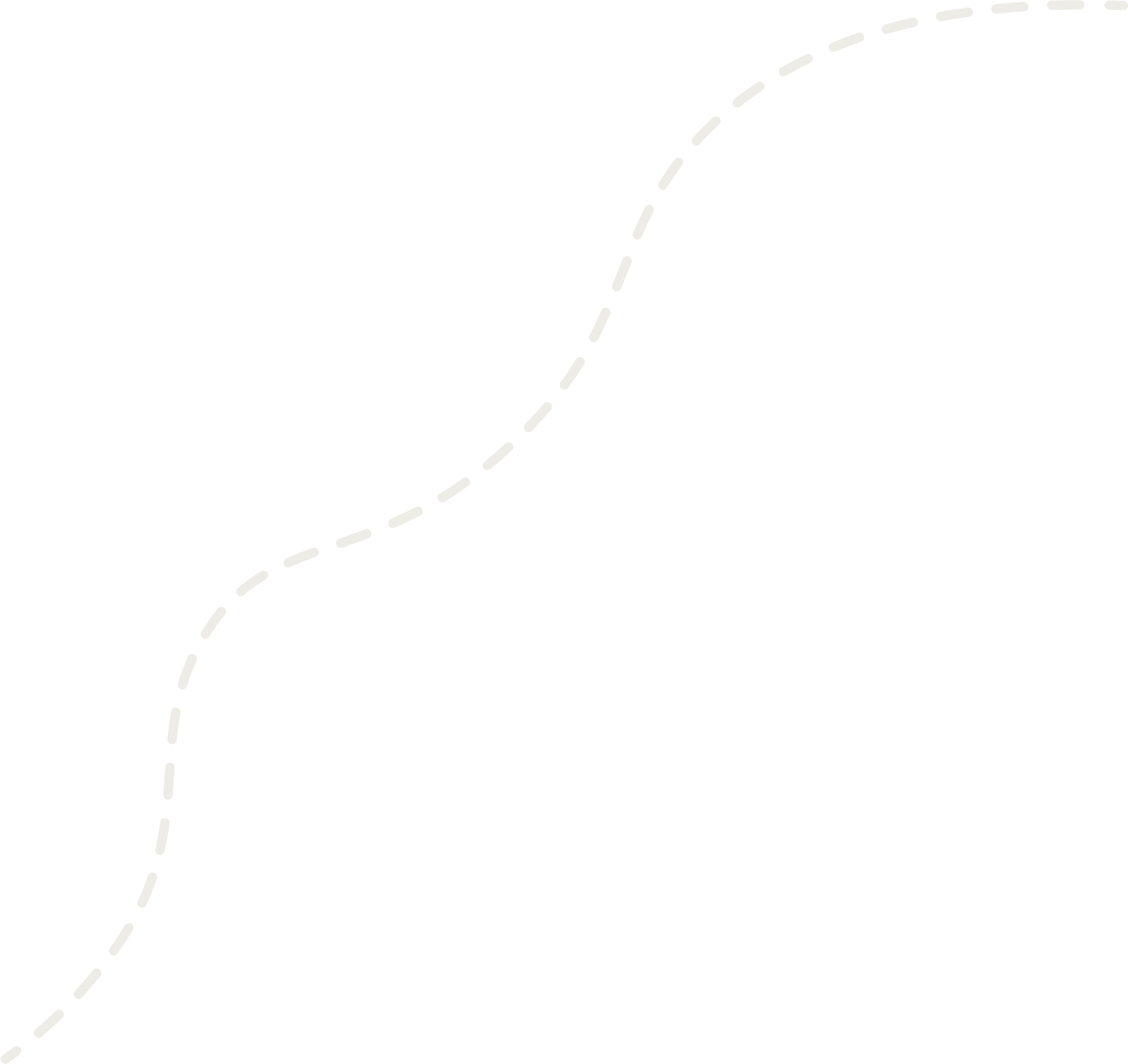 Økt elev-
motivasjon
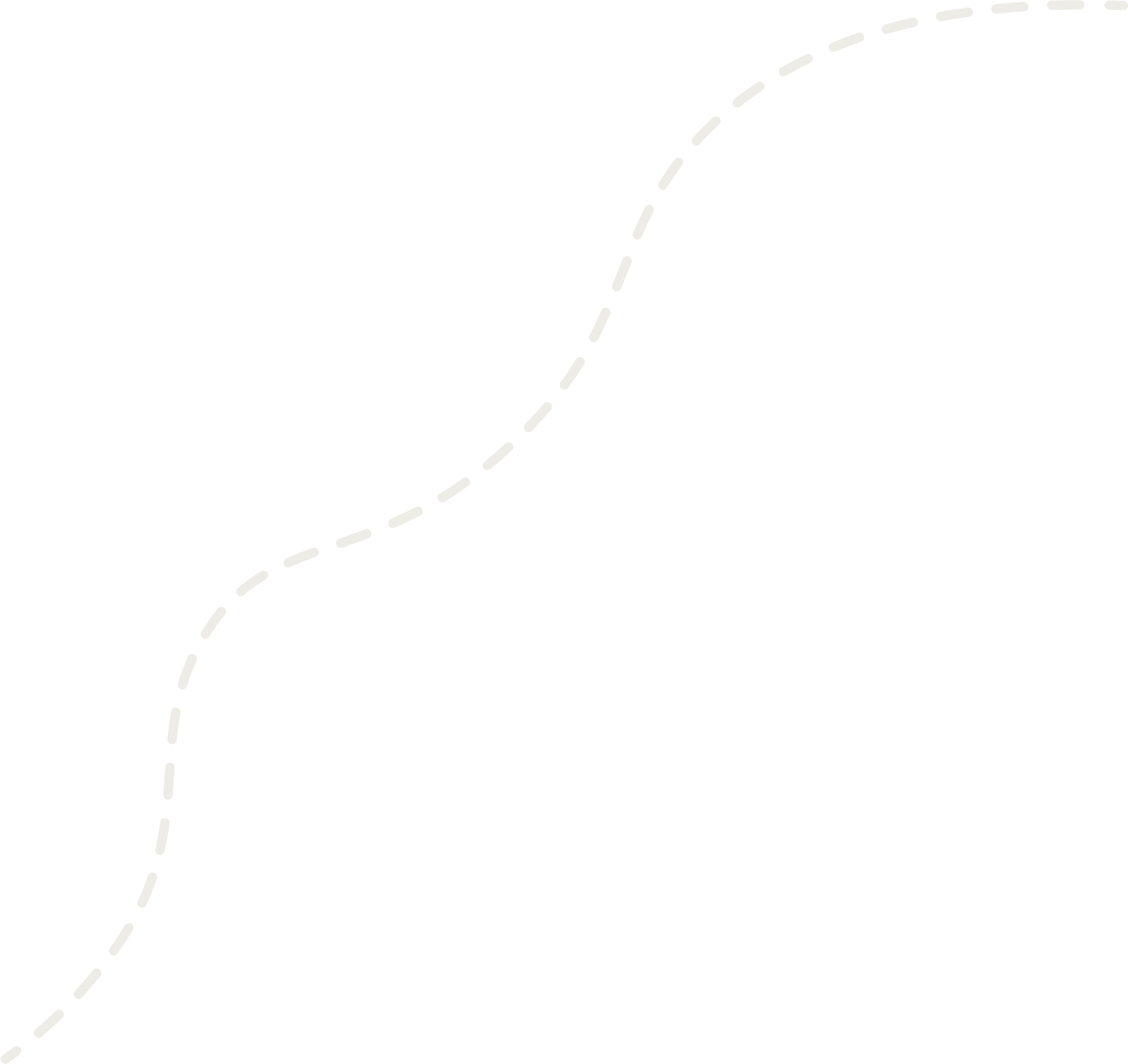 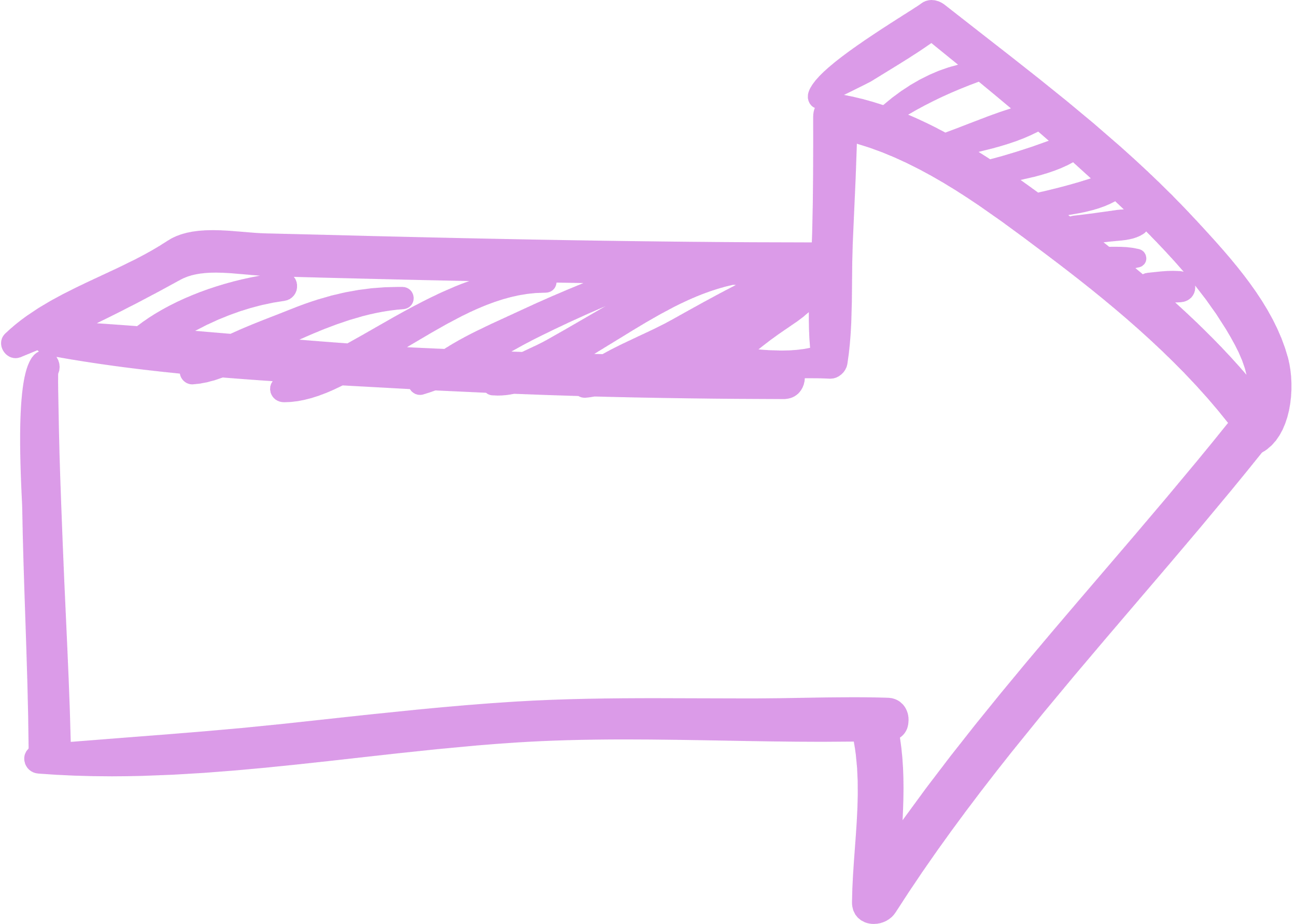 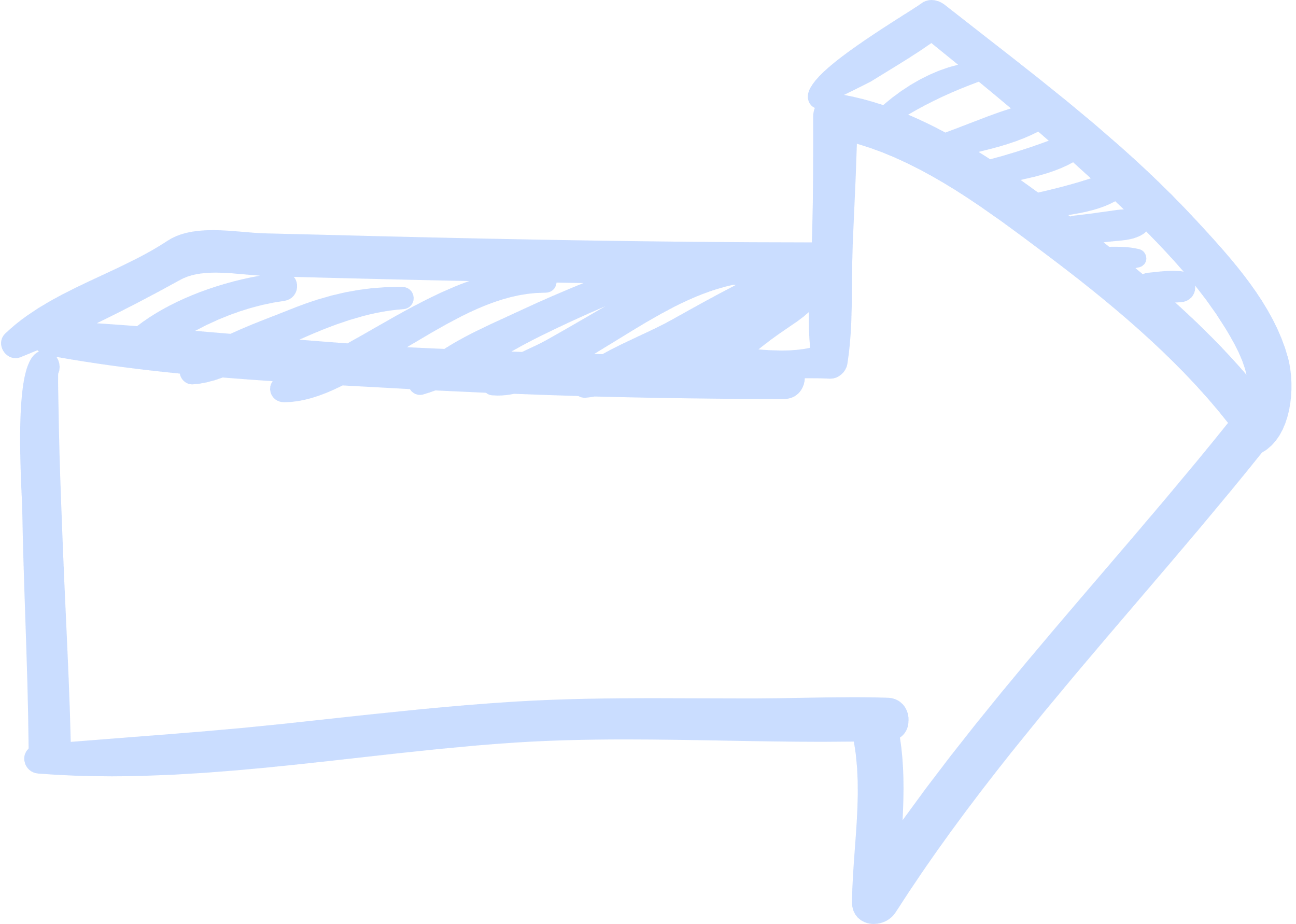 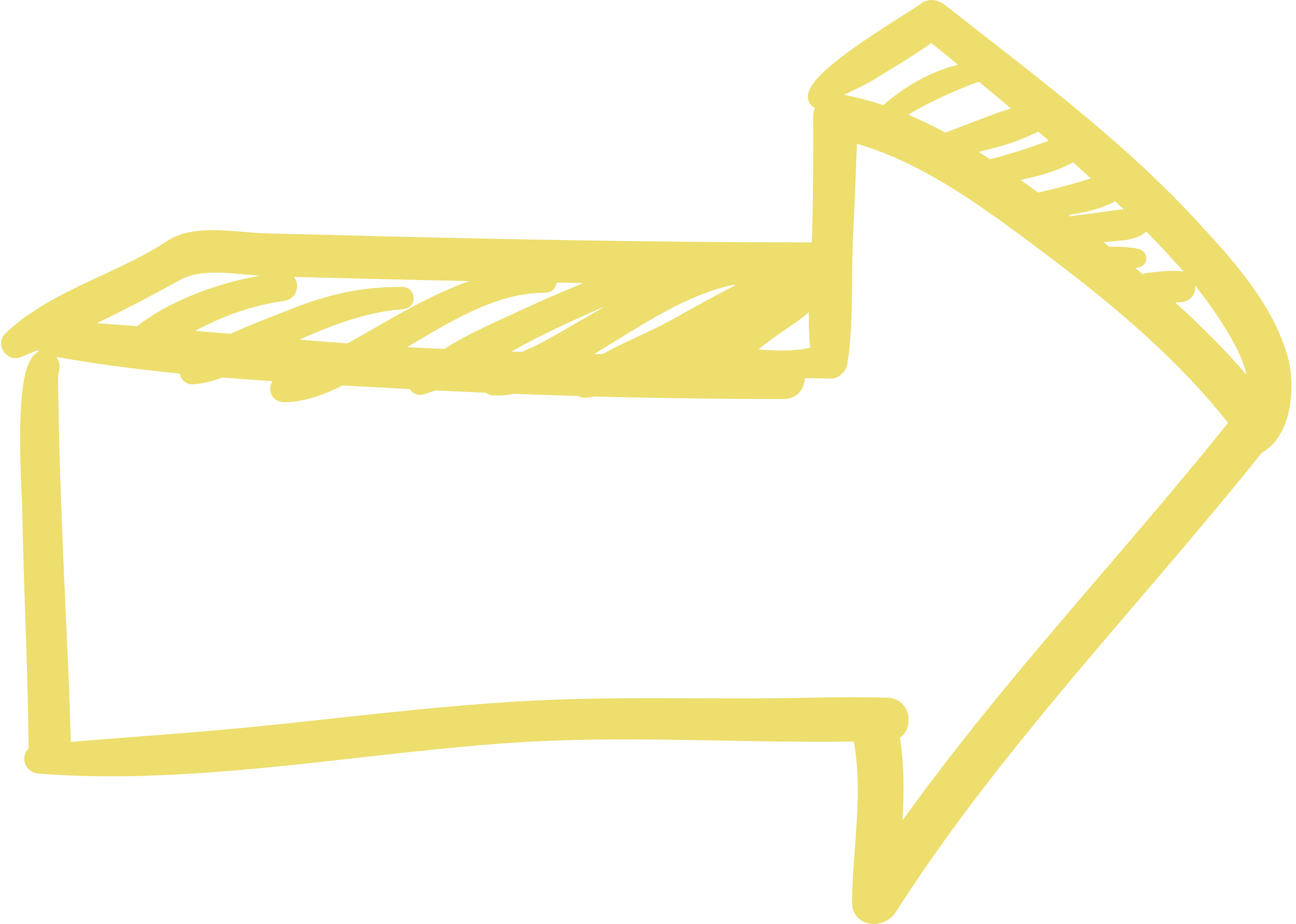 Felles arbeid med svenske, italienske, tyske og norske 
elever
Praksis-
utvekslingsseminarer
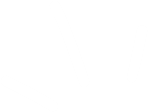 Transnasjonale opplæringsmøter
activiteter
Besøke verksteder og temaparker
Teste nye metoder
Pilot prosjekter
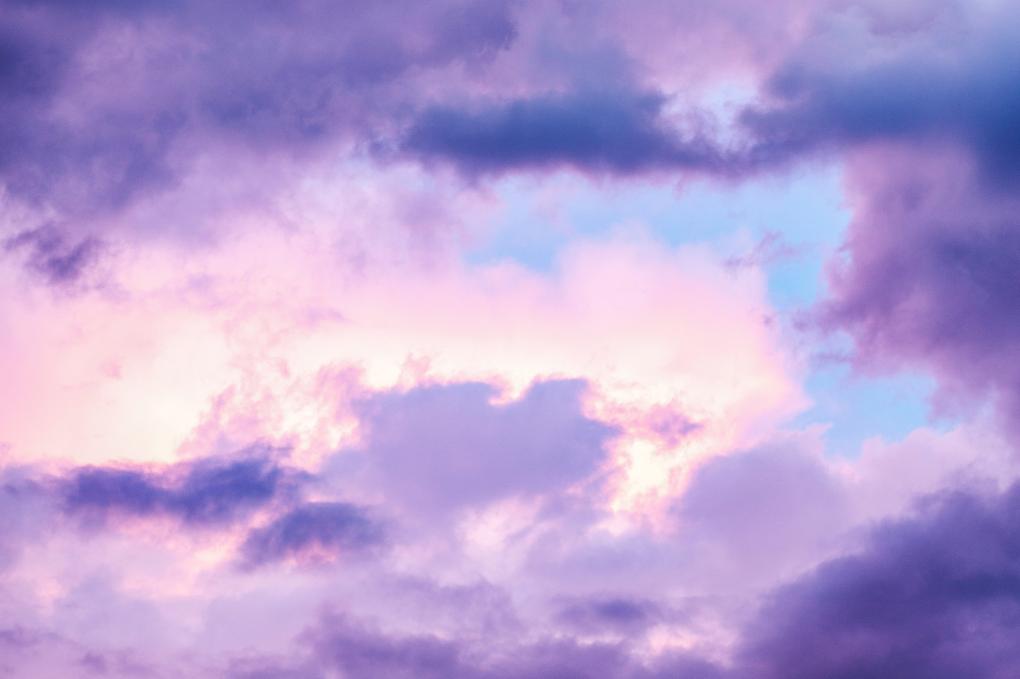 STEG 8 
SETT STRATEGIEN INN I 
LOGISK RAMMEVERK
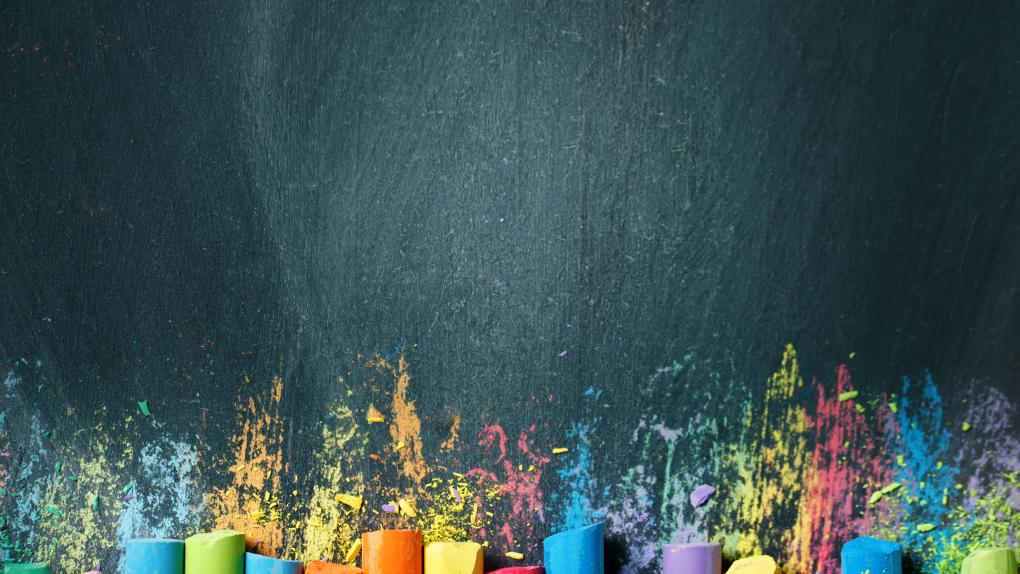